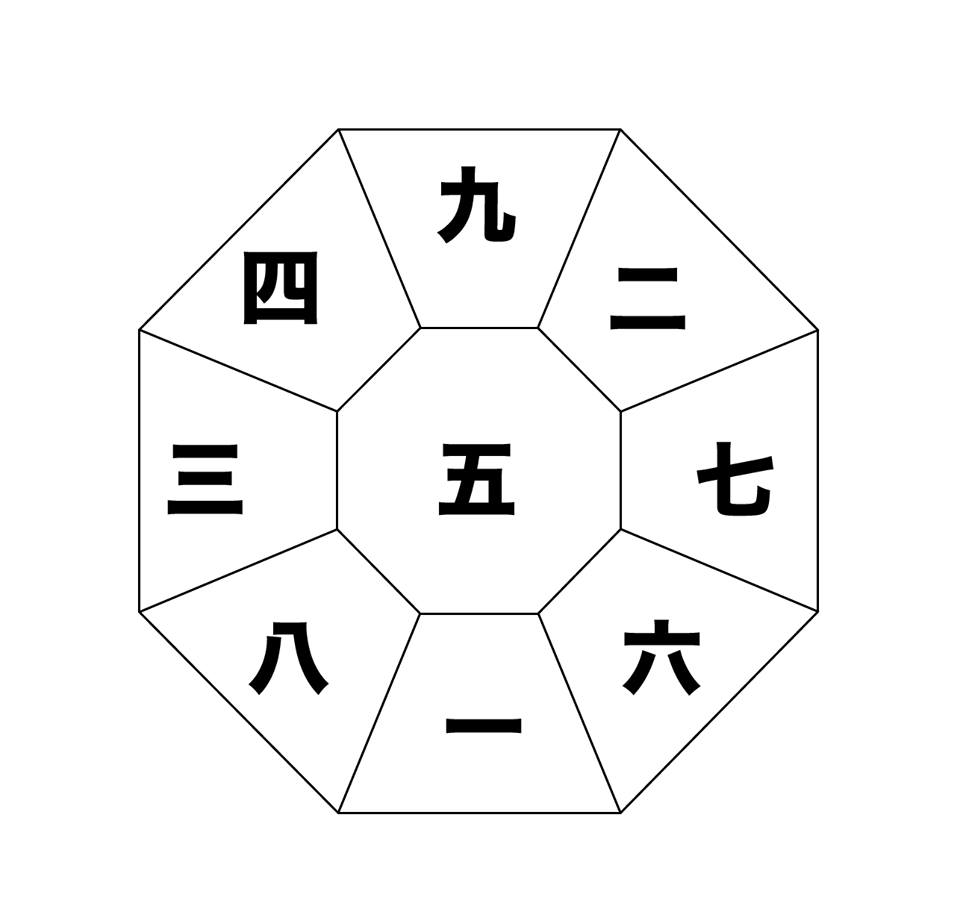 2021年　1月10日（日）戊午
午
破
水火殺
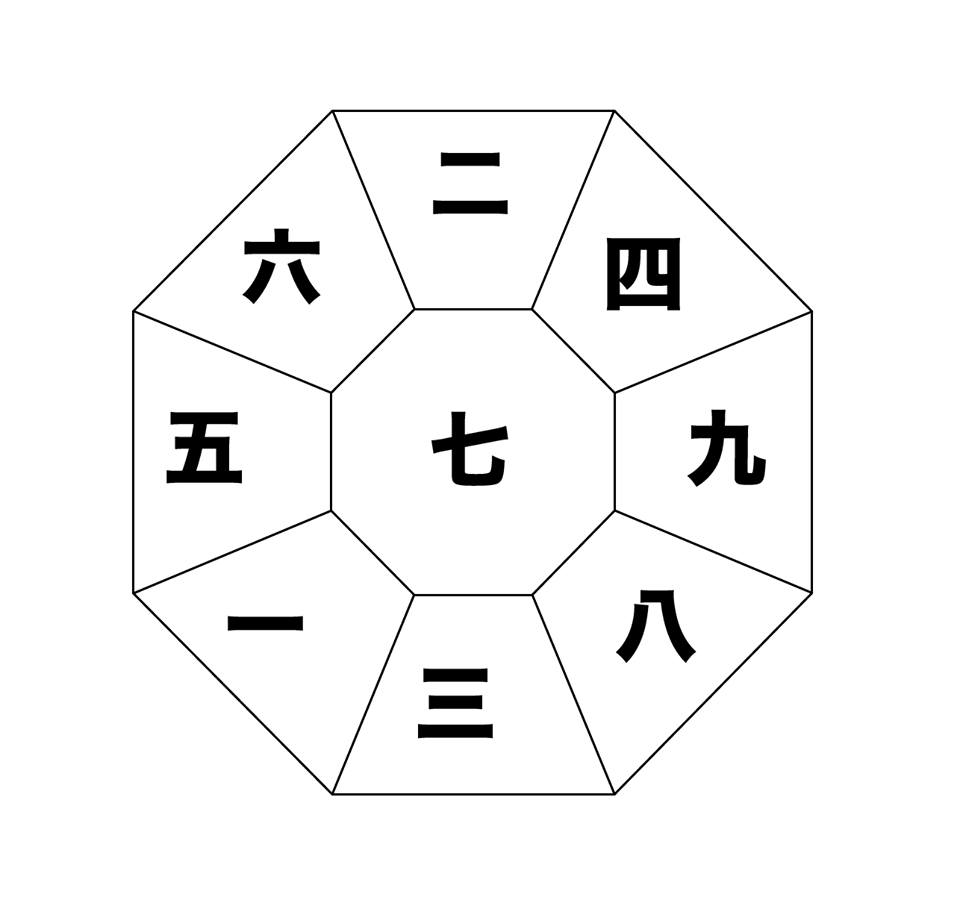 水火殺
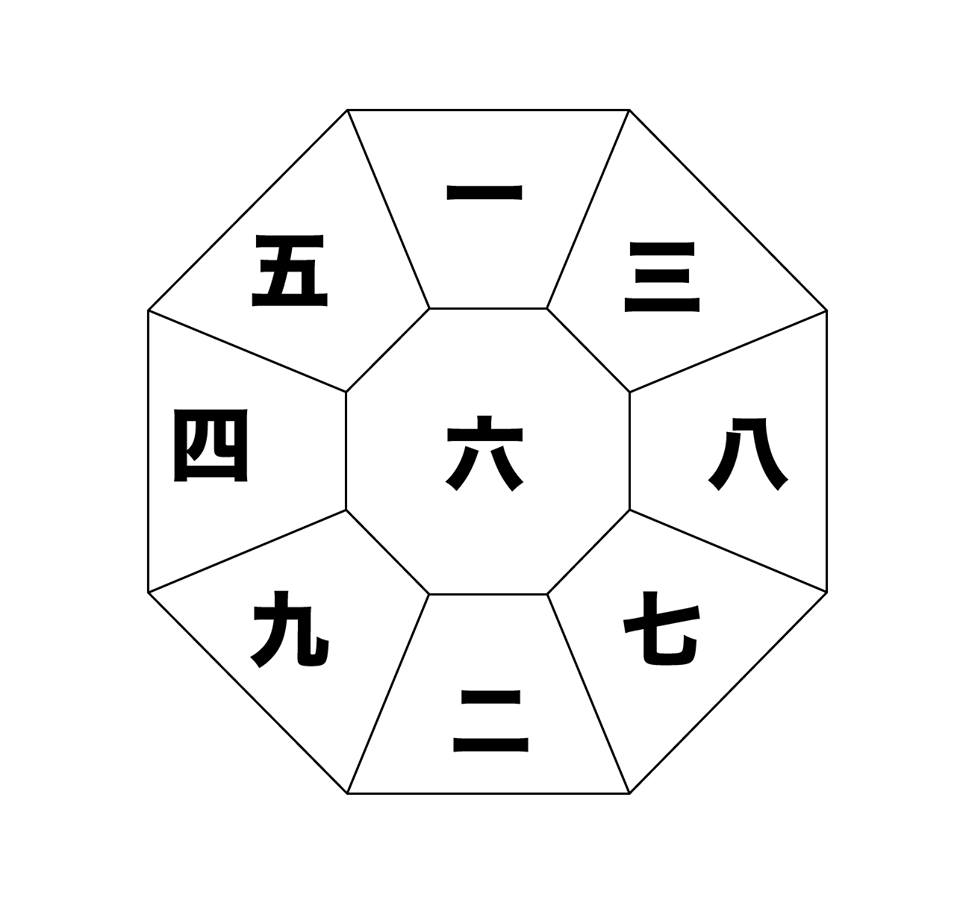 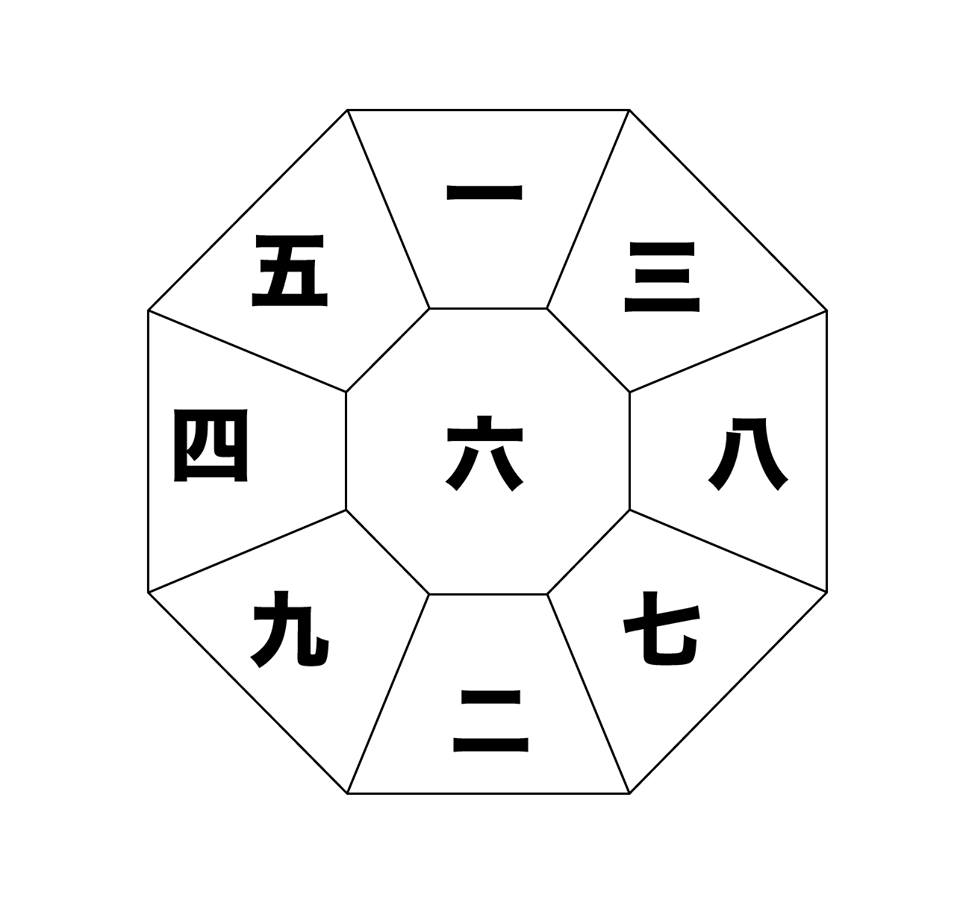 水火殺
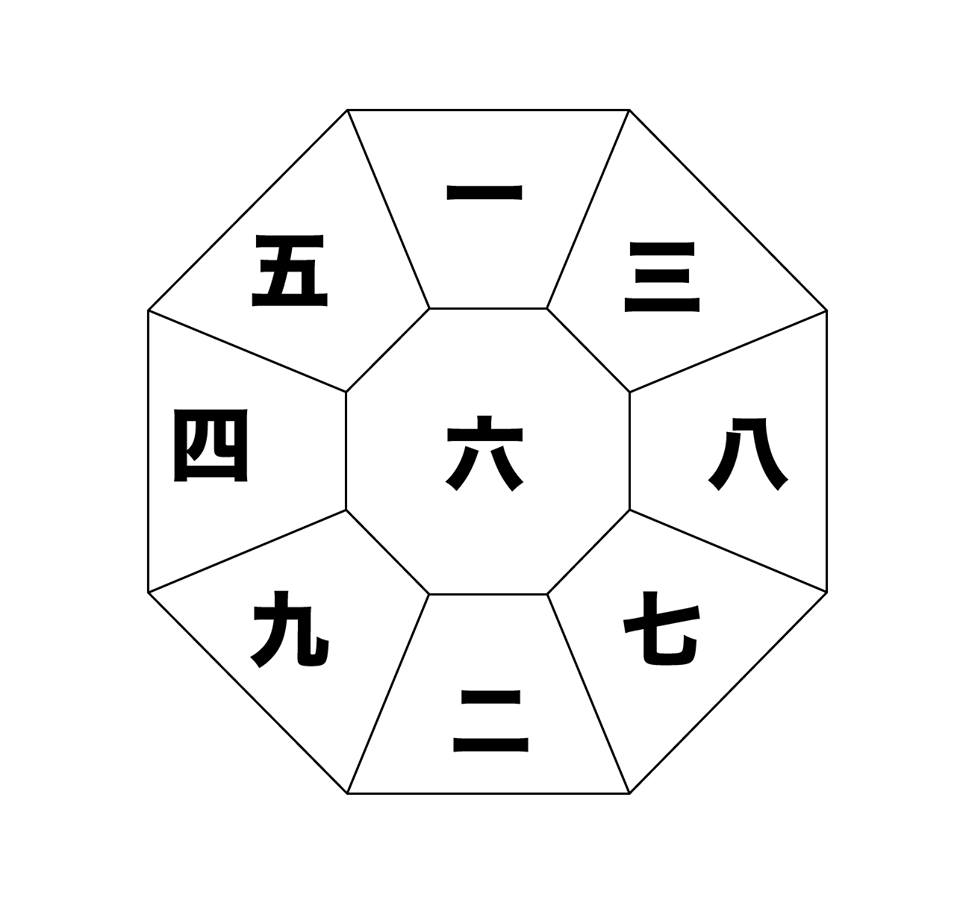 破
ア
破
卯
ア
ア
ア
丑
子
破
時
月
年
日
5-7時
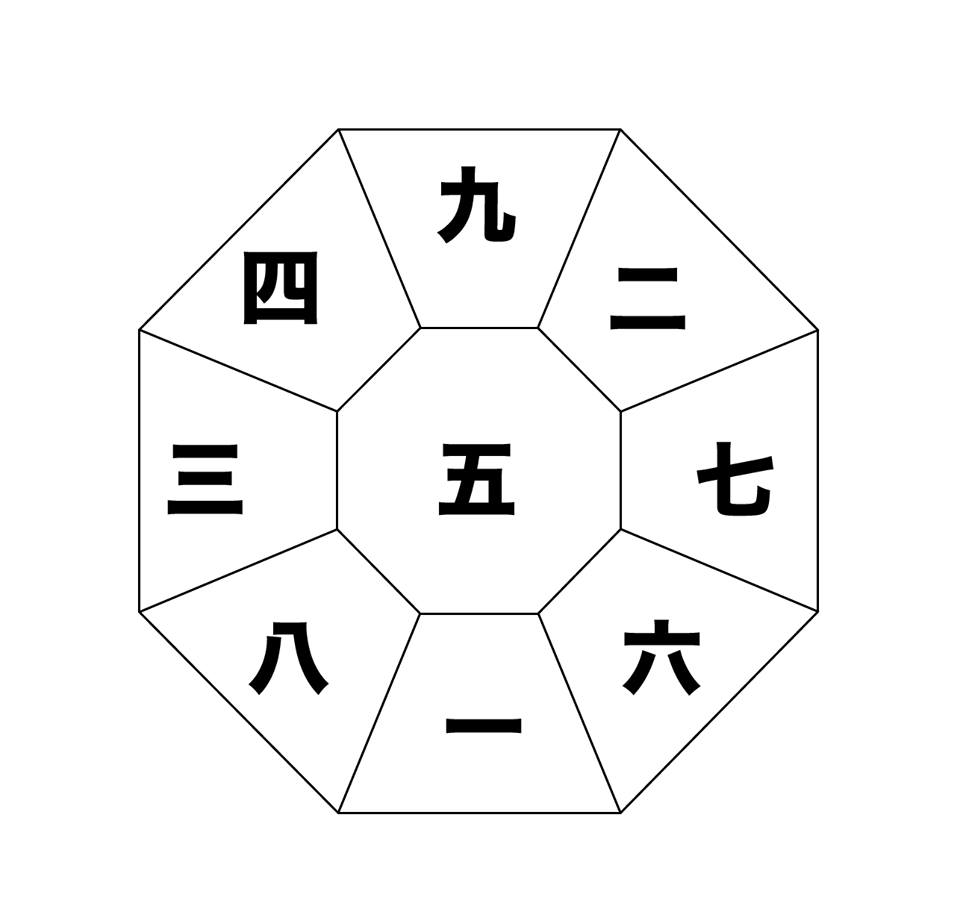 2021年　1月21日（木）己巳
破
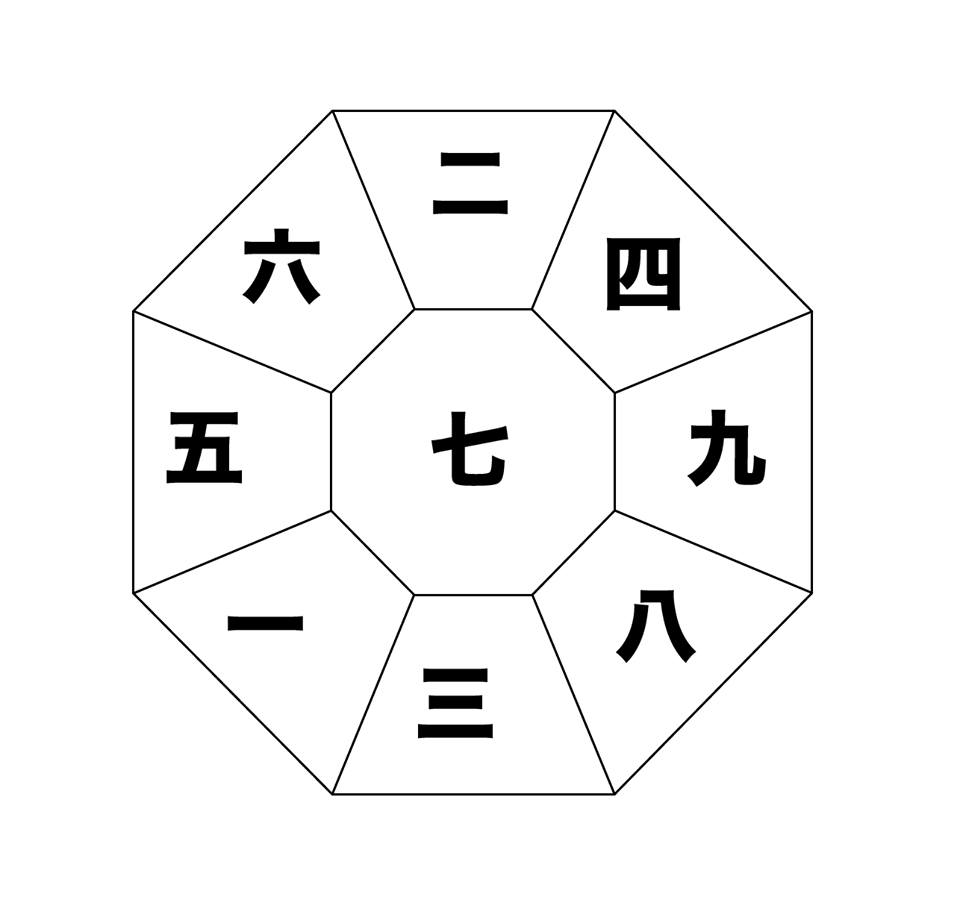 水火殺
水火殺
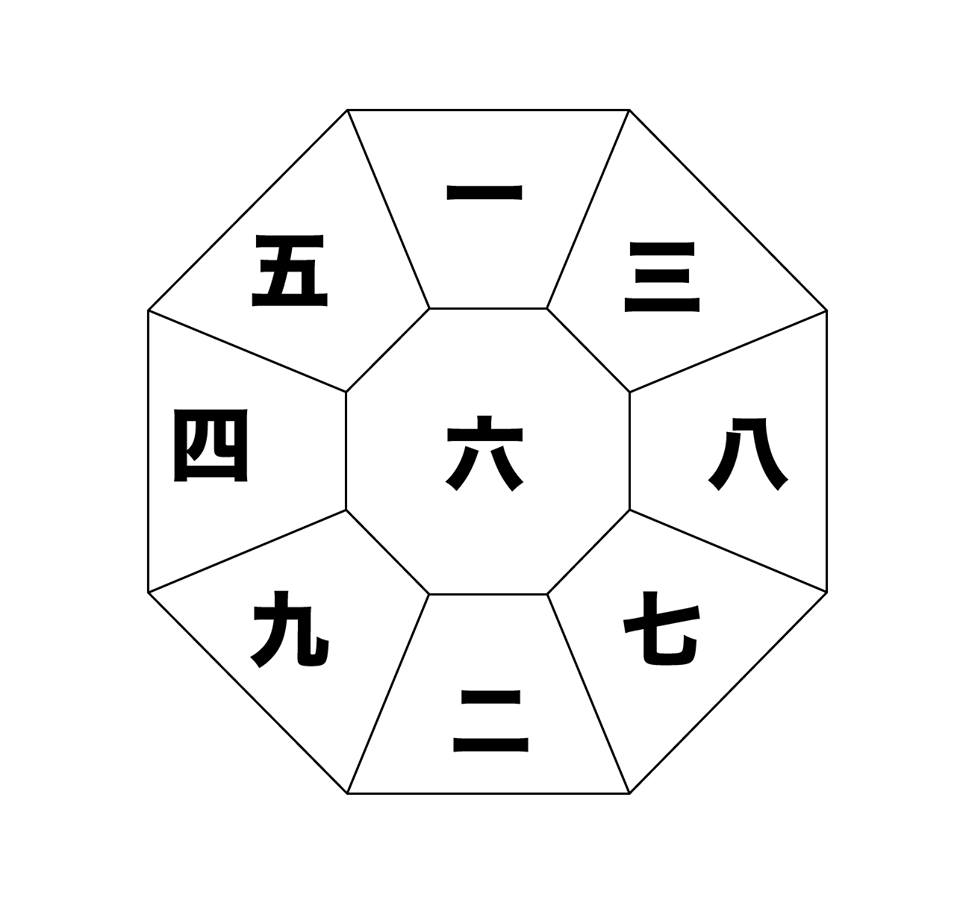 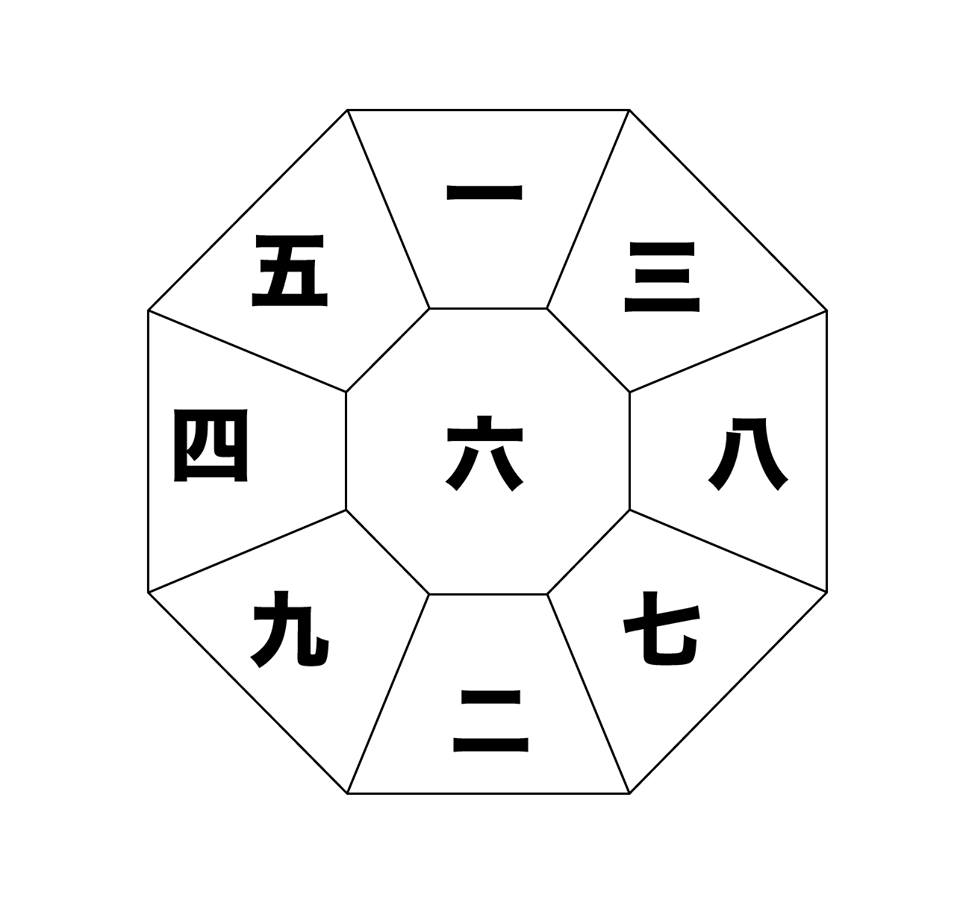 水火殺
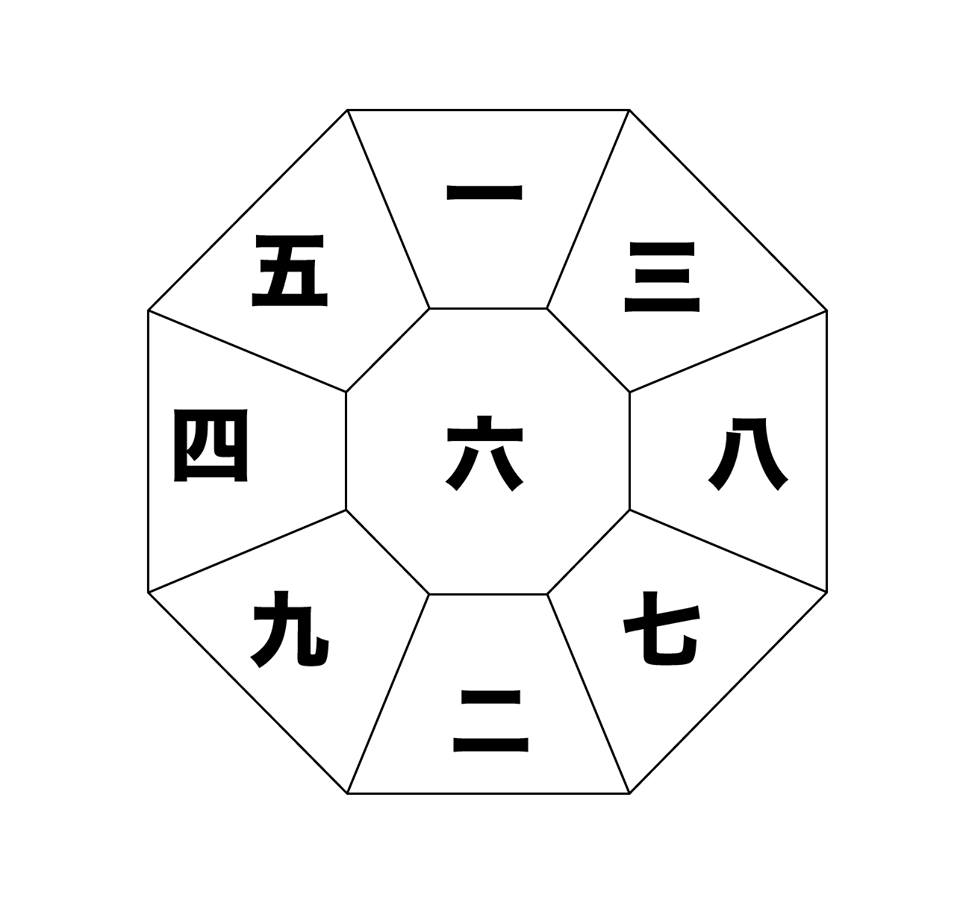 破
巳
申
ア
破
ア
ア
ア
破
丑
子
時
月
年
日
15-17時
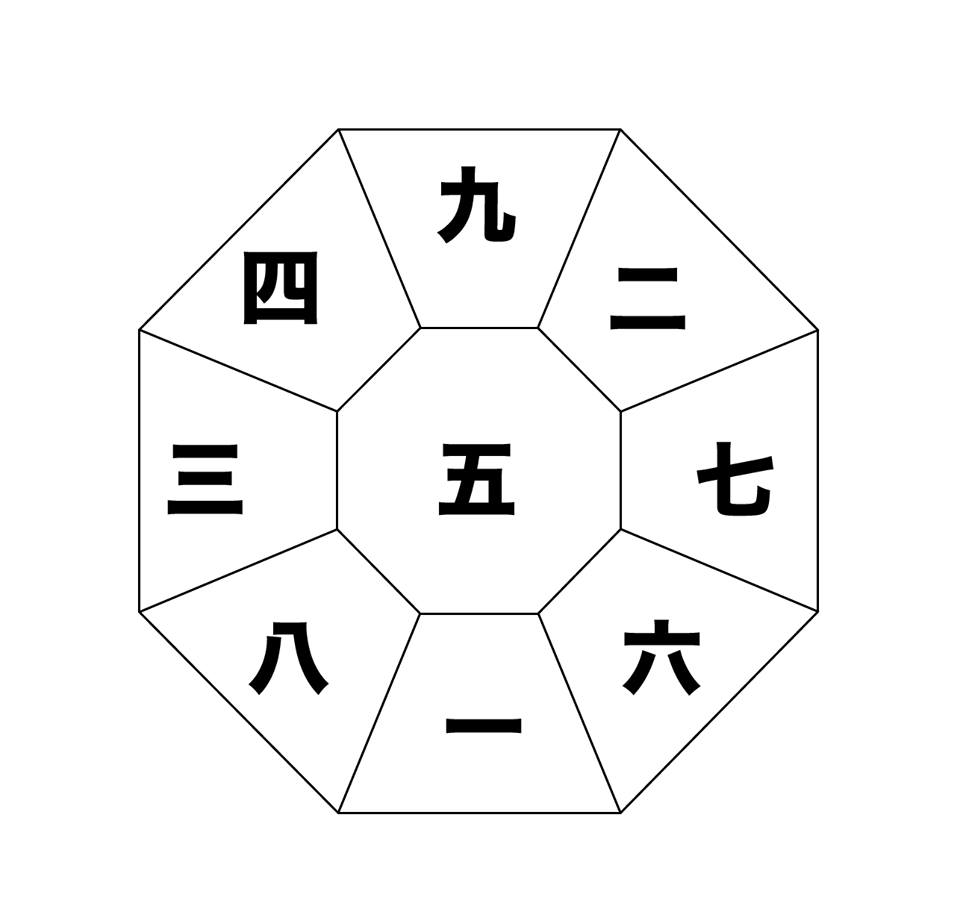 2021年　1月30日（土）戊寅
破
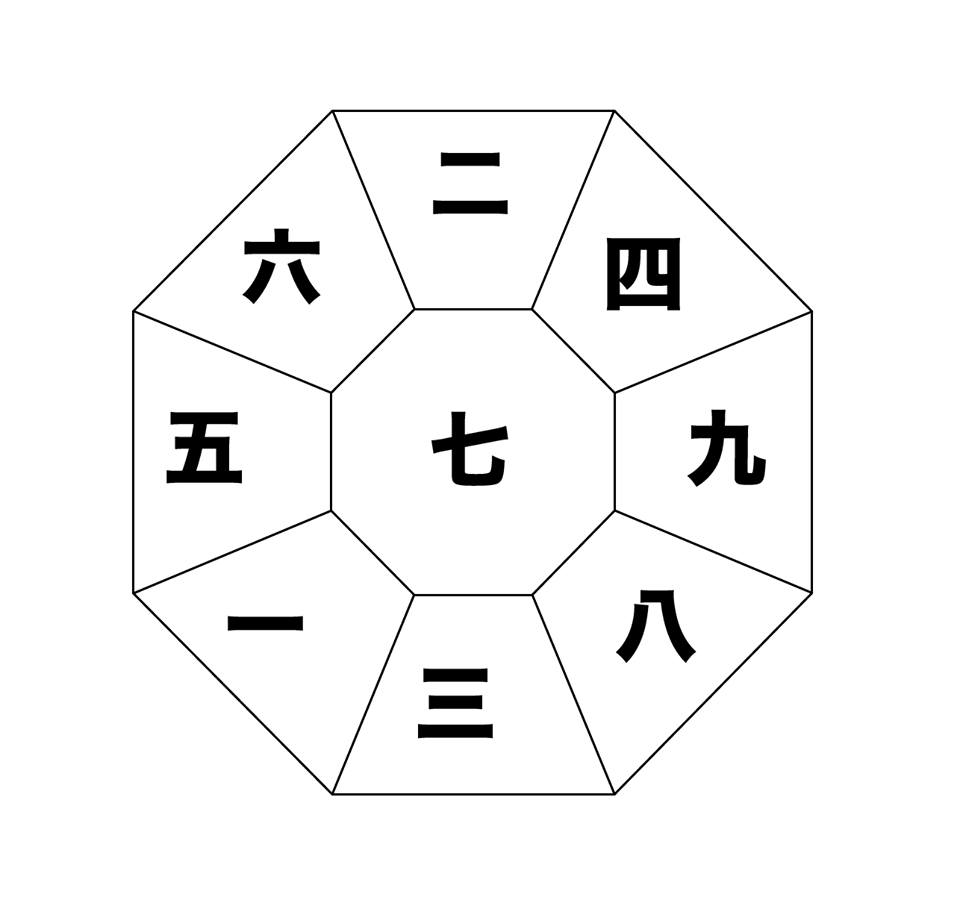 水火殺
水火殺
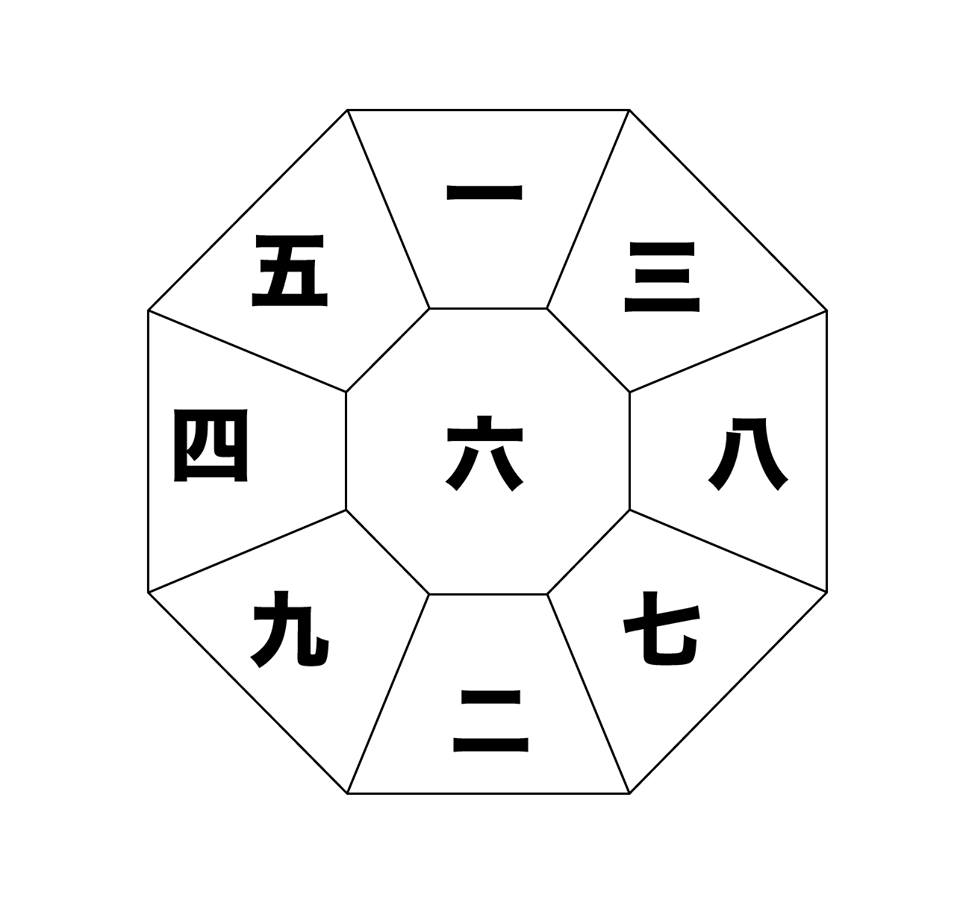 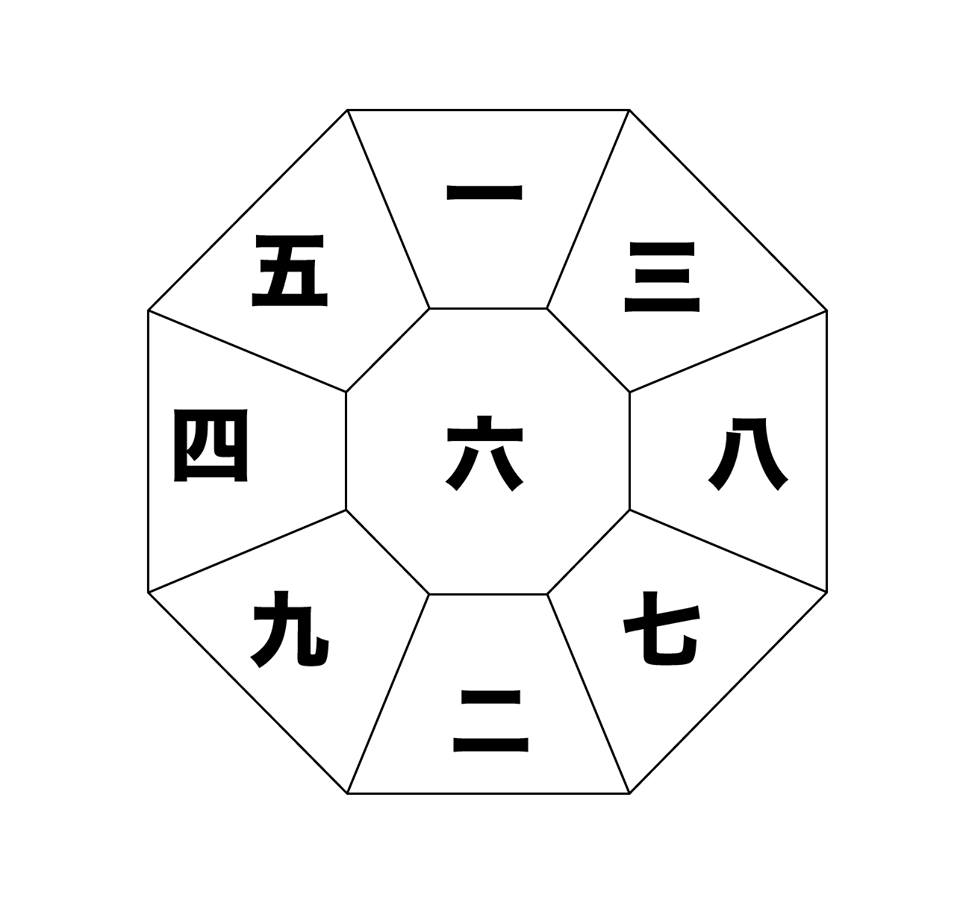 水火殺
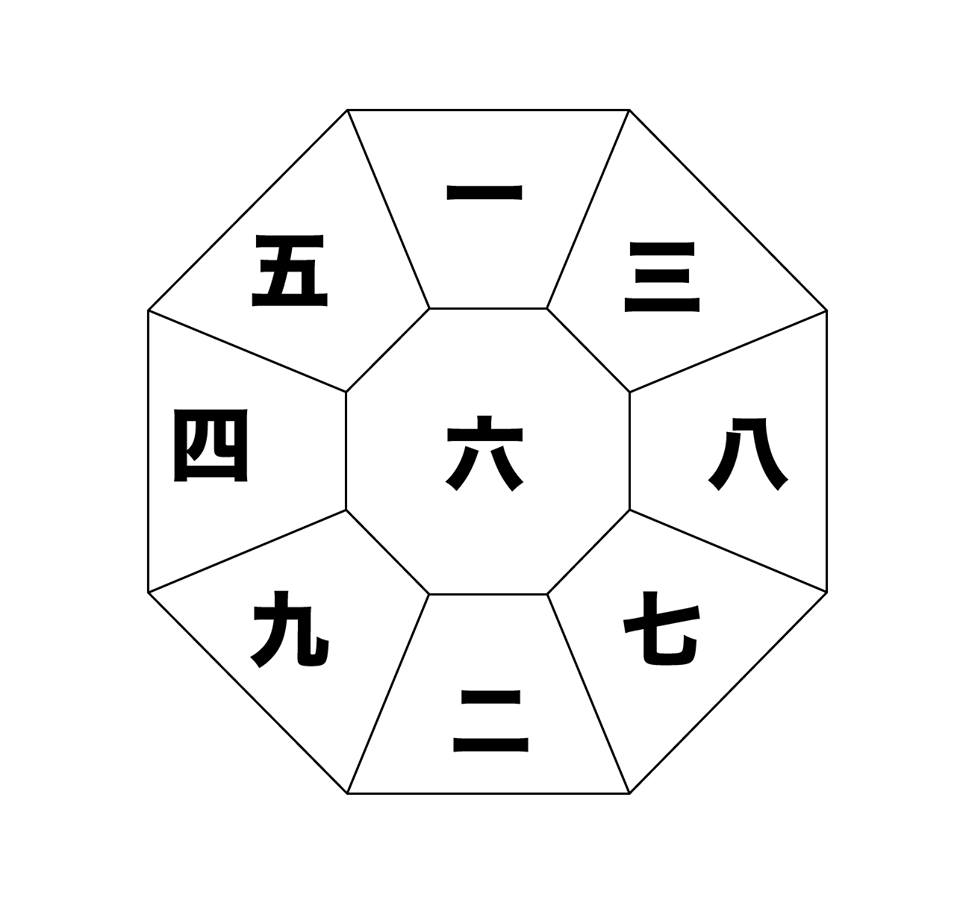 破
申
破
ア
破
ア
ア
ア
寅
丑
子
時
月
年
日
15-17時
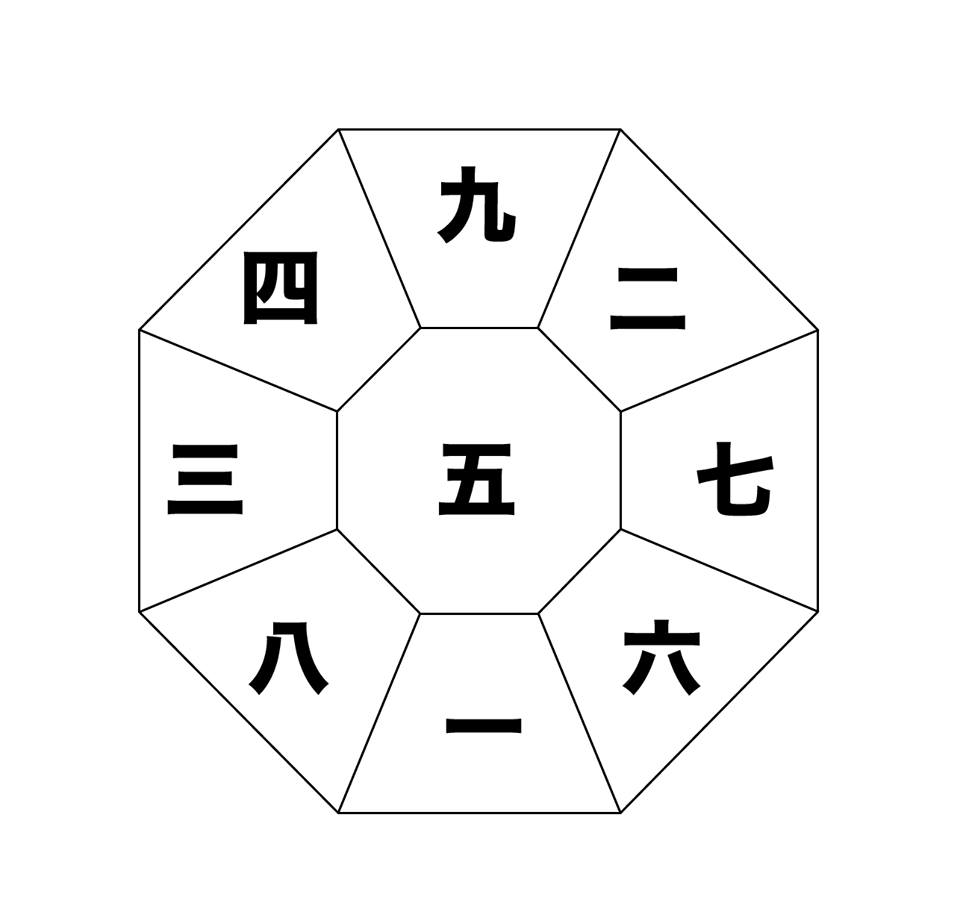 2021年　2月7日（日）丙戌
水火殺
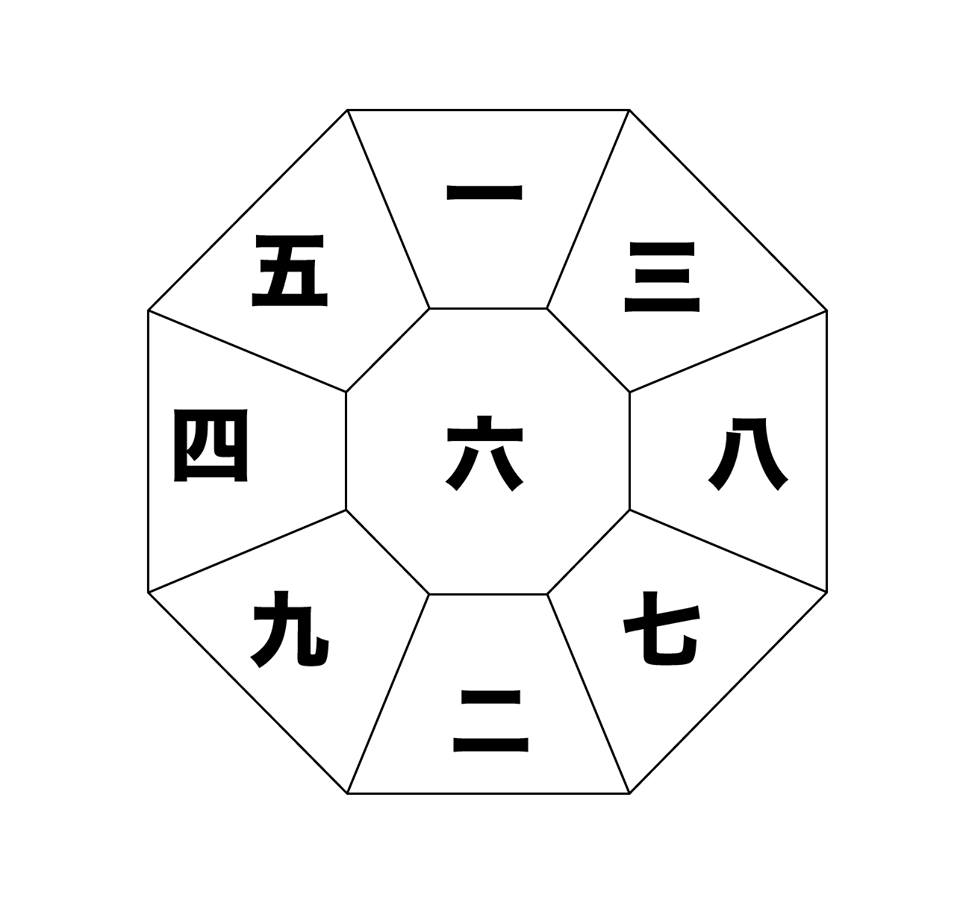 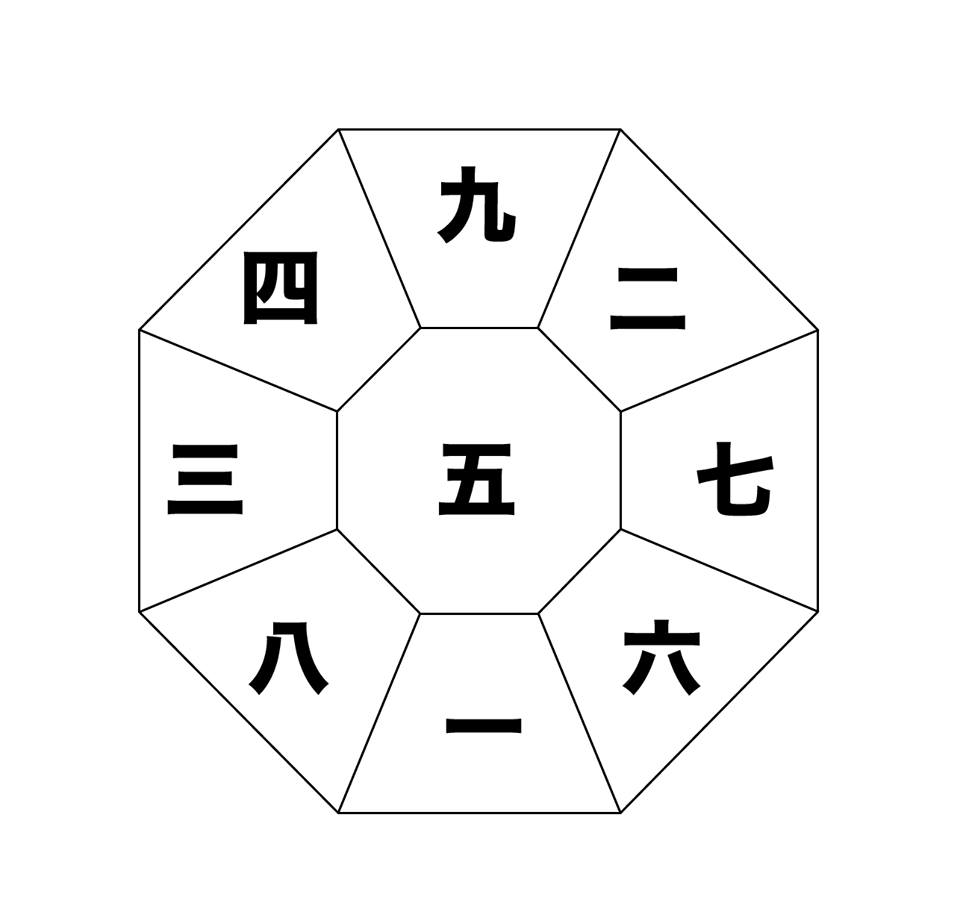 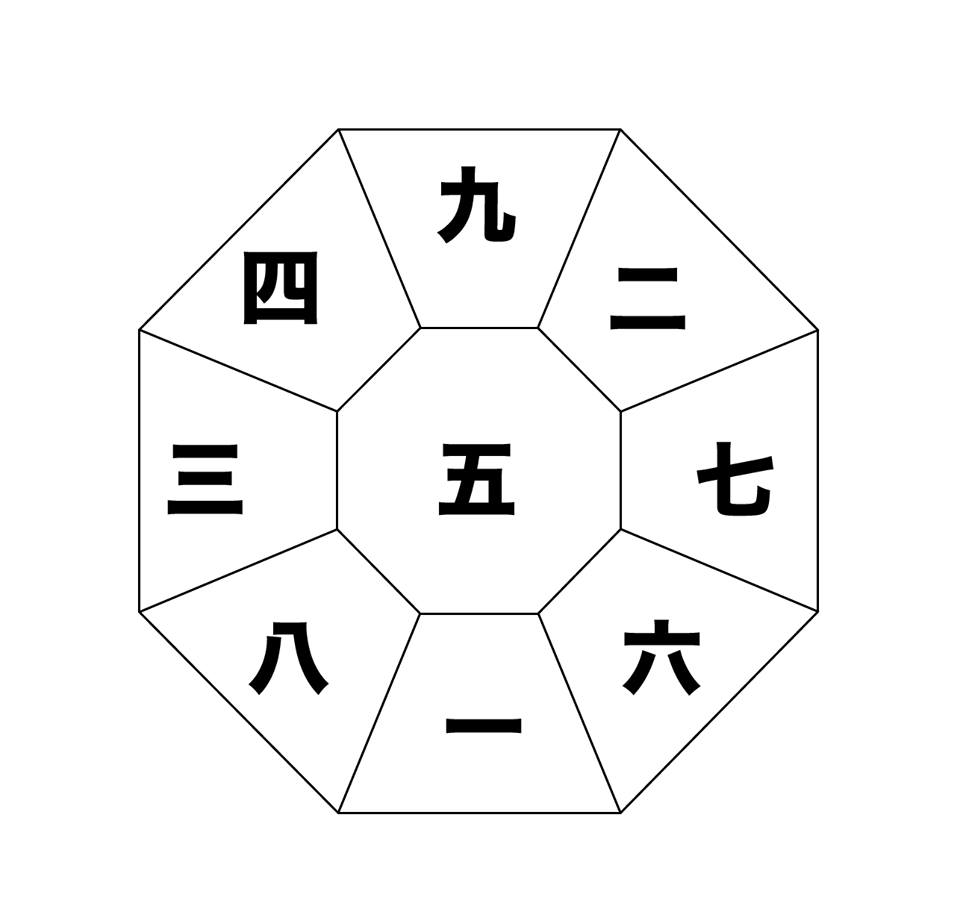 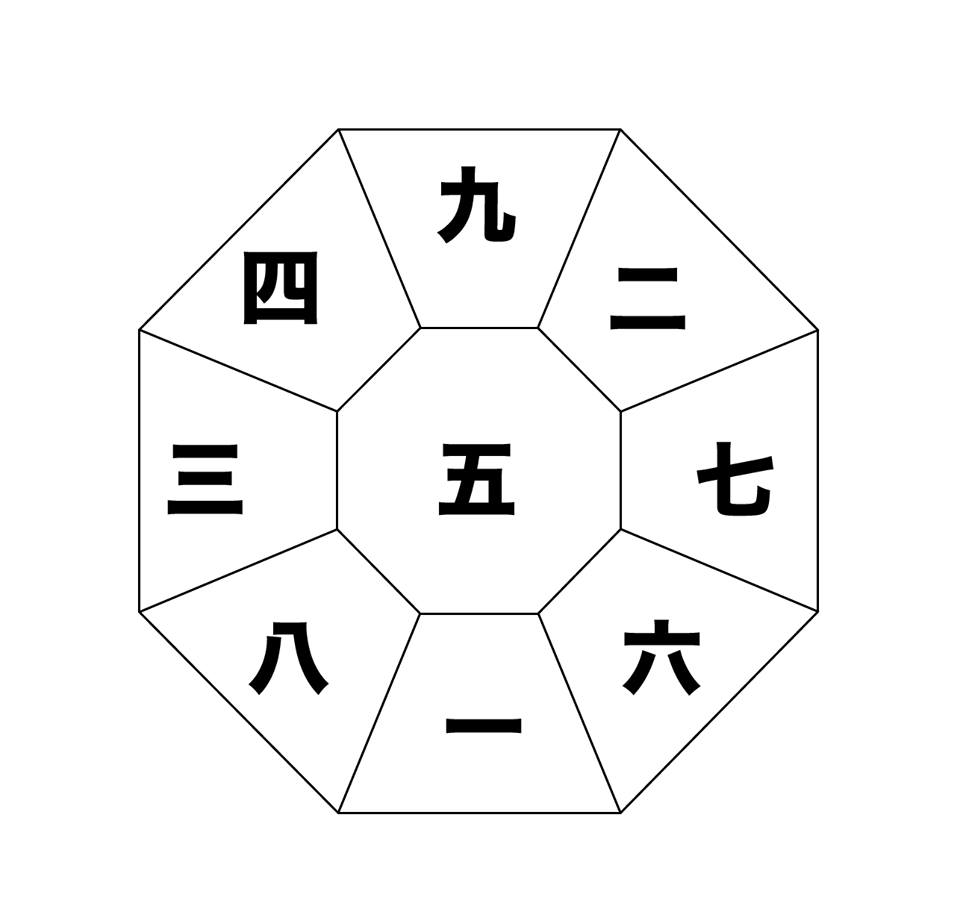 破
破
破
破
破
ア
寅
丑
戌
戌
丑
時
月
年
日
1-3時/19-21時
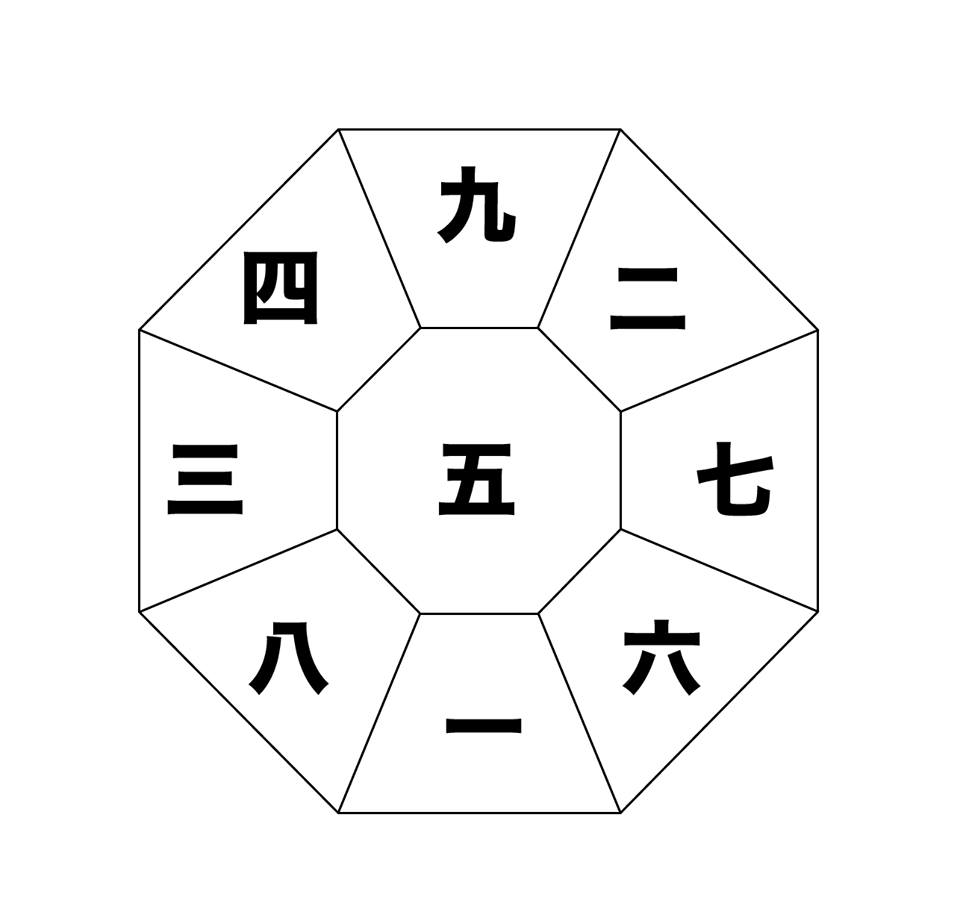 2021年　2月16日（火）乙未
水火殺
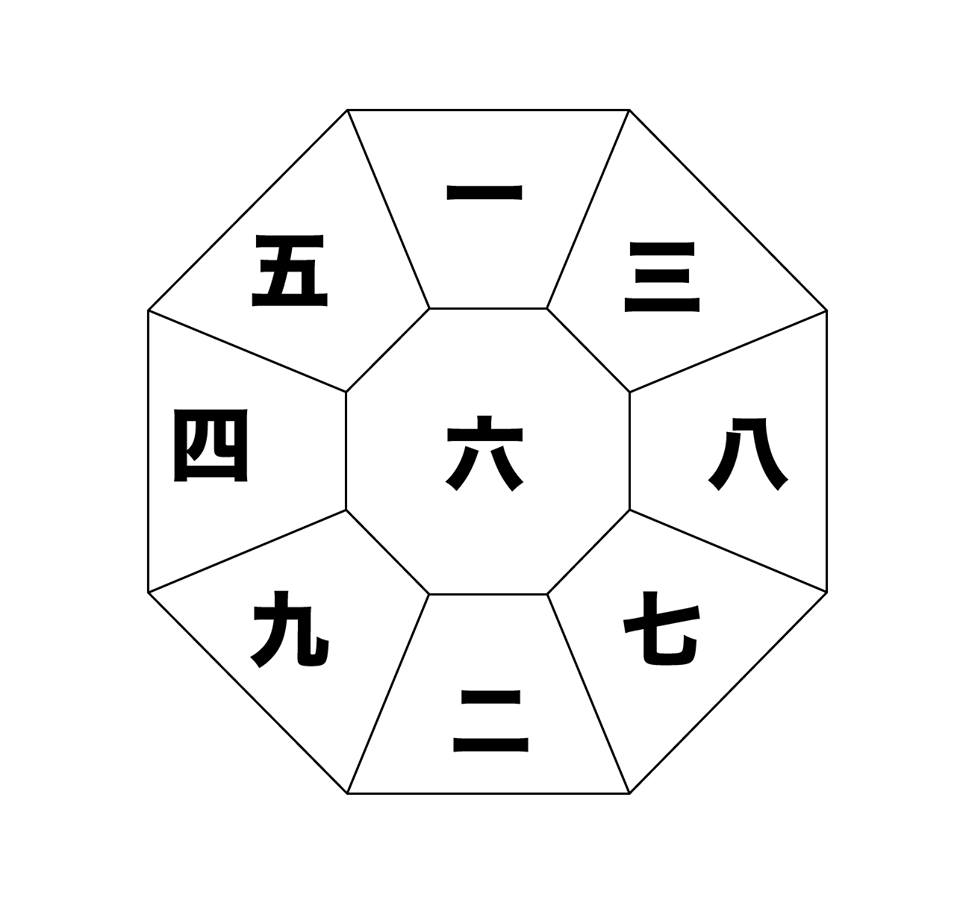 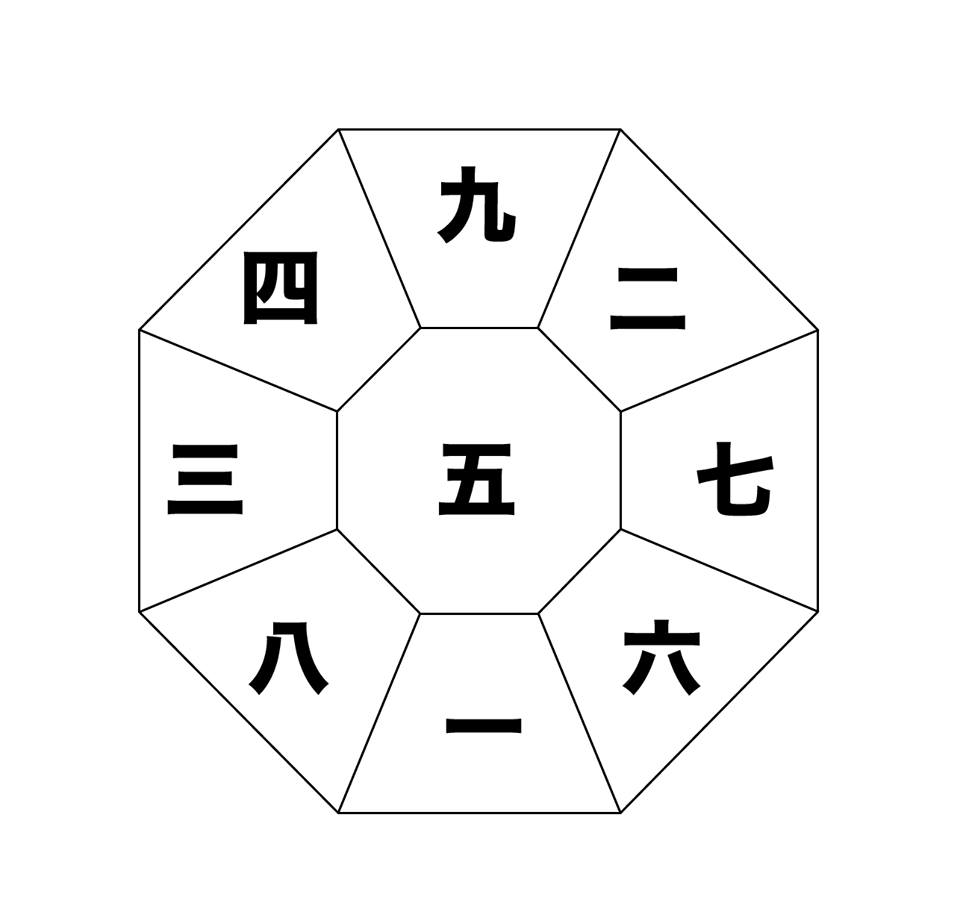 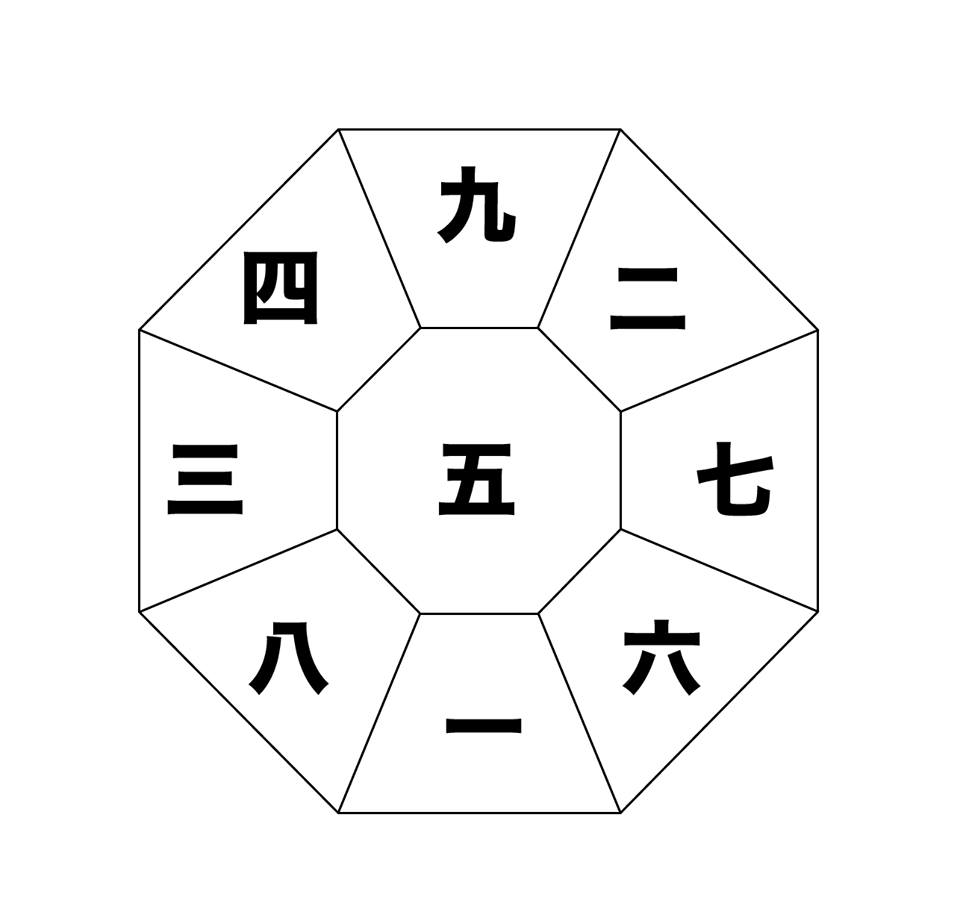 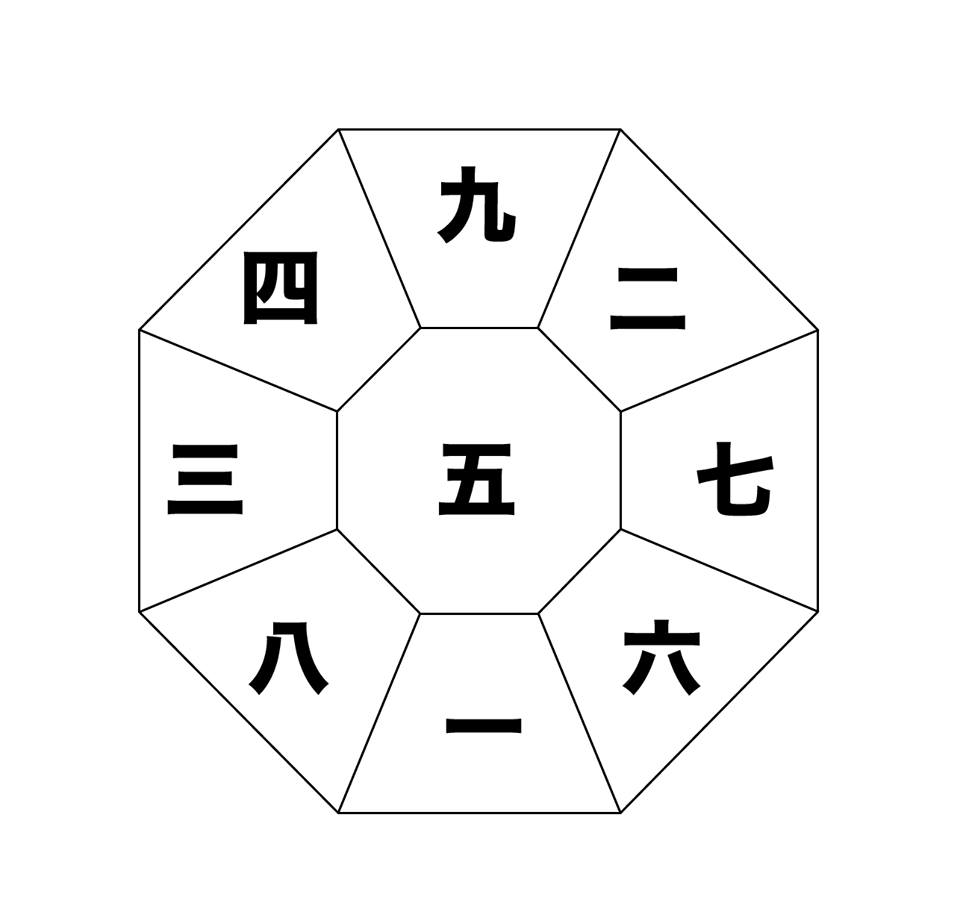 破
未
破
破
破
ア
寅
丑
戌
破
丑
時
月
年
日
1-3時/19-21時
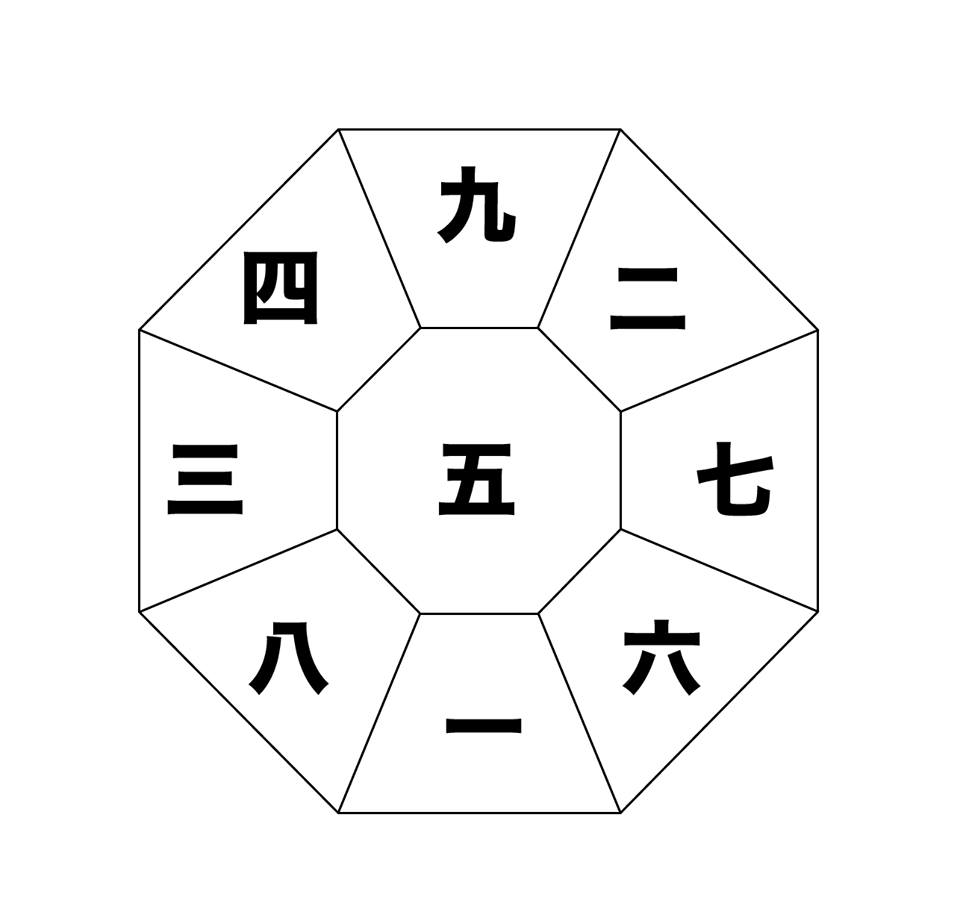 2021年　2月25日（木）甲辰
水火殺
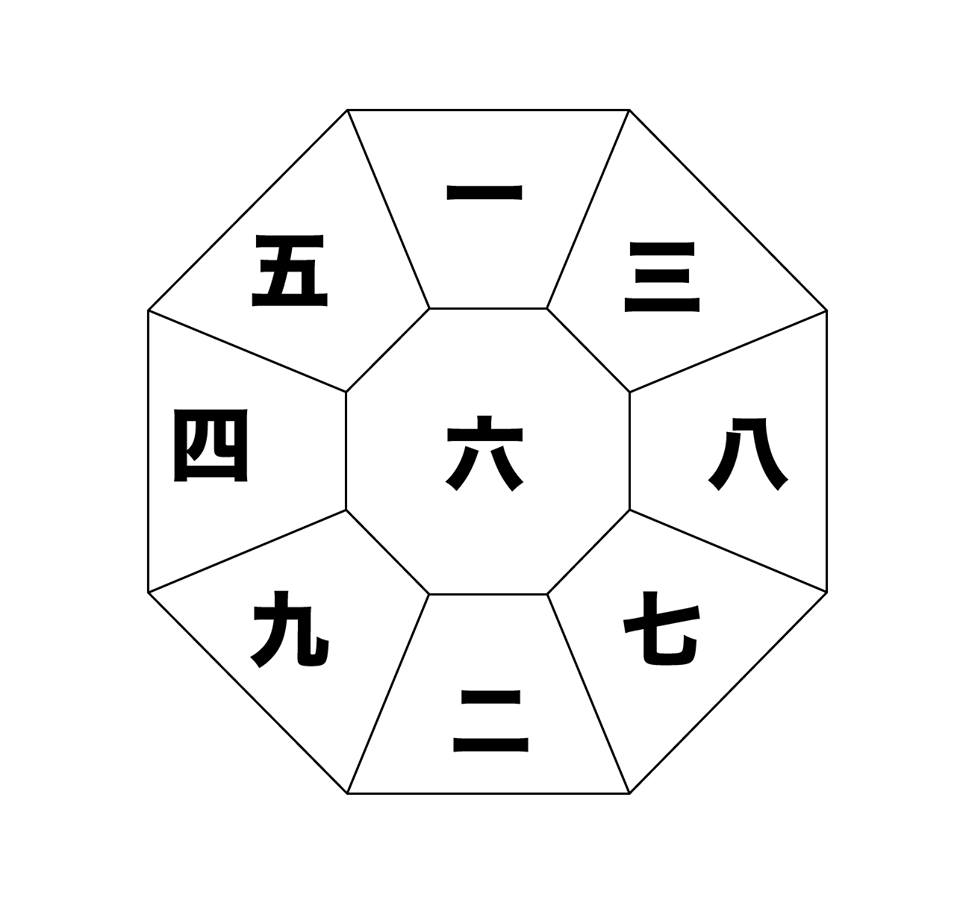 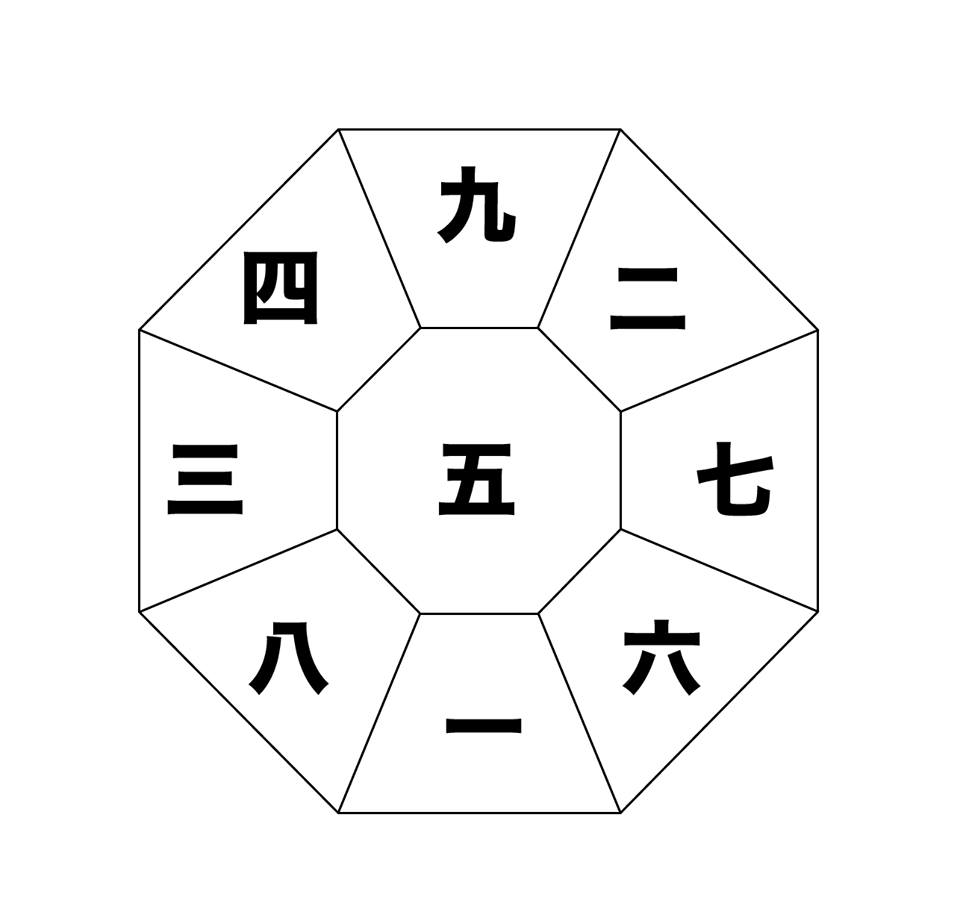 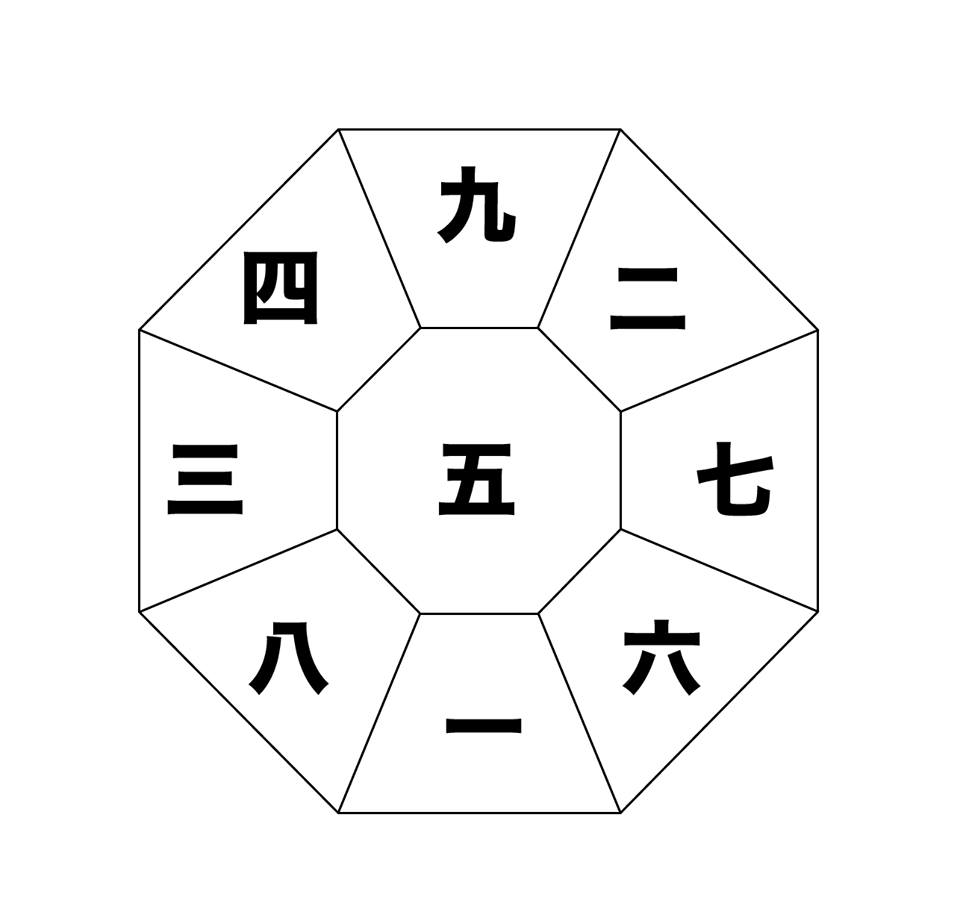 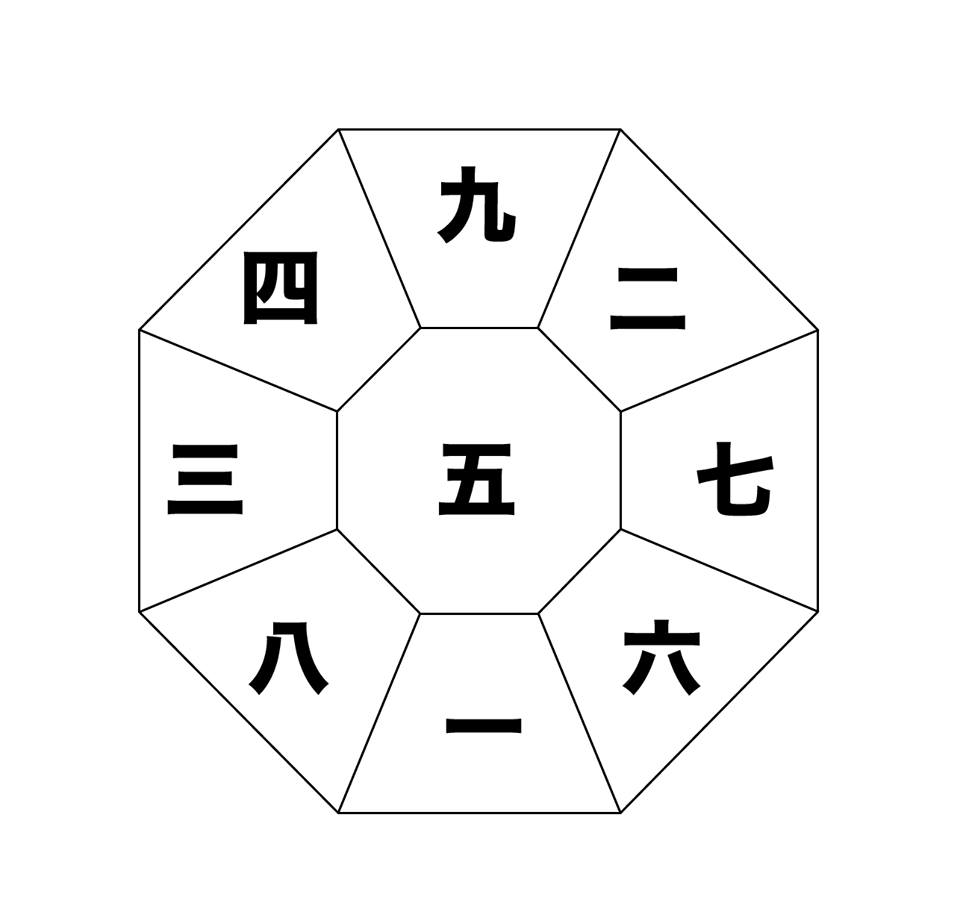 破
破
破
破
辰
ア
破
寅
丑
戌
丑
時
月
年
日
1-3時/19-21時
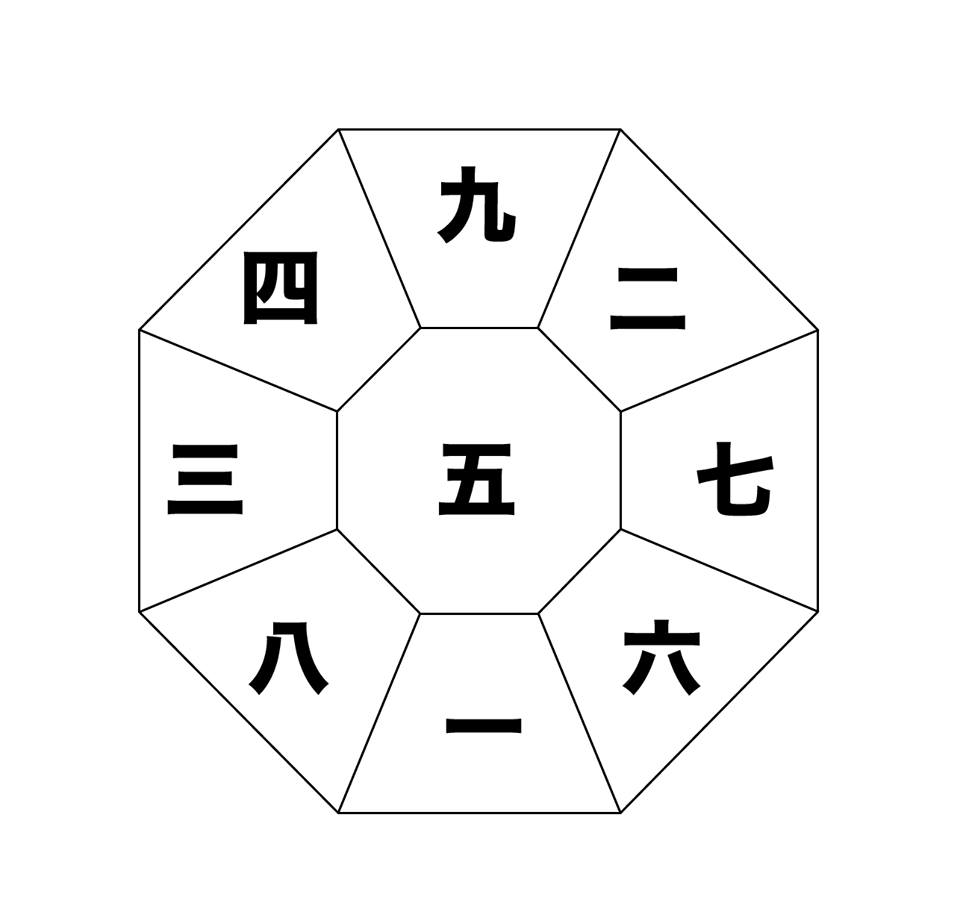 2021年　3月5日（ 金）壬子
水火殺
破
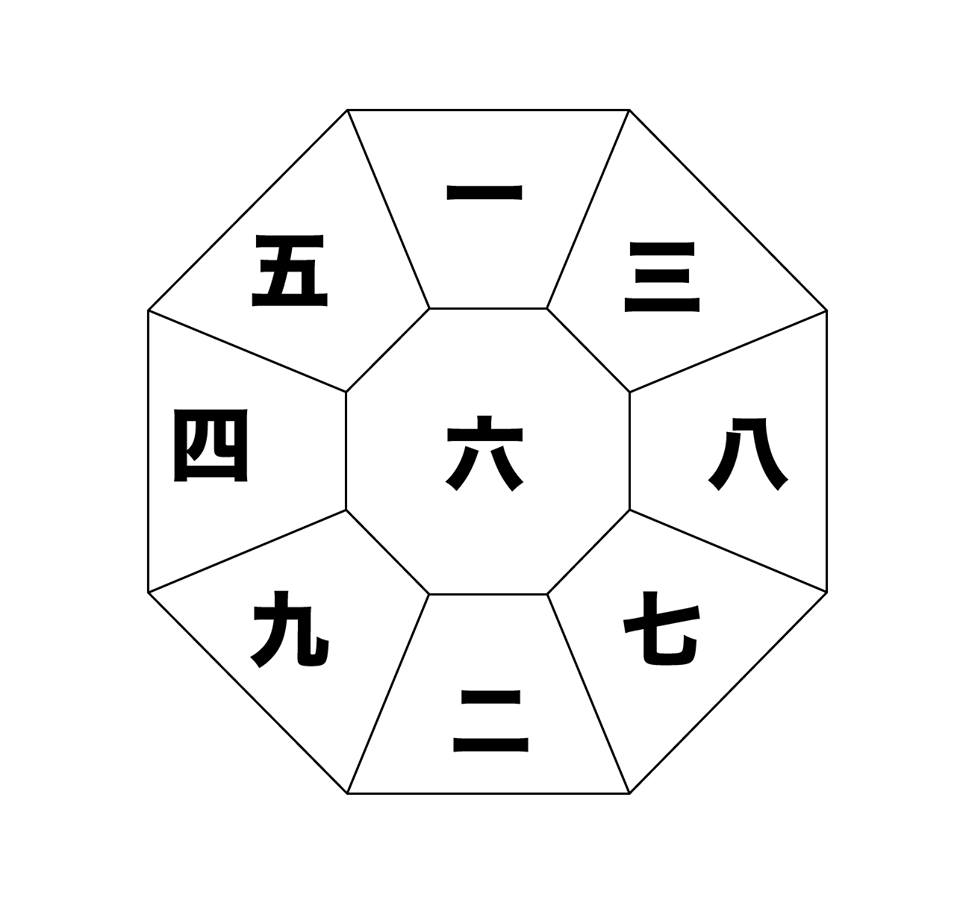 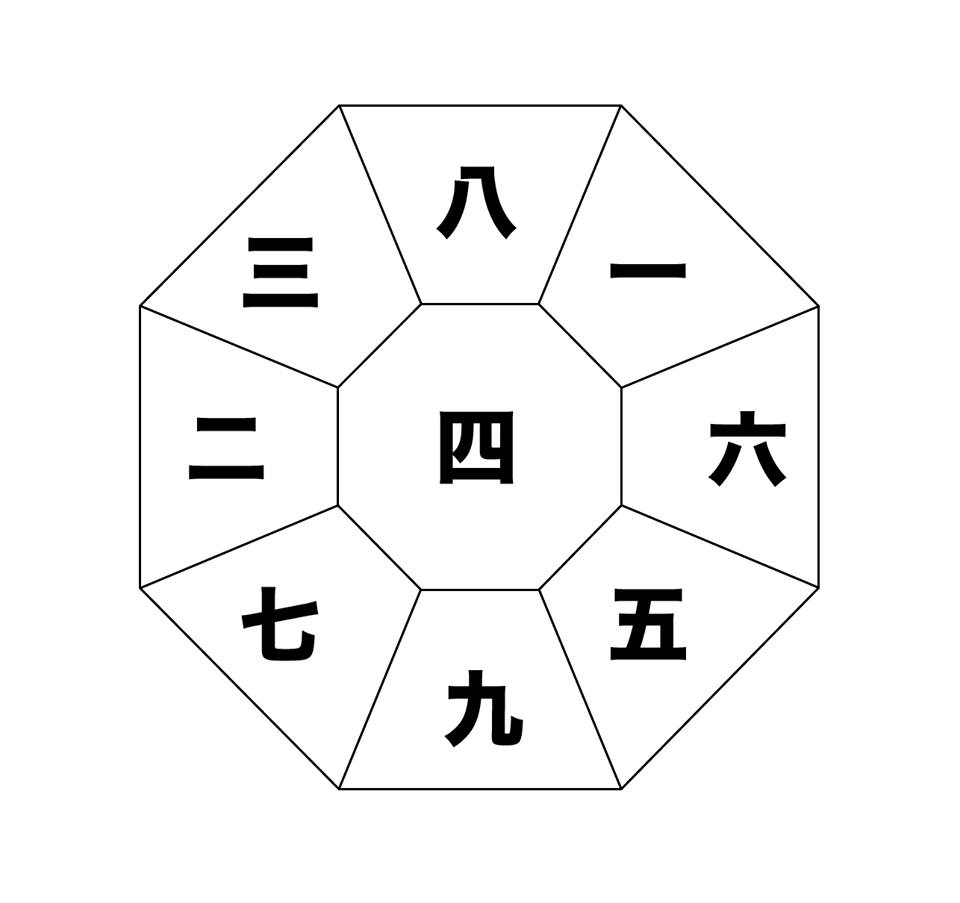 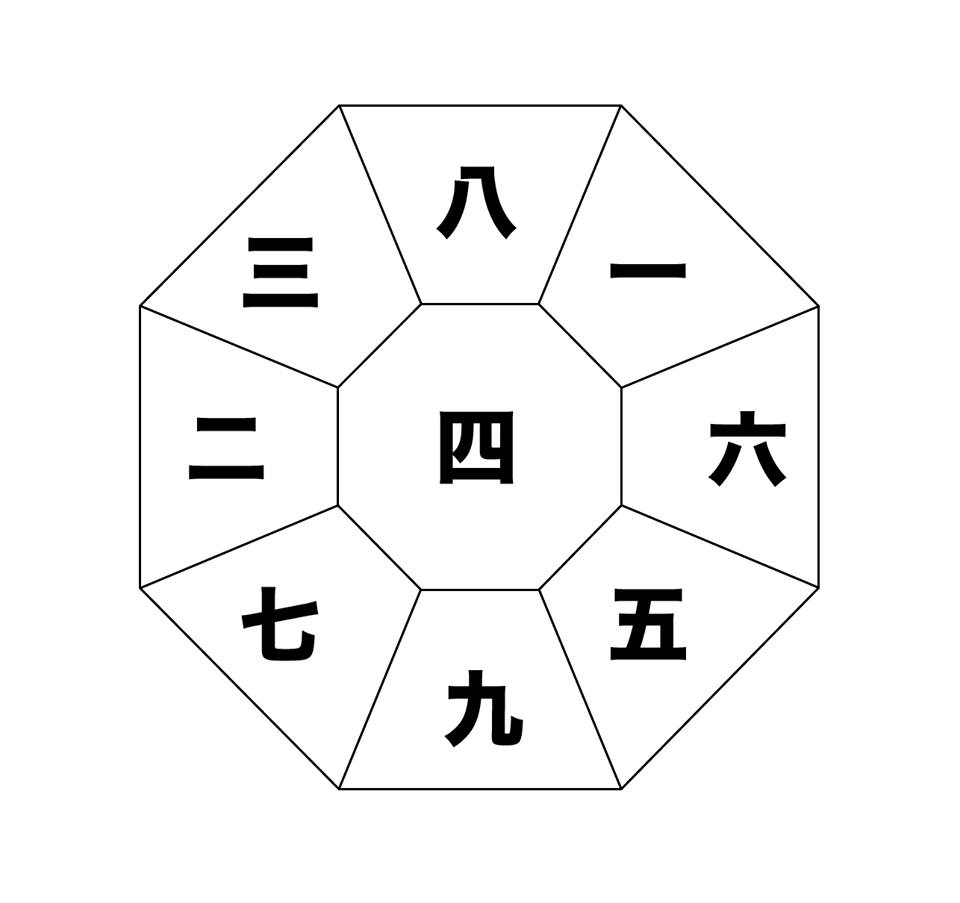 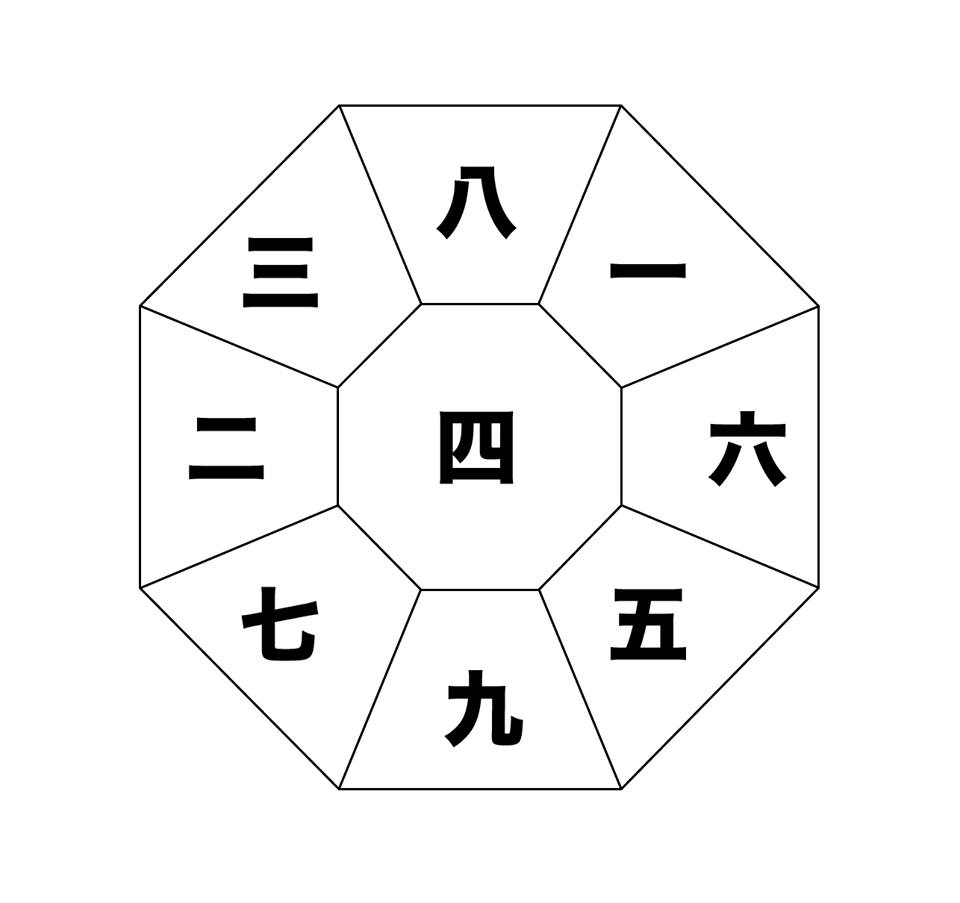 ア
破
ア
ア
卯
破
卯
破
ア
丑
水火殺
子
水火殺
時
月
年
水火殺
日
5-7時
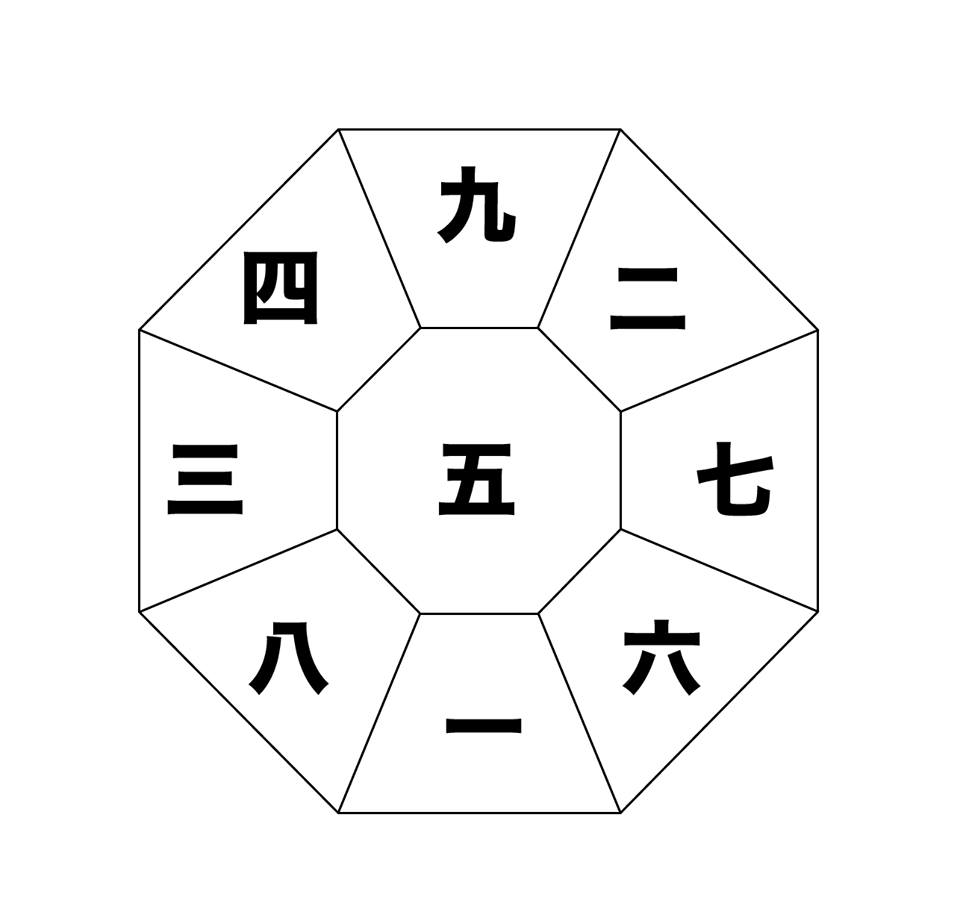 2021年　3月14日（日）辛酉
水火殺
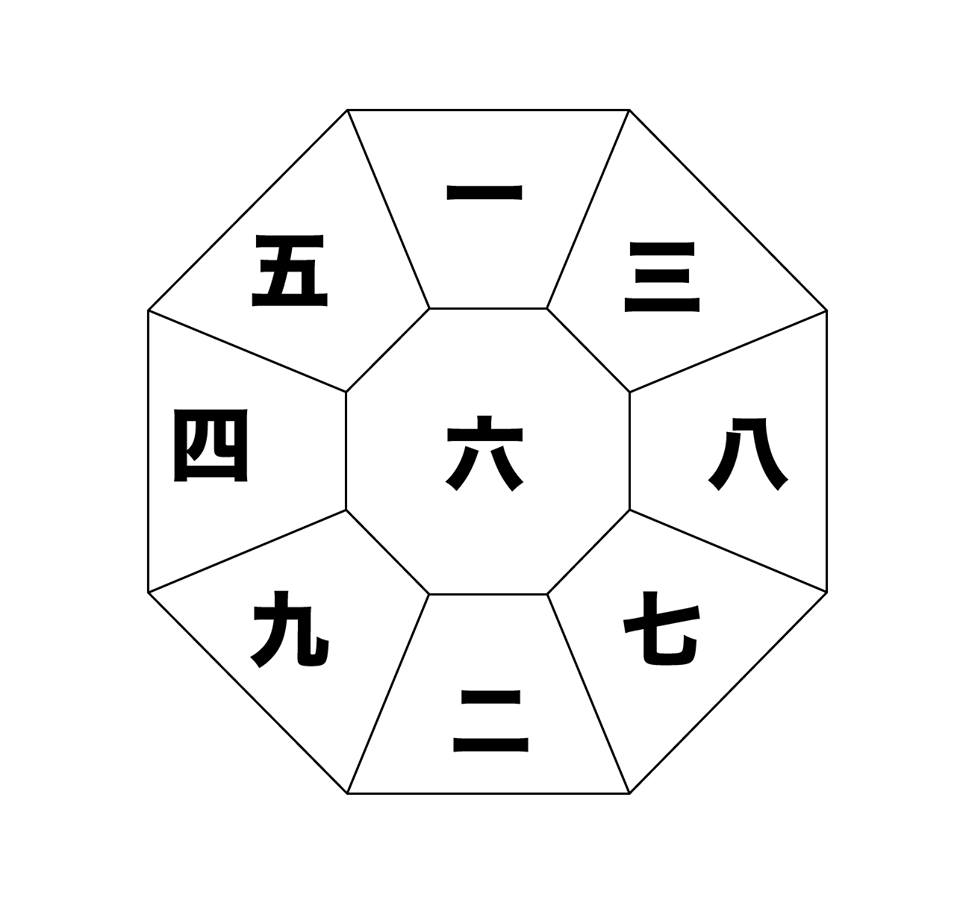 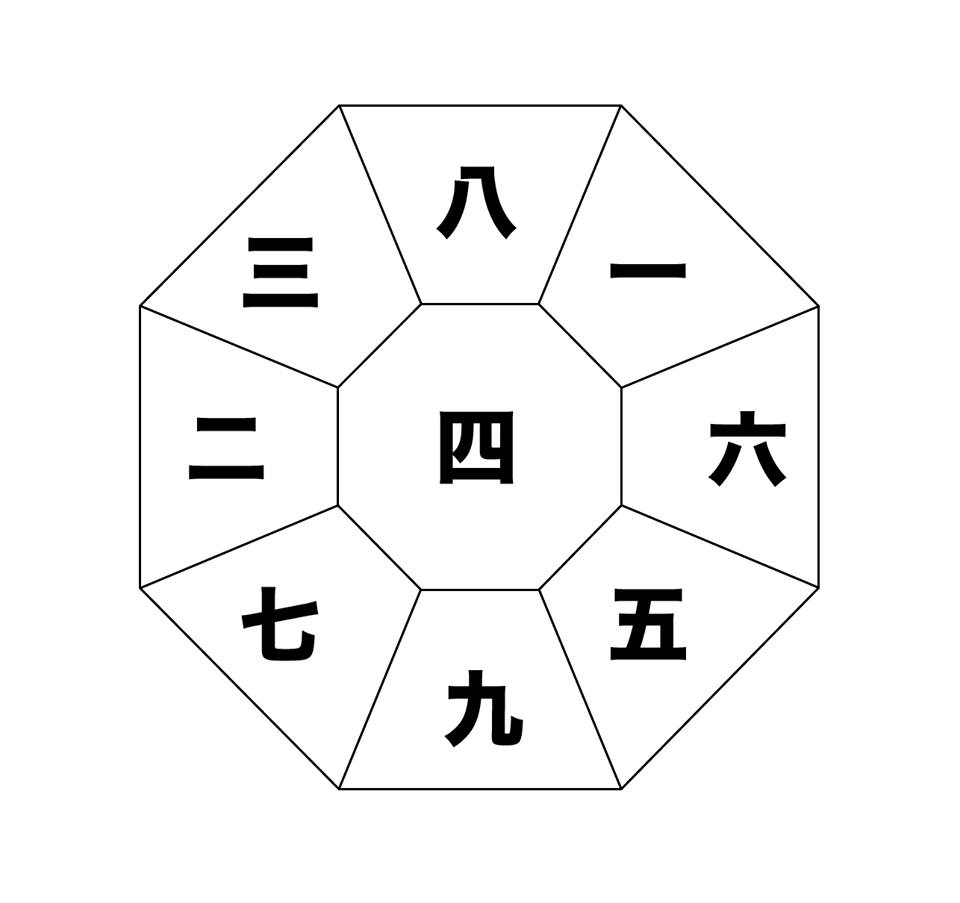 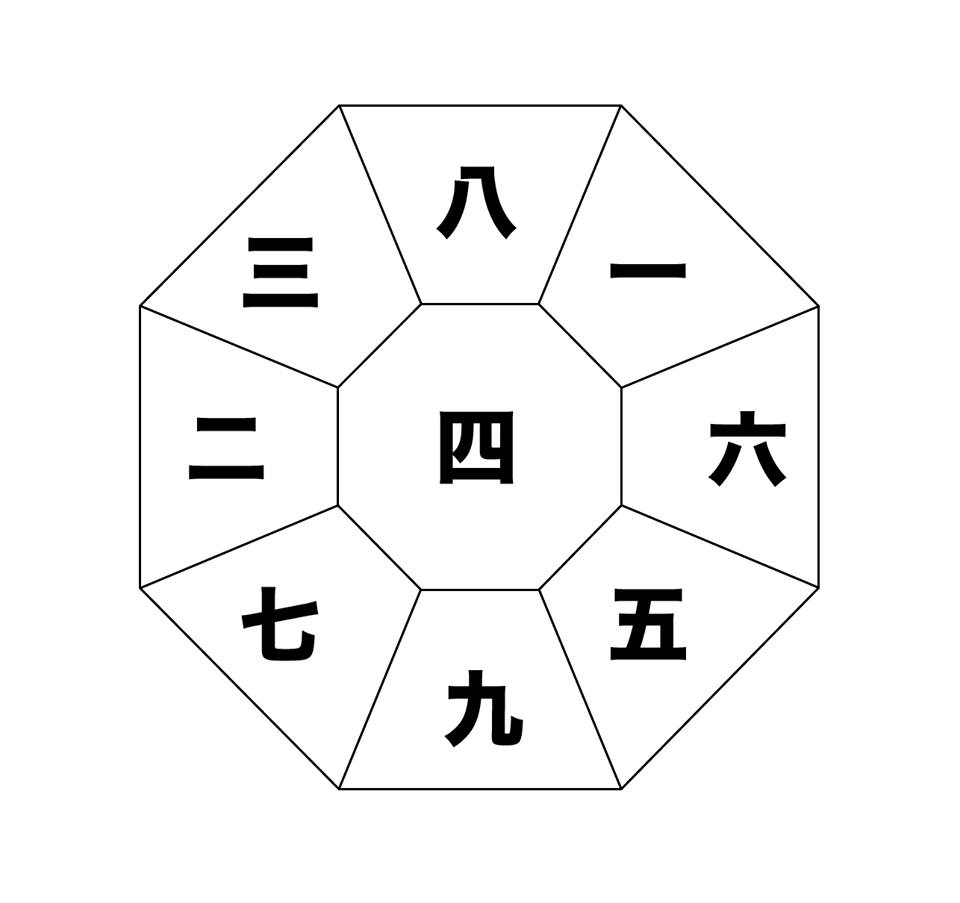 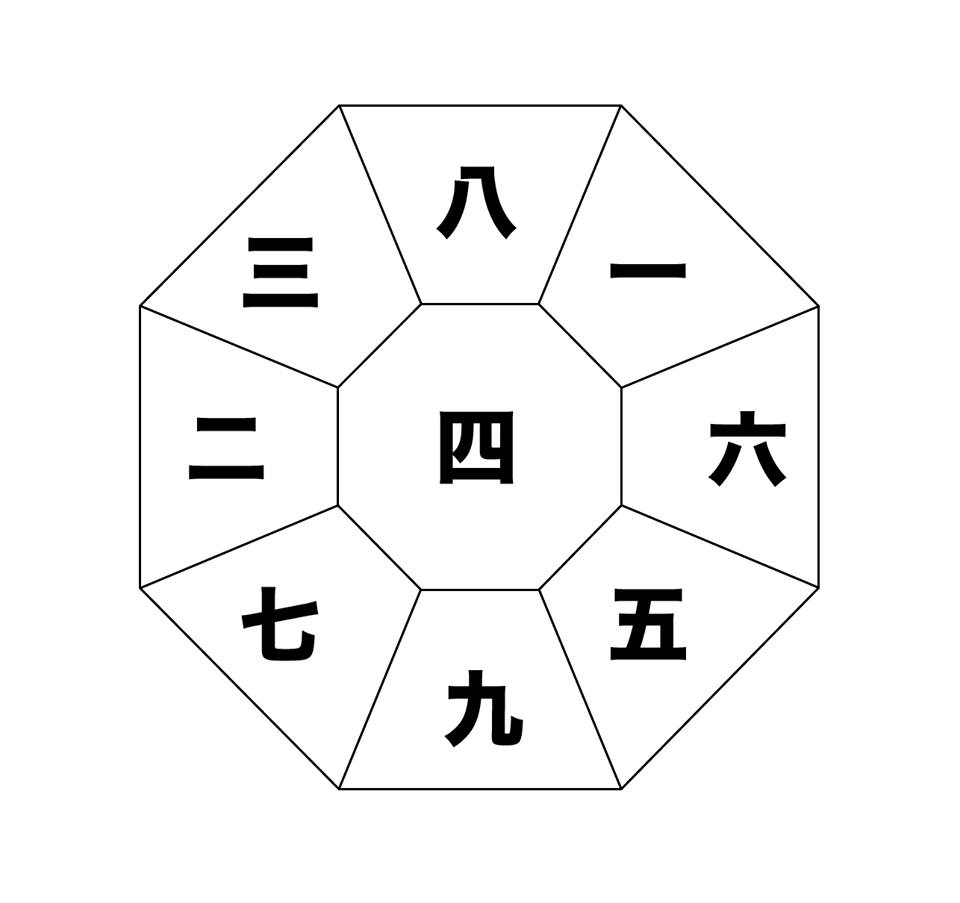 ア
破
ア
ア
卯
破
破
酉
卯
破
ア
丑
水火殺
水火殺
水火殺
時
月
年
日
5-7時
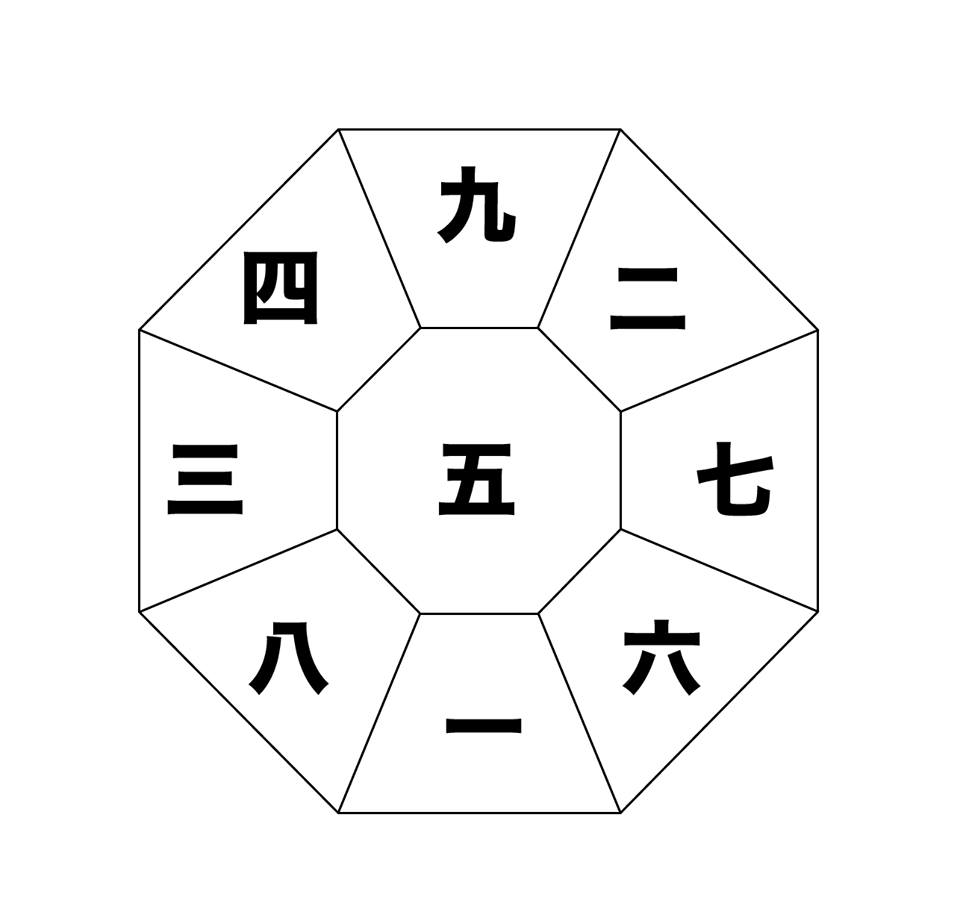 2021年　3月23日（火）庚午
水火殺
午
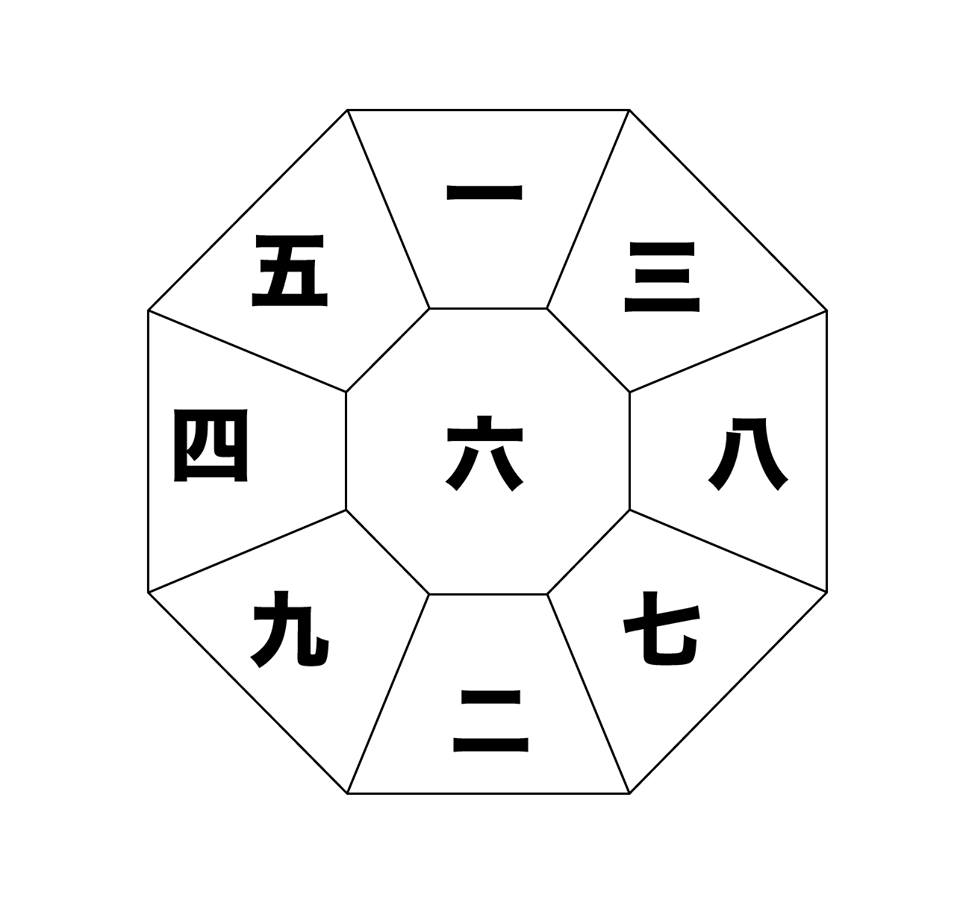 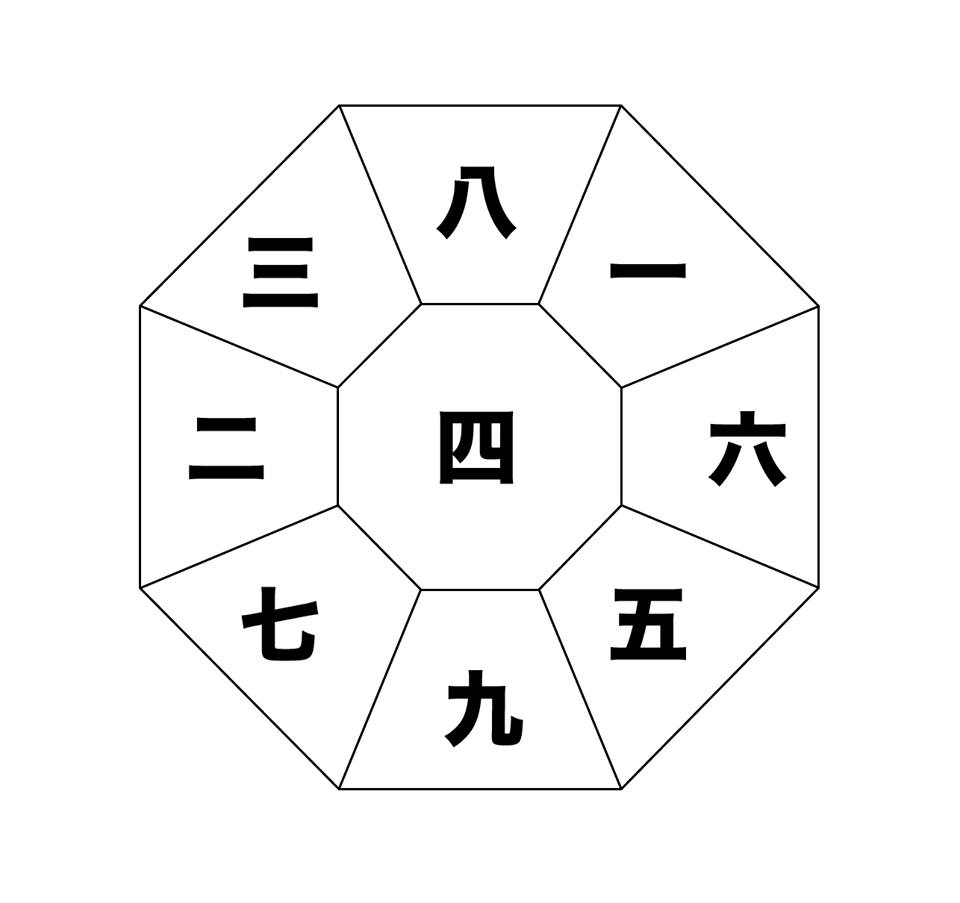 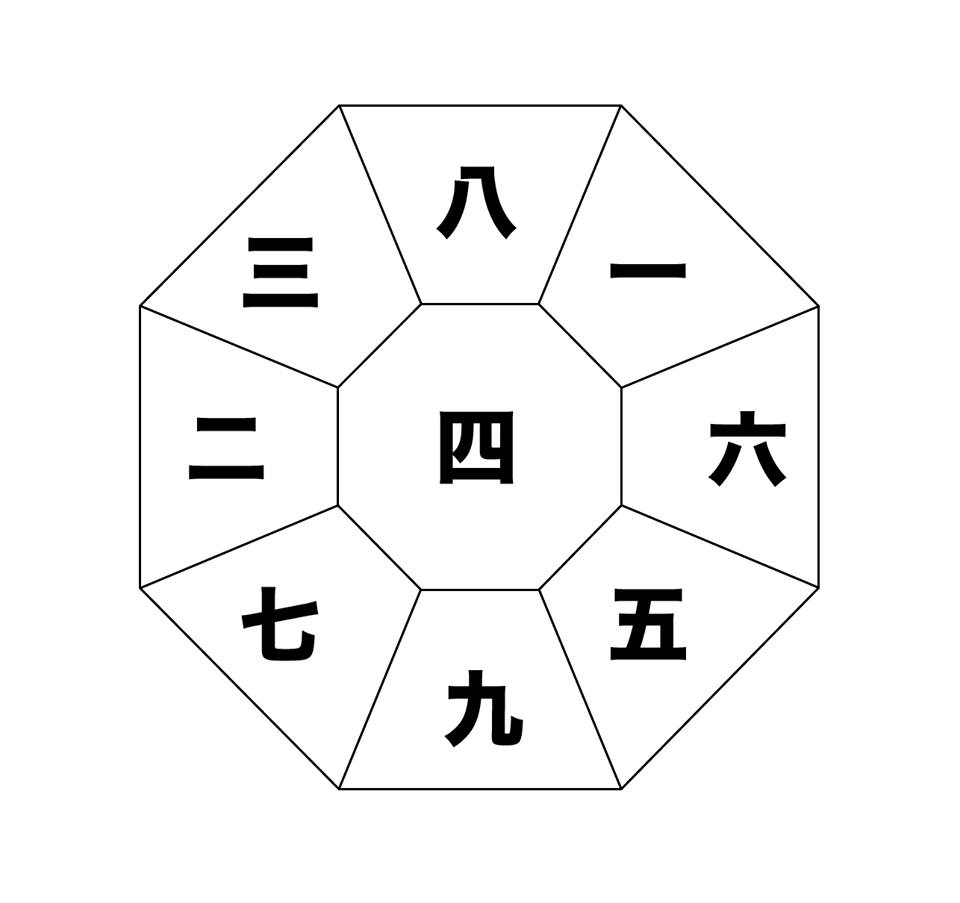 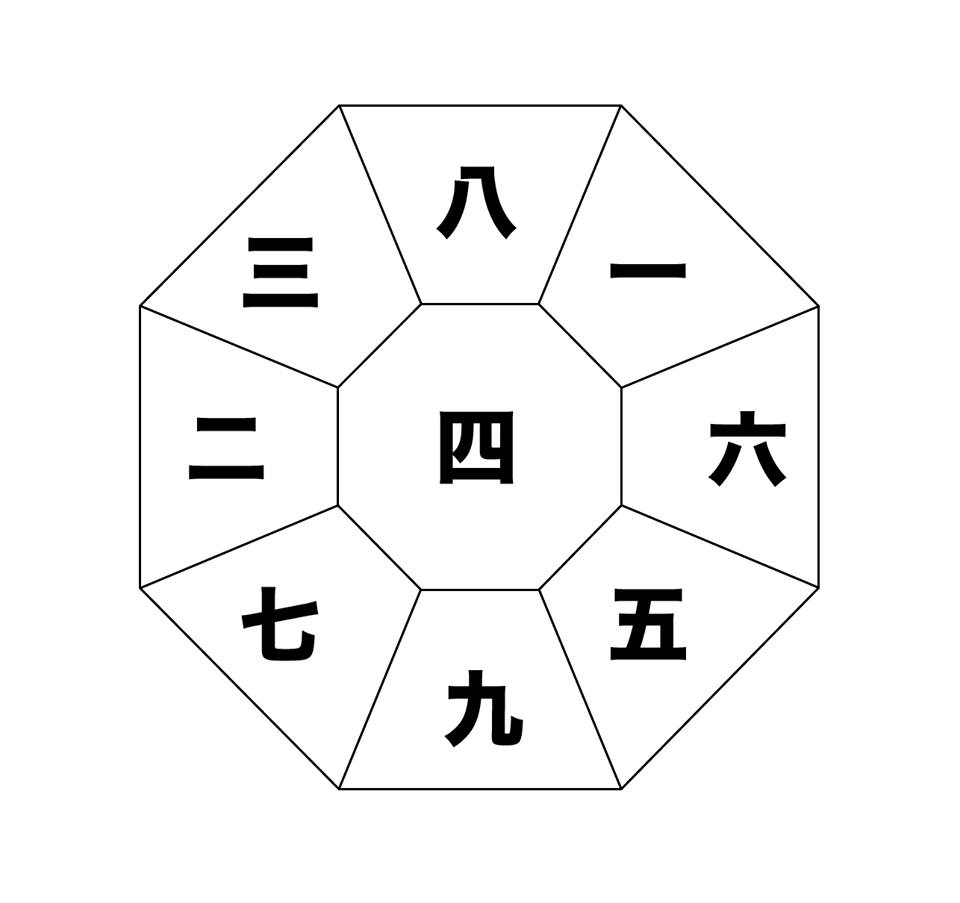 ア
破
ア
ア
卯
破
卯
破
ア
丑
水火殺
破
水火殺
時
月
年
水火殺
日
5-7時
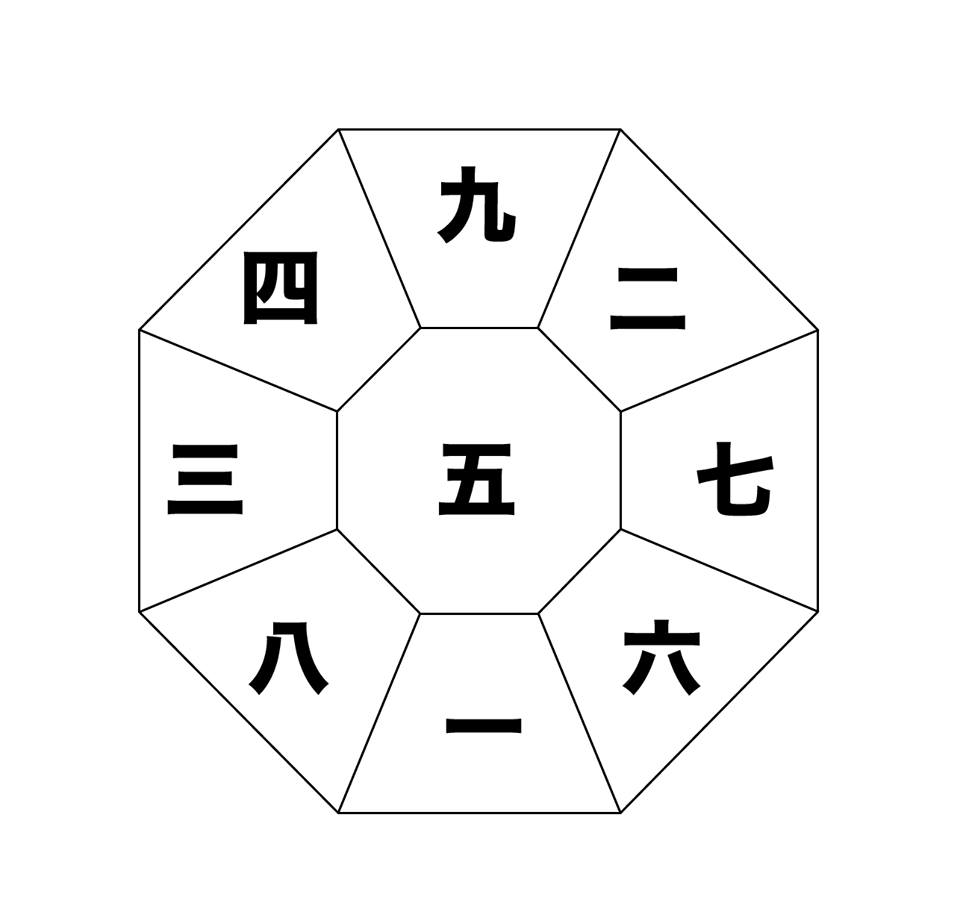 2021年　4月1日（木）己卯
水火殺
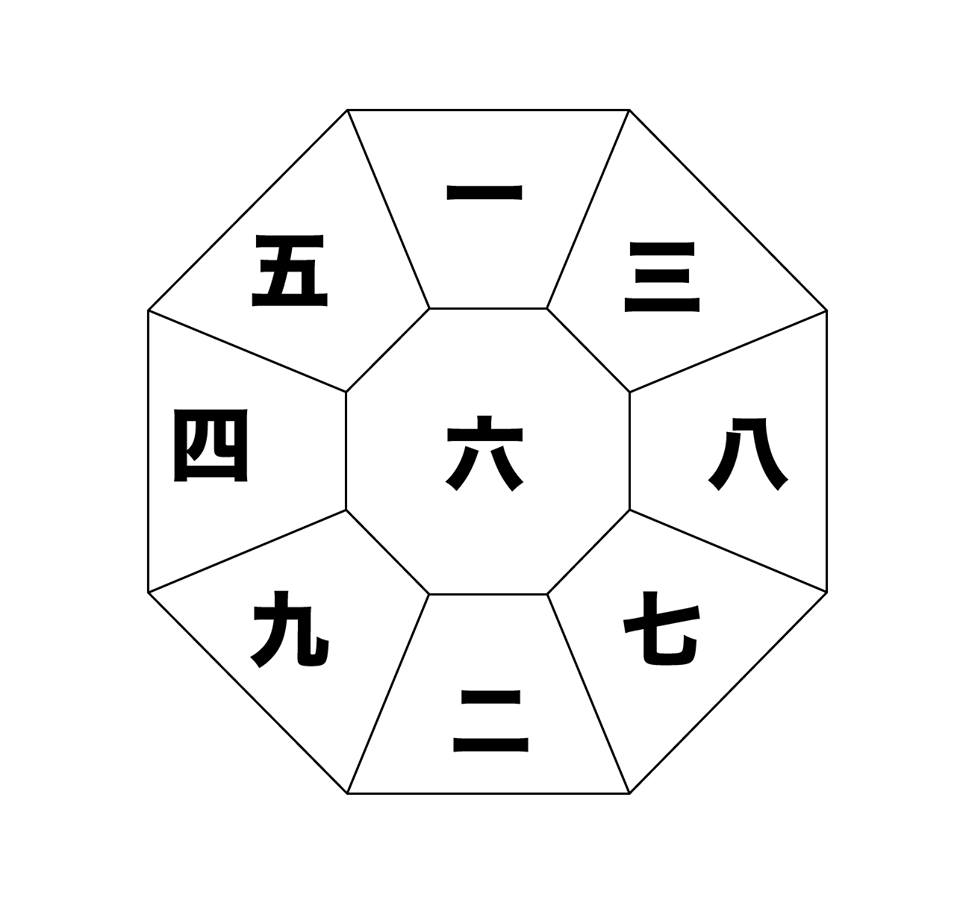 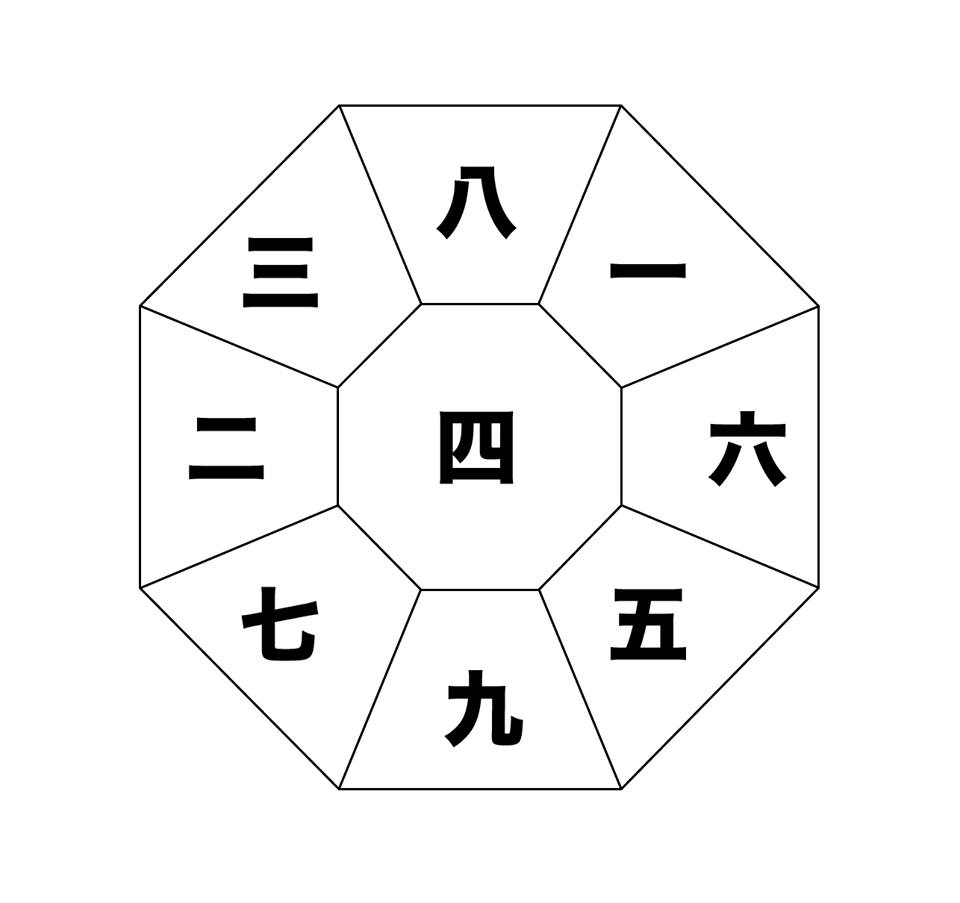 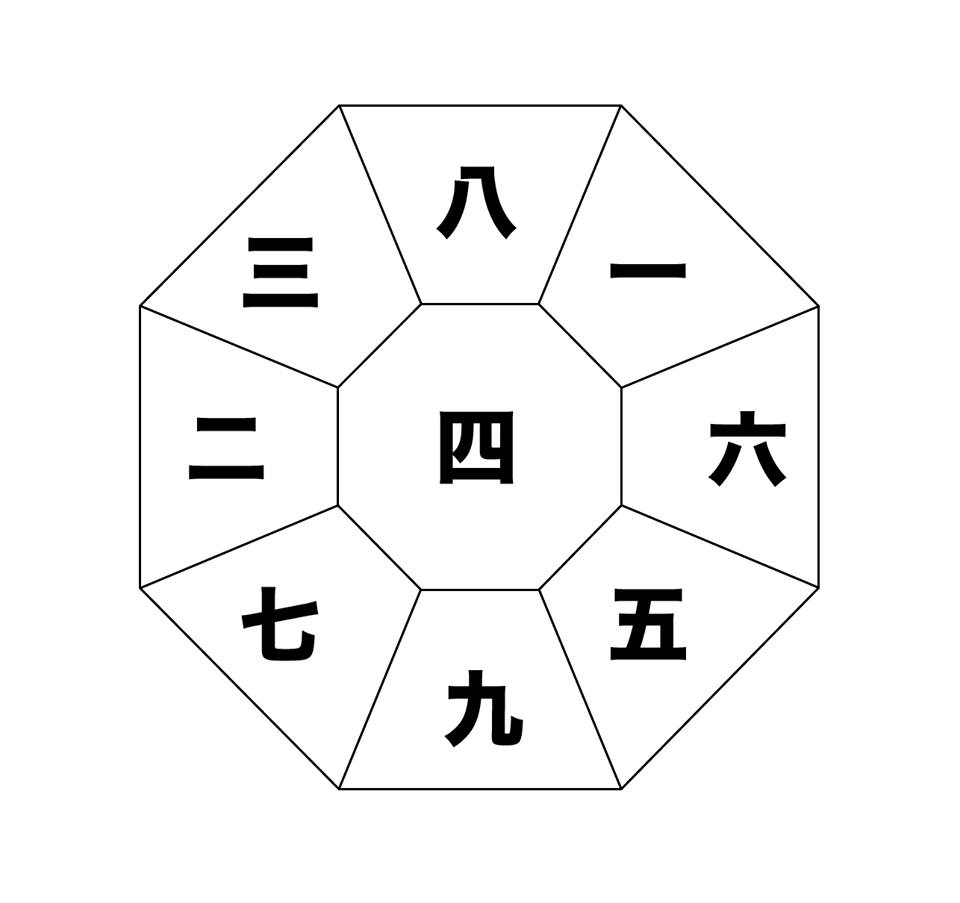 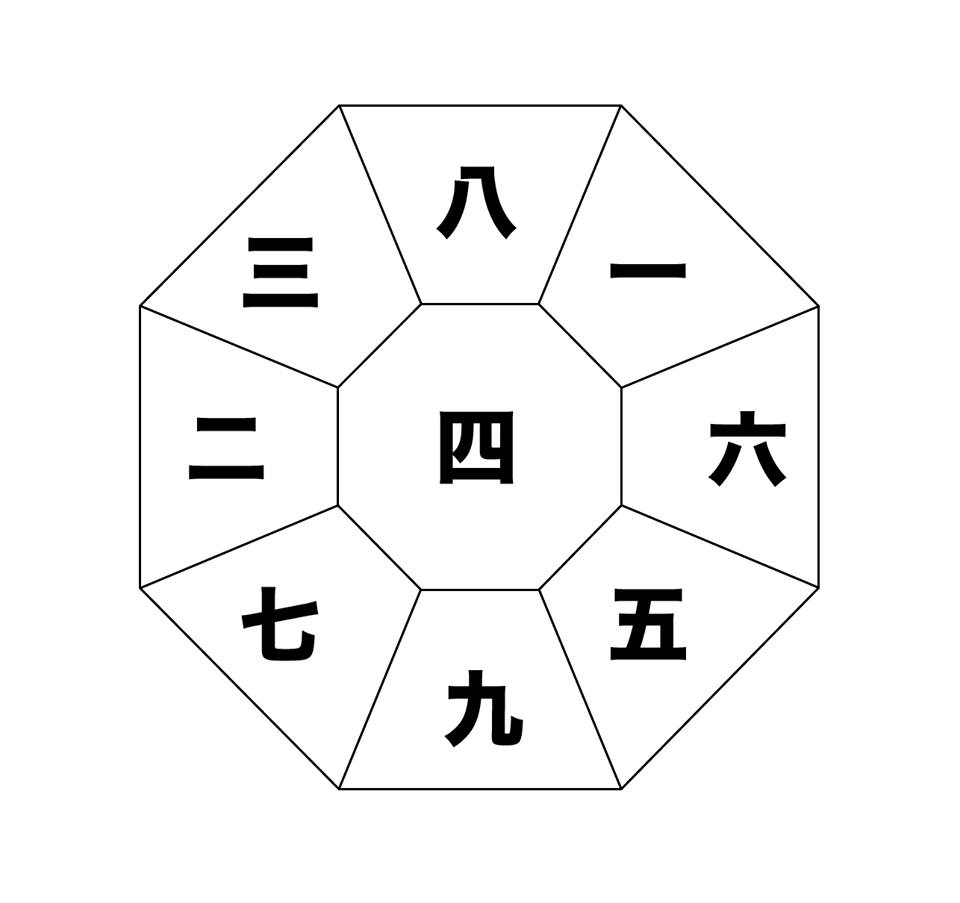 ア
破
ア
ア
卯
破
卯
卯
破
破
ア
丑
水火殺
水火殺
水火殺
時
月
年
日
5-7時
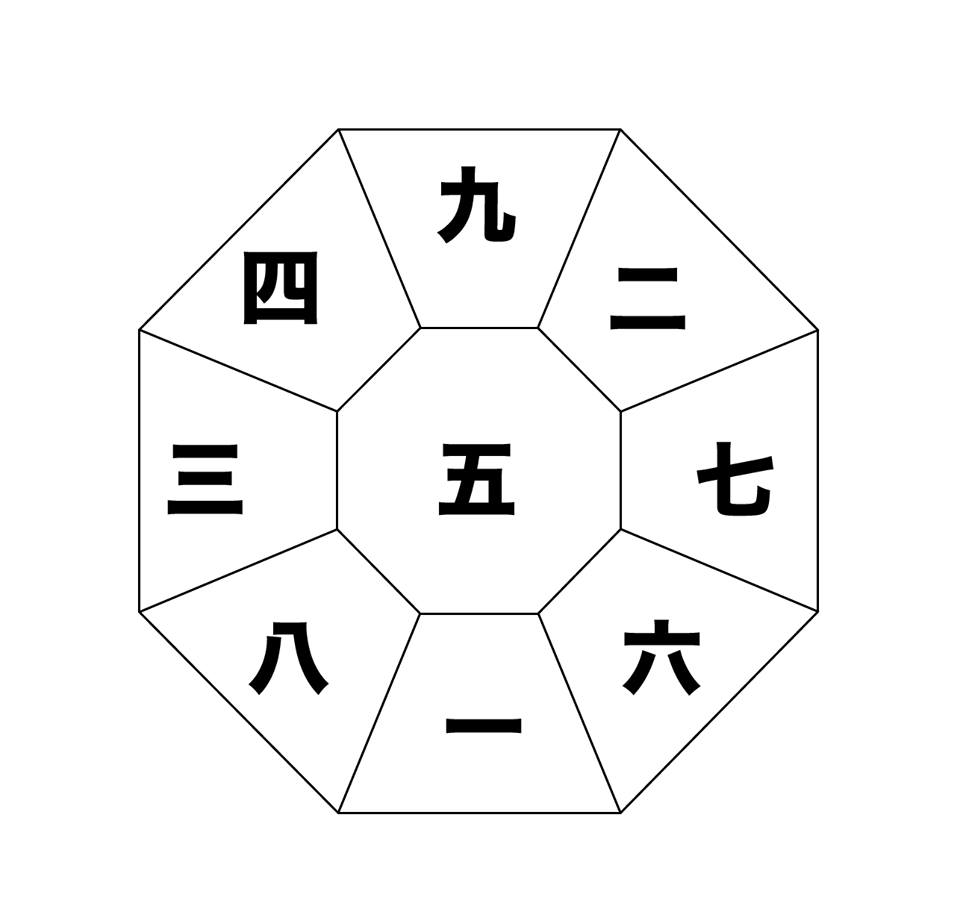 2021年　4月9日（金）丁亥
水火殺
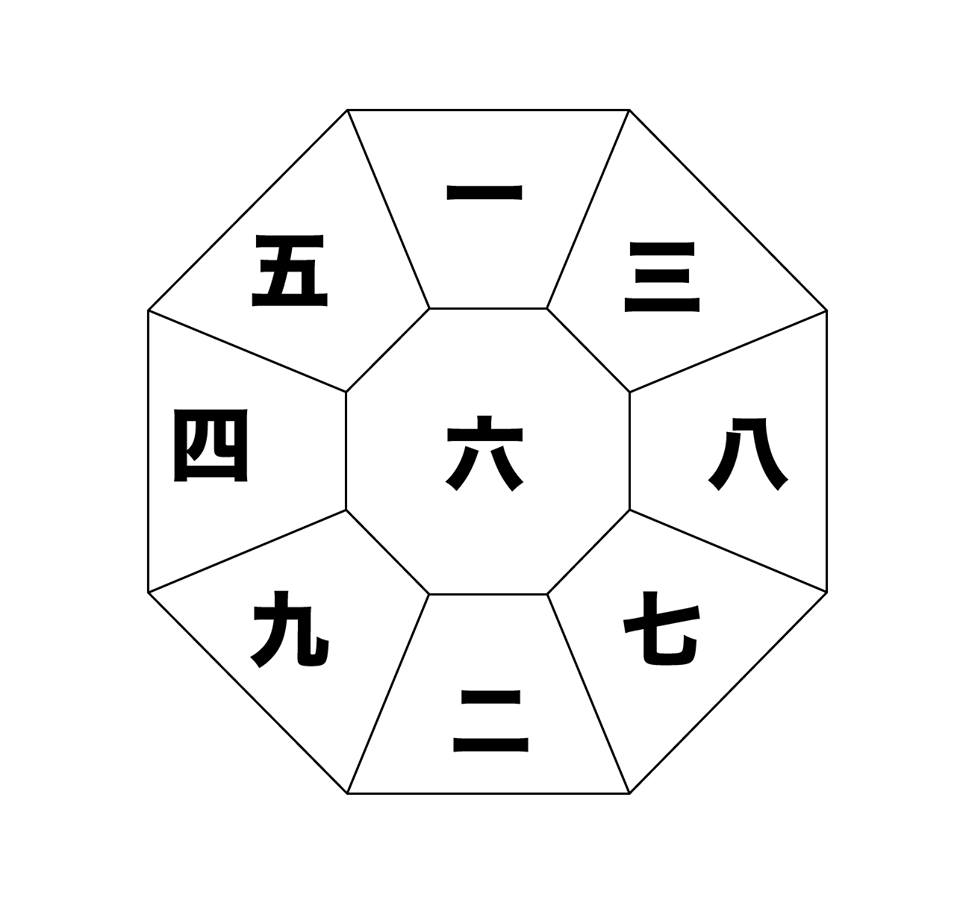 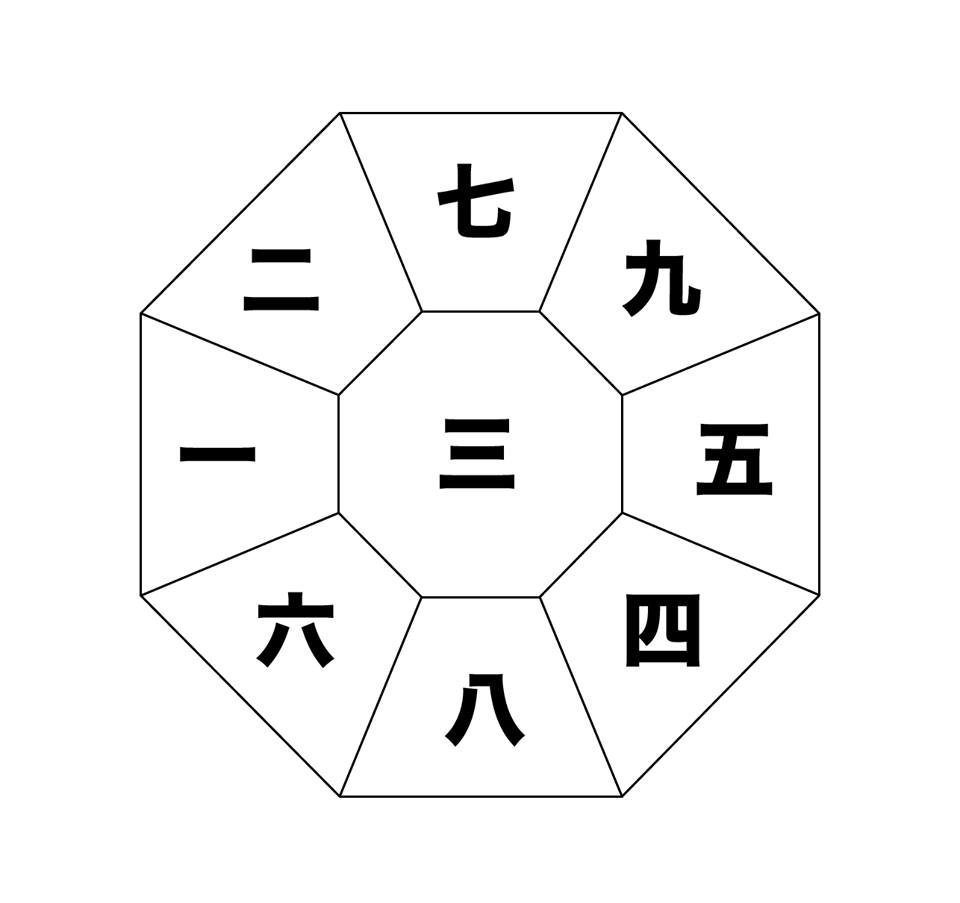 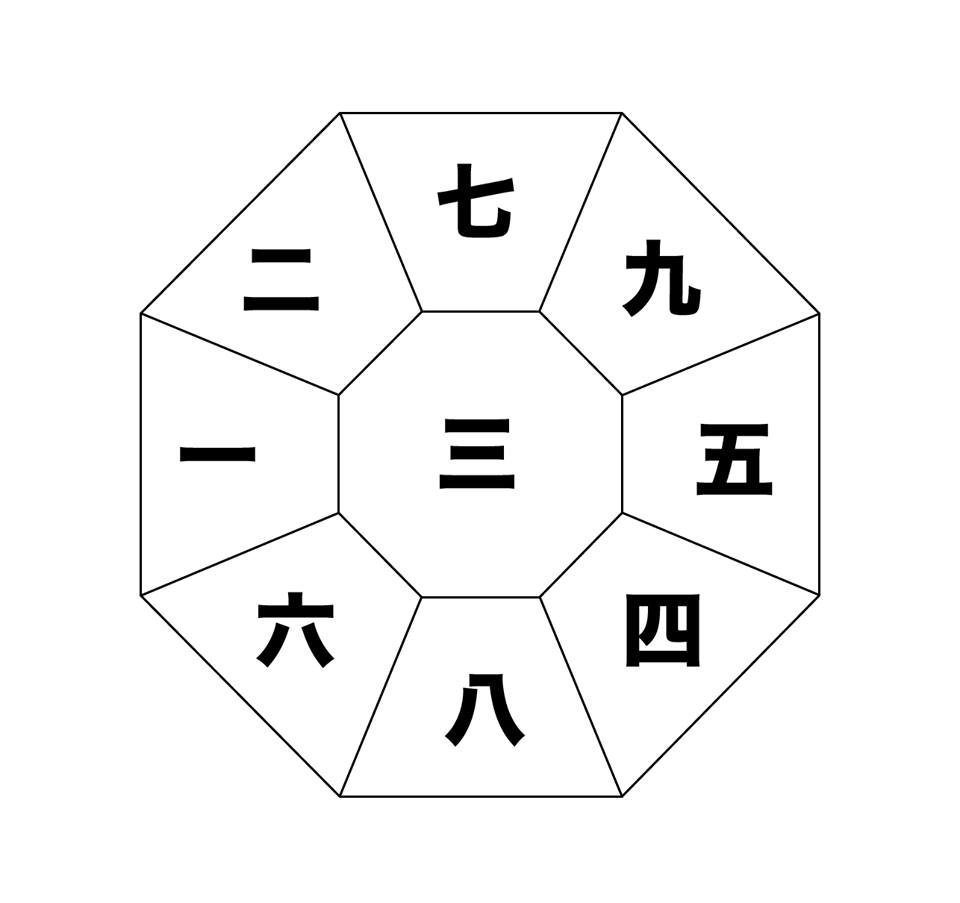 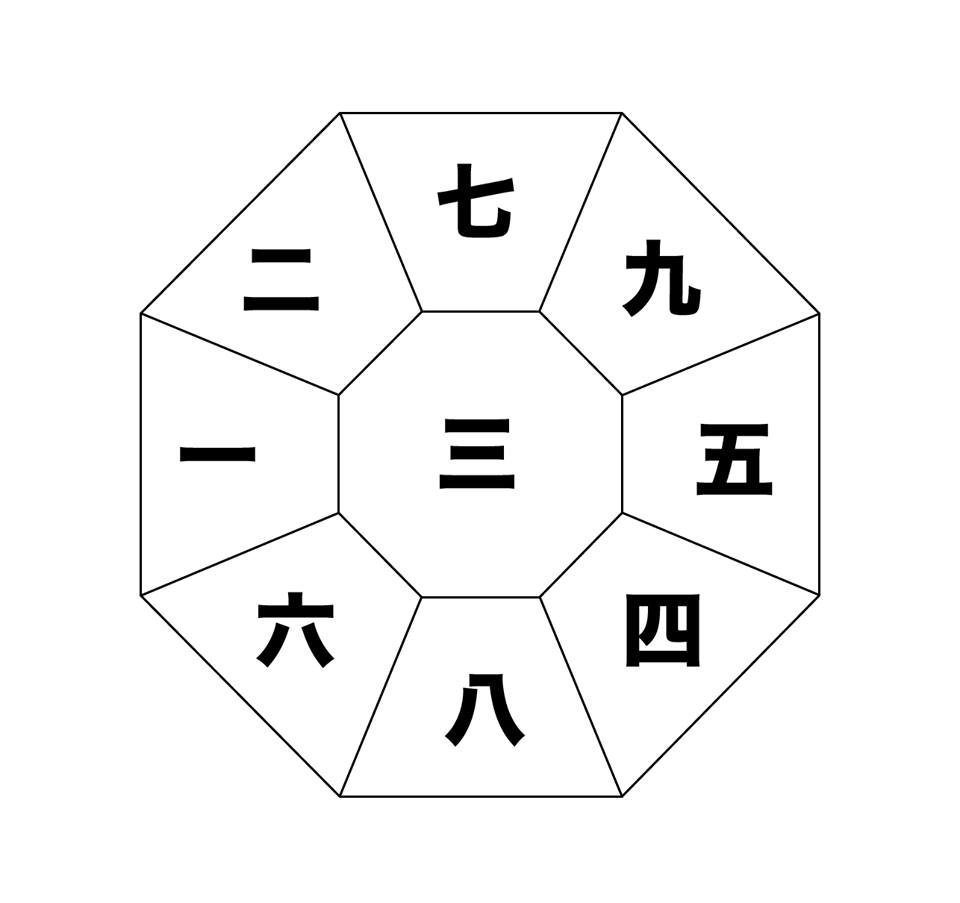 破
辰
破
巳
ア
ア
ア
ア
丑
破
亥
破
時
月
年
日
9-11時
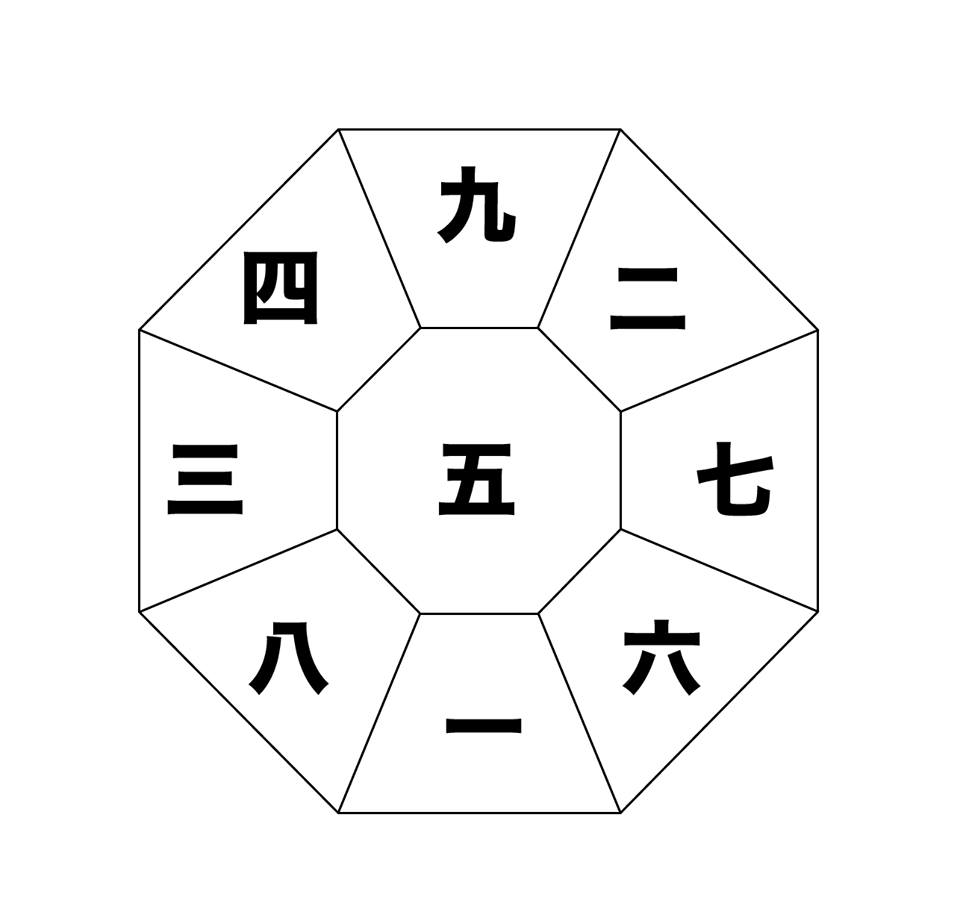 2021年　4月18日（日）丙申
水火殺
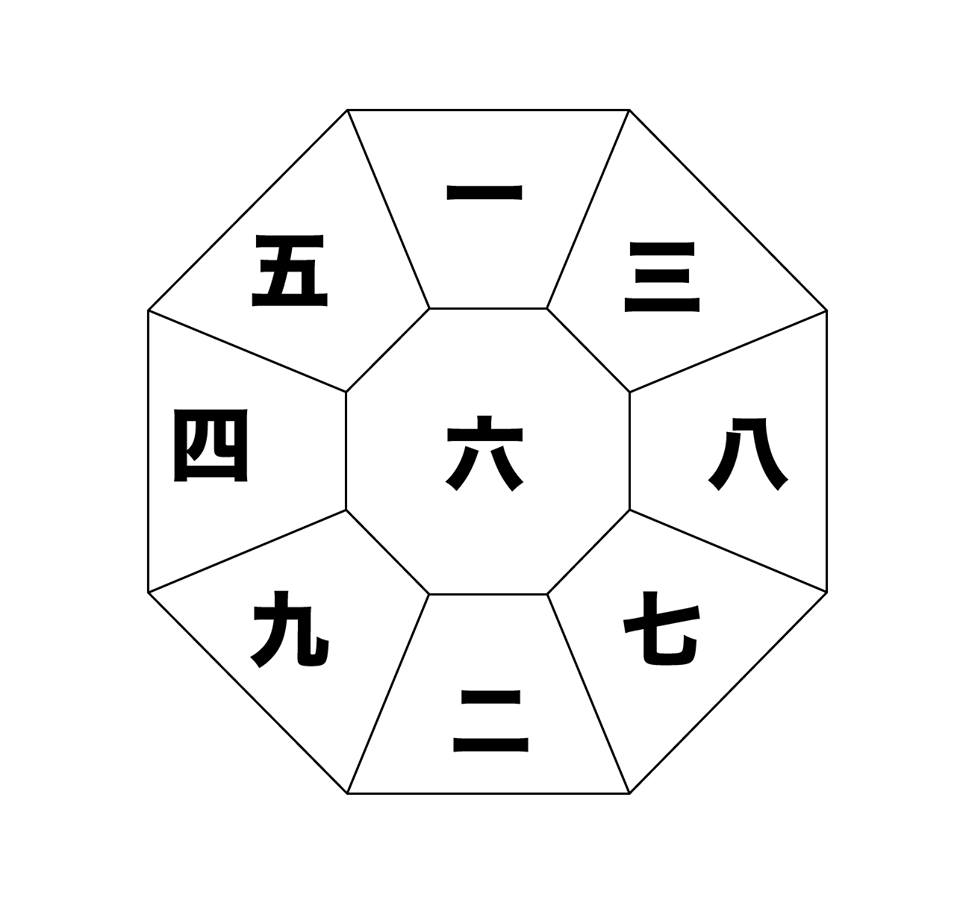 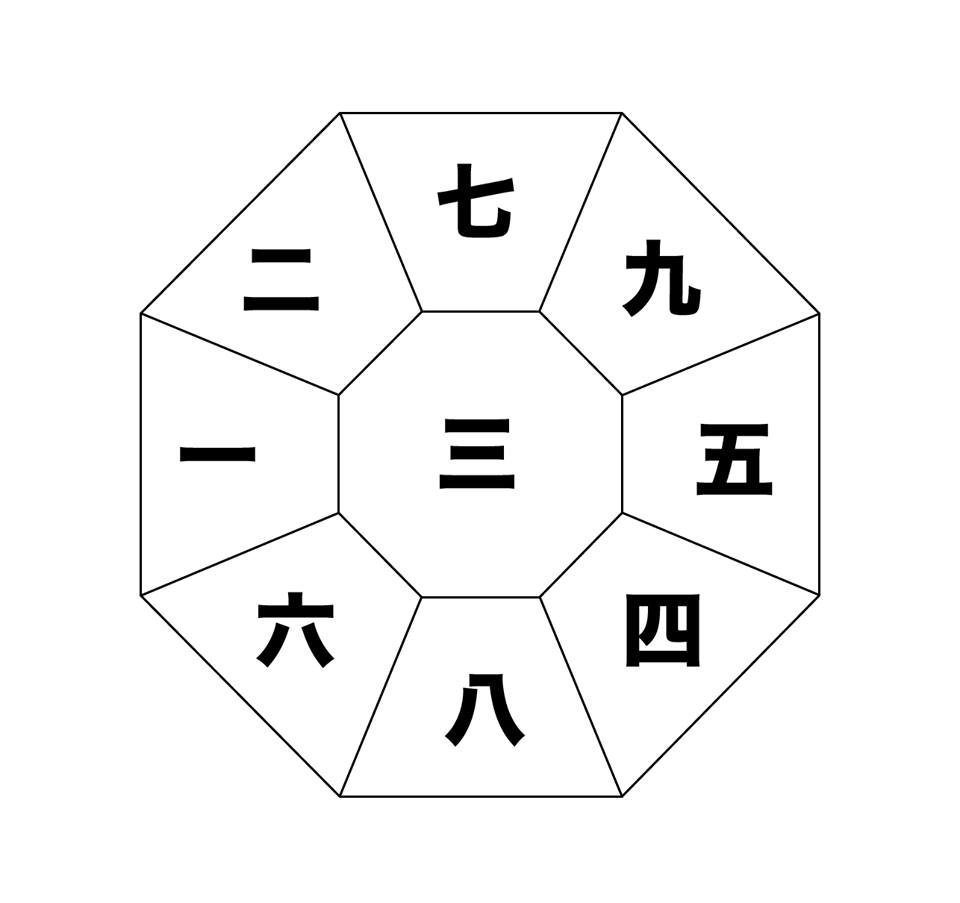 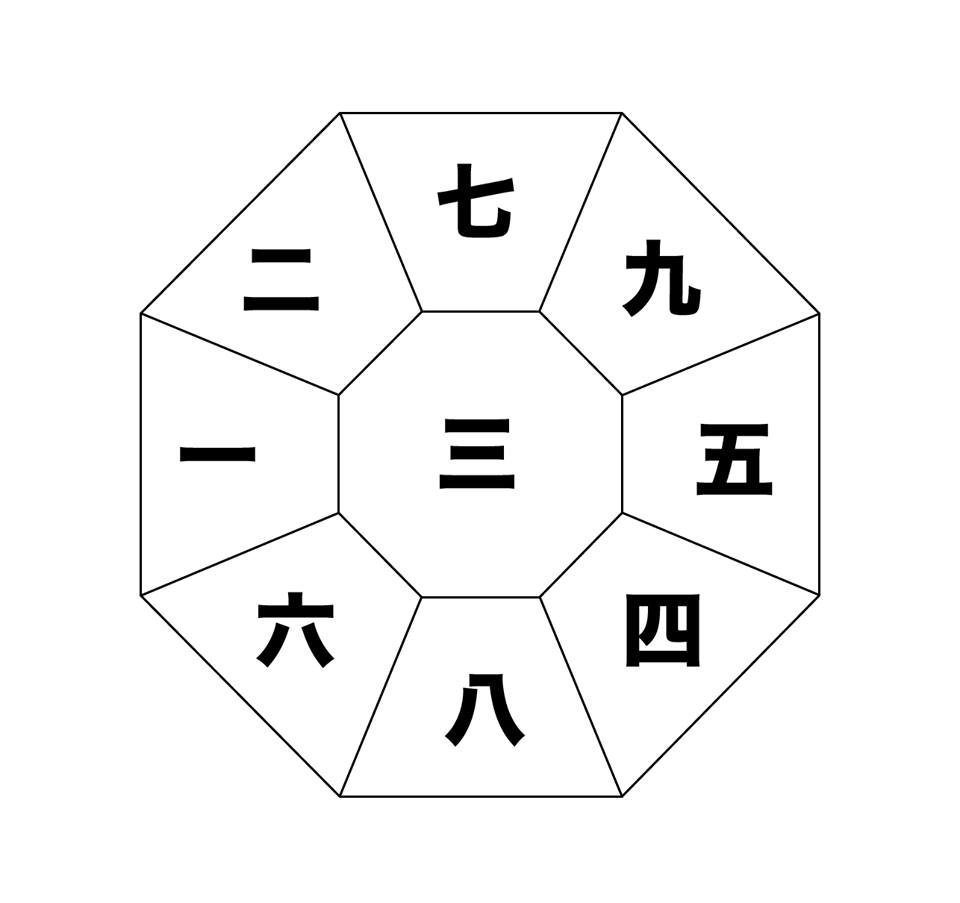 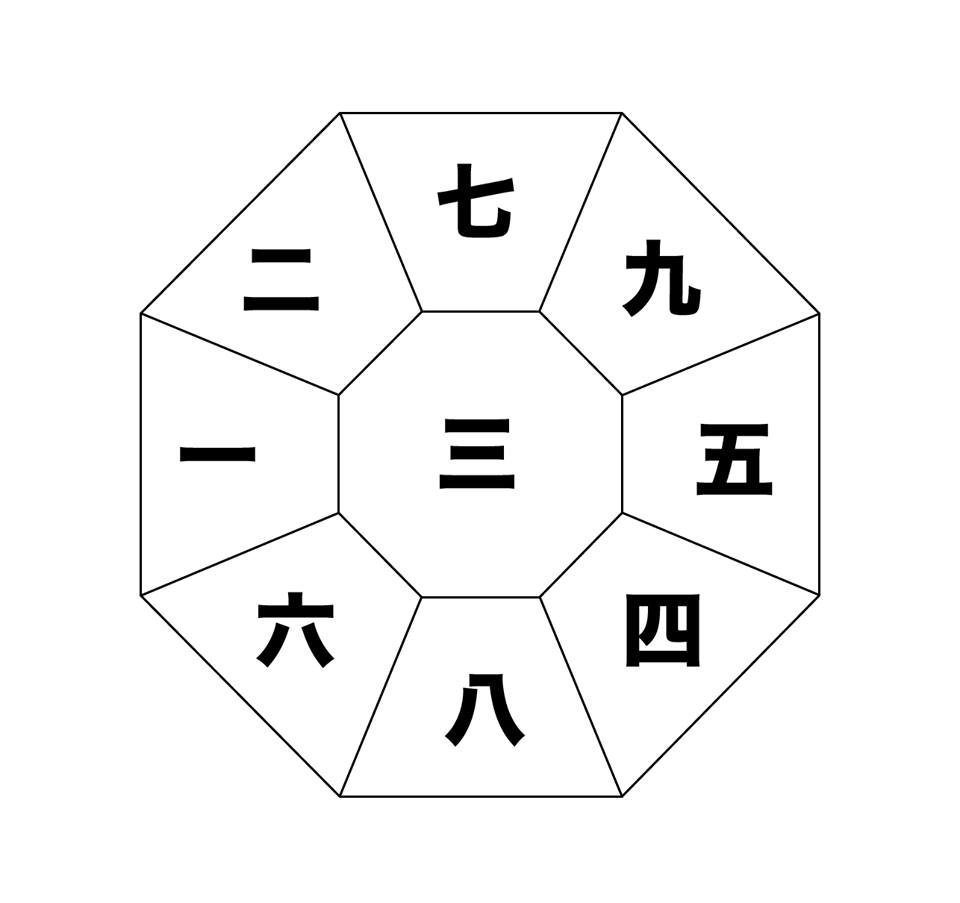 破
辰
申
巳
ア
ア
ア
ア
丑
破
破
破
時
月
年
日
9-11時
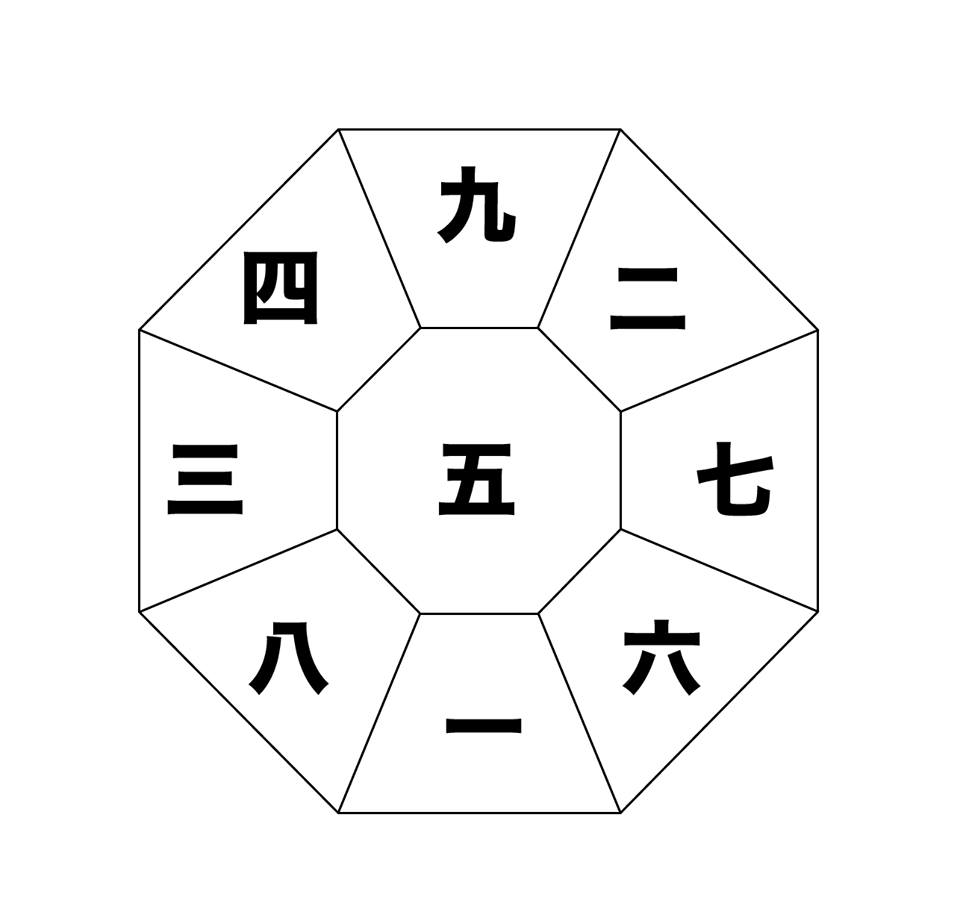 2021年　4月27日（火）乙巳　満月
水火殺
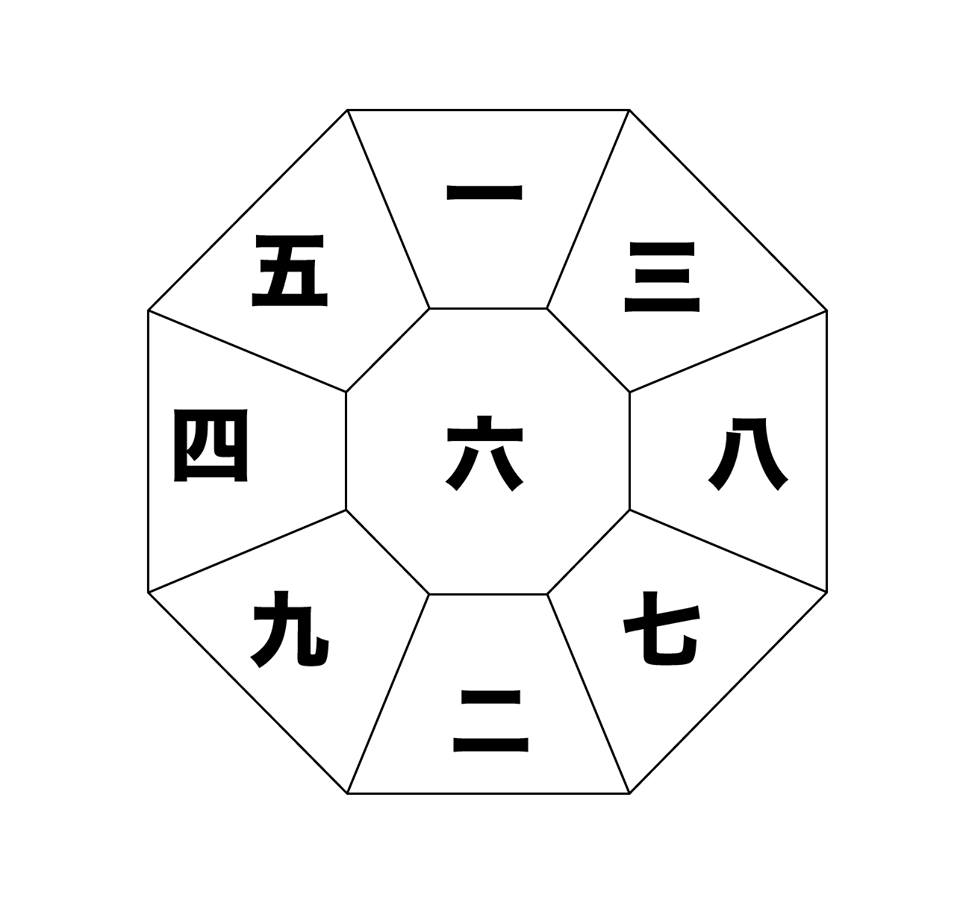 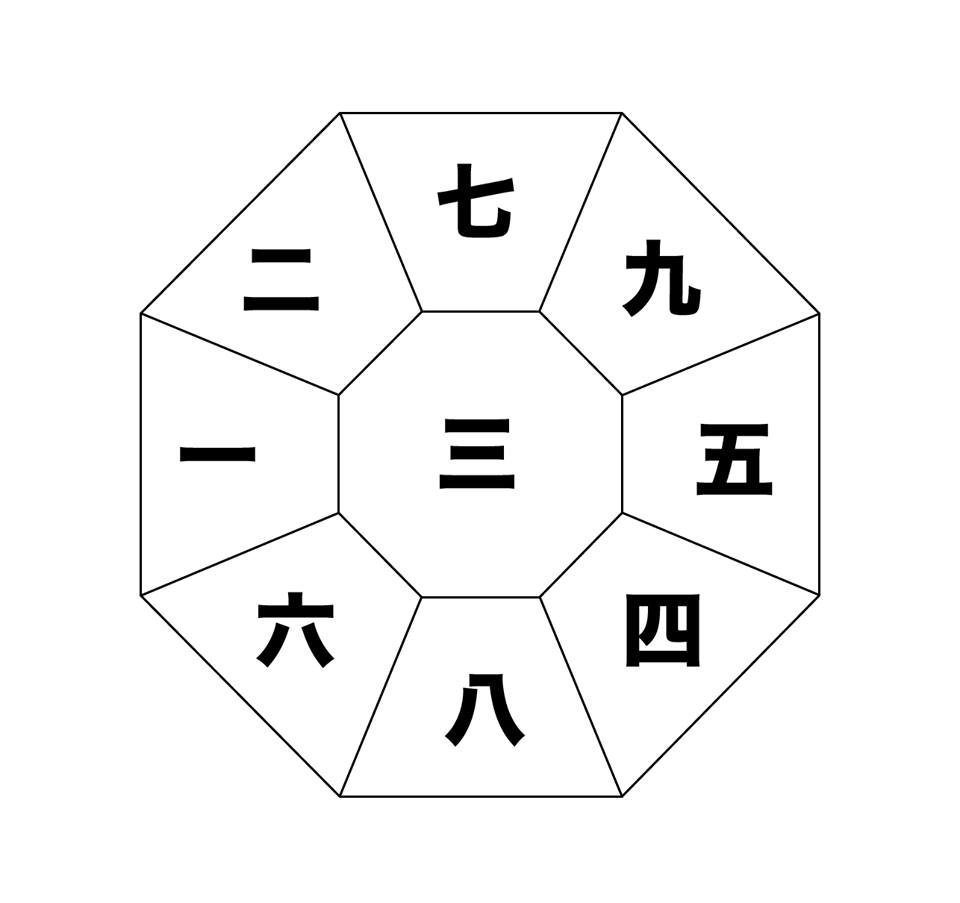 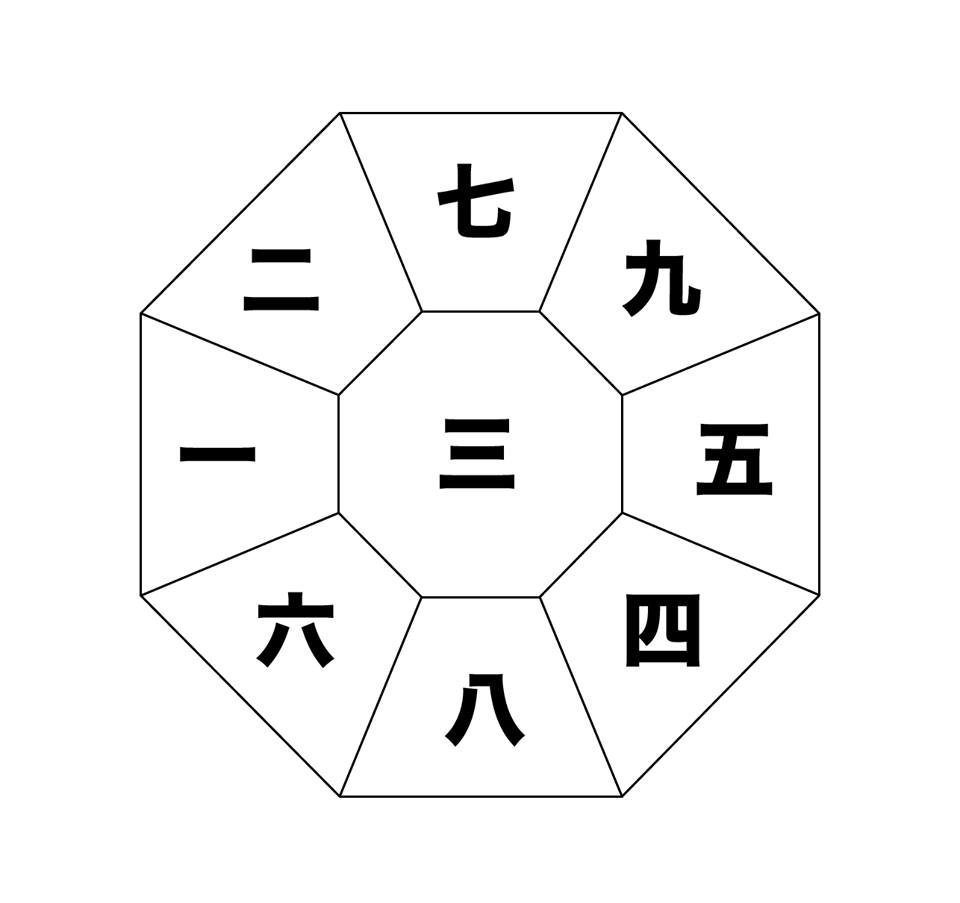 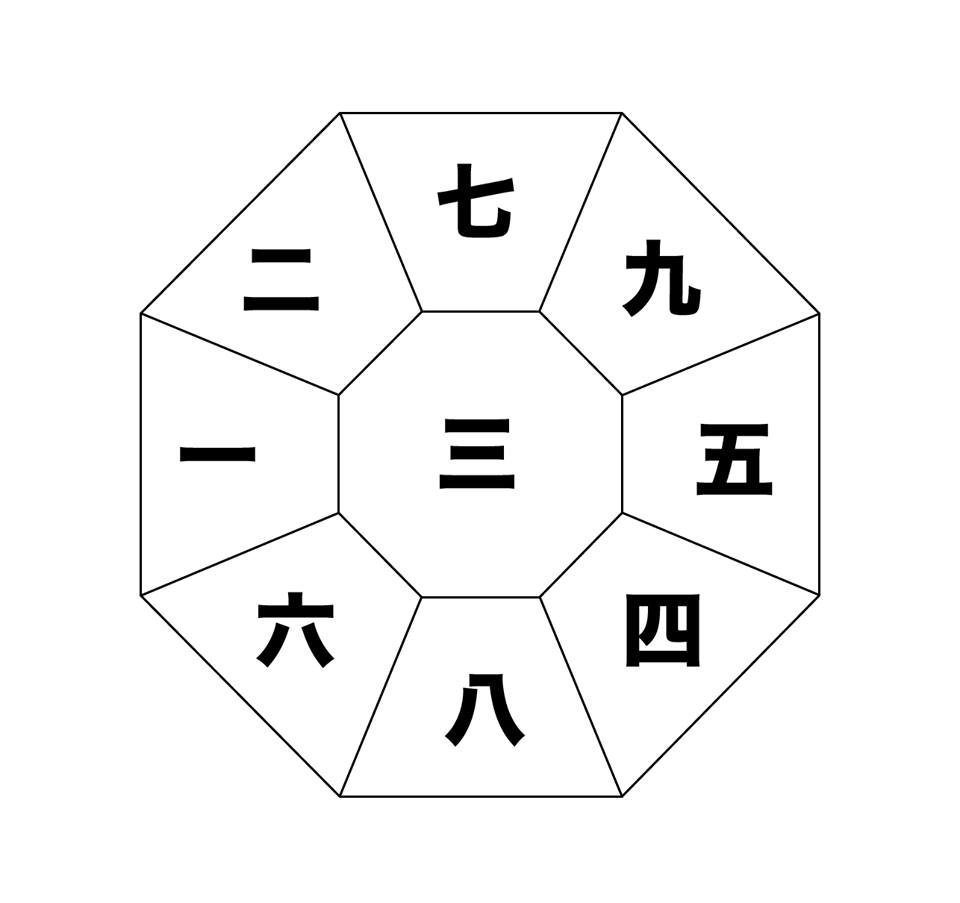 破
辰
巳
巳
ア
ア
ア
ア
丑
破
破
破
時
月
年
日
9-11時
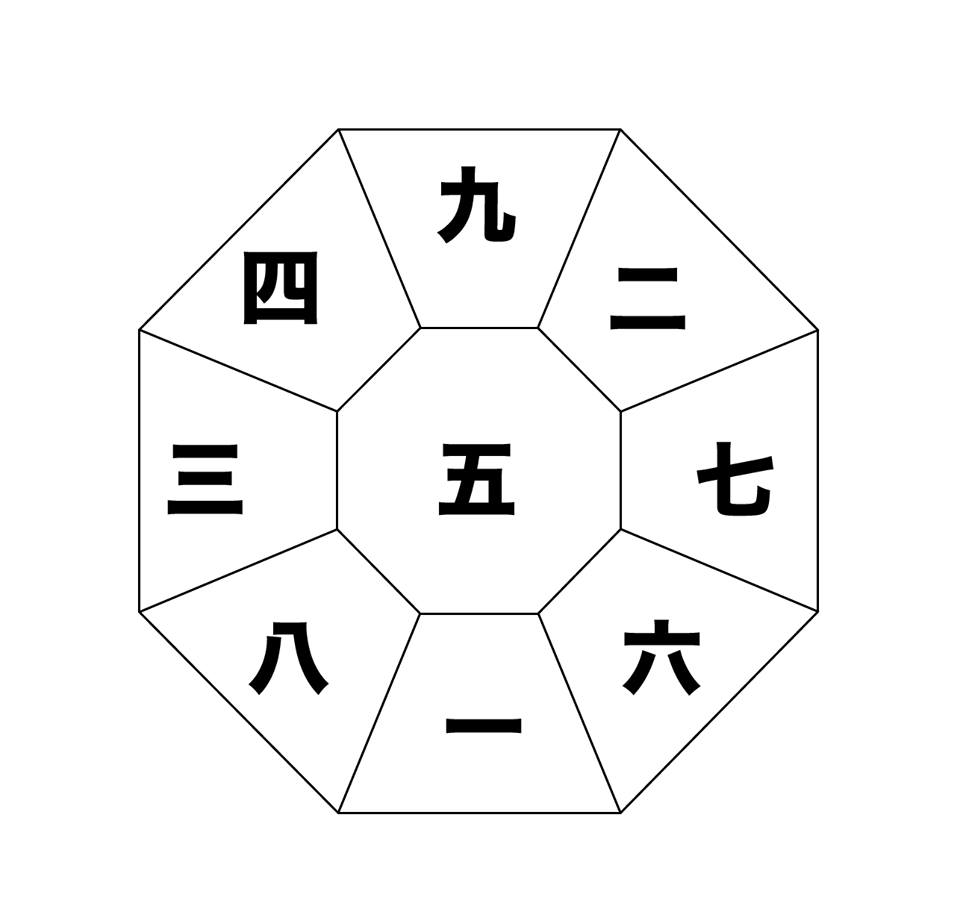 2021年　5月5日（水）癸丑
水火殺
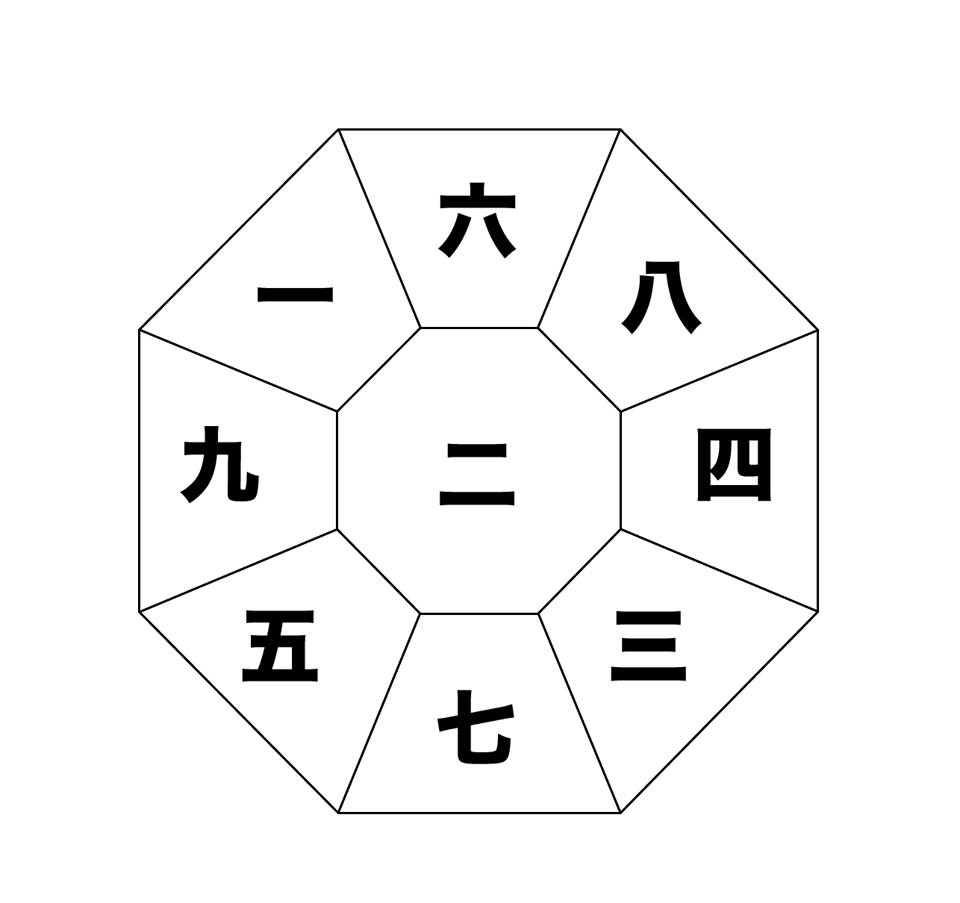 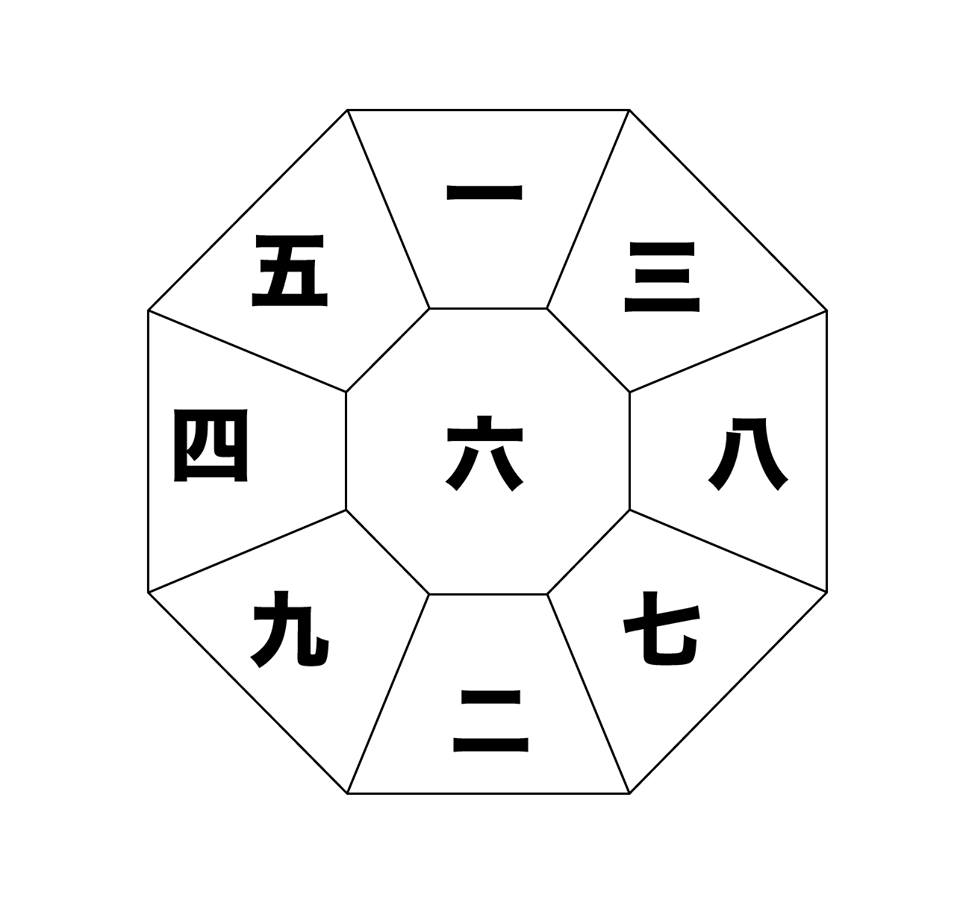 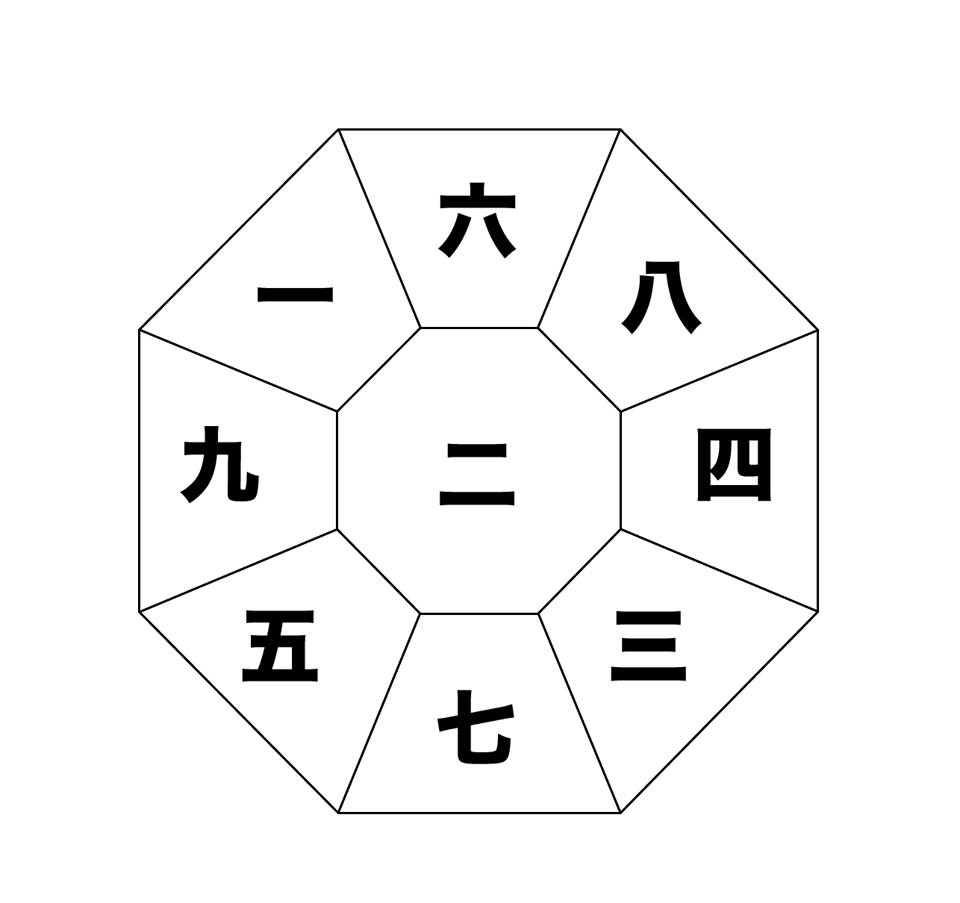 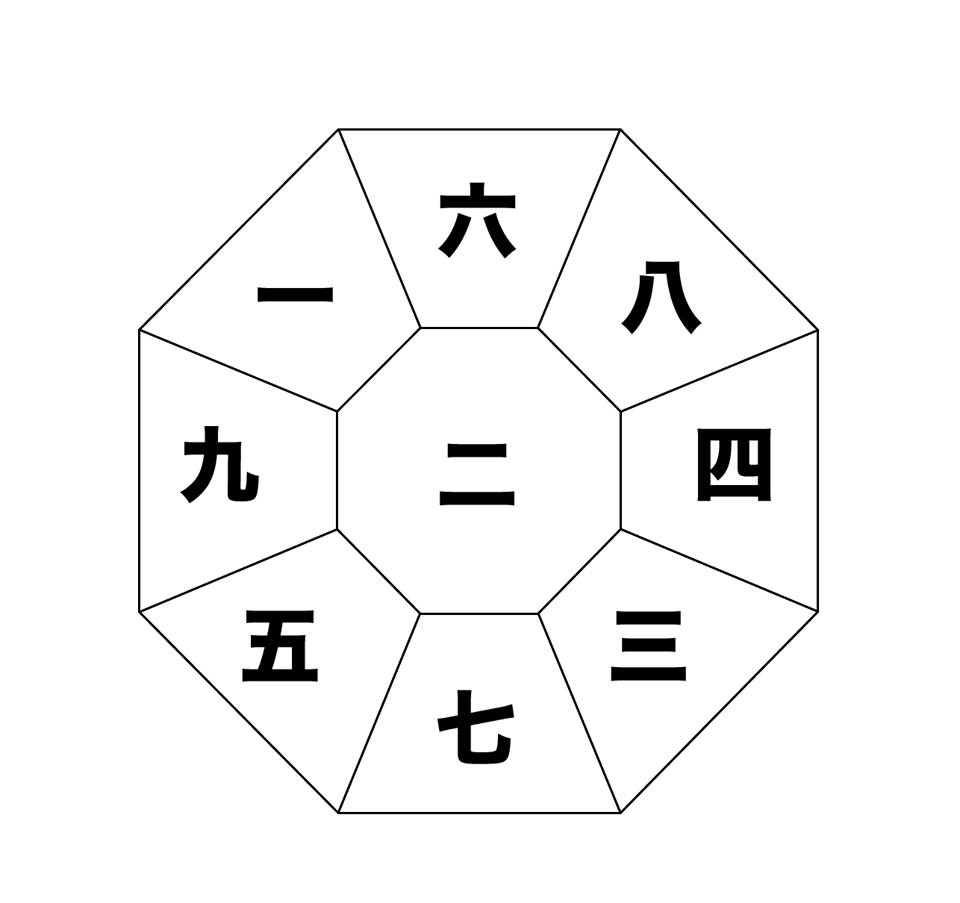 破
巳
ア
ア
破
ア
未
ア
丑
破
丑
破
時
月
年
日
13-15時
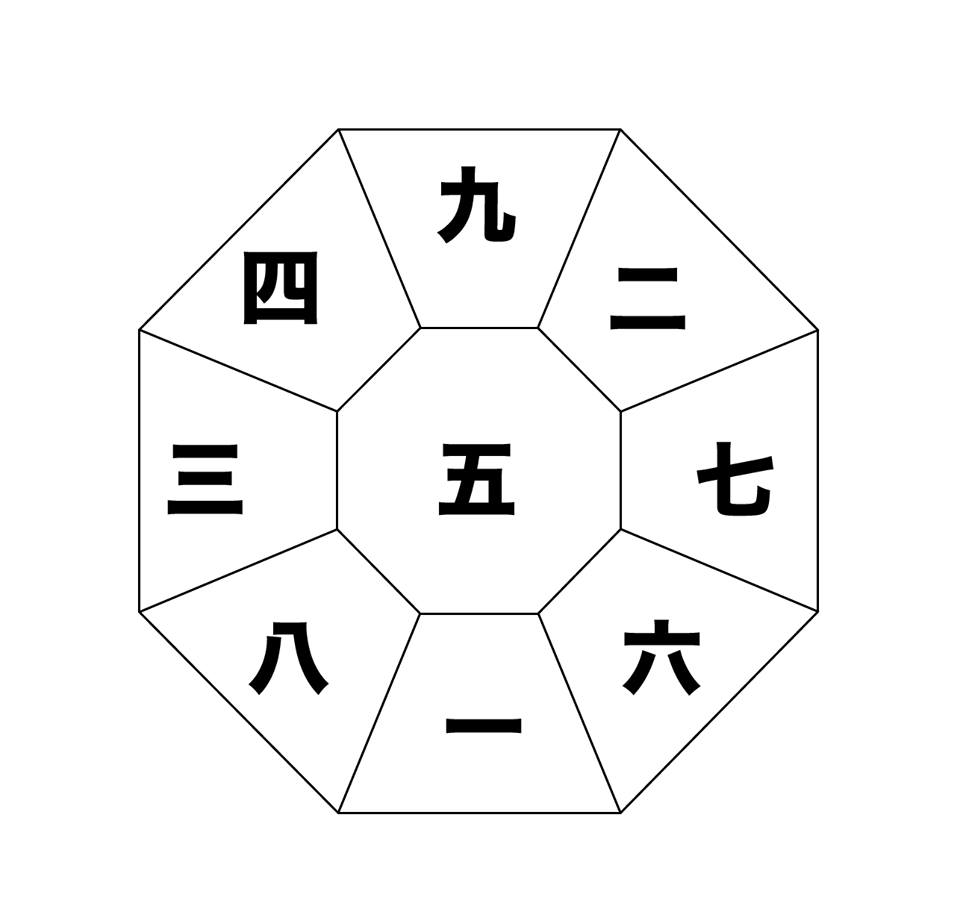 2021年　5月14日（金）壬戌
水火殺
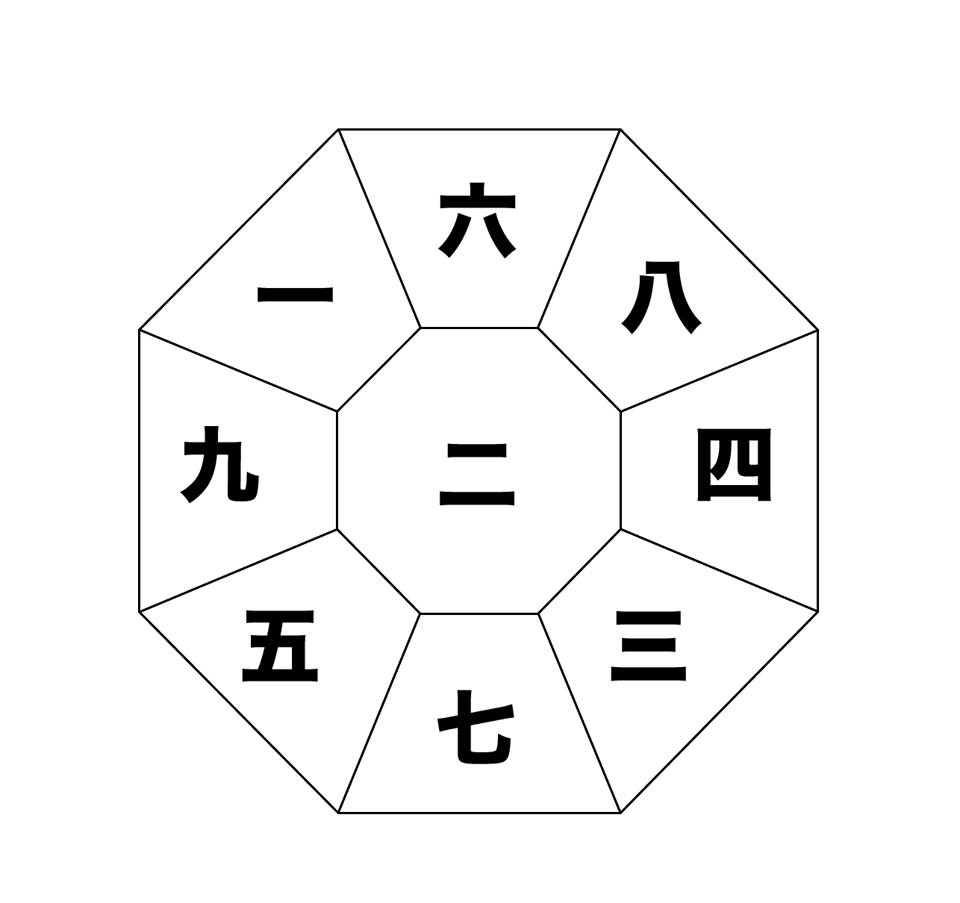 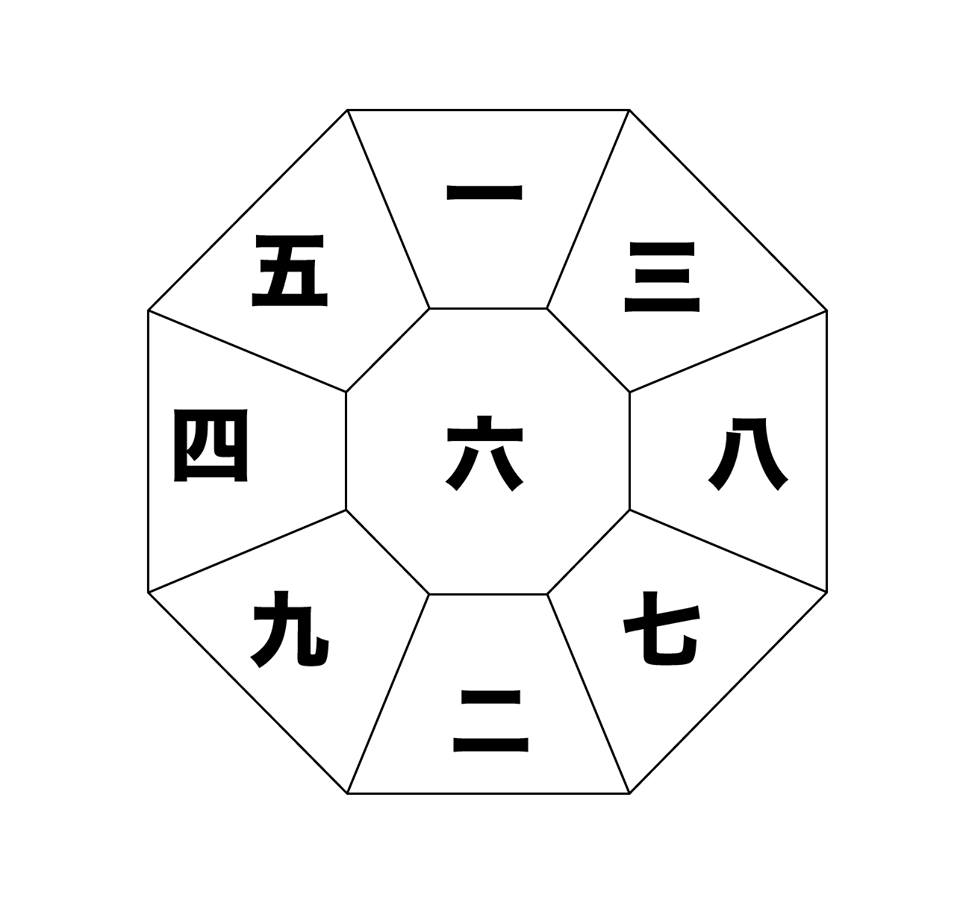 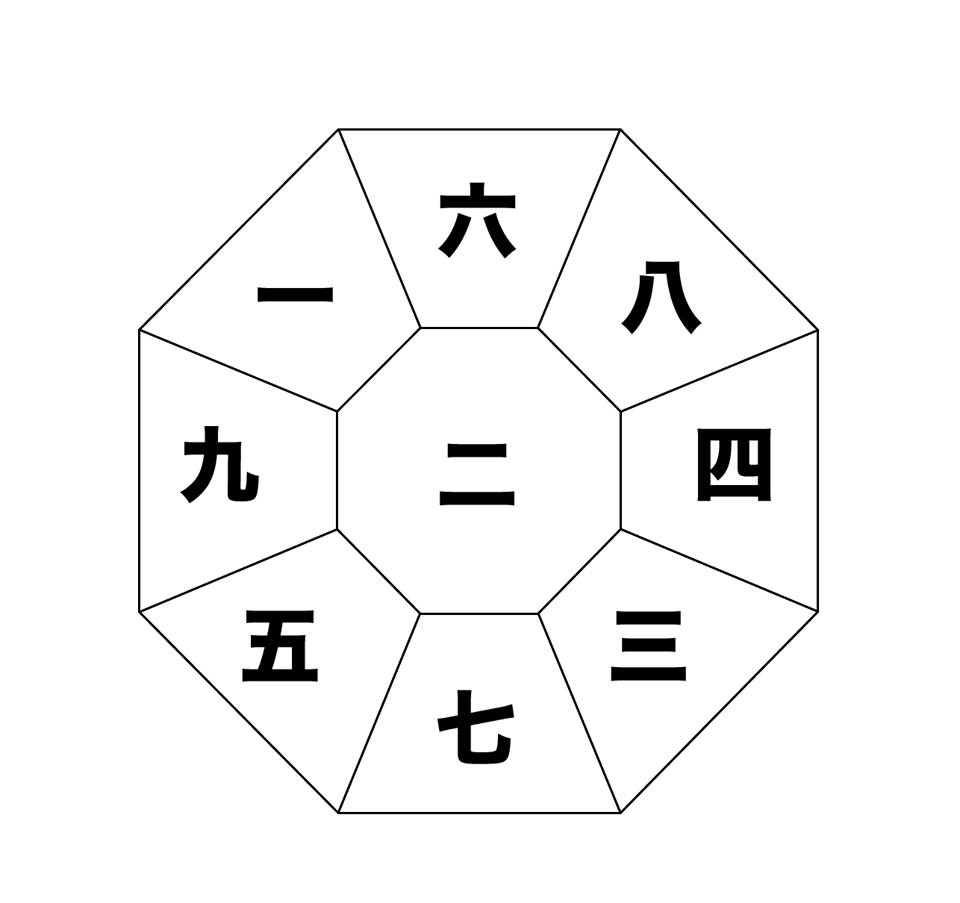 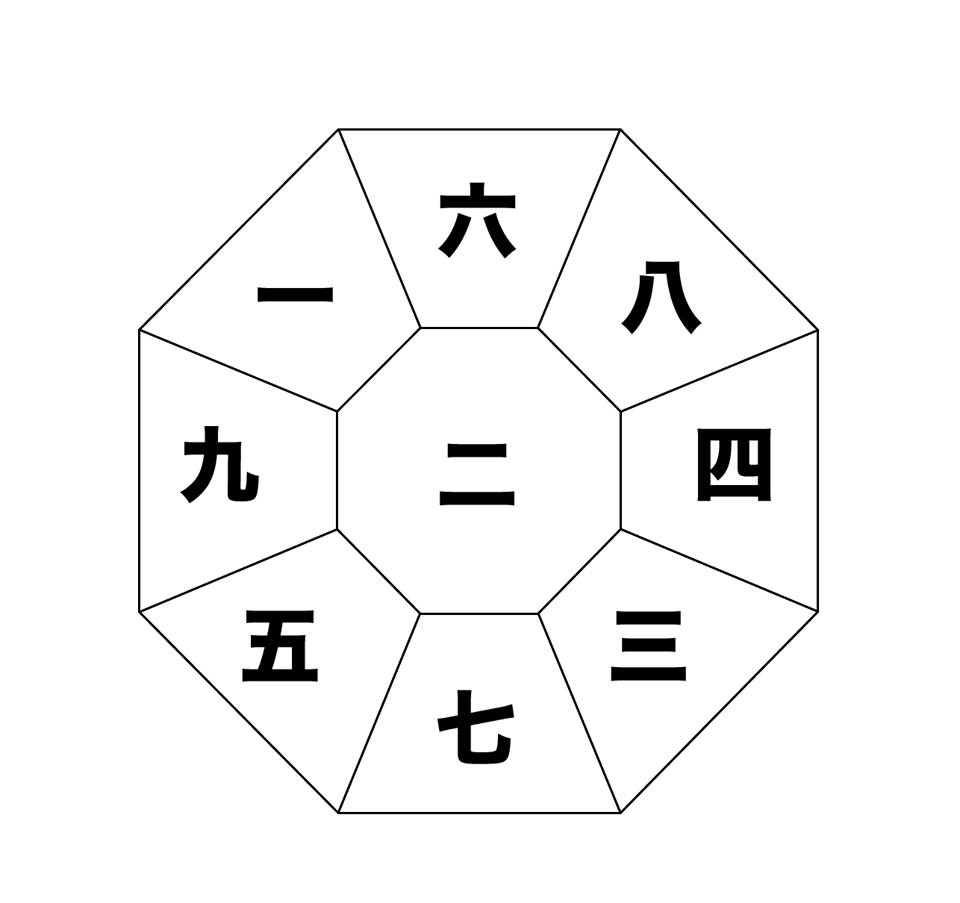 破
破
巳
ア
ア
ア
未
ア
丑
戌
破
破
時
月
年
日
13-15時
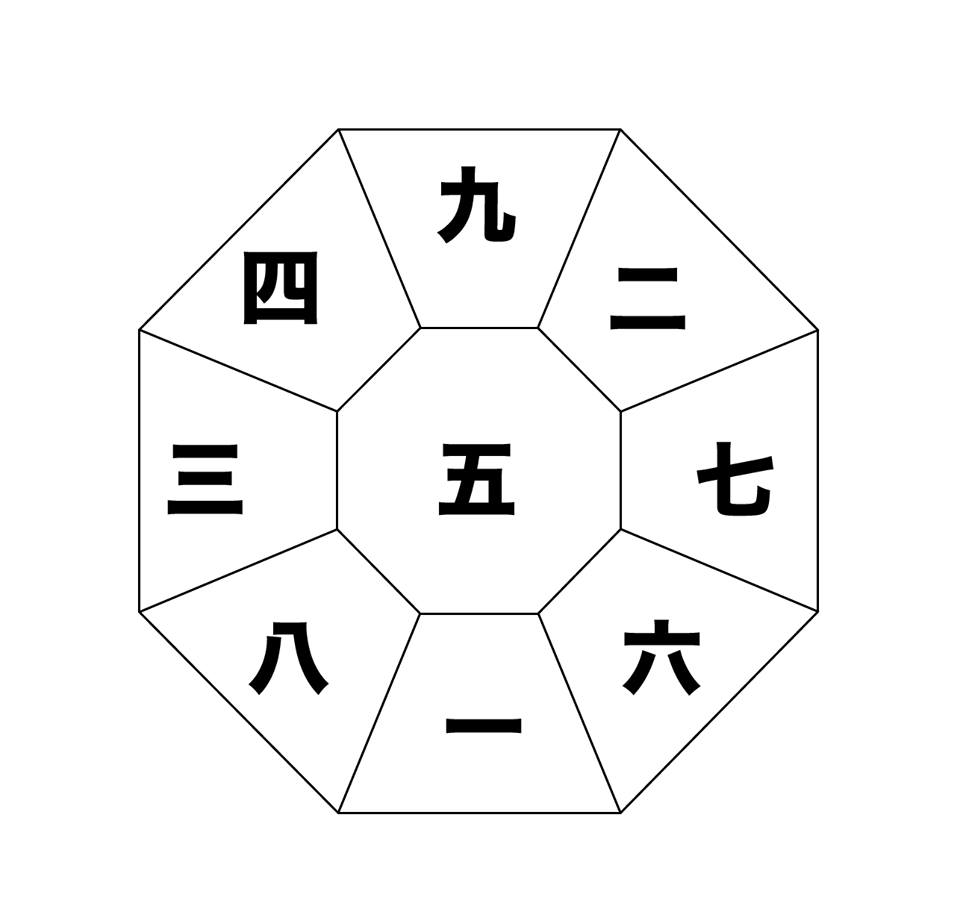 2021年　5月23日（日）辛未
水火殺
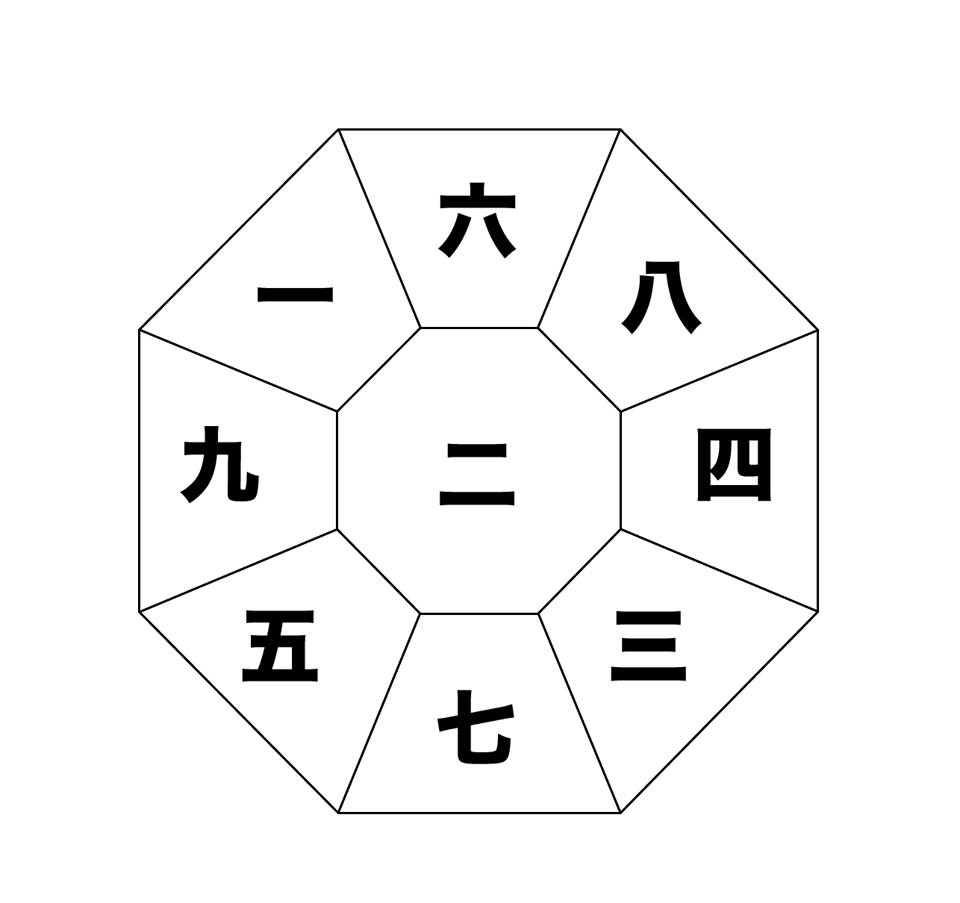 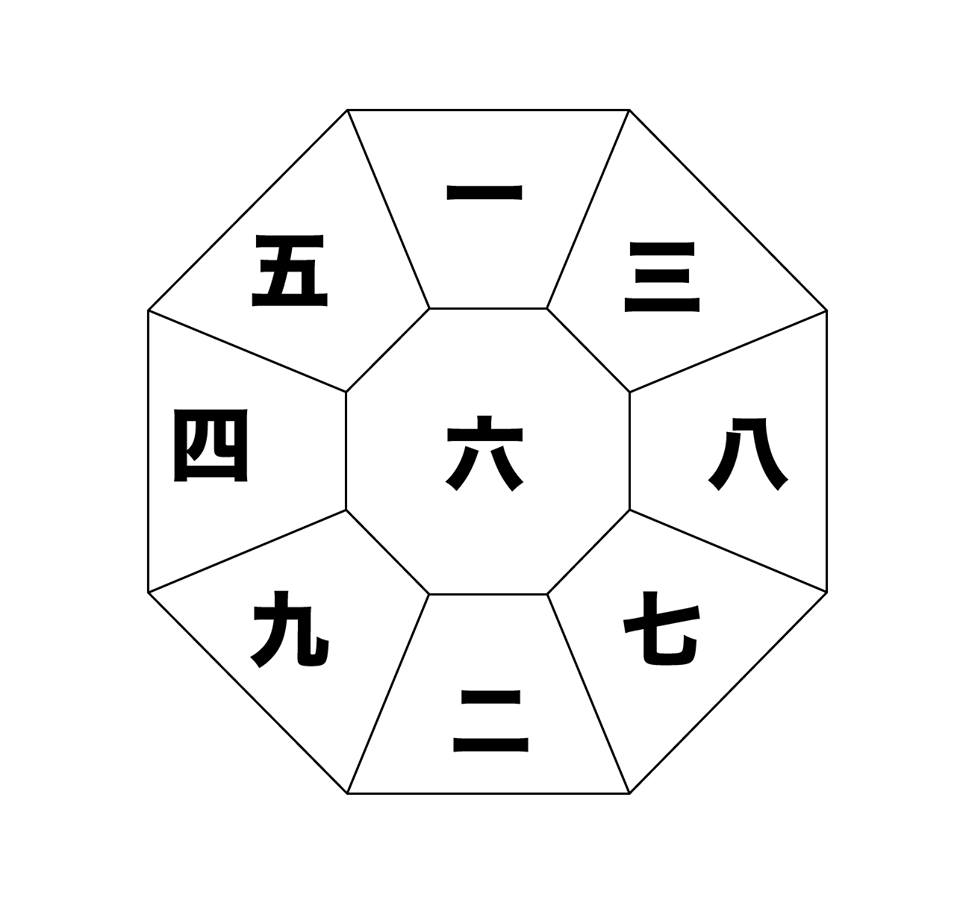 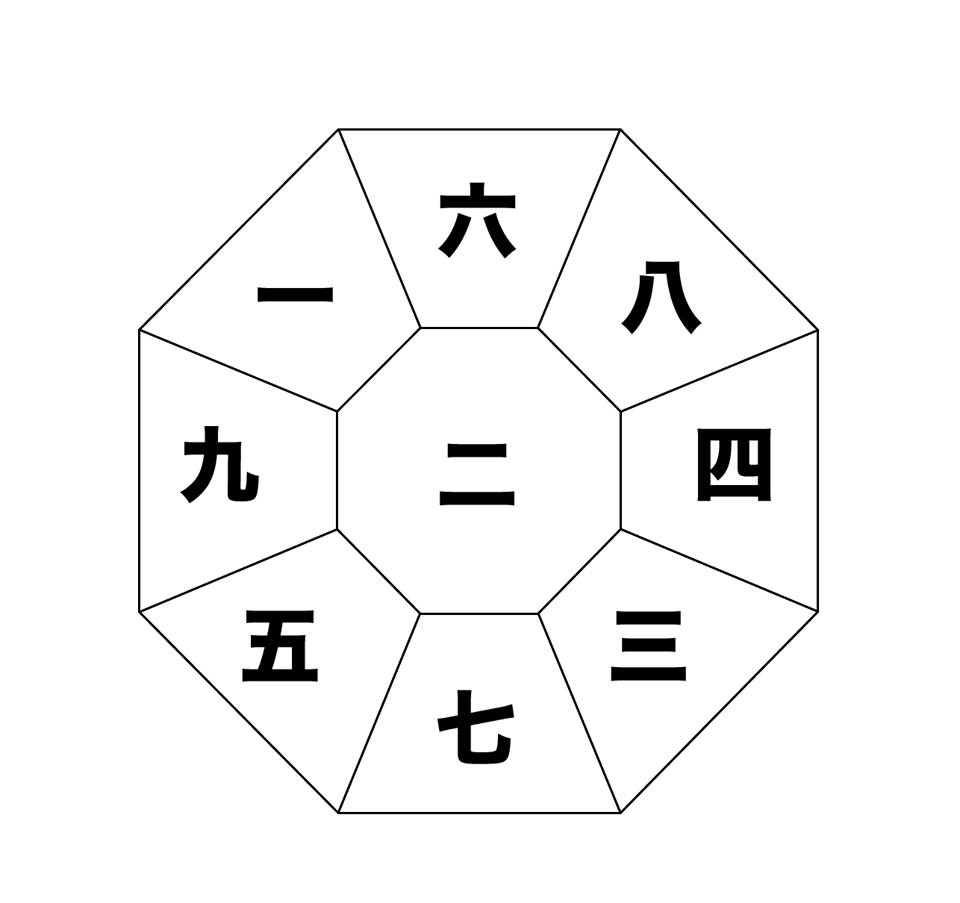 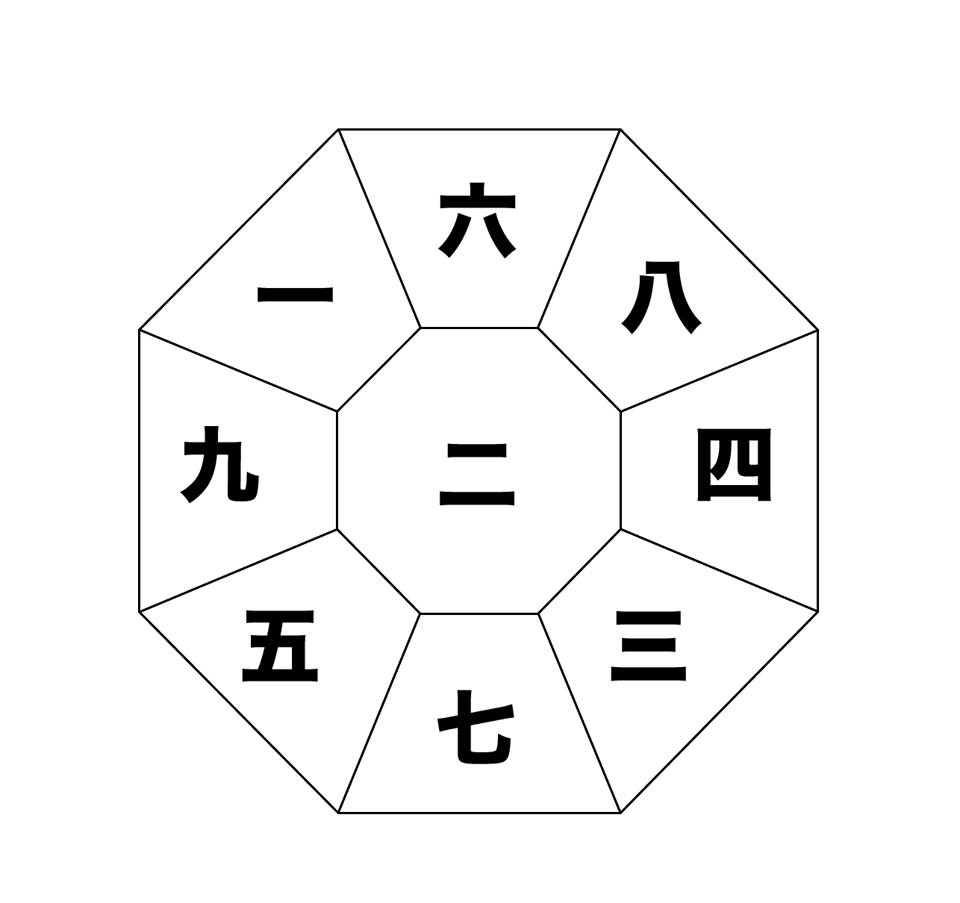 破
巳
ア
ア
未
ア
未
ア
丑
破
破
破
時
月
年
日
13-15時
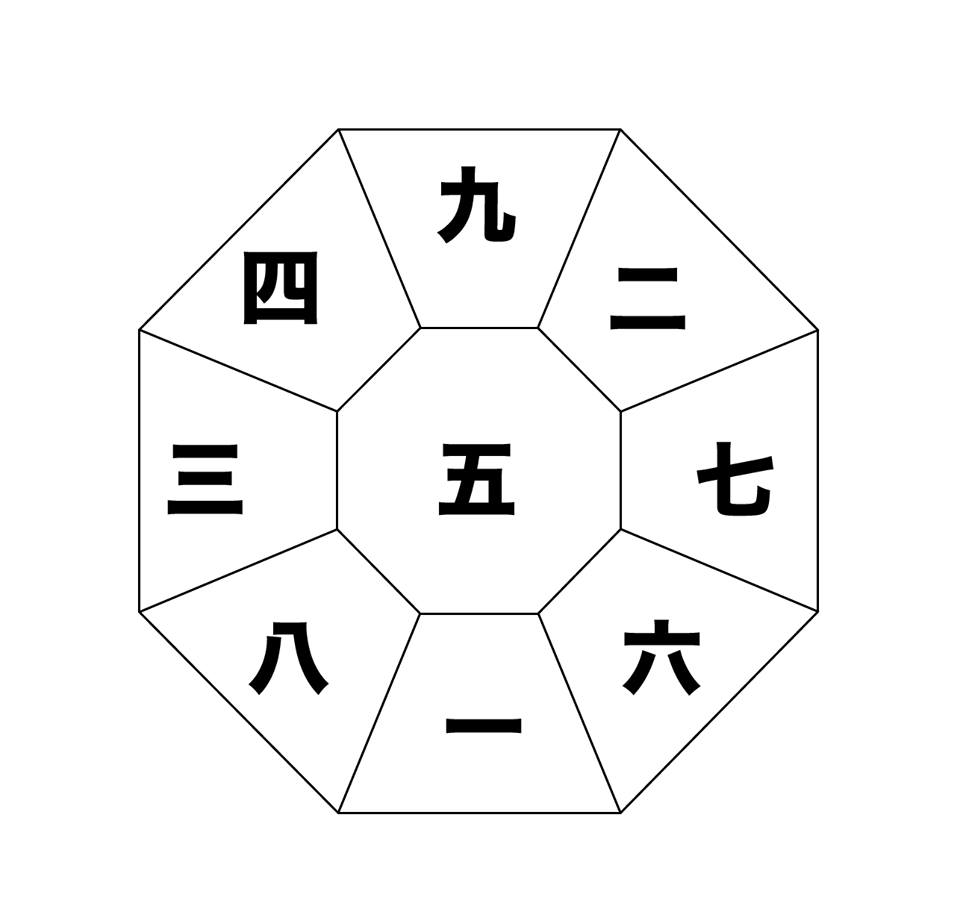 2021年　6月1日（火）庚辰
水火殺
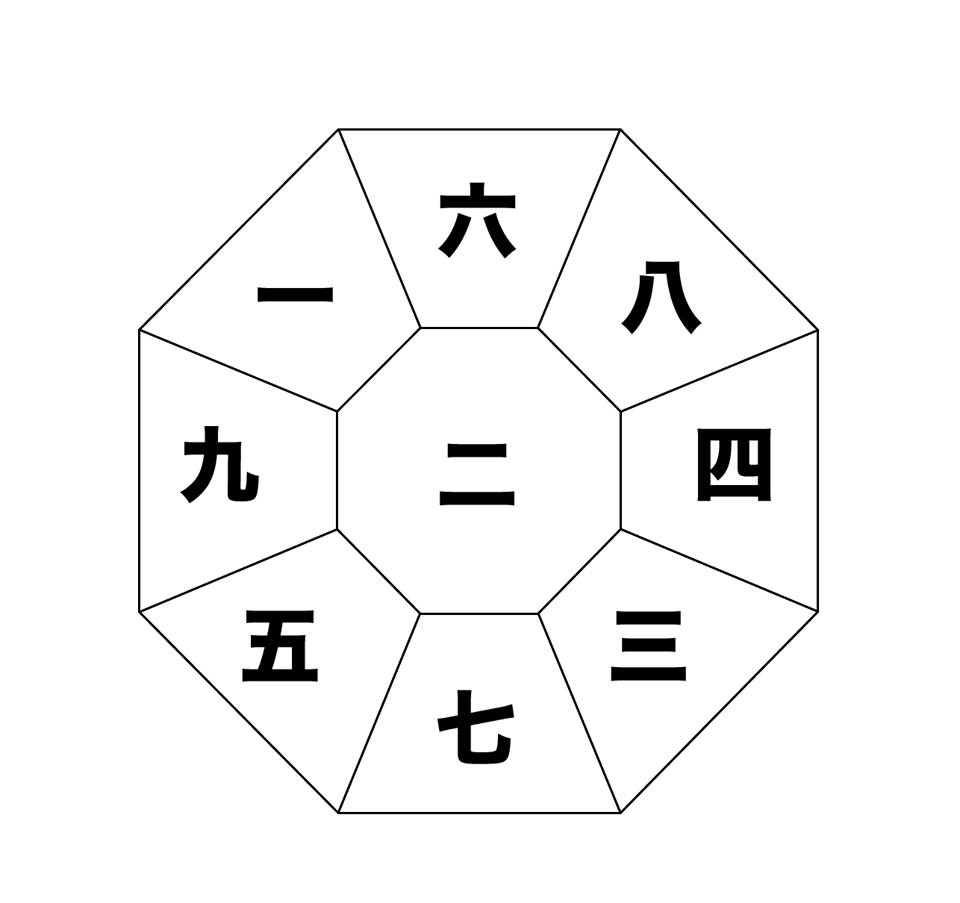 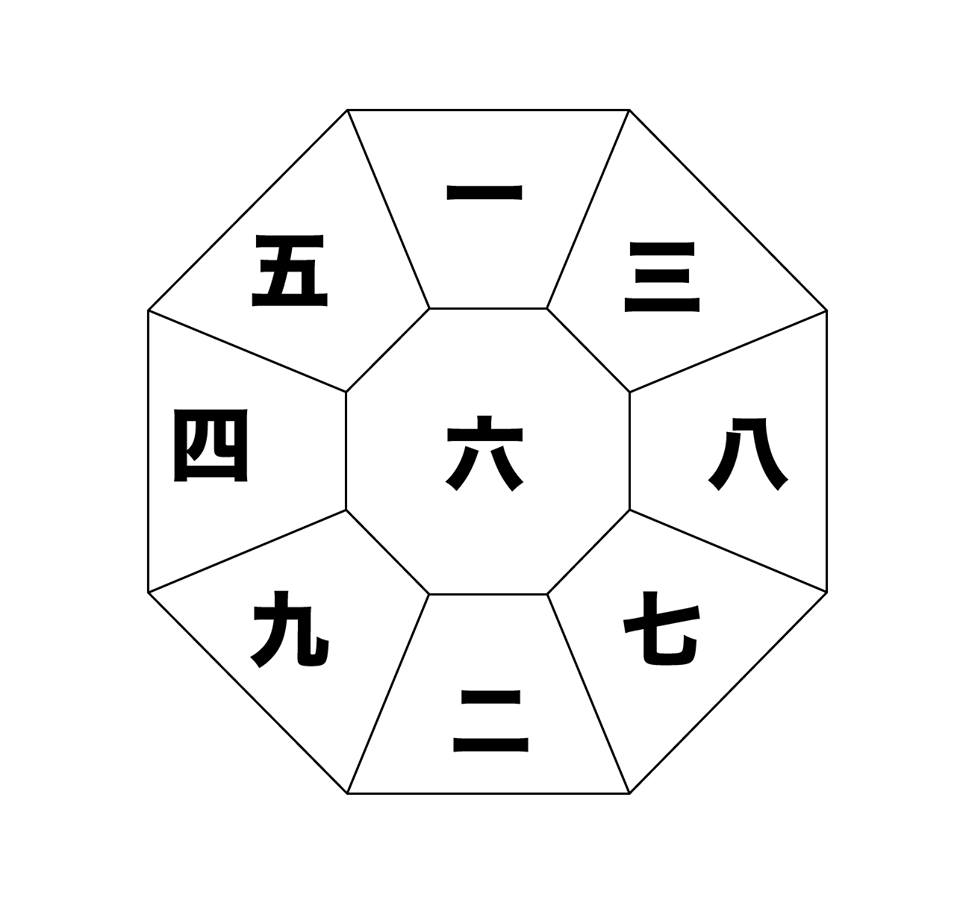 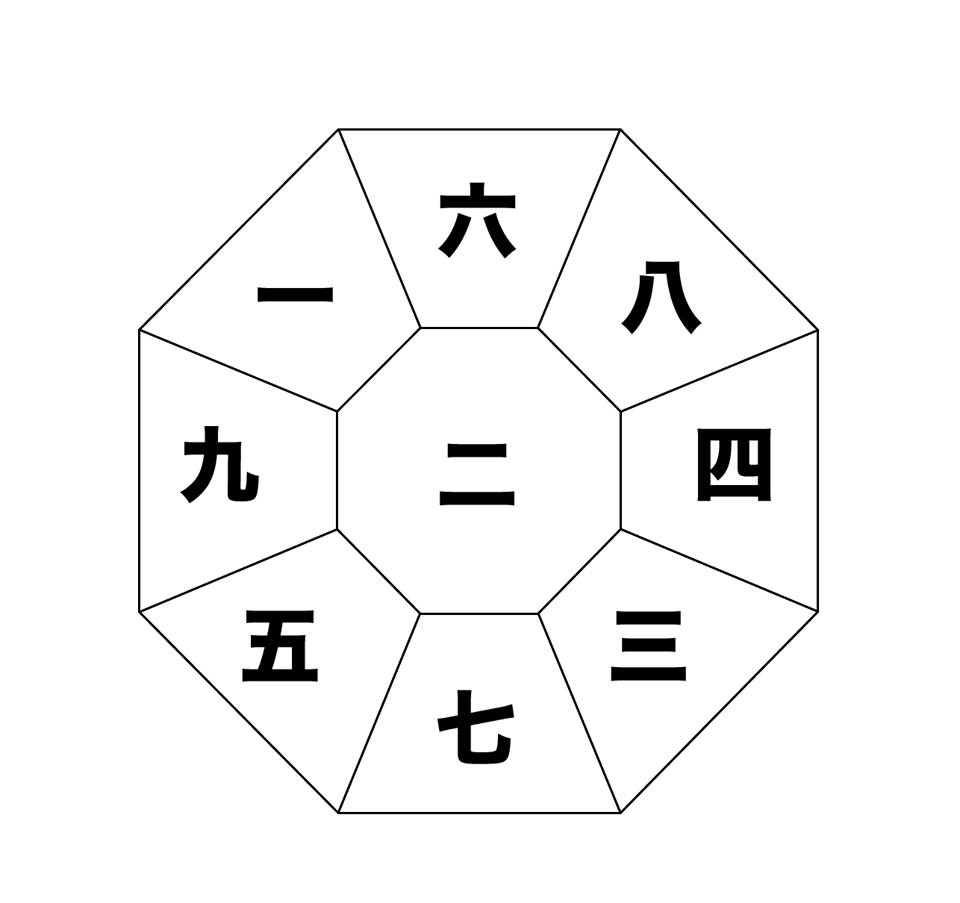 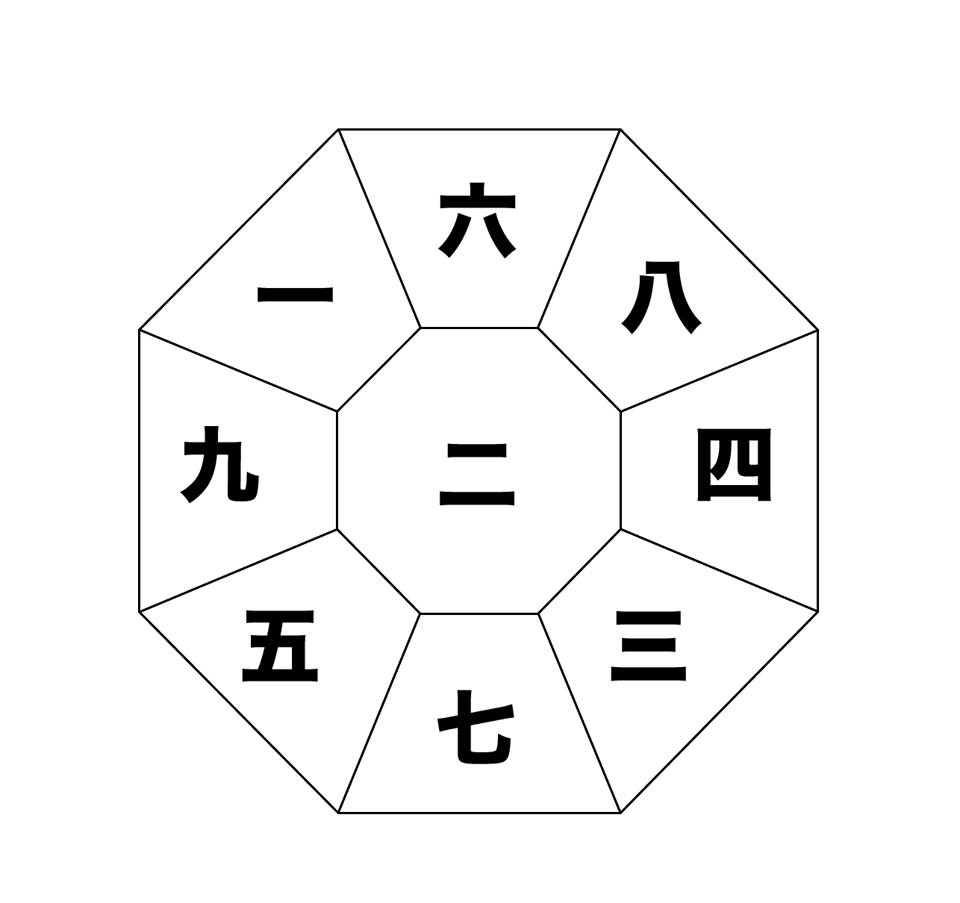 辰
破
巳
ア
ア
ア
未
ア
丑
破
破
破
時
月
年
日
13-15時
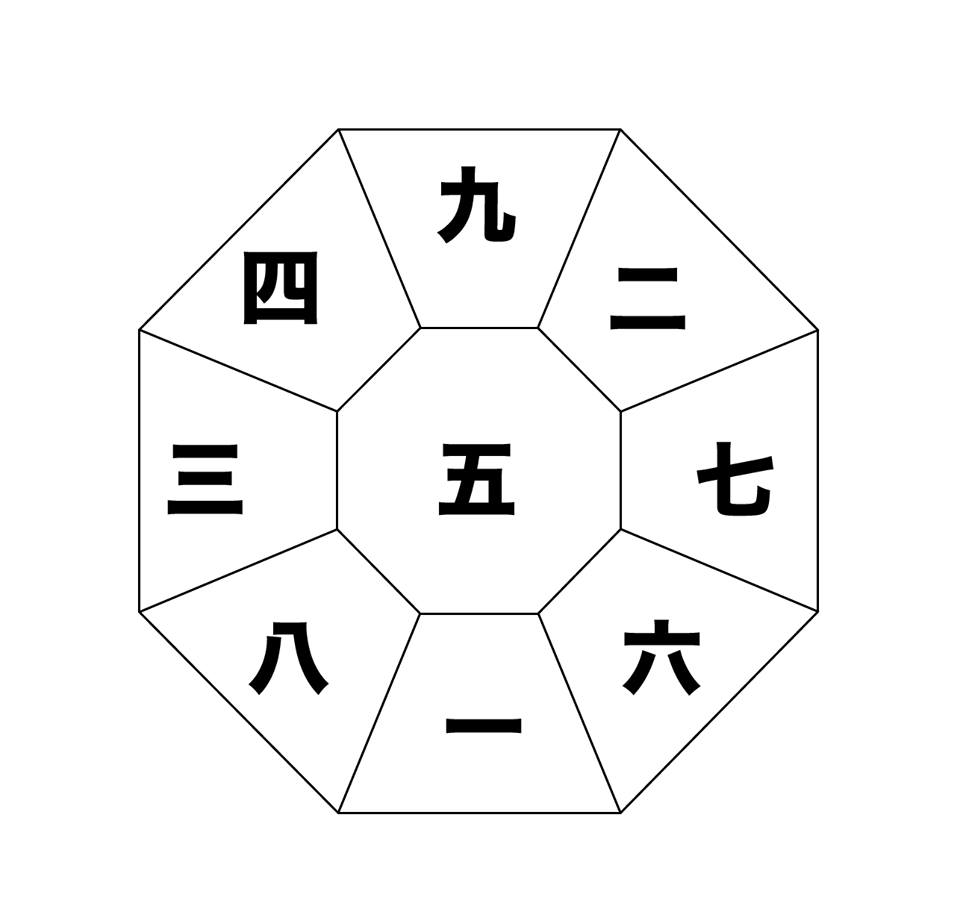 2021年　6月9日（水）戊子
水火殺
午
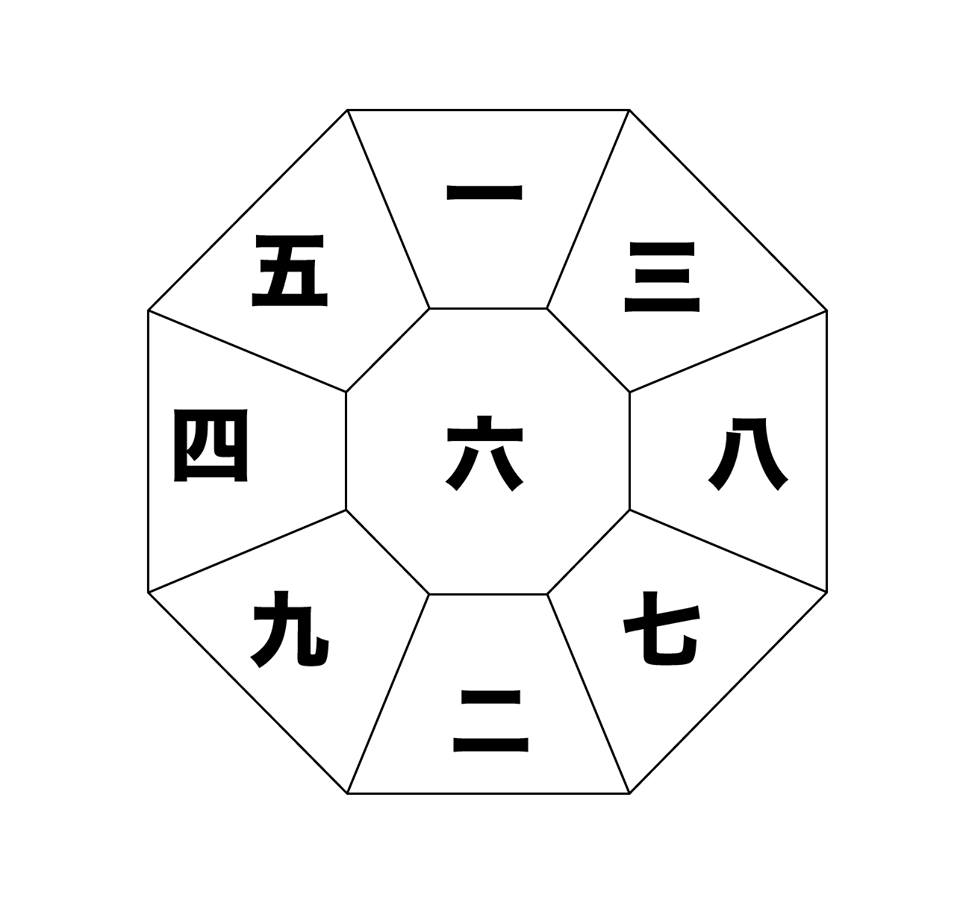 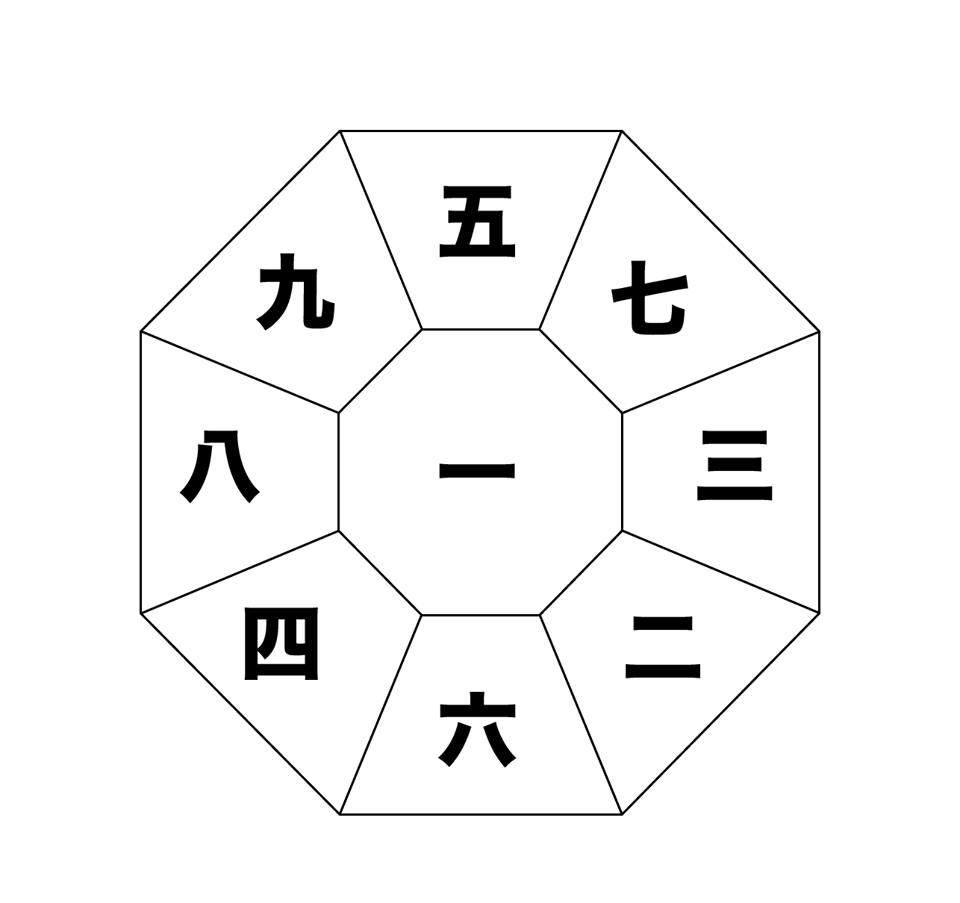 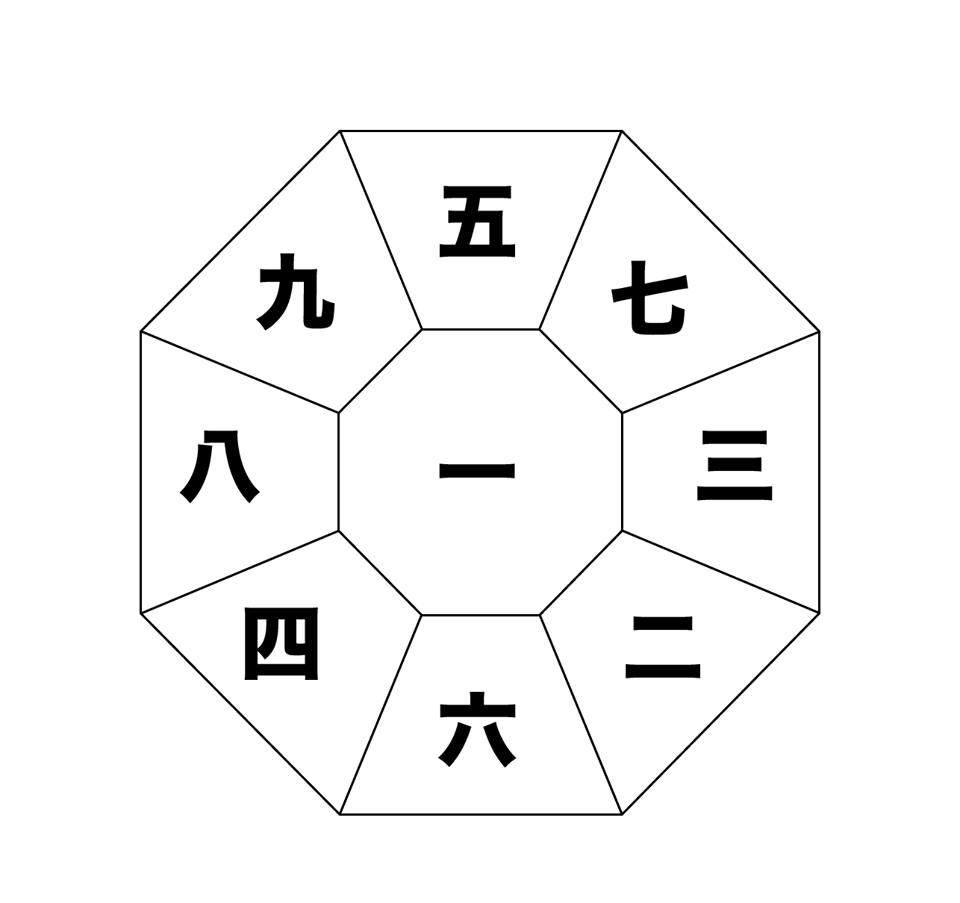 破
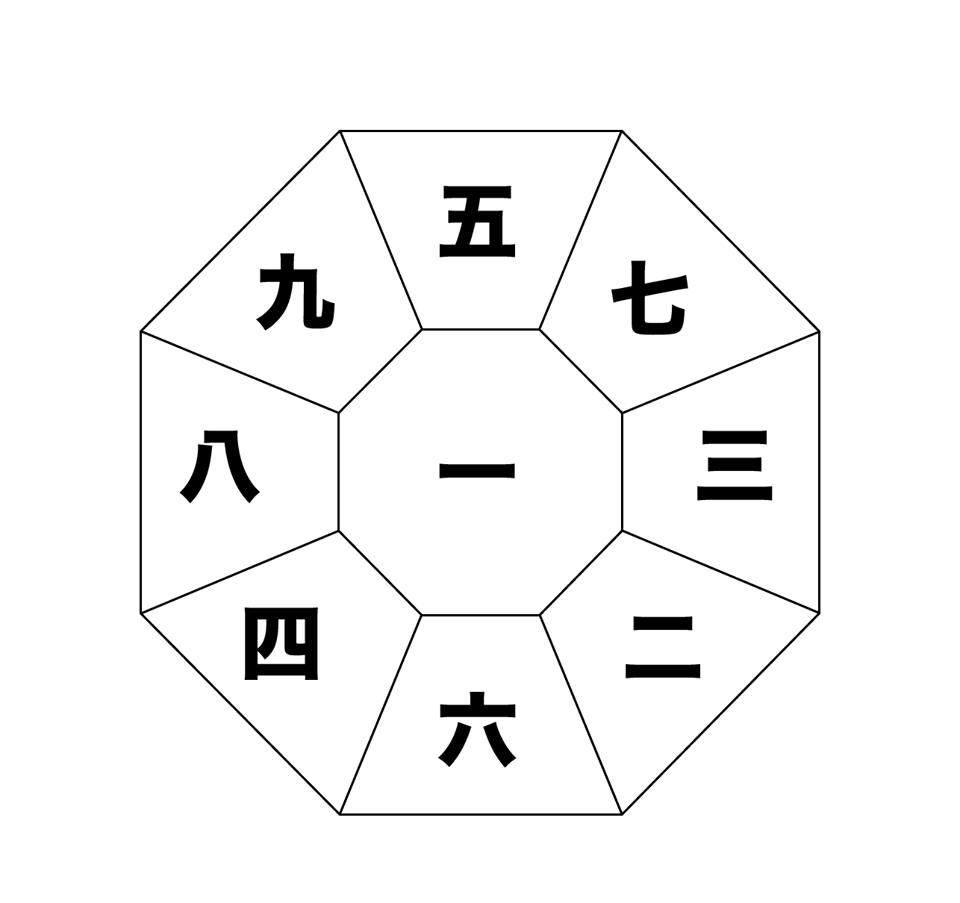 破
破
酉
破
ア
丑
ア
破
ア
子
ア
子
時
月
年
日
23-1時/17-19時
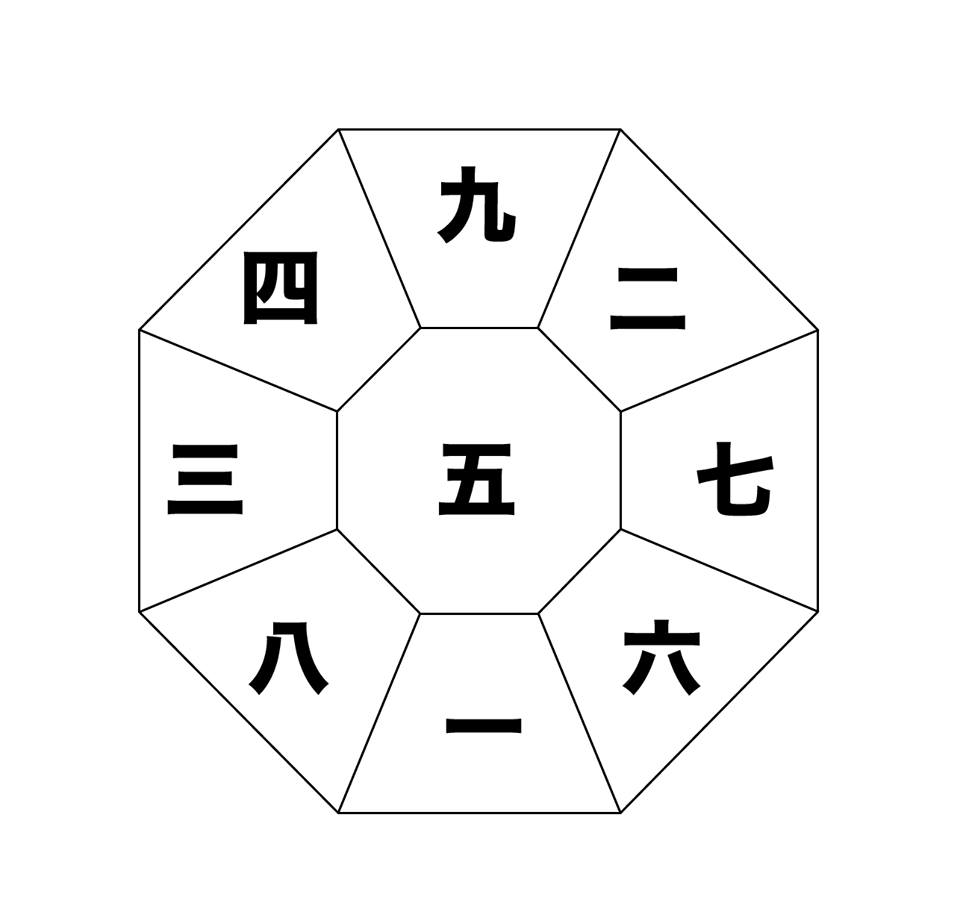 2021年　6月18日（金）丁酉
水火殺
午
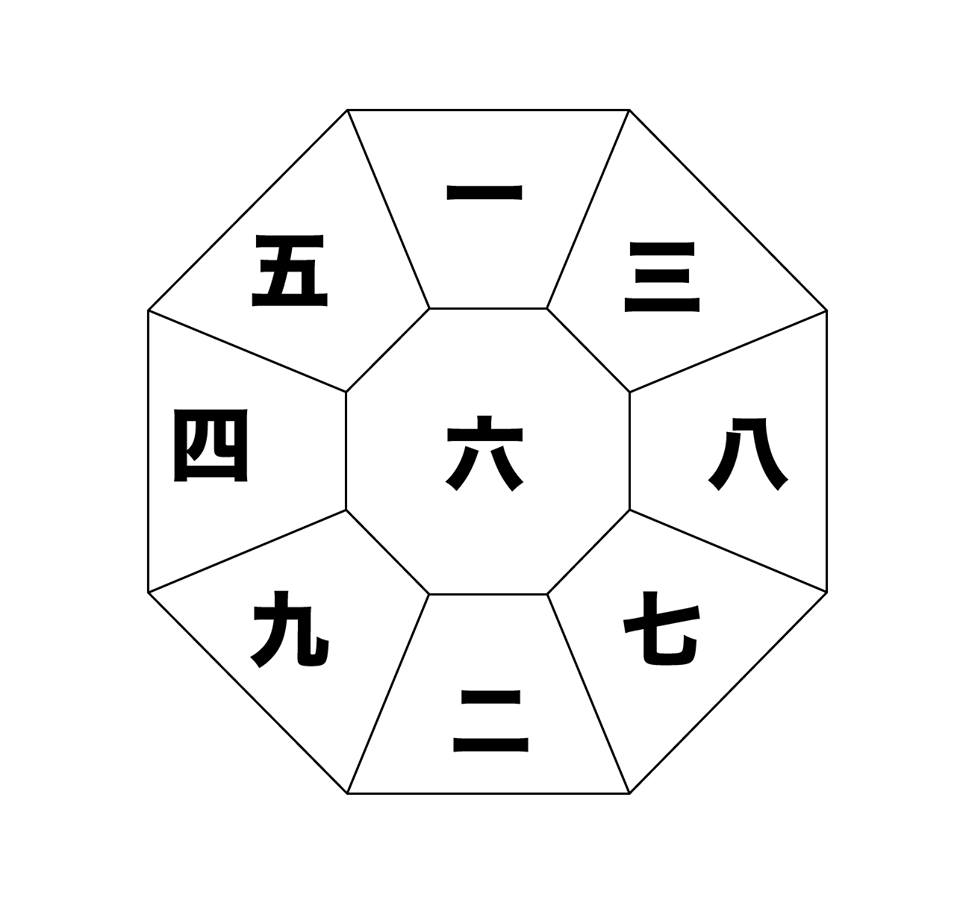 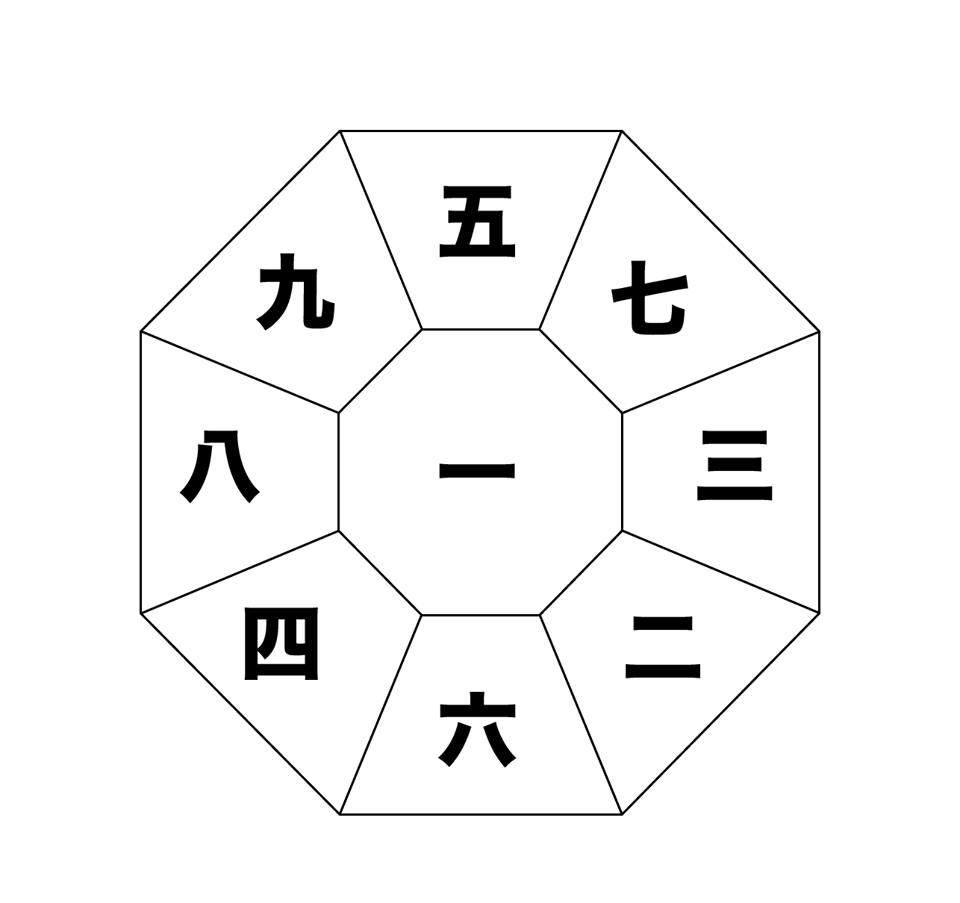 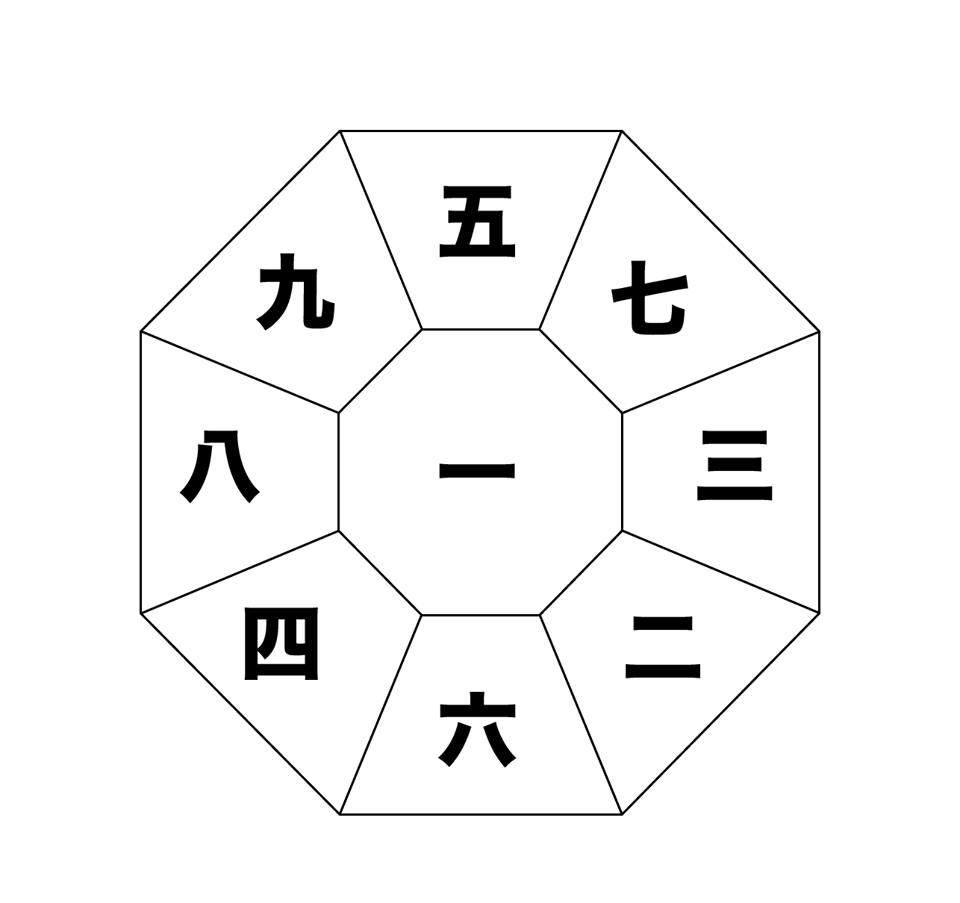 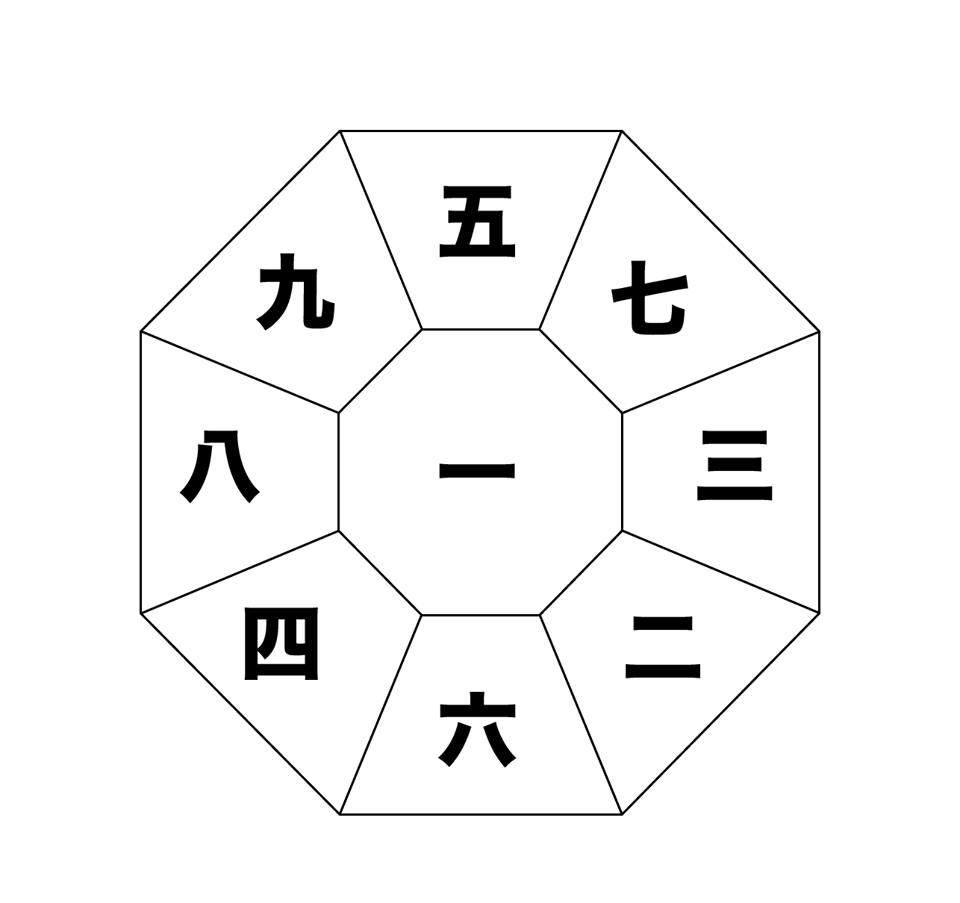 破
破
酉
破
酉
破
ア
丑
ア
破
ア
子
ア
時
月
年
日
23-1時/17-19時
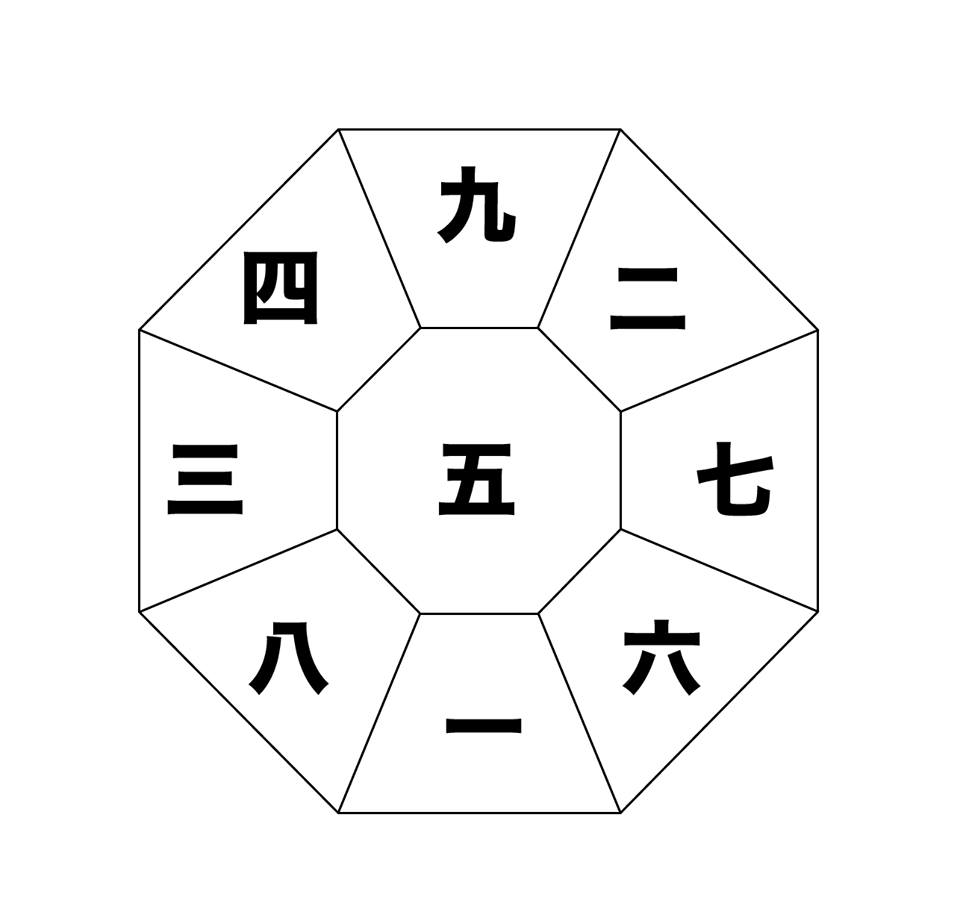 2021年　6月27日（日）丙午
水火殺
午
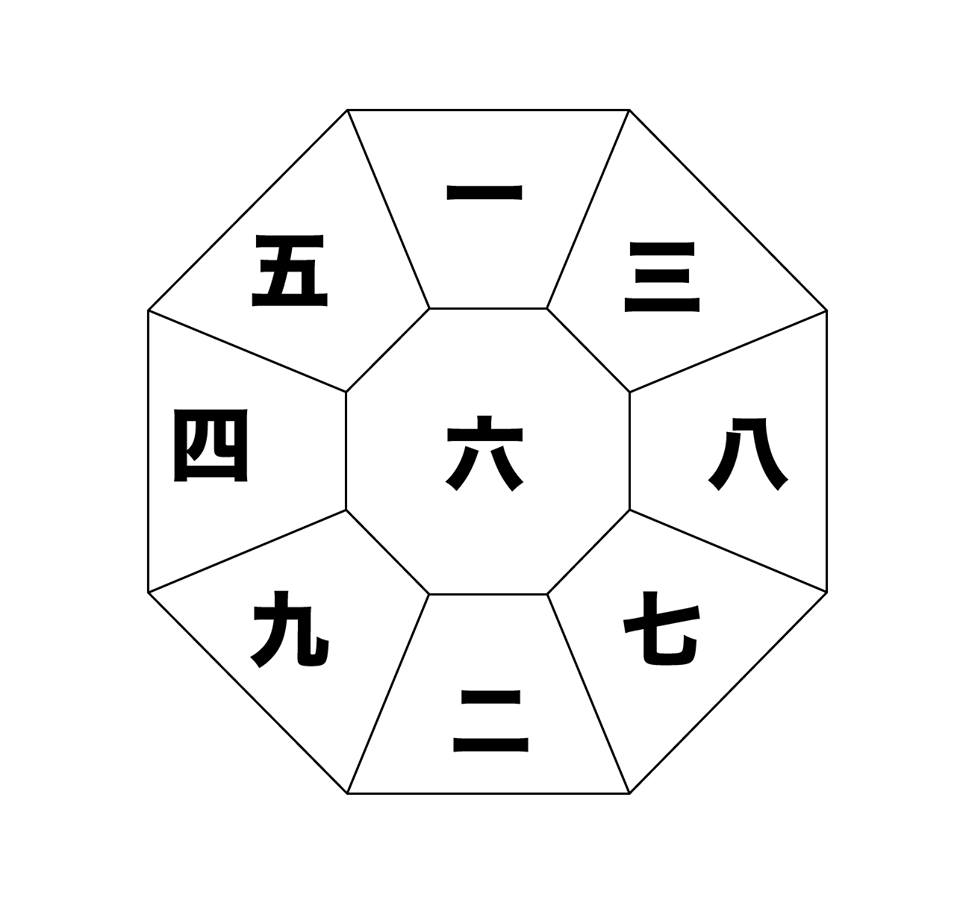 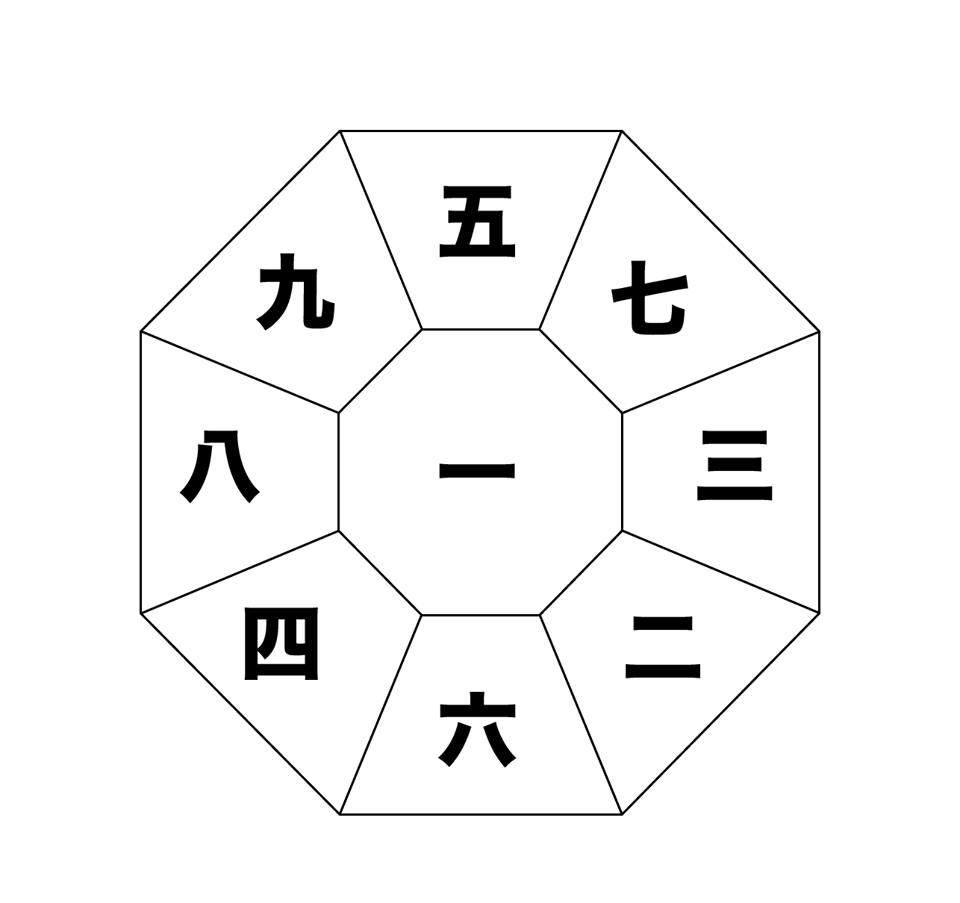 午
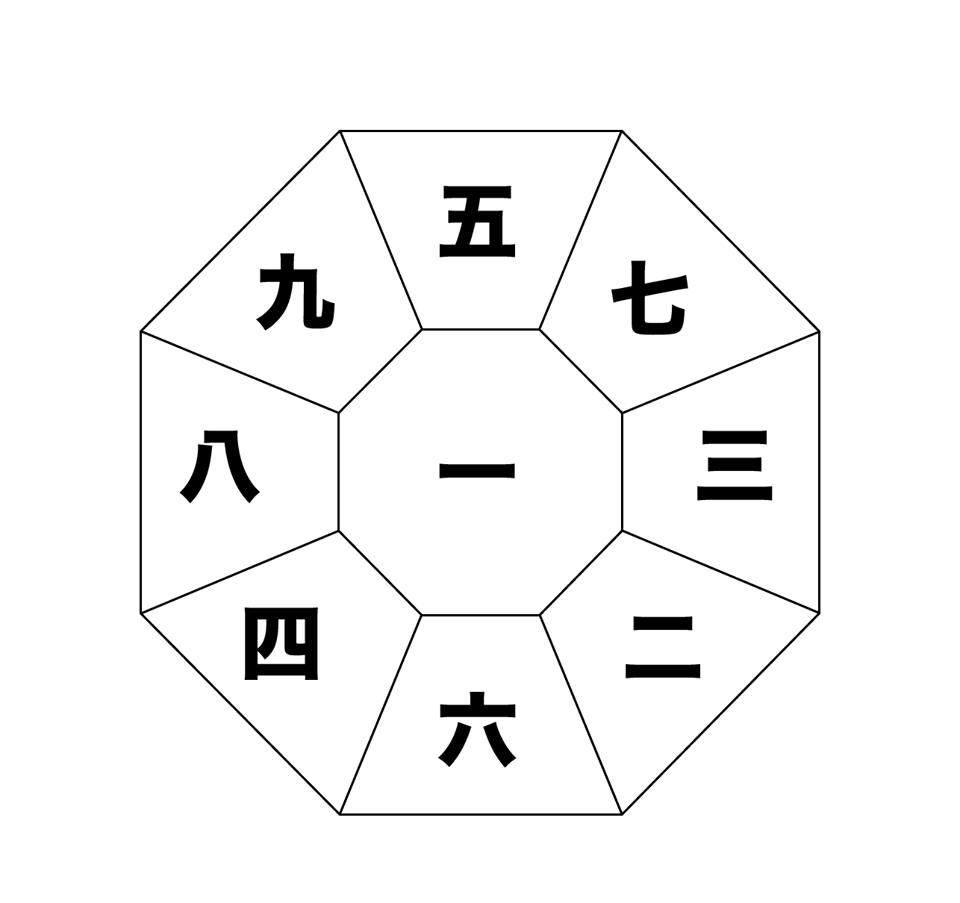 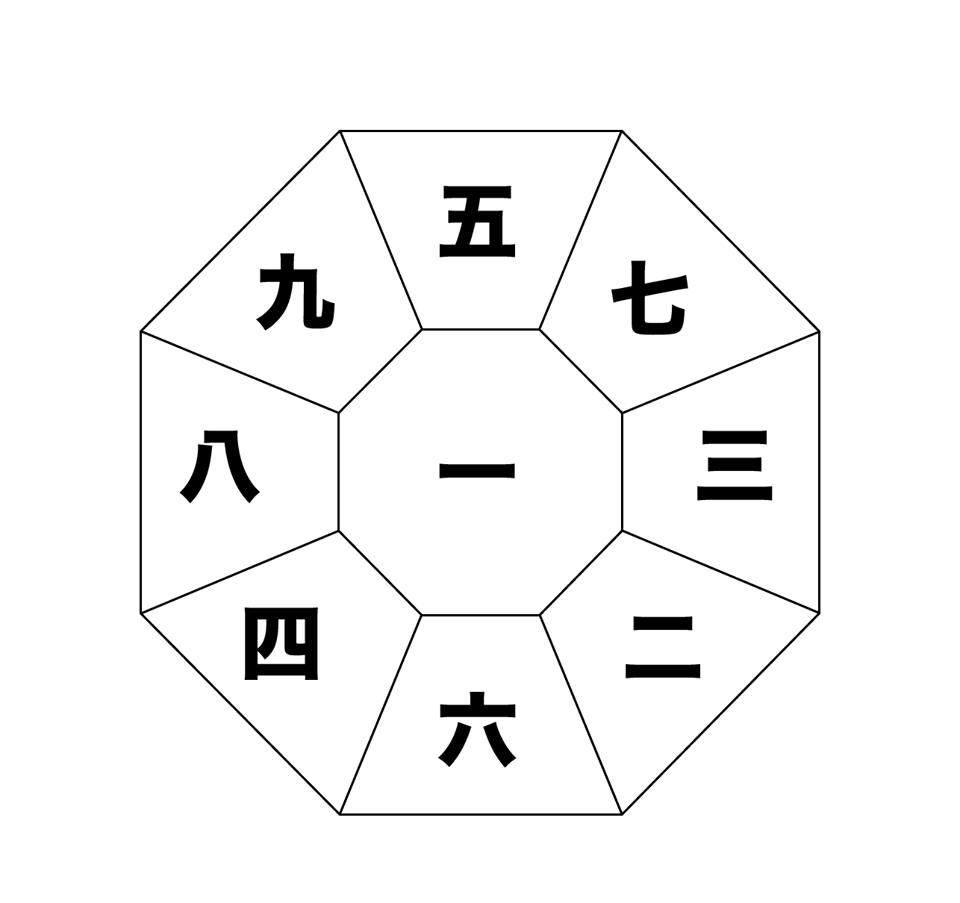 破
破
酉
破
ア
丑
ア
破
ア
破
子
ア
時
月
年
日
23-1時/17-19時
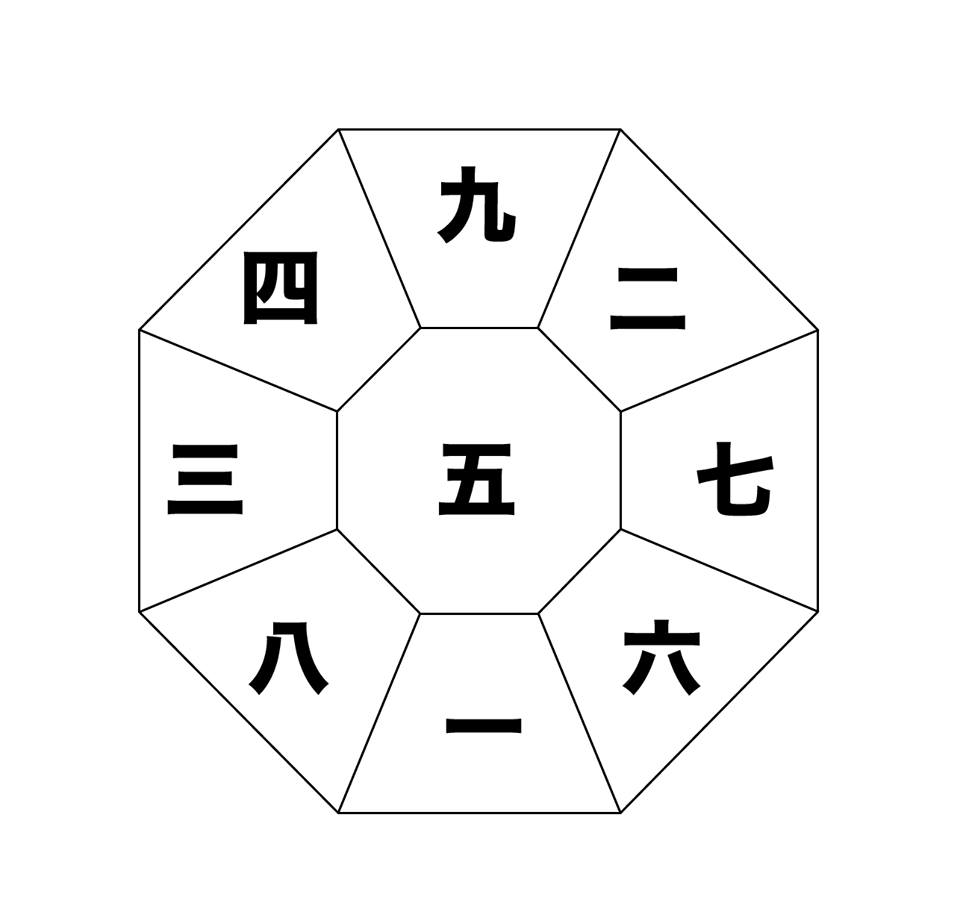 2021年　7月6日（火）乙卯
水火殺
午
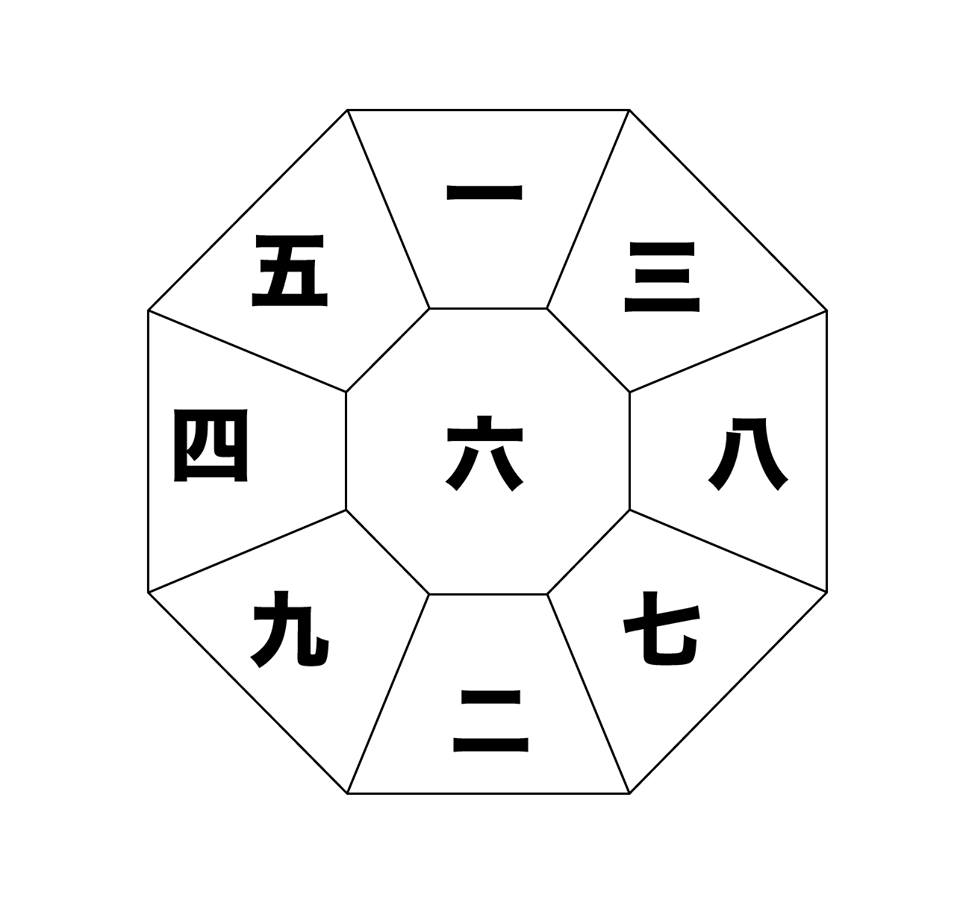 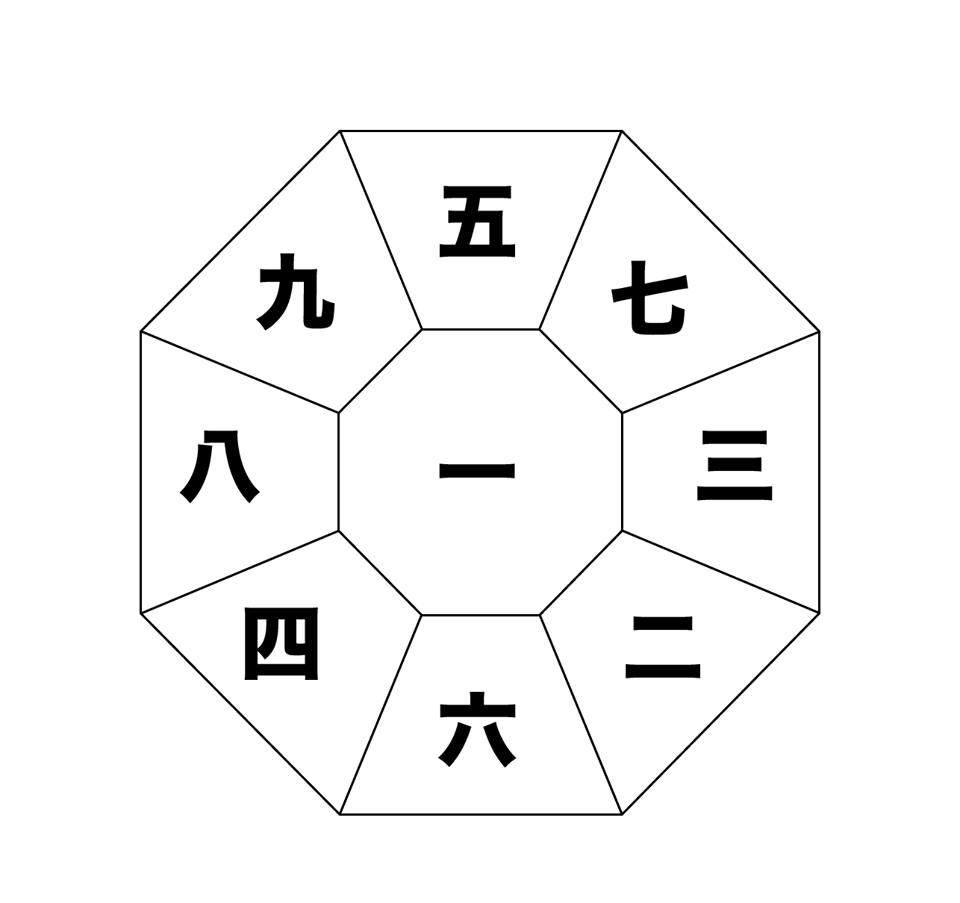 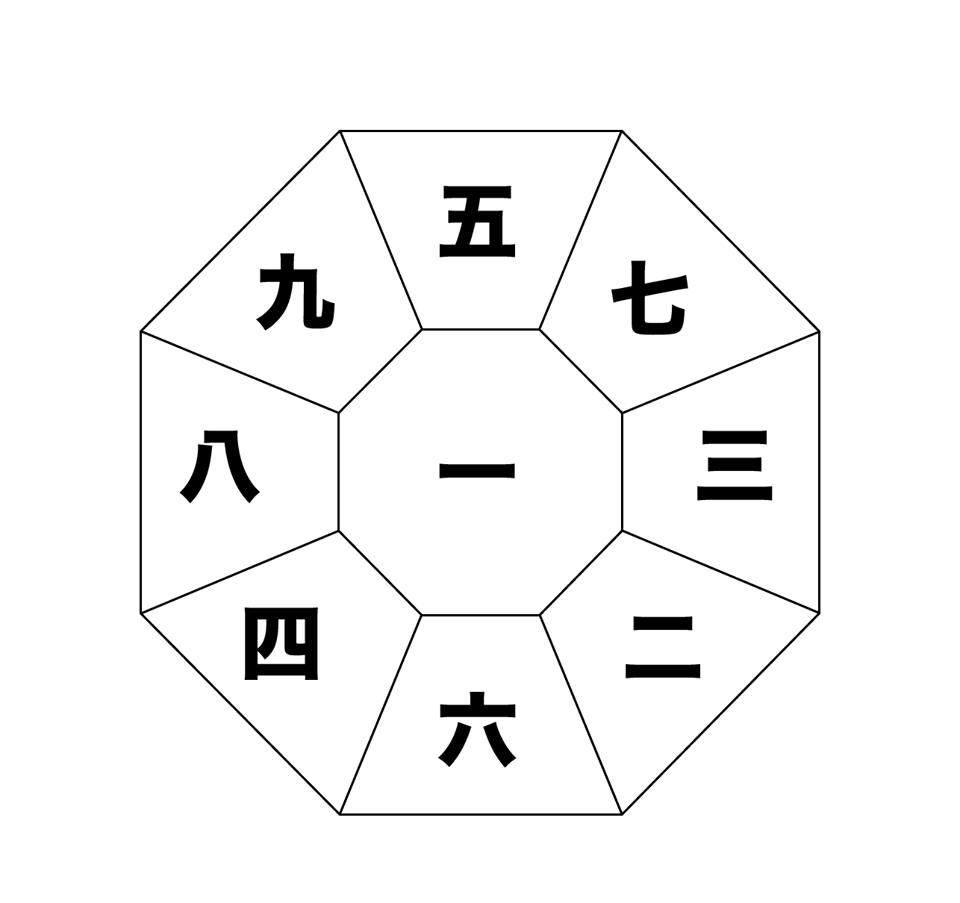 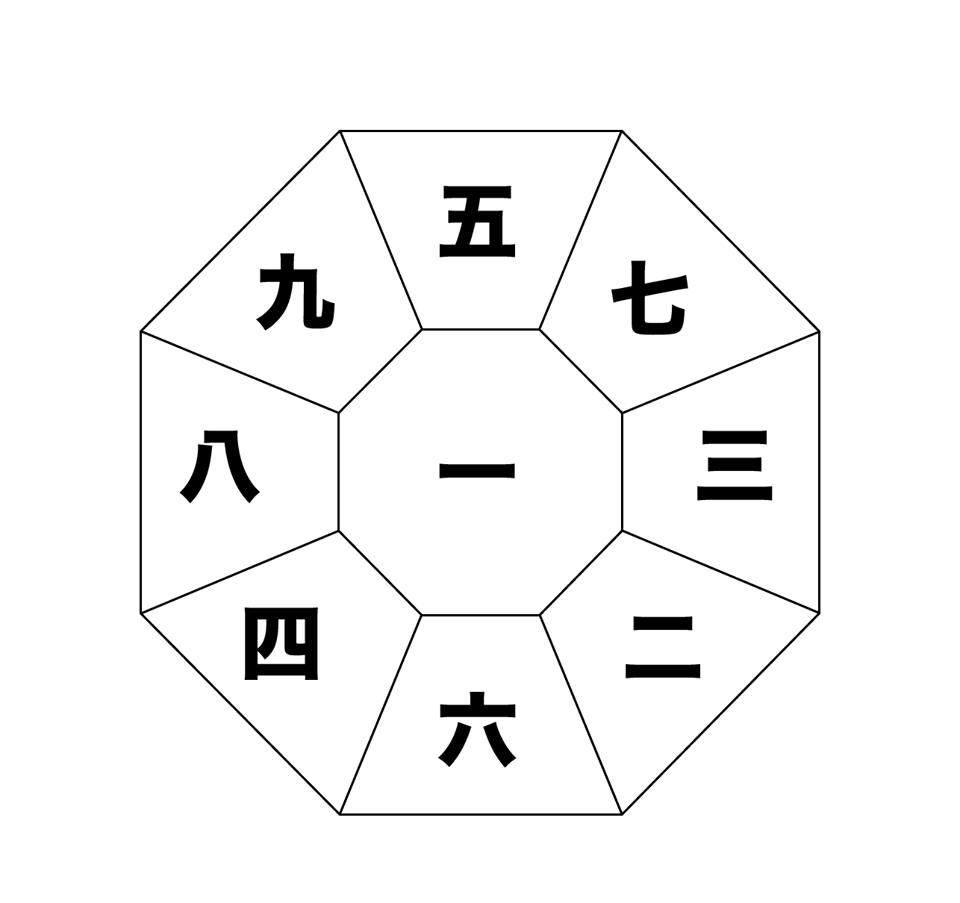 破
破
酉
破
卯
破
ア
丑
ア
破
ア
子
ア
時
月
年
日
23-1時/17-19時
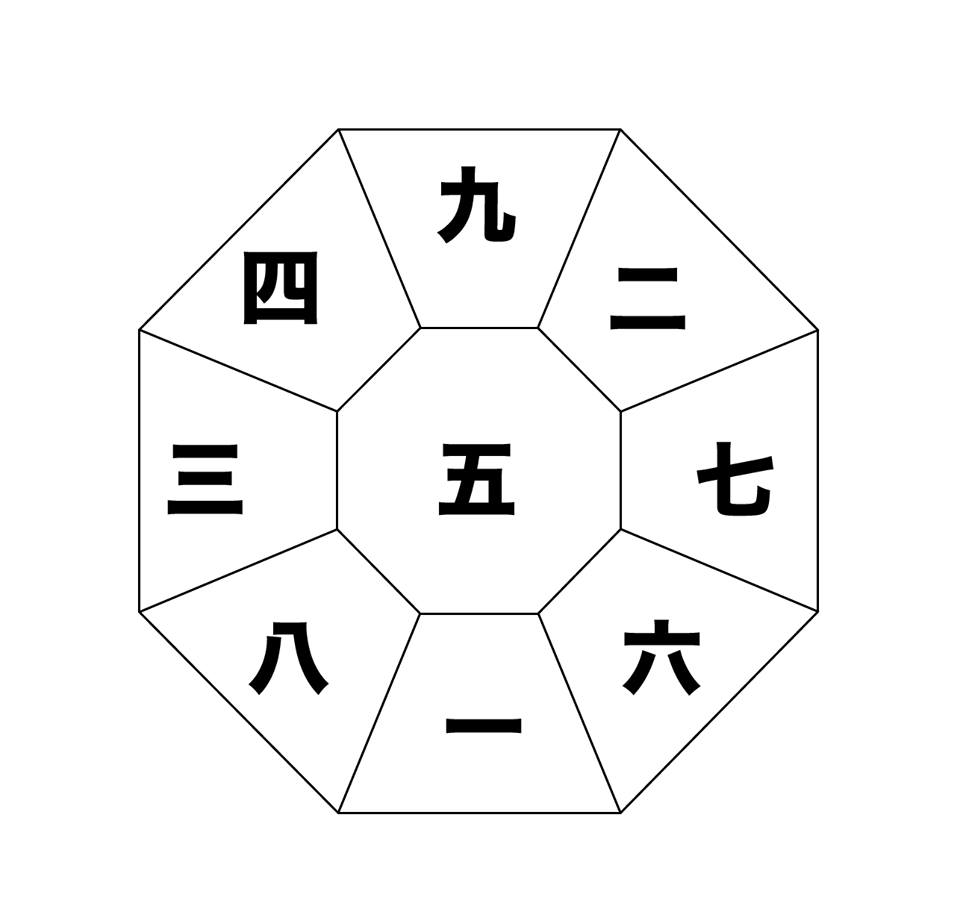 2021年　7月14日（水）癸亥
水火殺
ア
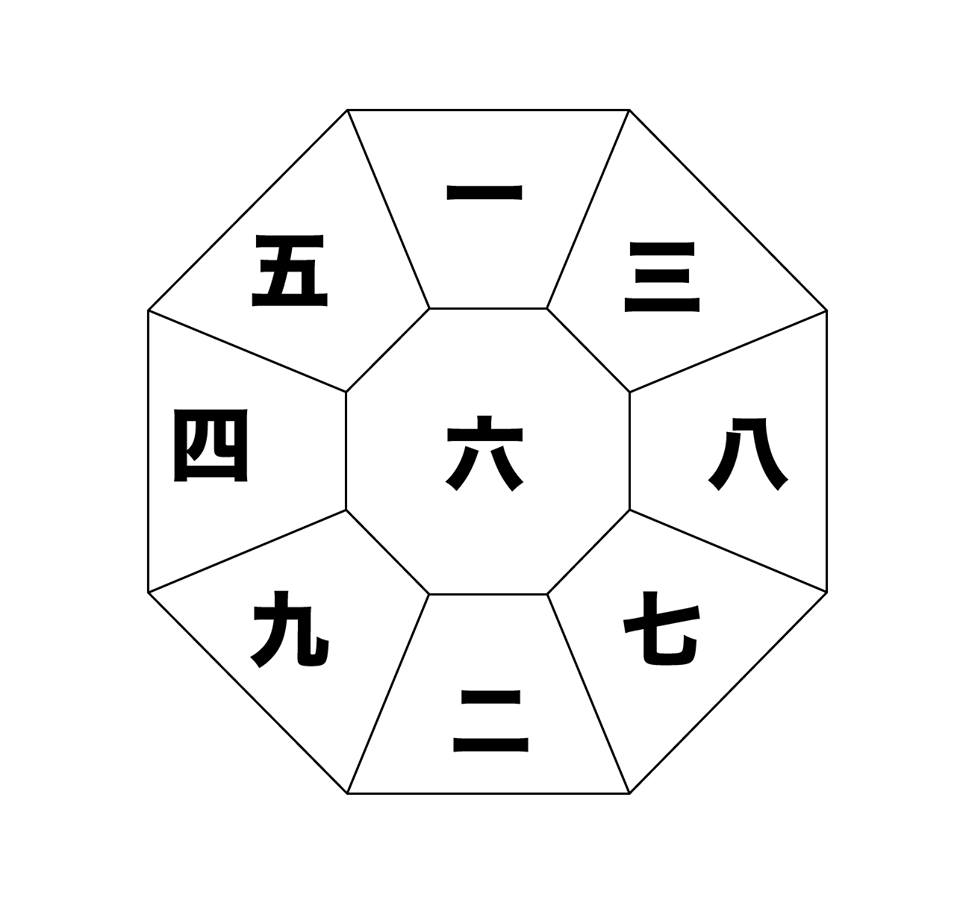 ア
ア
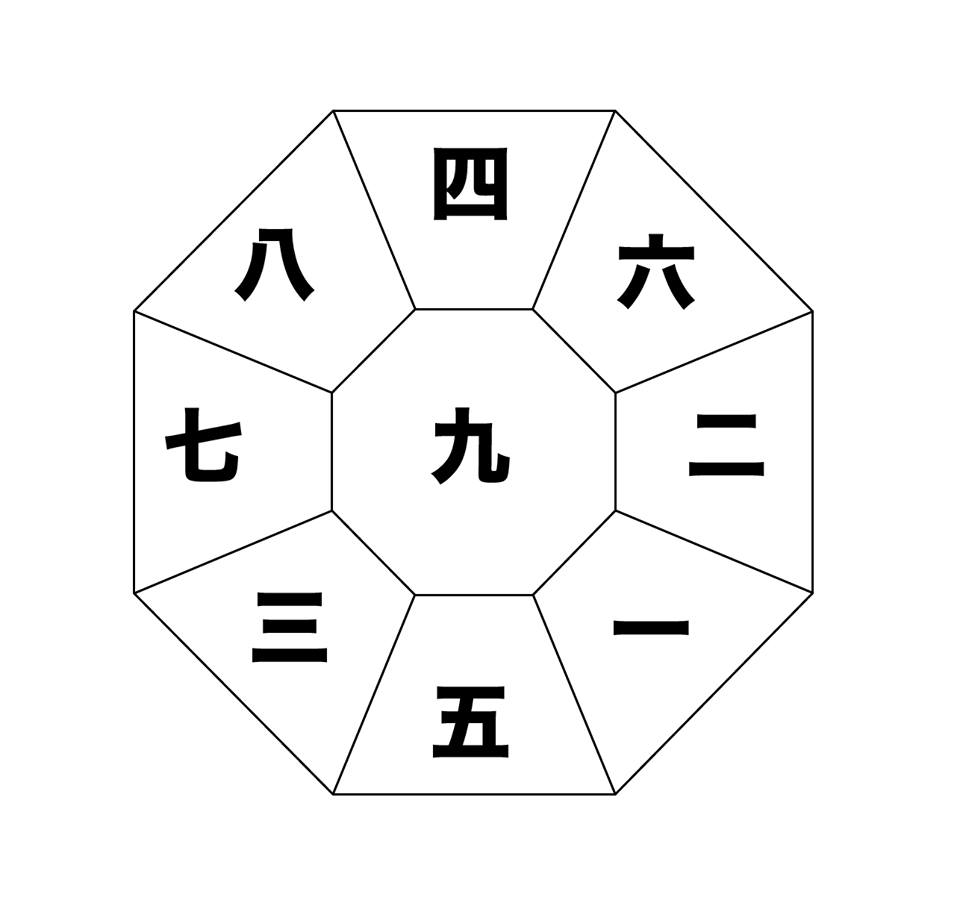 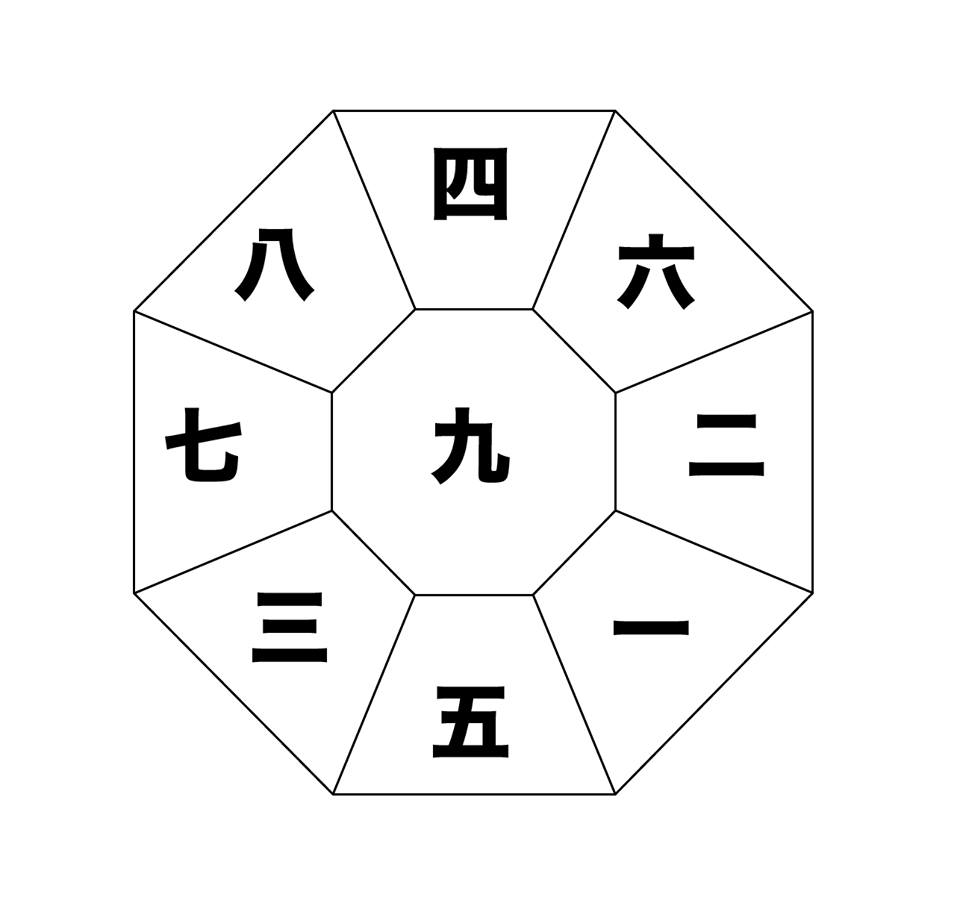 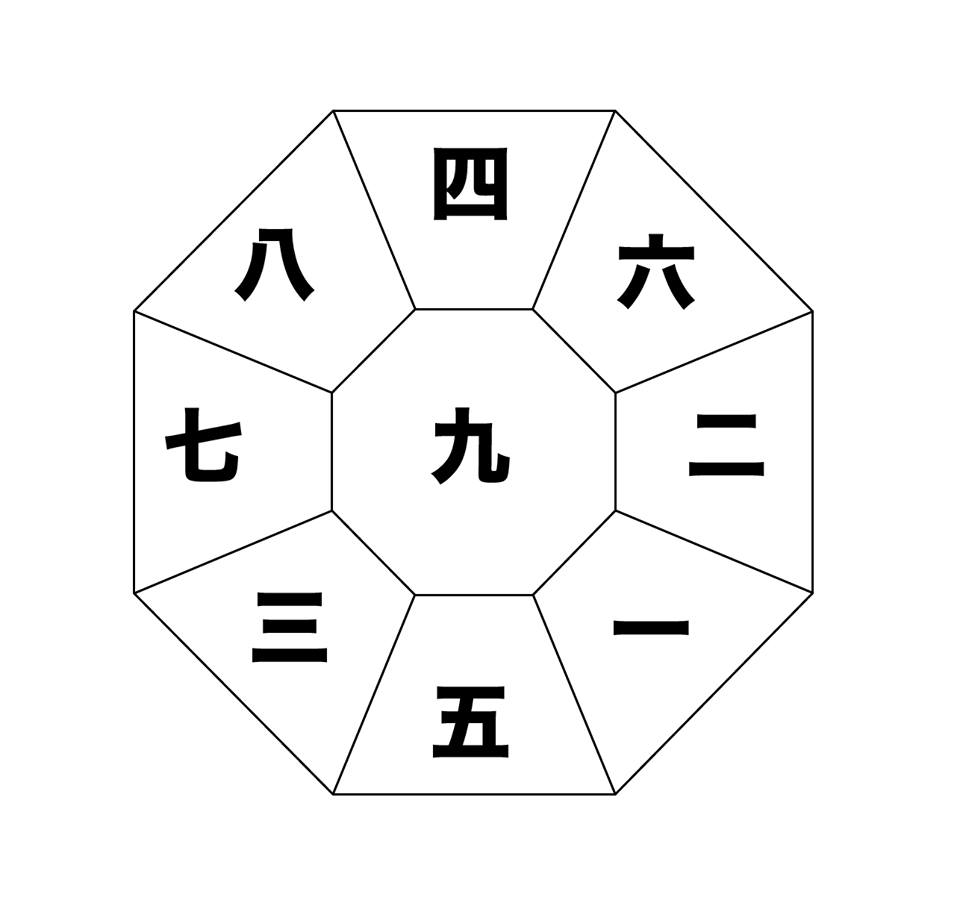 未
破
破
破
破
ア
丑
破
寅
亥
亥
時
月
年
日
3-5時/ 21-23時
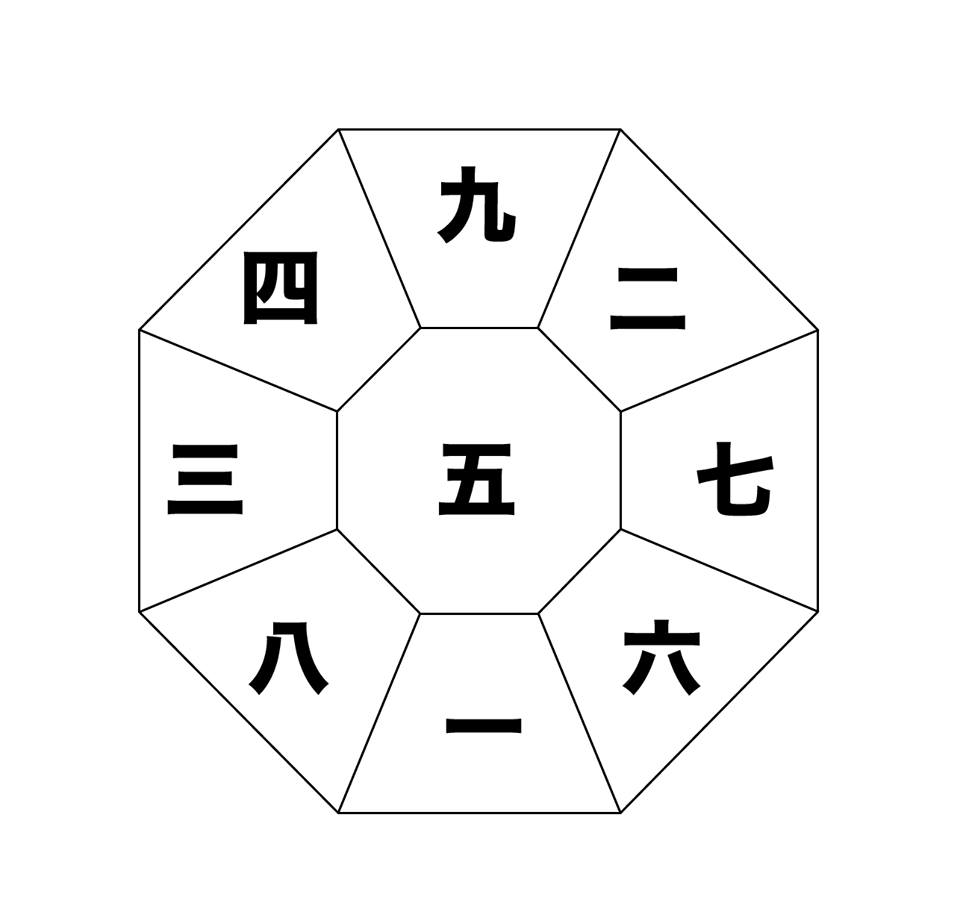 2021年　7月15日（木）甲子
水火殺
ア
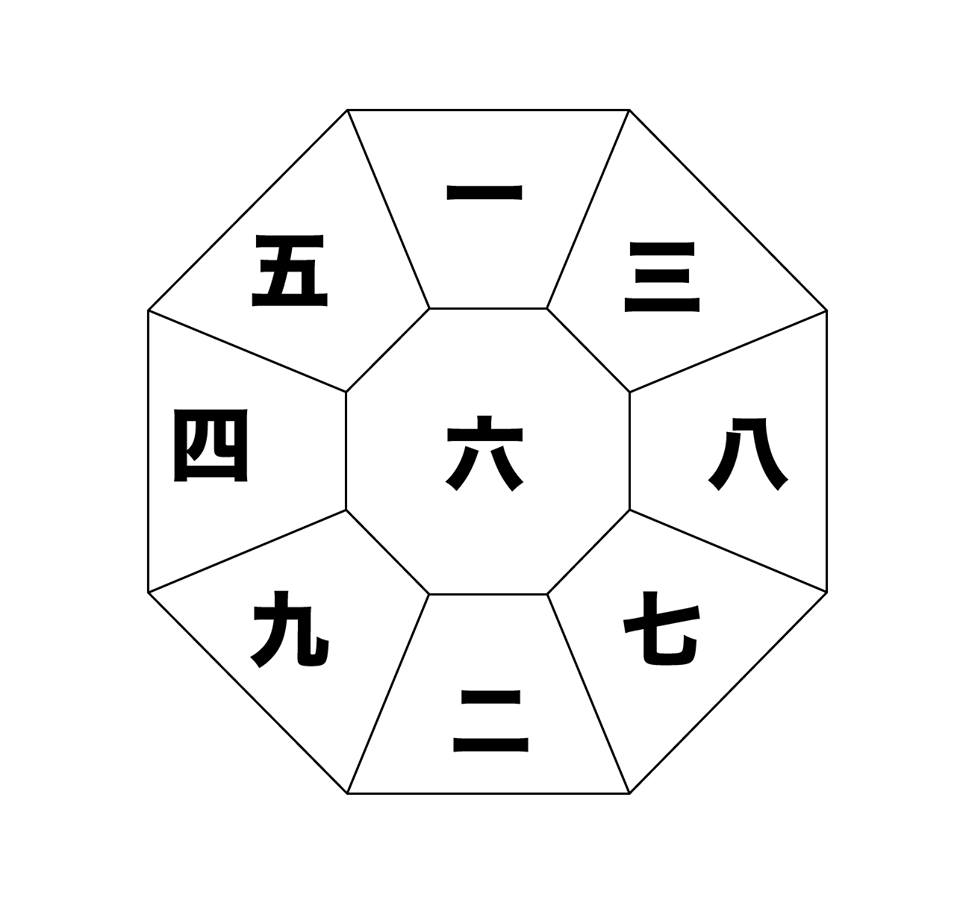 破
ア
ア
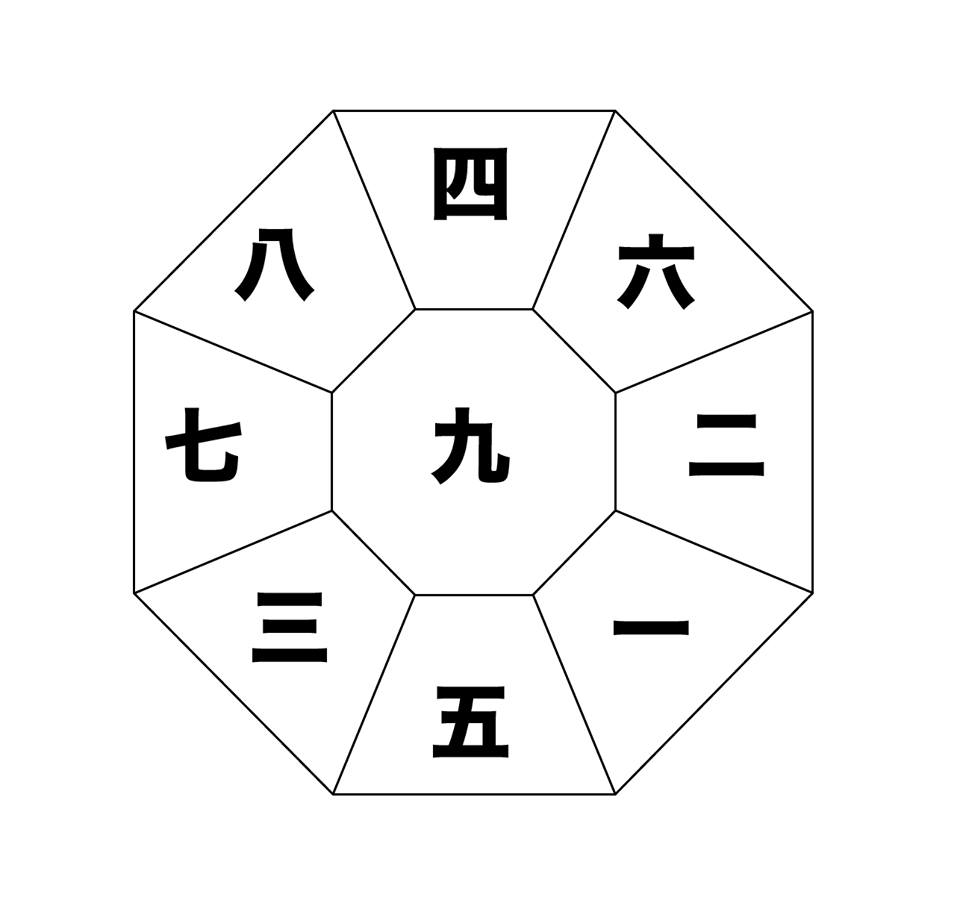 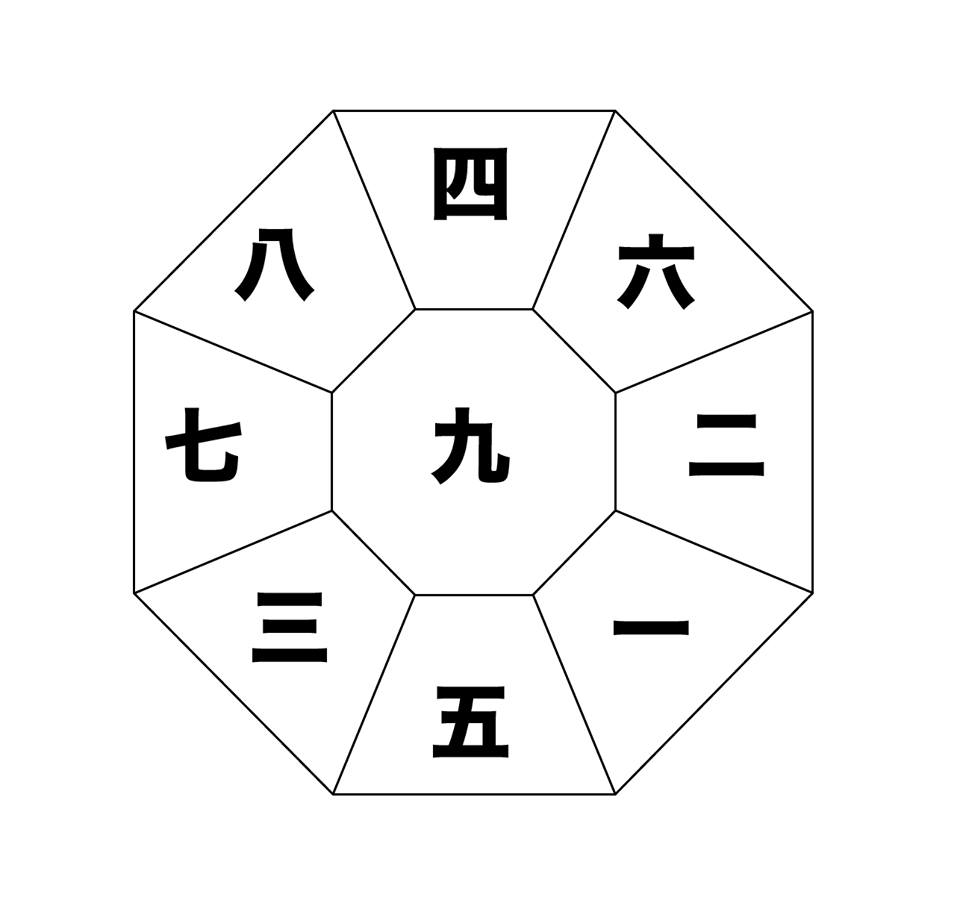 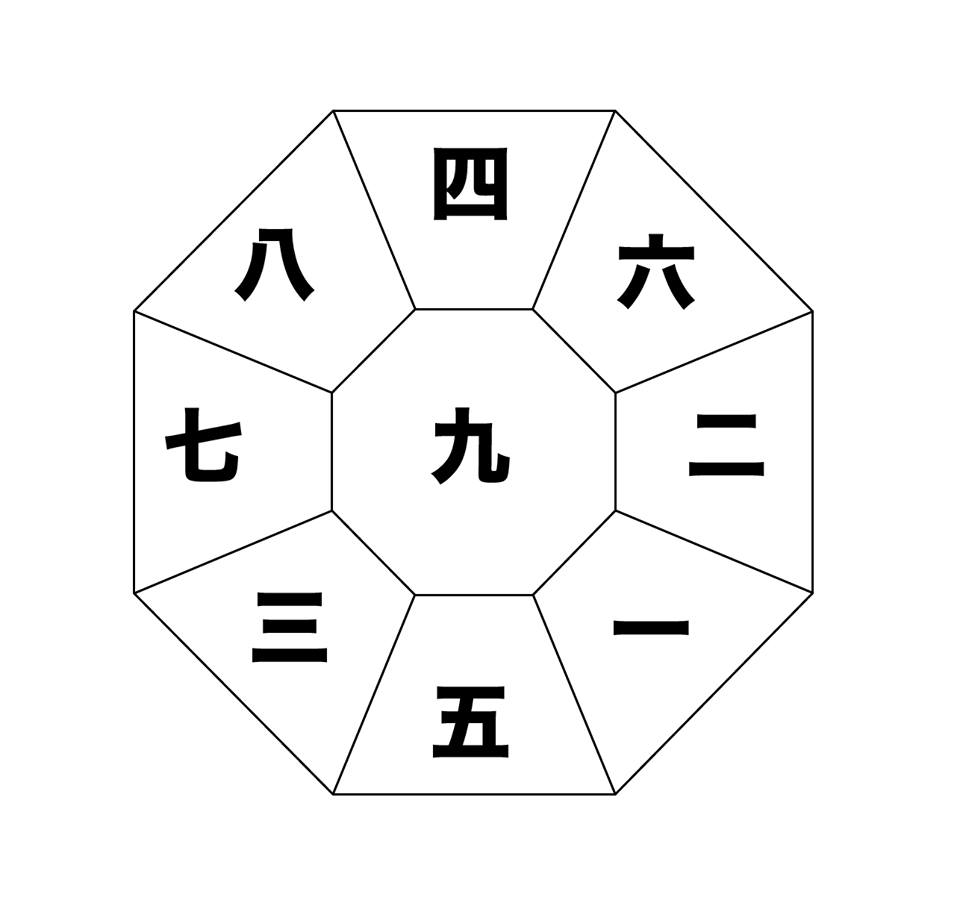 未
破
破
酉
破
ア
丑
破
子
子
時
月
年
日
23-1時/17-19時
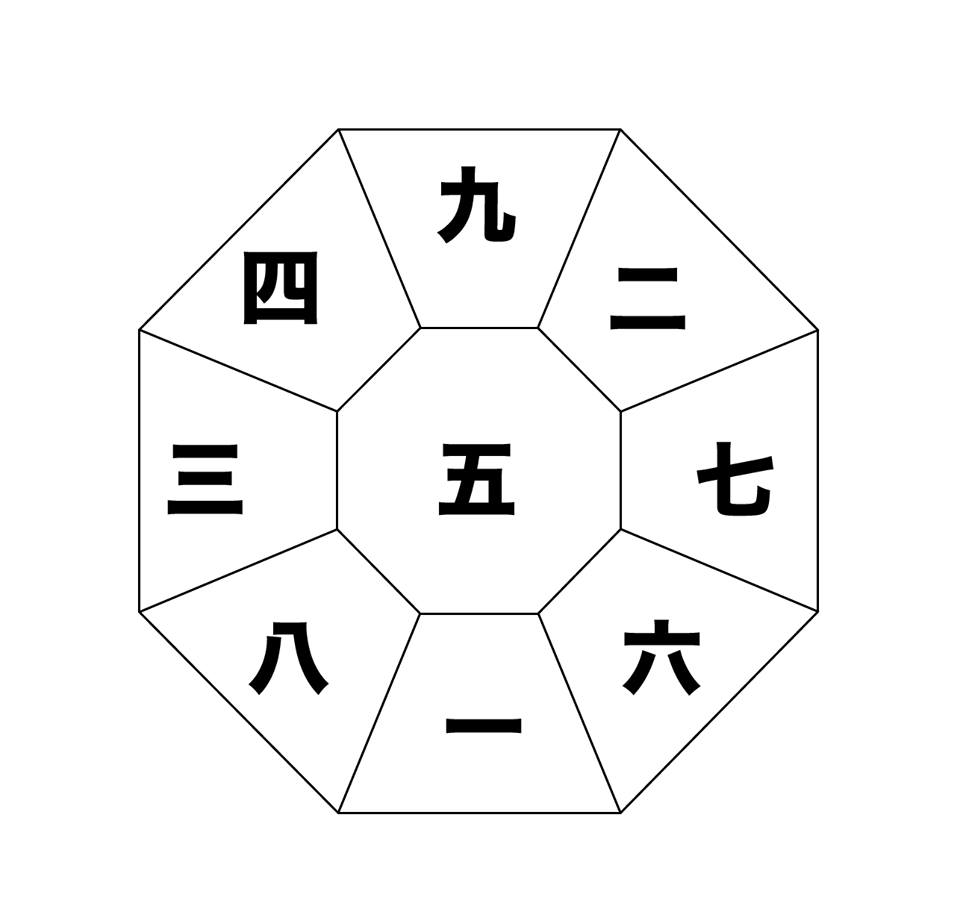 2021年　7月24日（土）癸酉
水火殺
ア
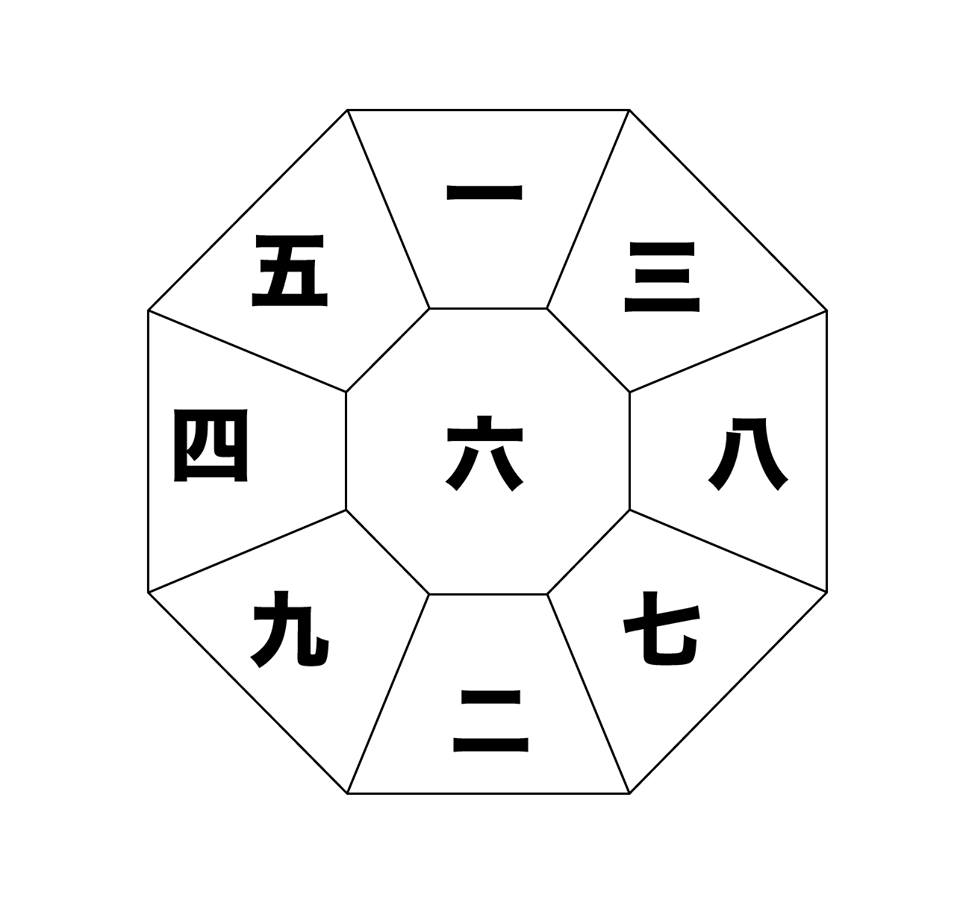 ア
ア
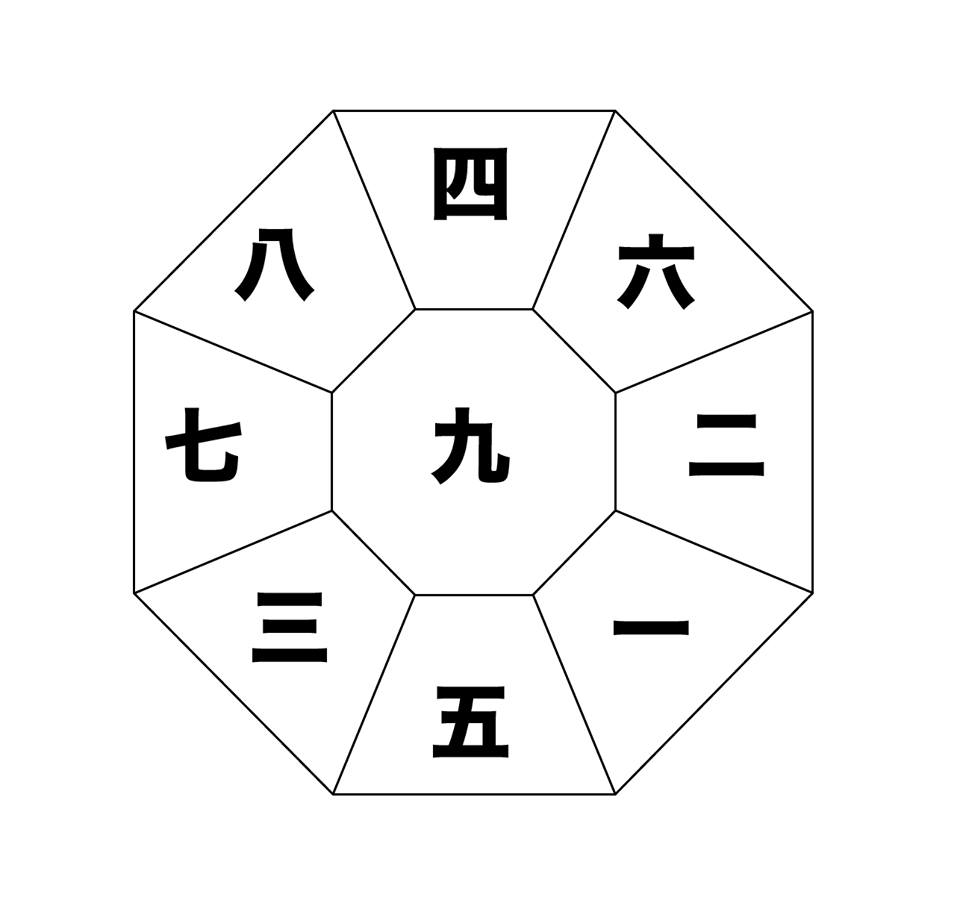 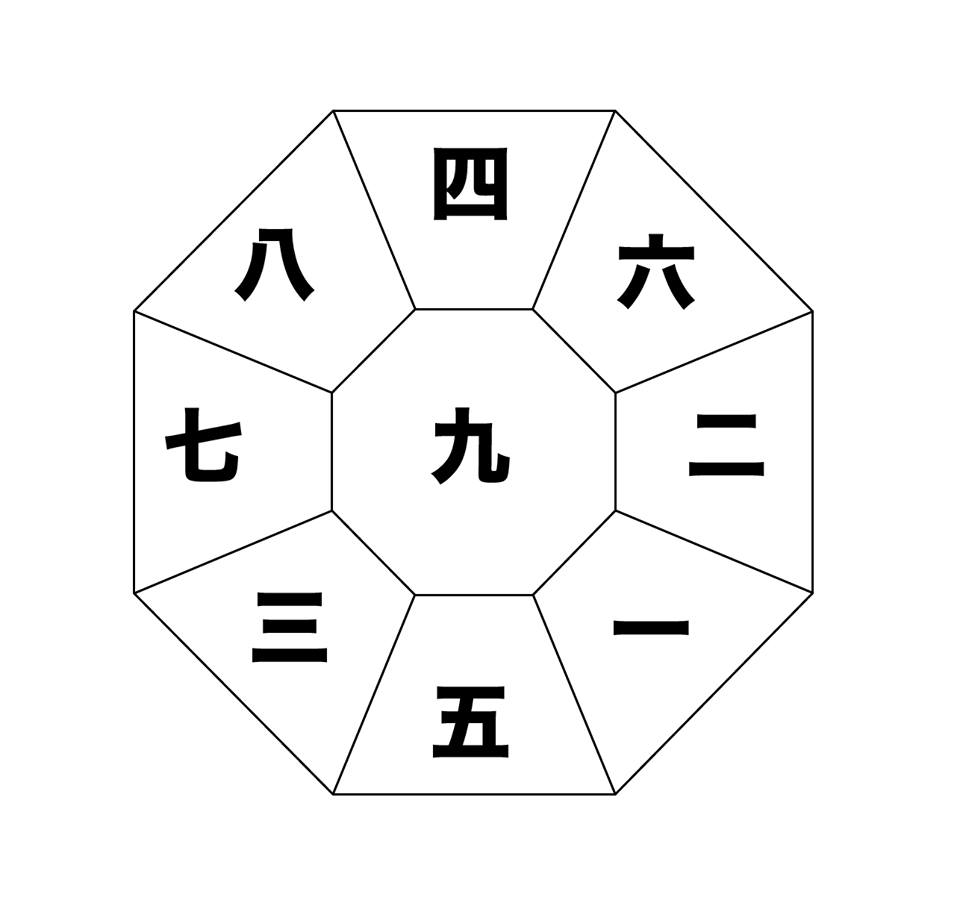 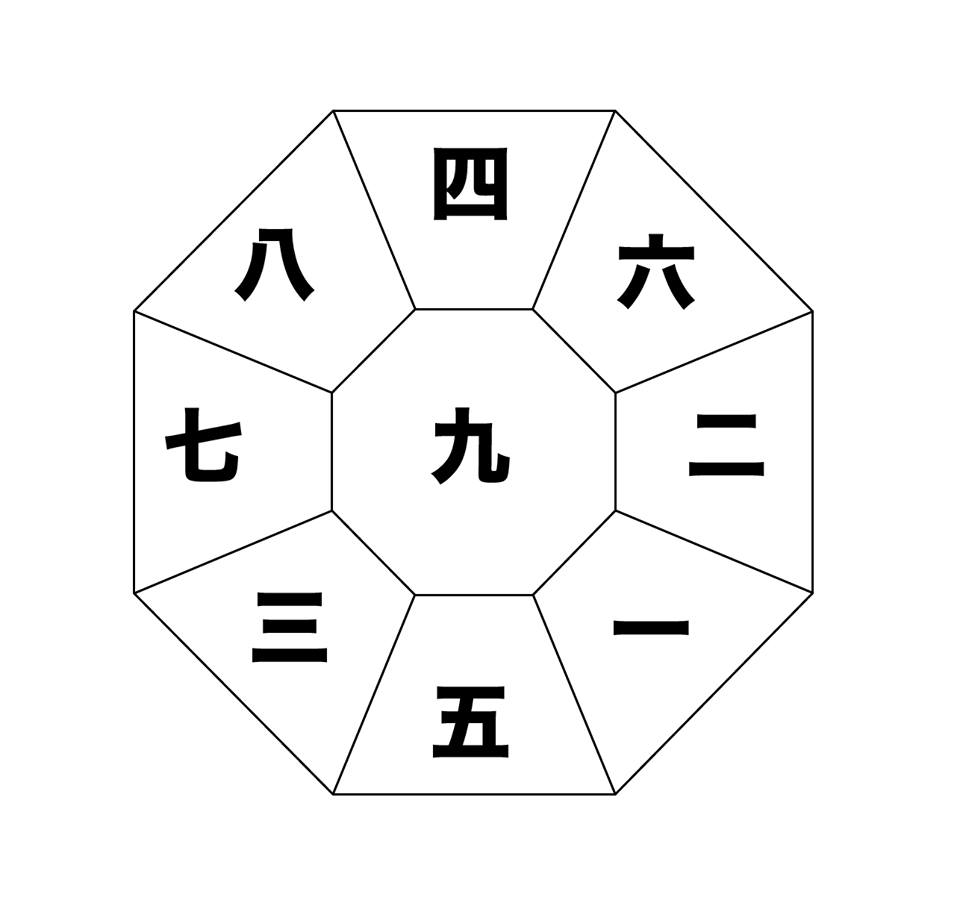 未
破
破
酉
破
破
酉
ア
丑
破
子
時
月
年
日
23-1時/17-19時
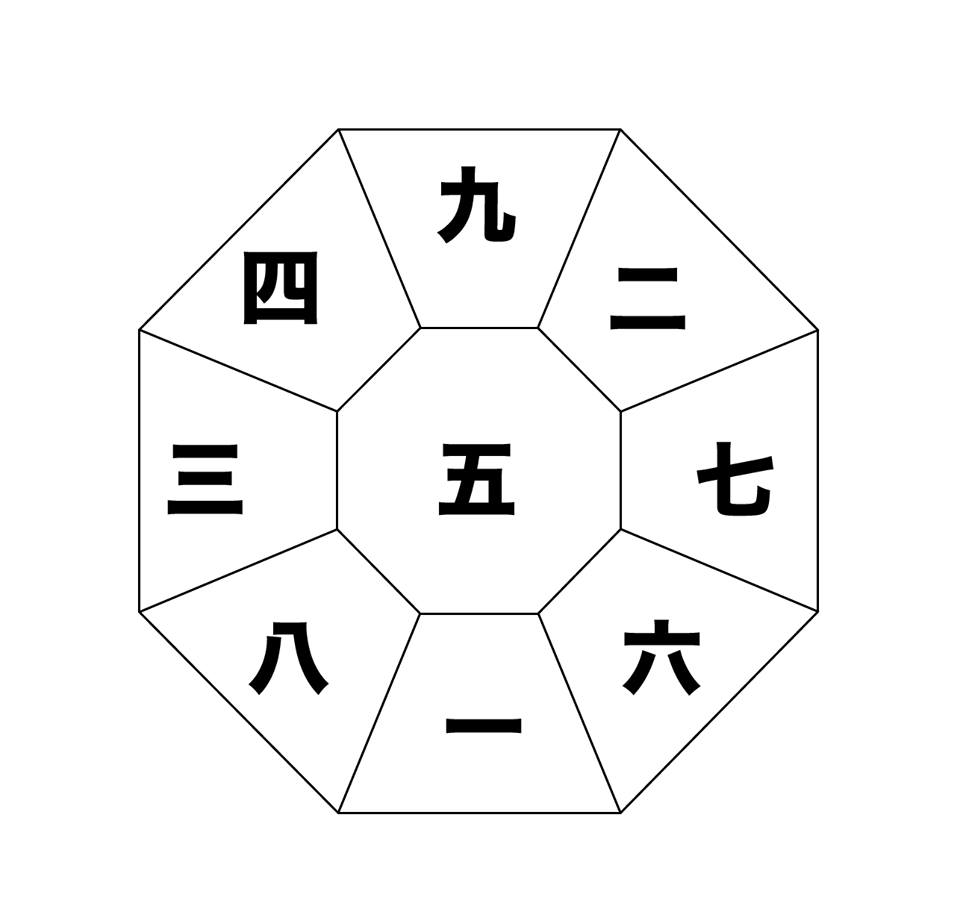 2021年　8月2日（月）壬午
水火殺
ア
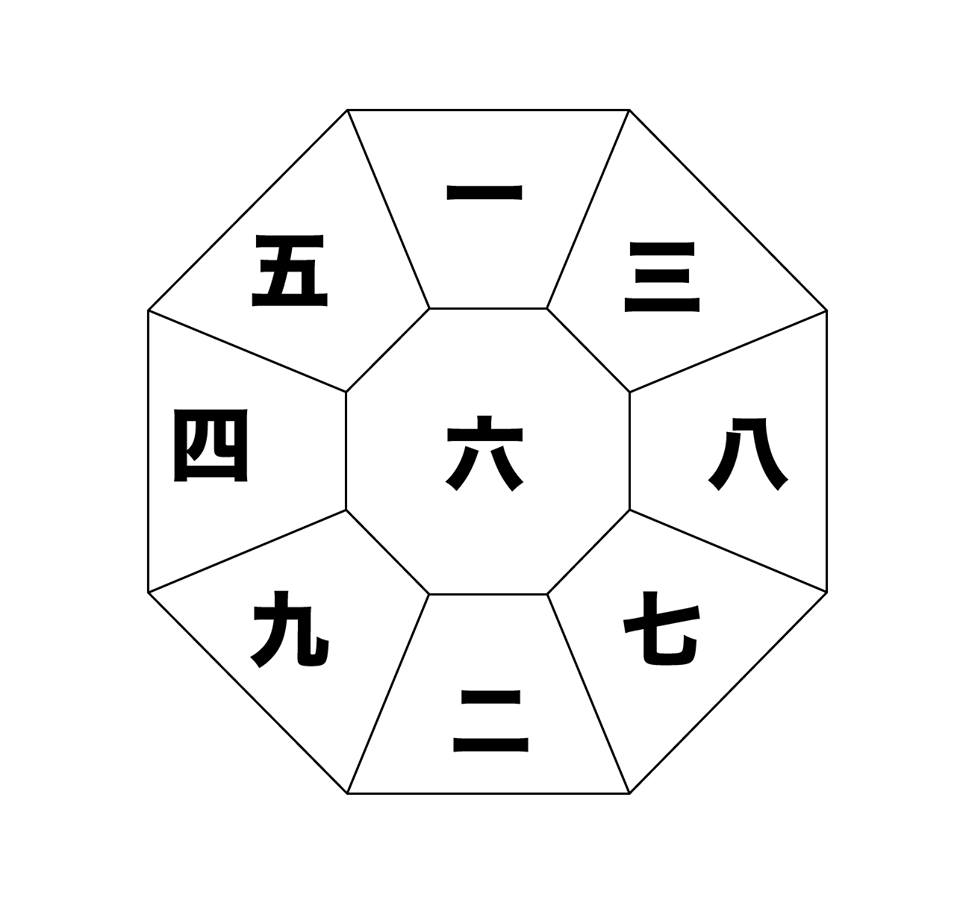 ア
ア
午
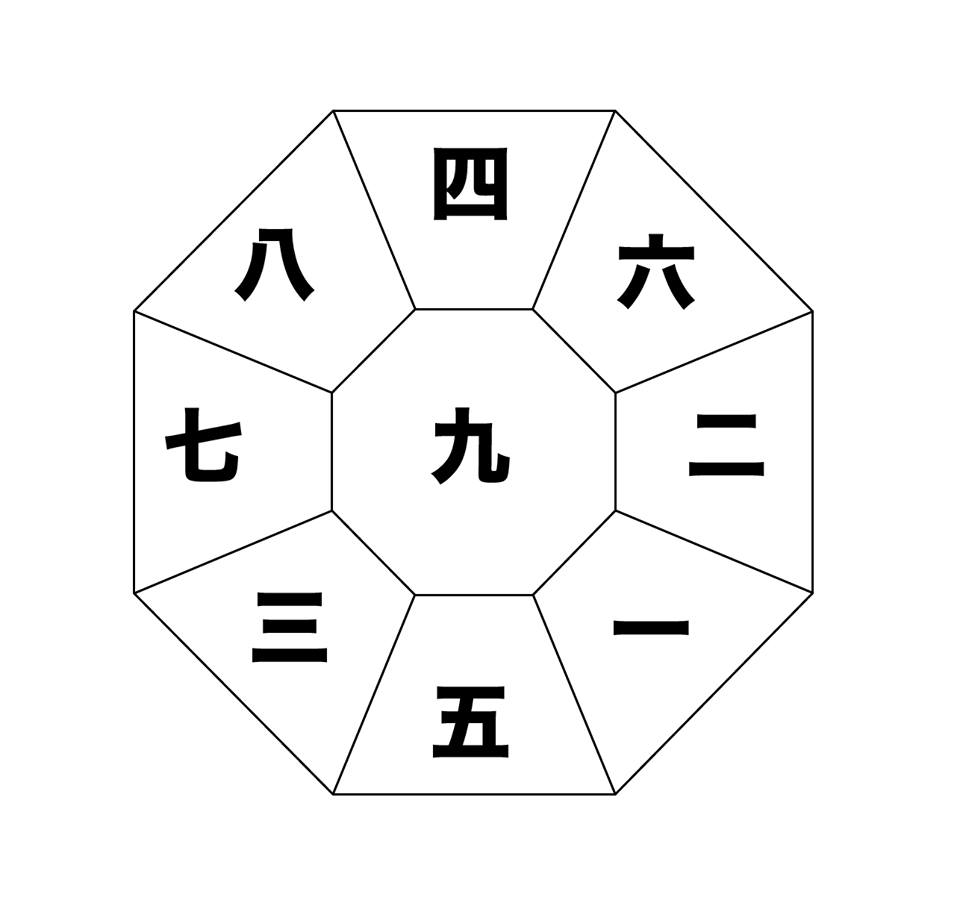 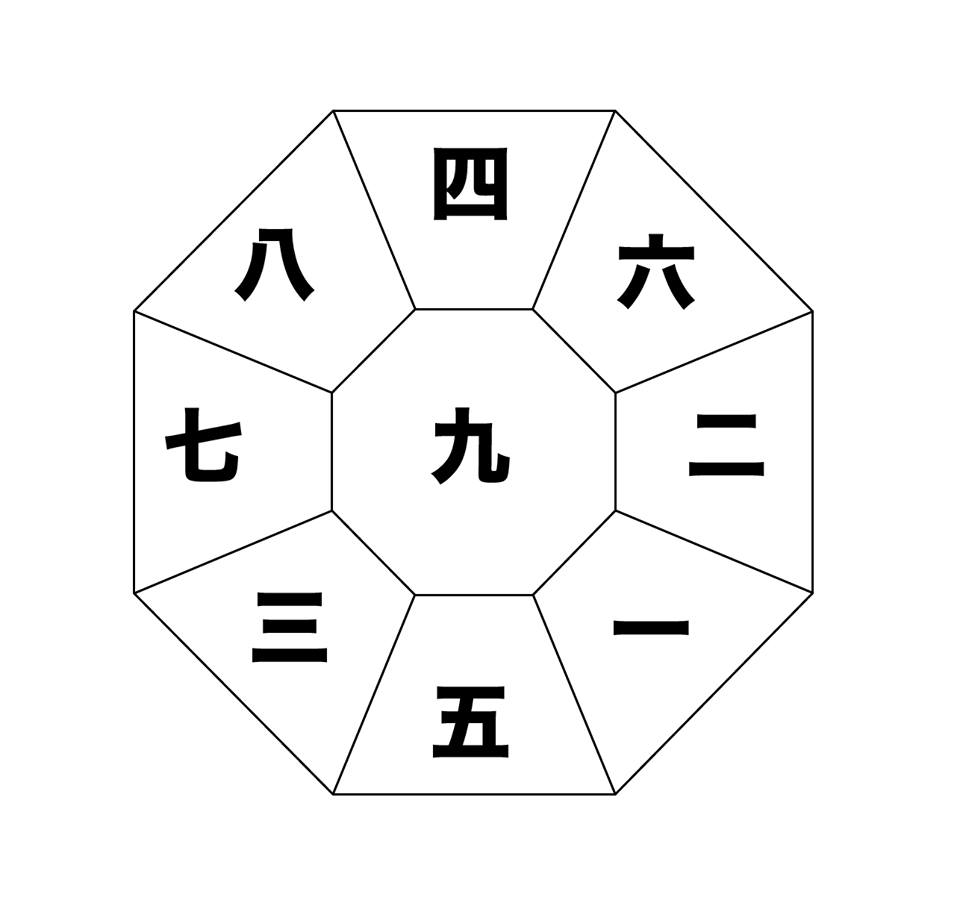 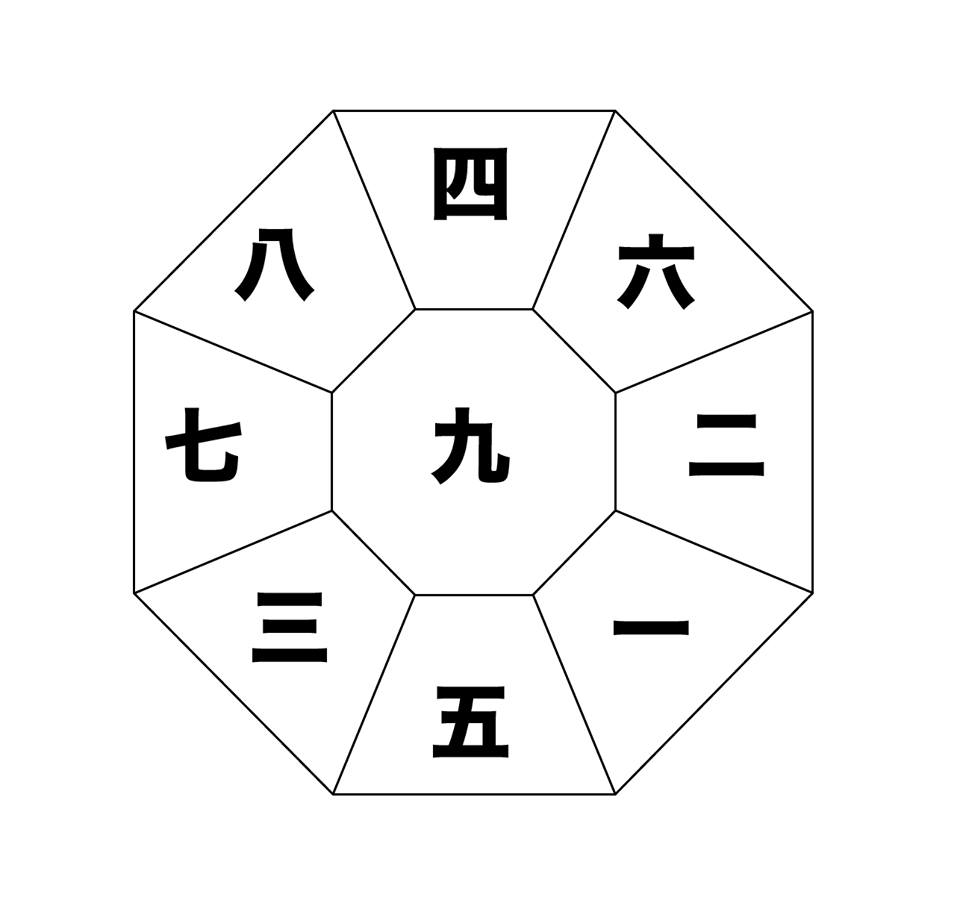 未
破
破
酉
破
ア
丑
破
子
破
時
月
年
日
23-1時/17-19時
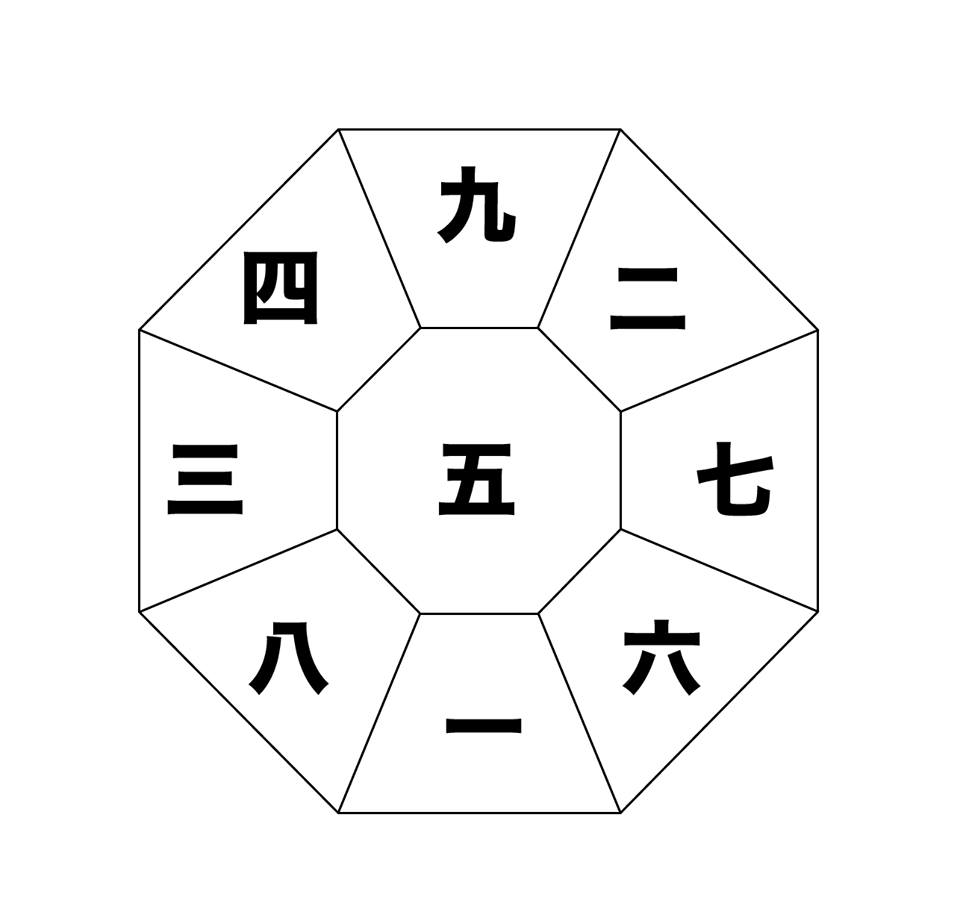 2021年　8月12日（木）壬辰
水火殺
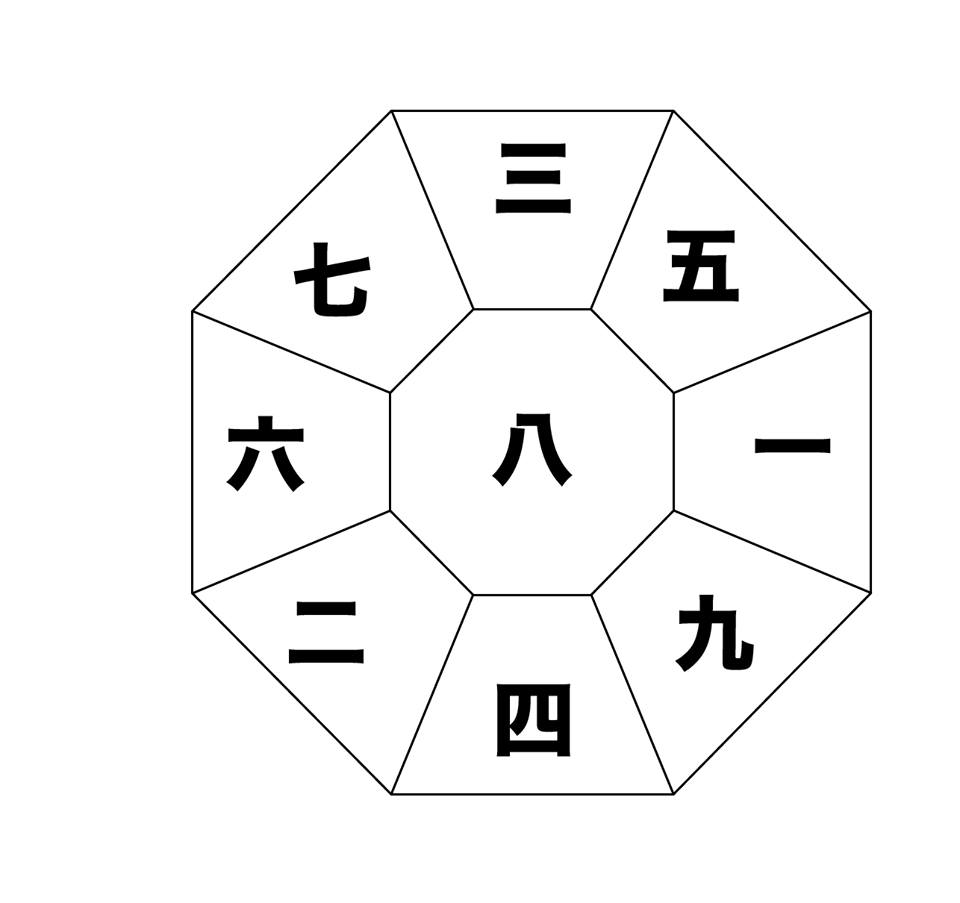 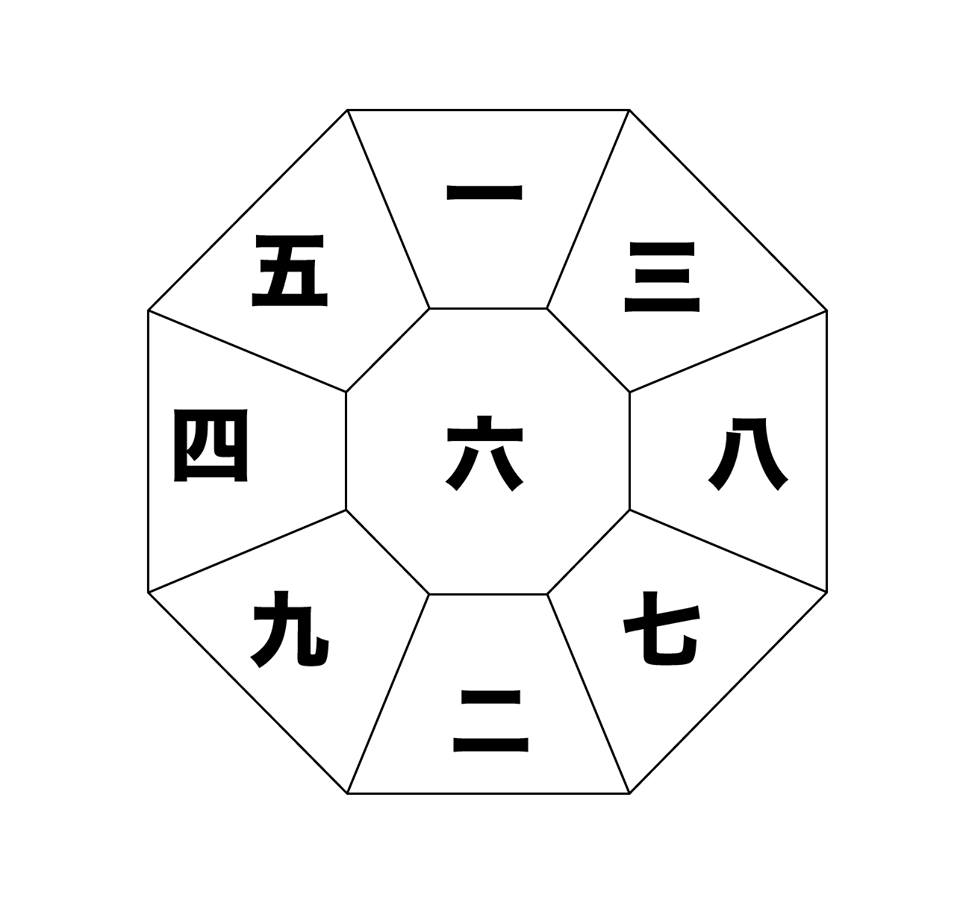 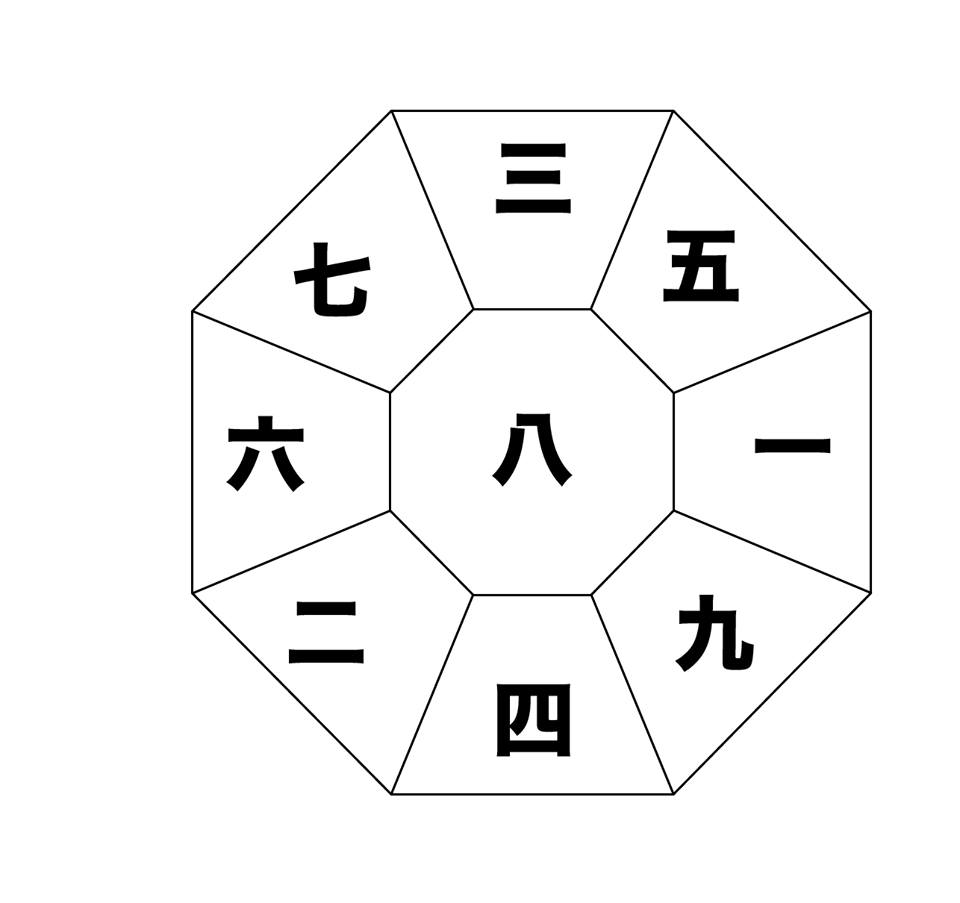 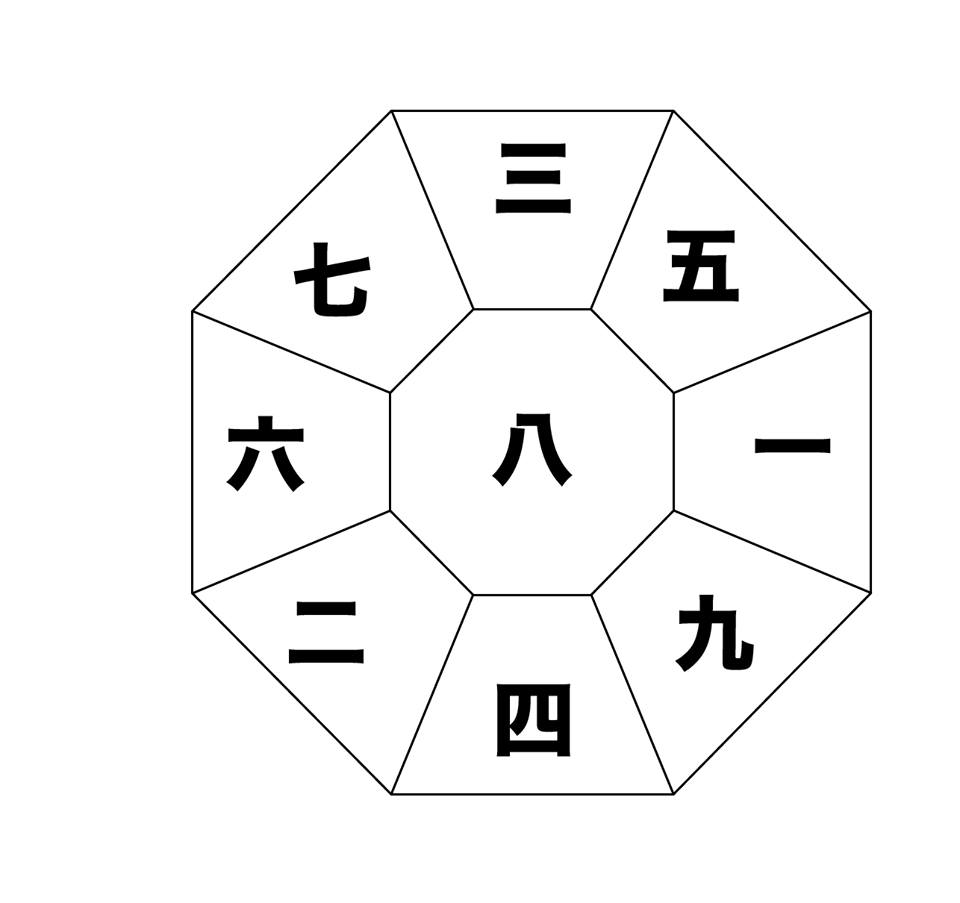 申
破
辰
未
ア
丑
ア
破
ア
ア
破
破
時
月
年
日
13-15時
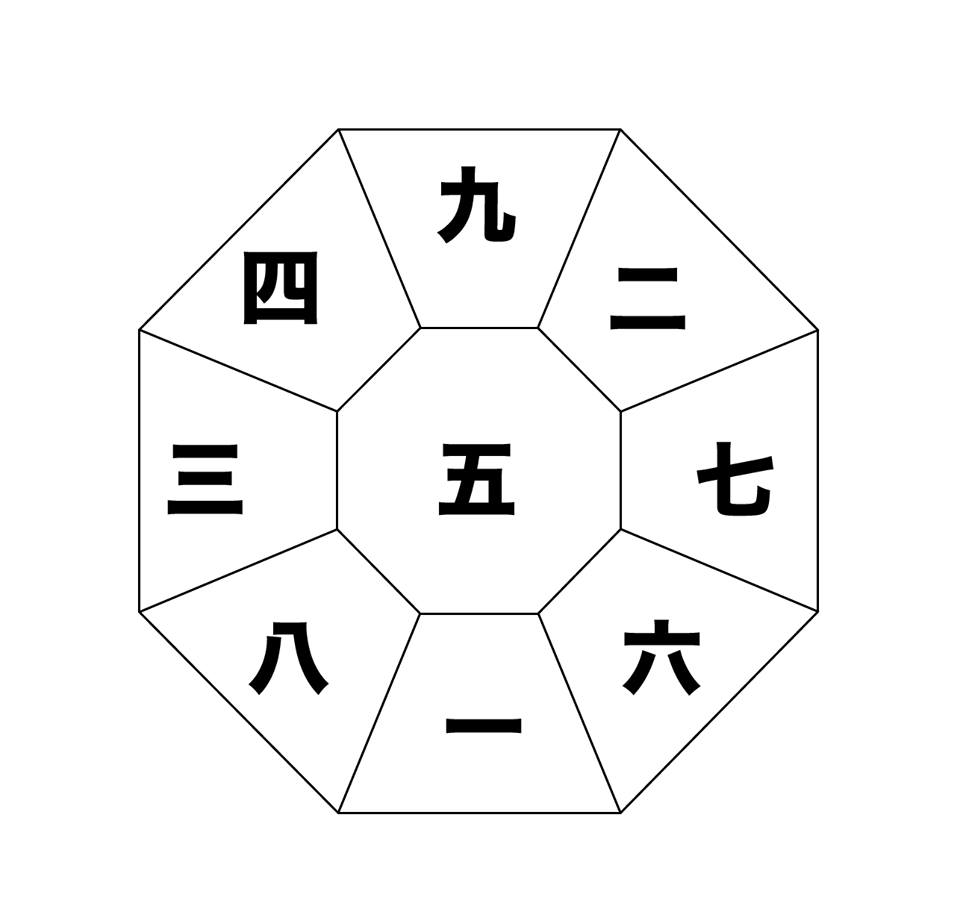 2021年　8月21日（土）辛丑
水火殺
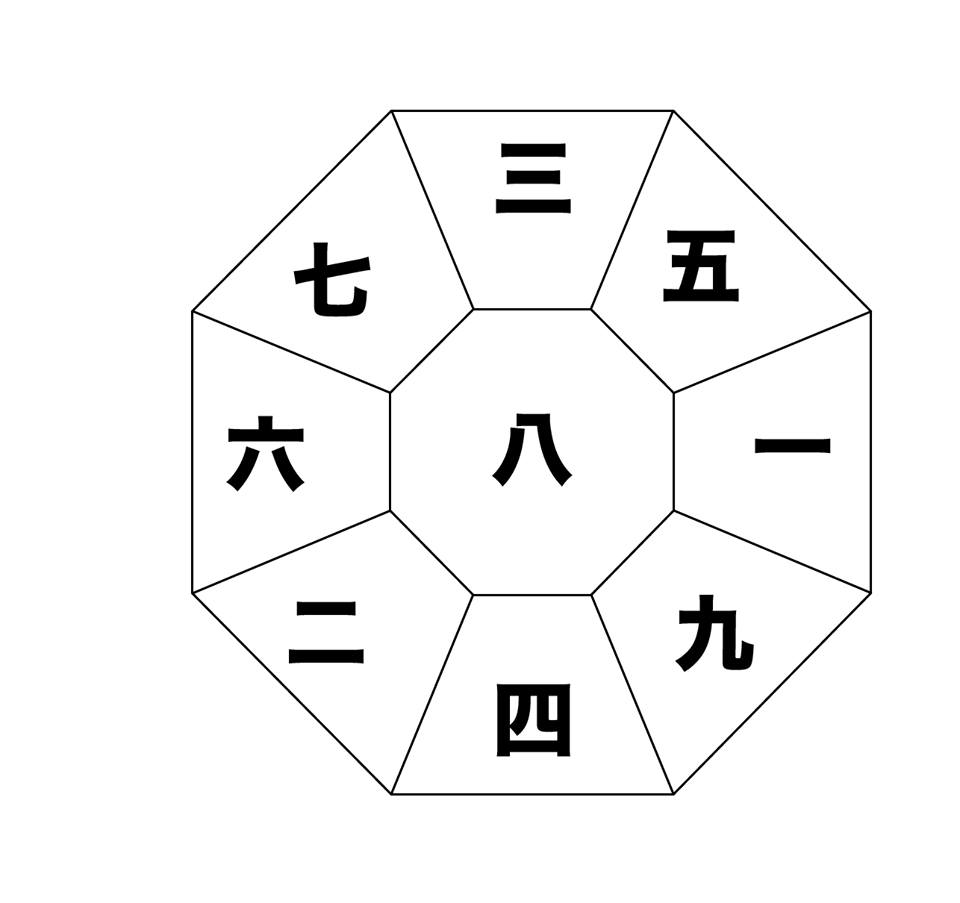 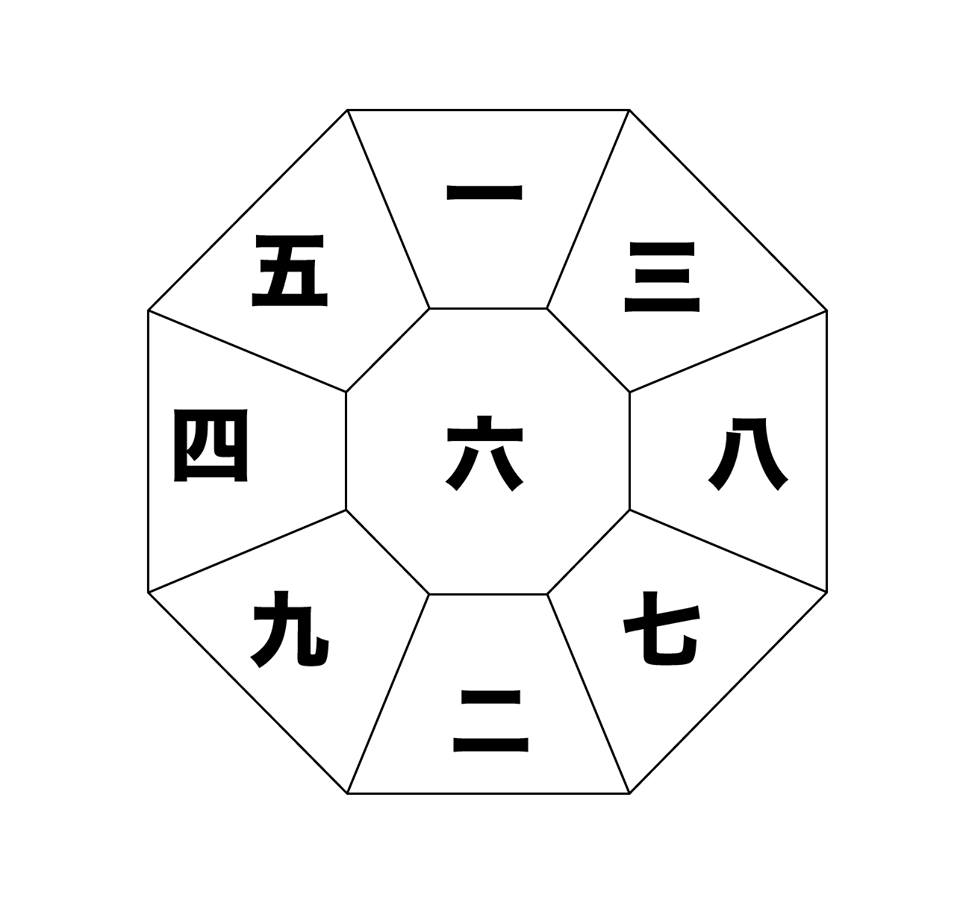 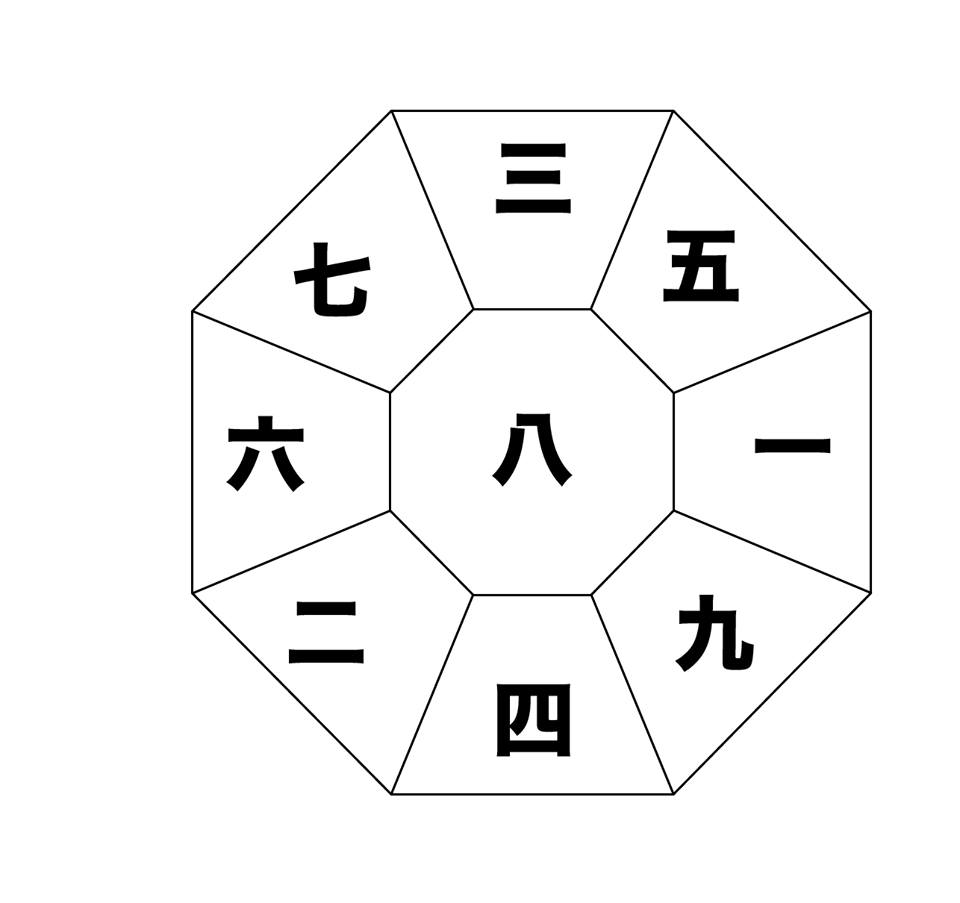 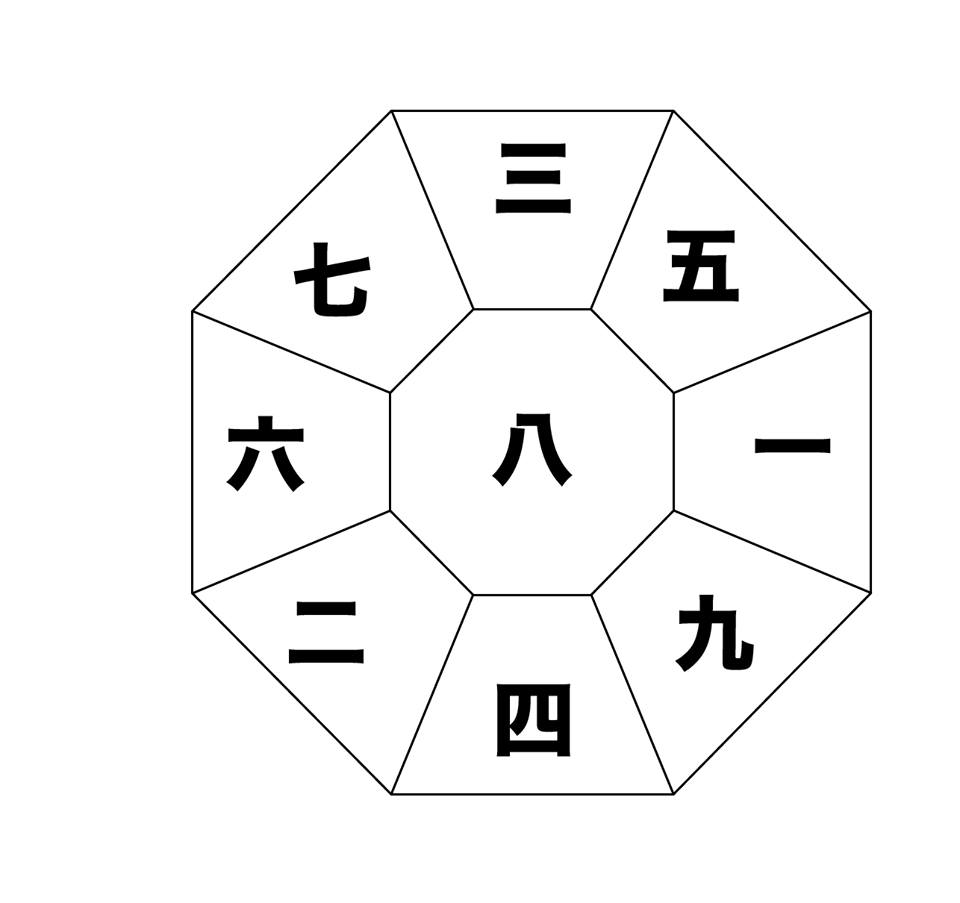 申
破
破
未
ア
丑
ア
破
ア
丑
ア
破
時
月
年
日
13-15時
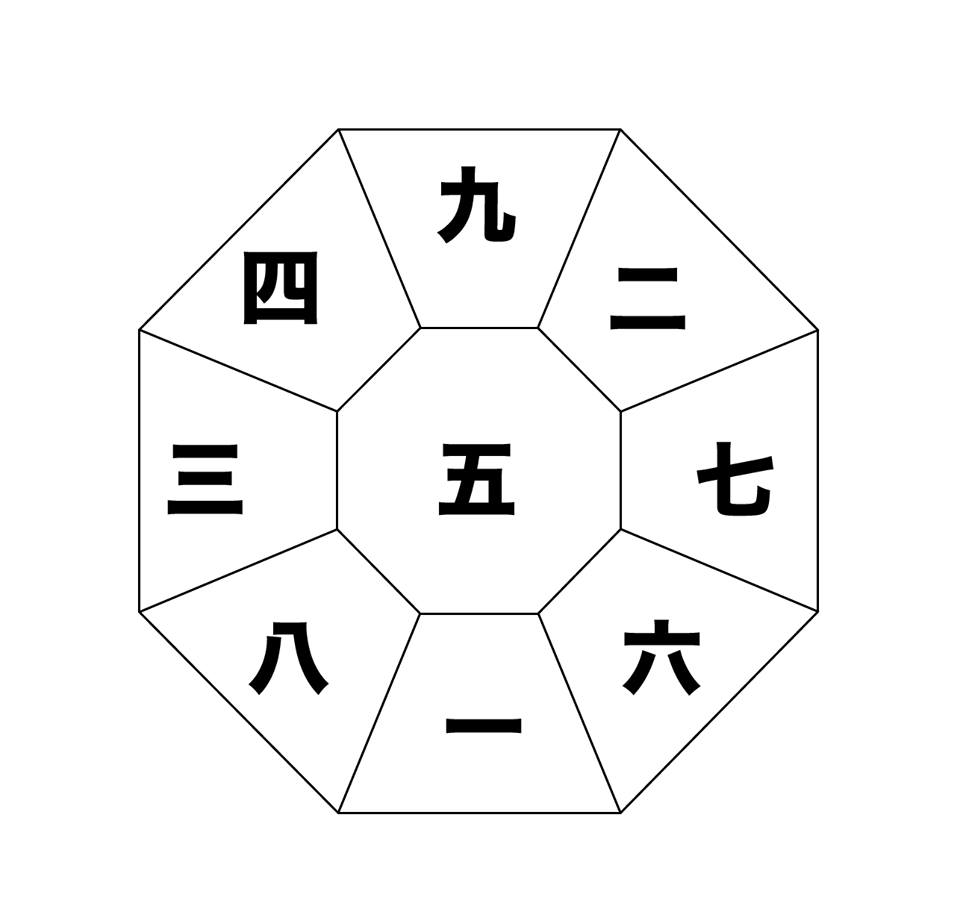 2021年　8月30日（月）庚戌
水火殺
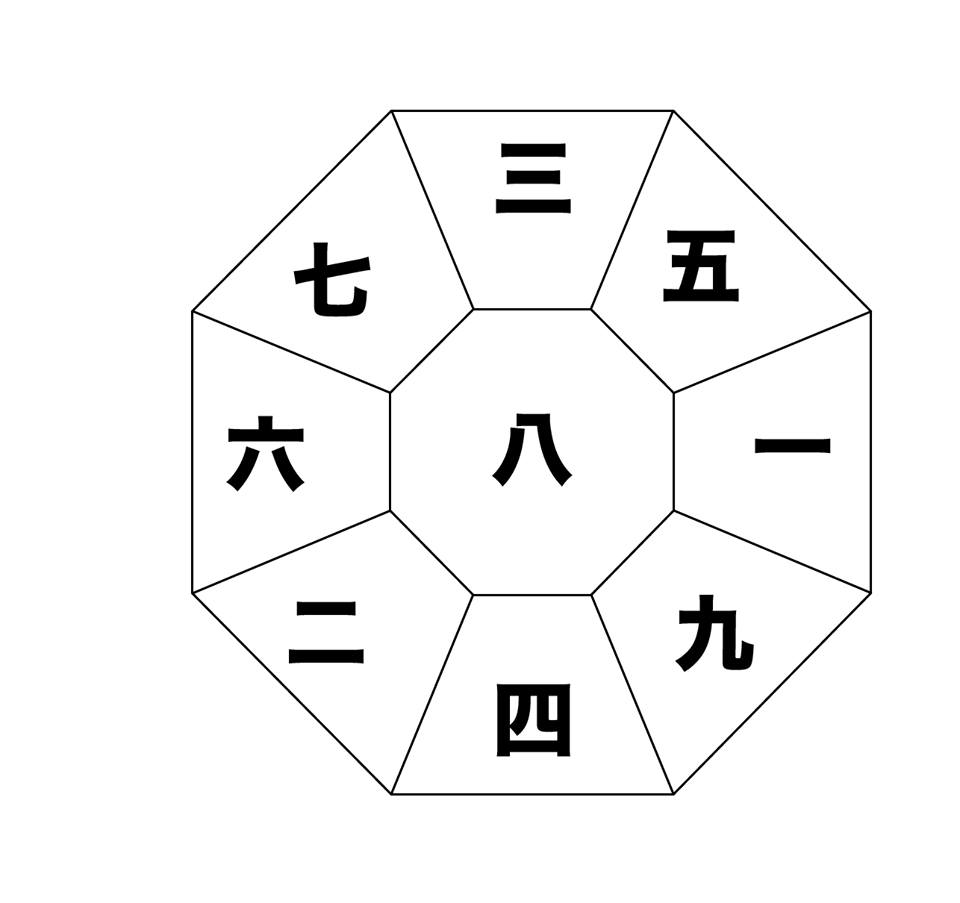 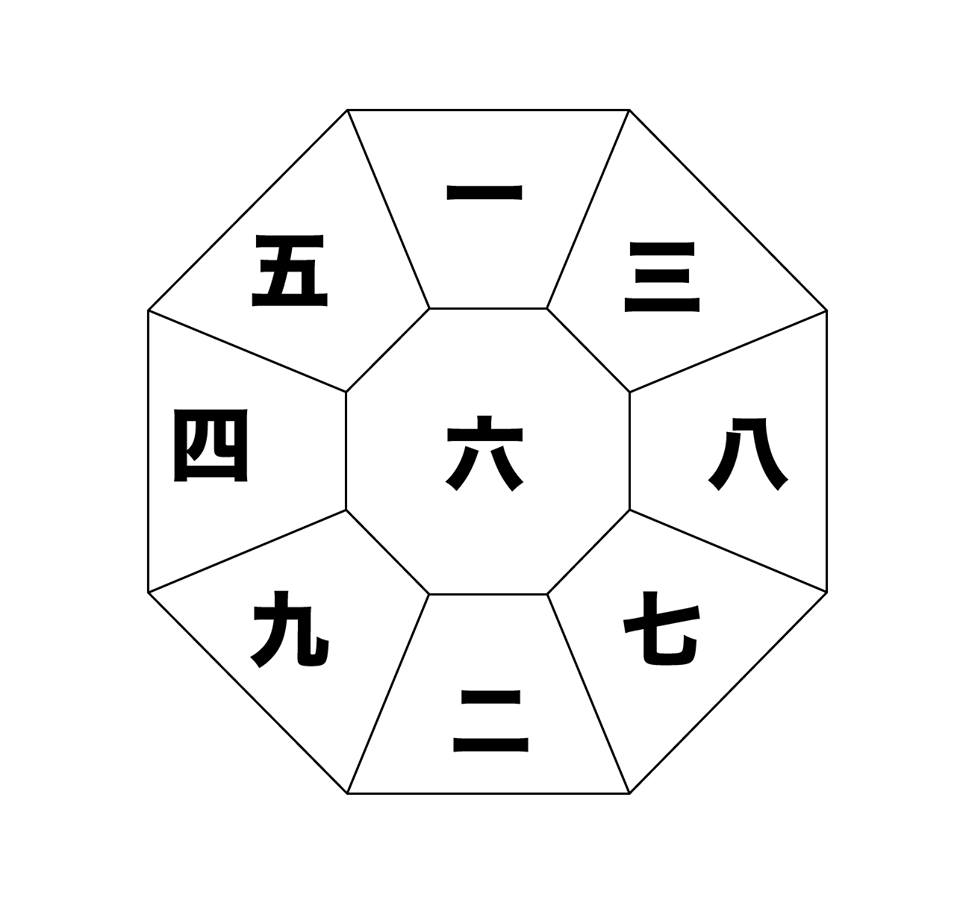 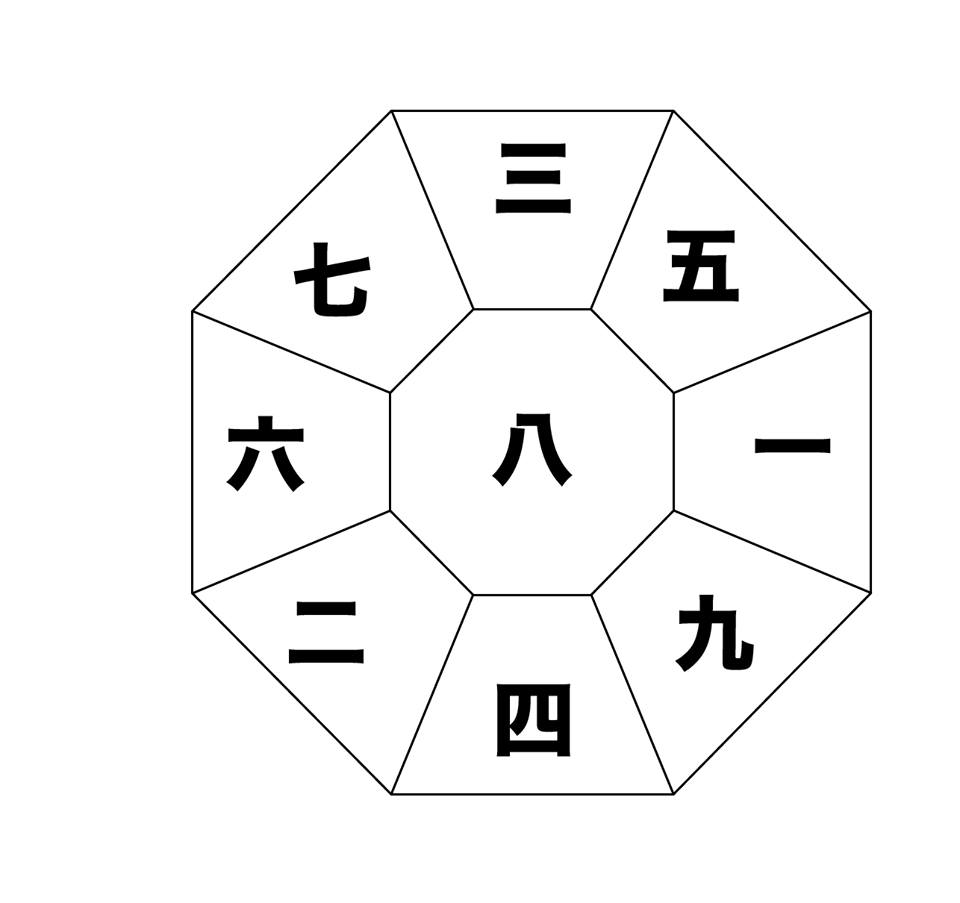 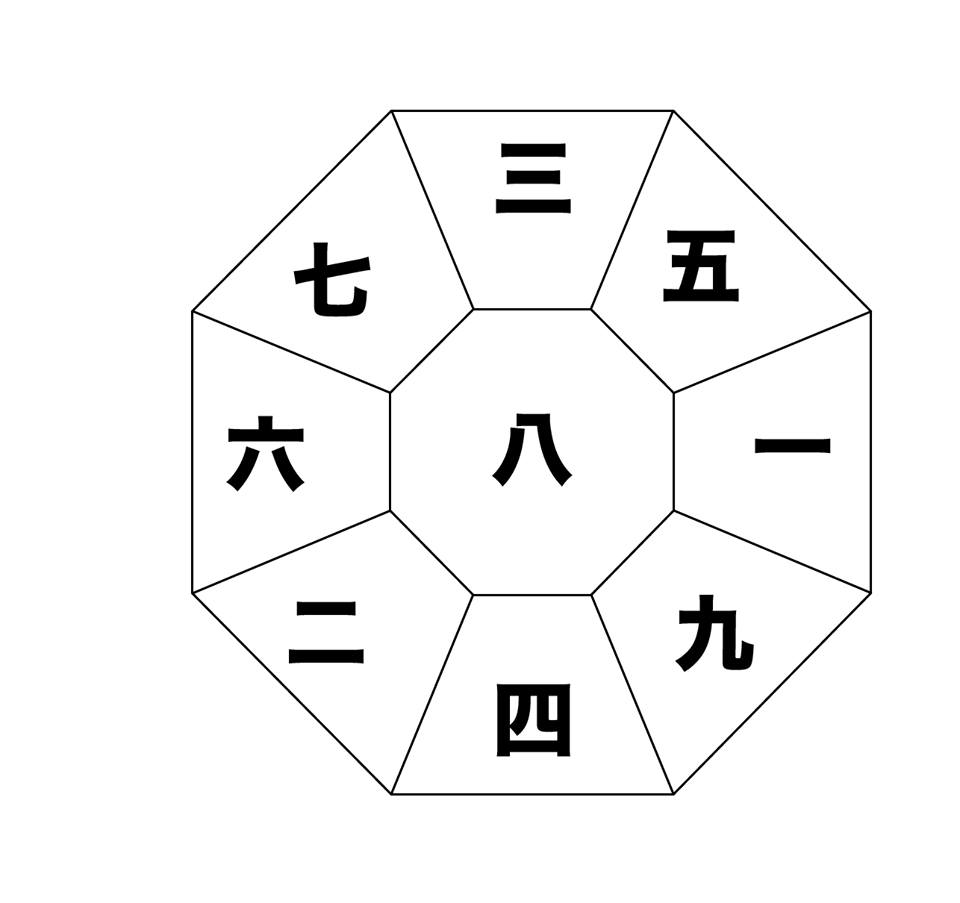 申
破
破
未
ア
丑
ア
破
ア
ア
戌
破
時
月
年
日
13-15時
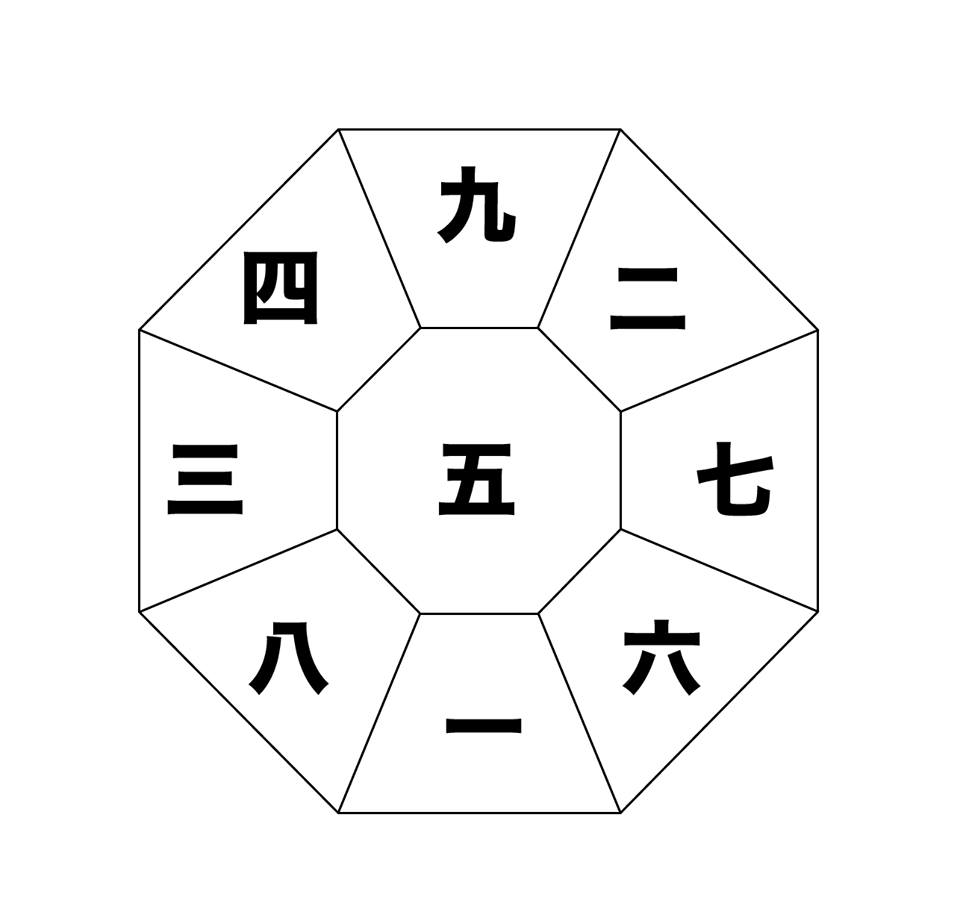 2021年　9月9日（木）庚申　重陽
水火殺
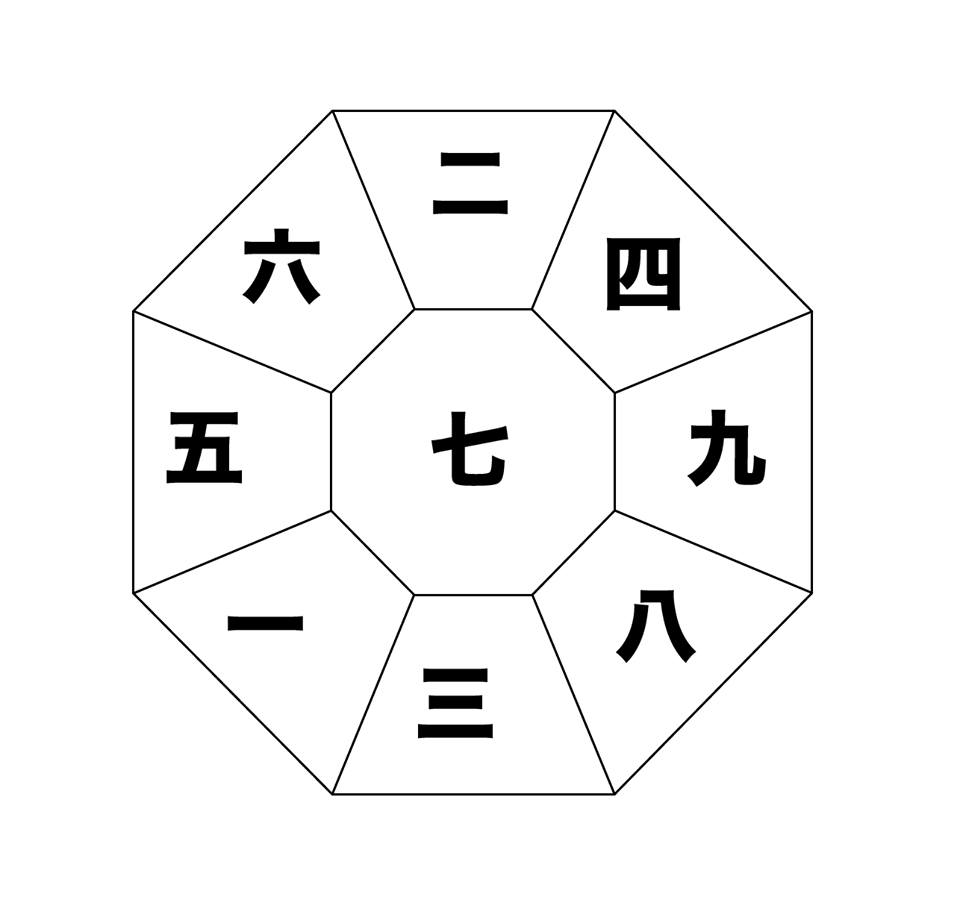 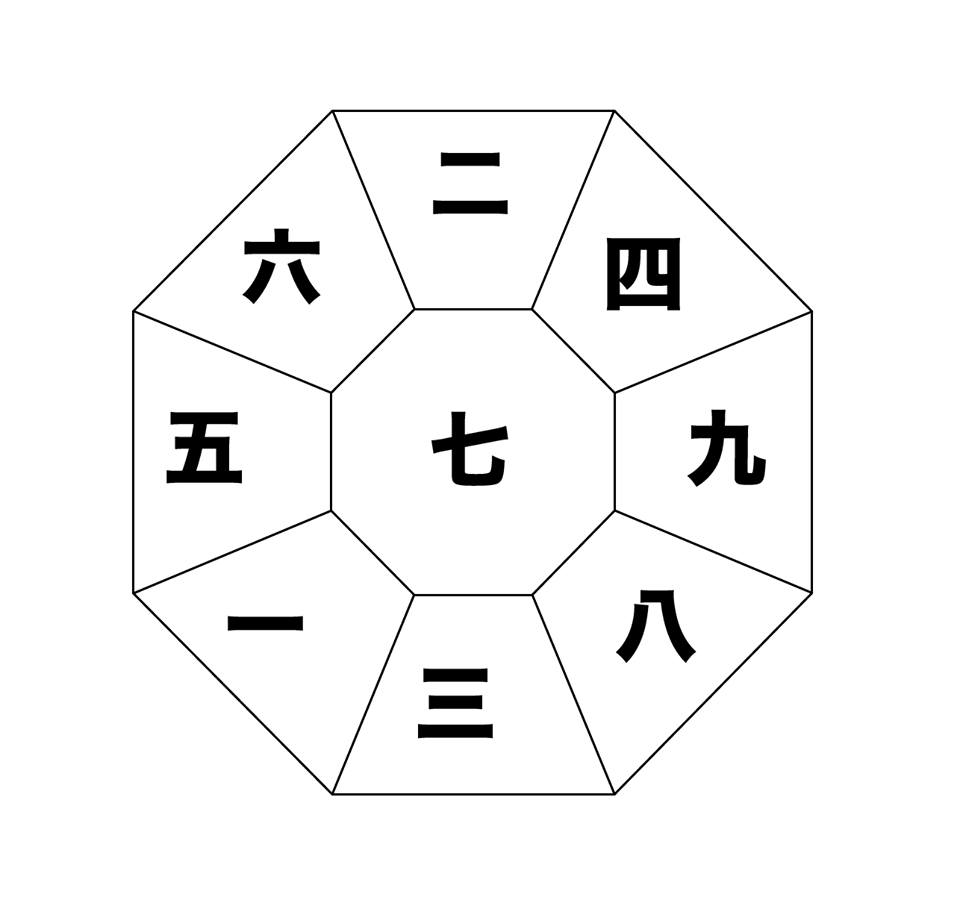 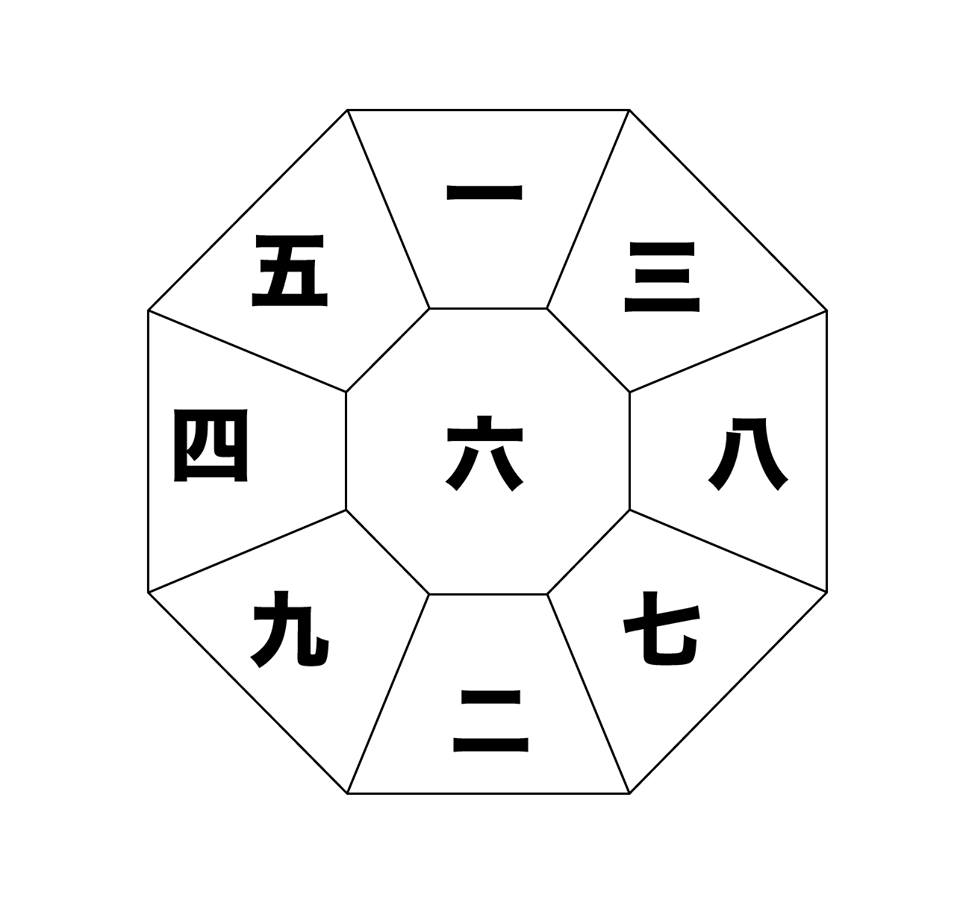 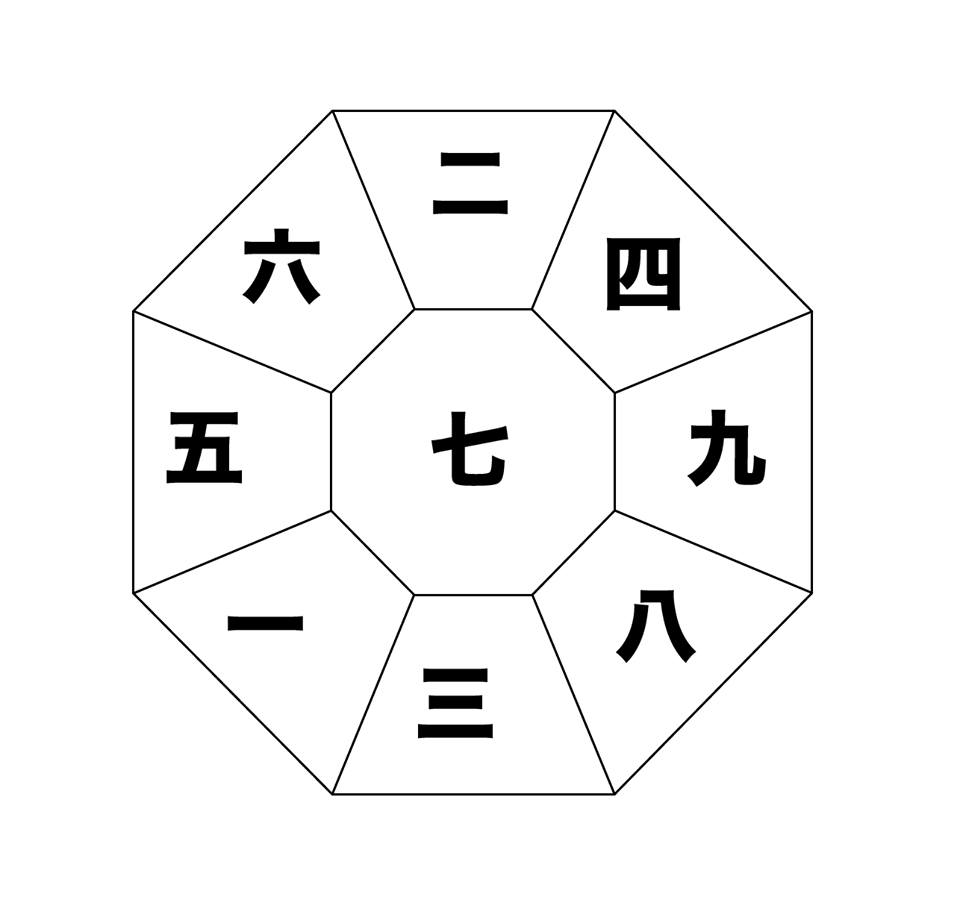 申
巳
破
酉
破
ア
ア
ア
ア
破
破
丑
時
月
年
日
9-11時
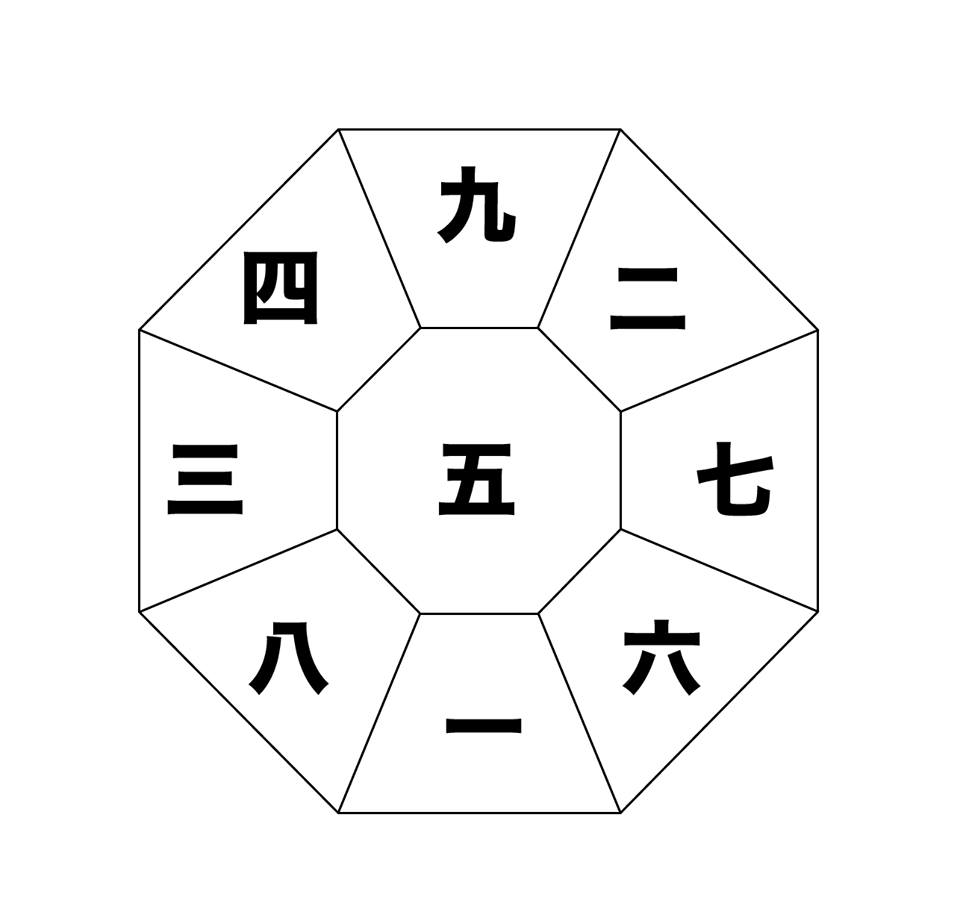 2021年　9月18日（土）己巳
水火殺
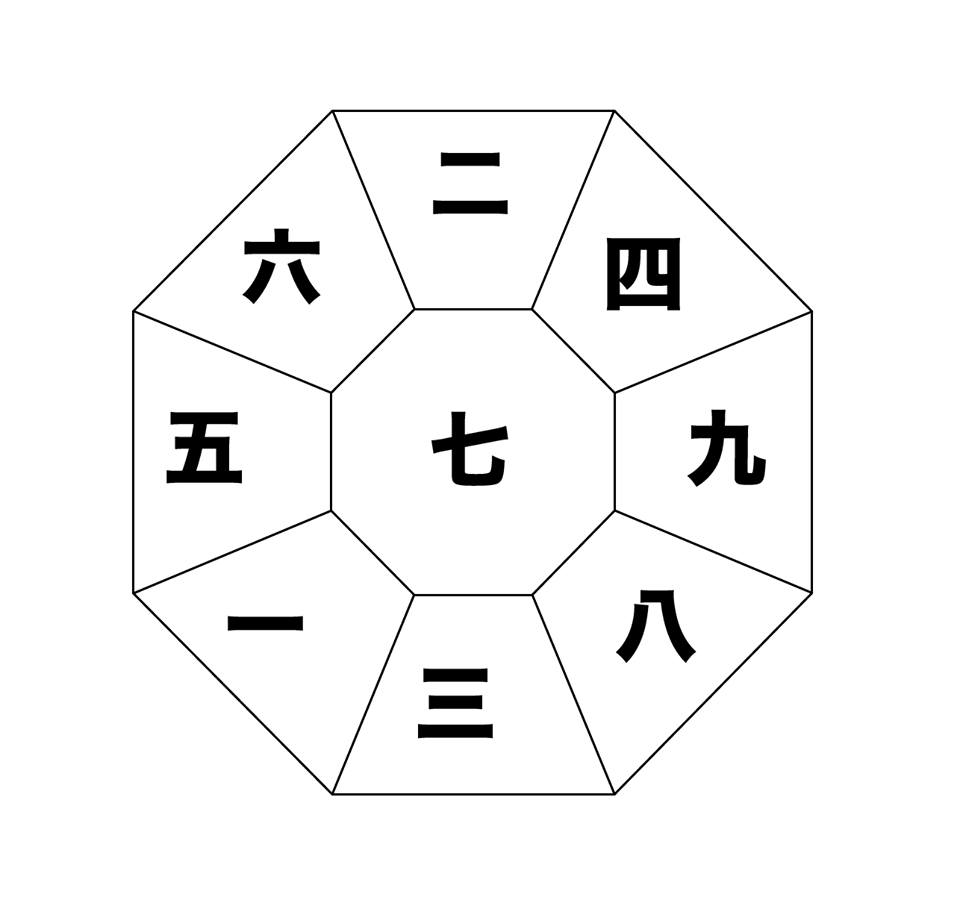 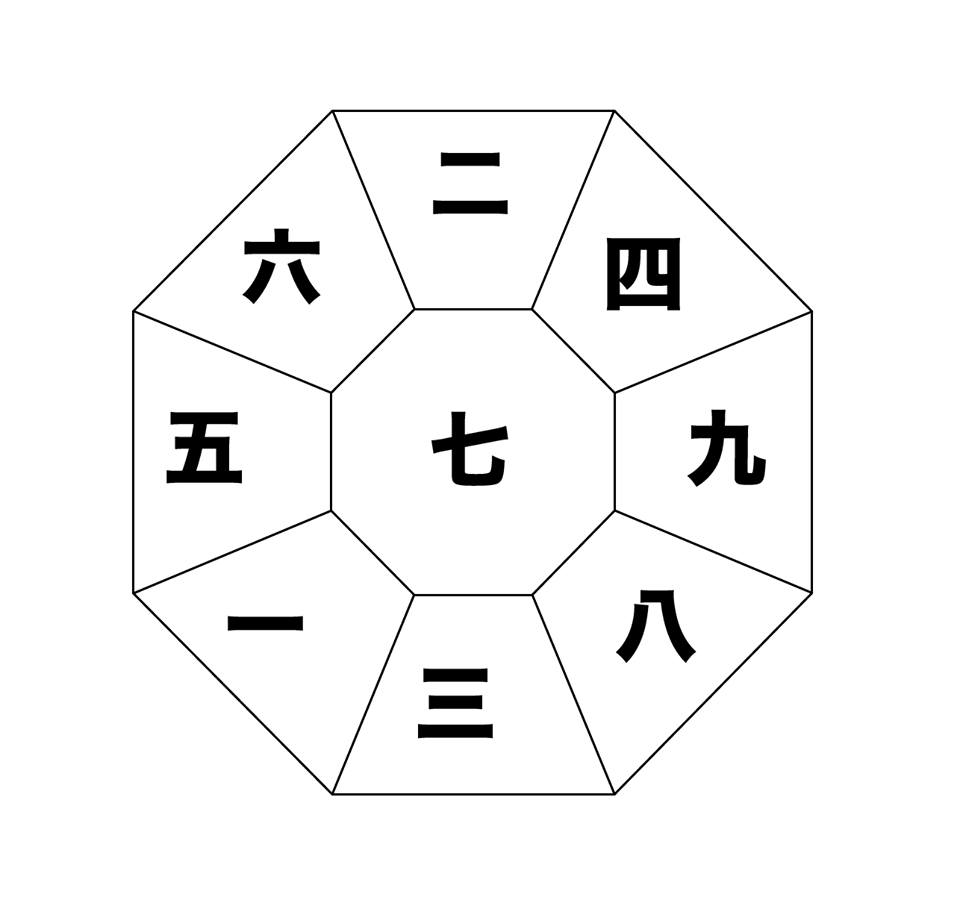 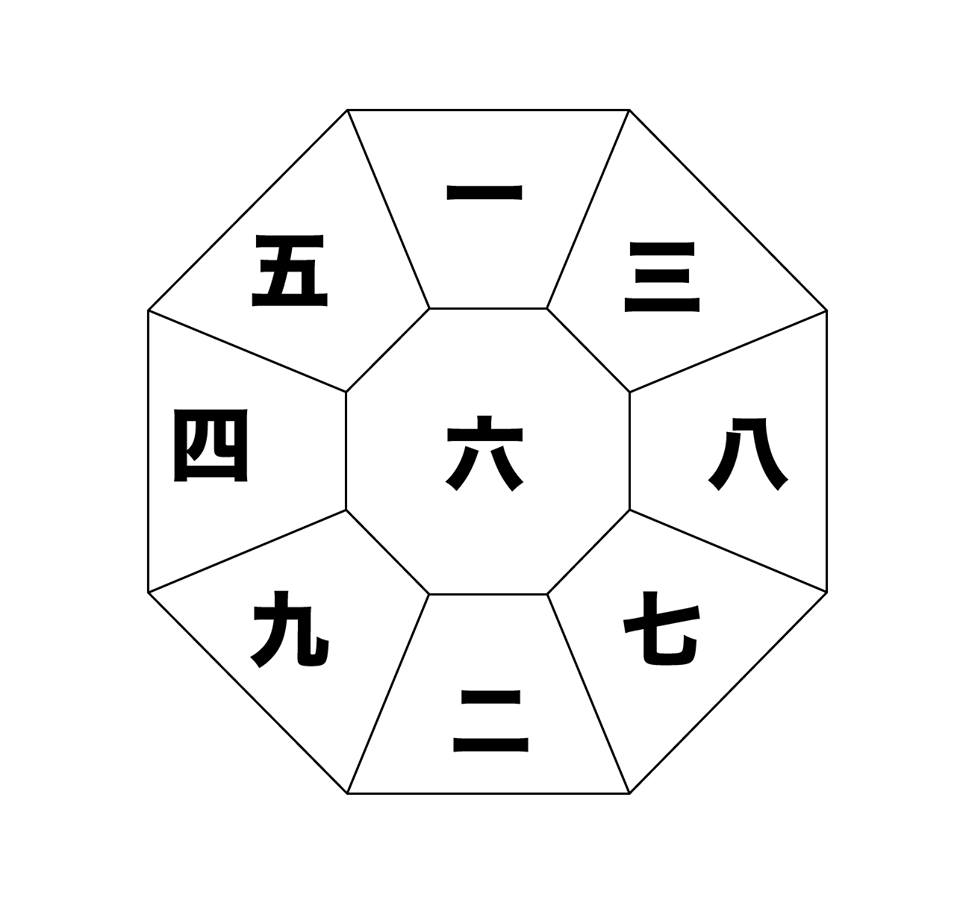 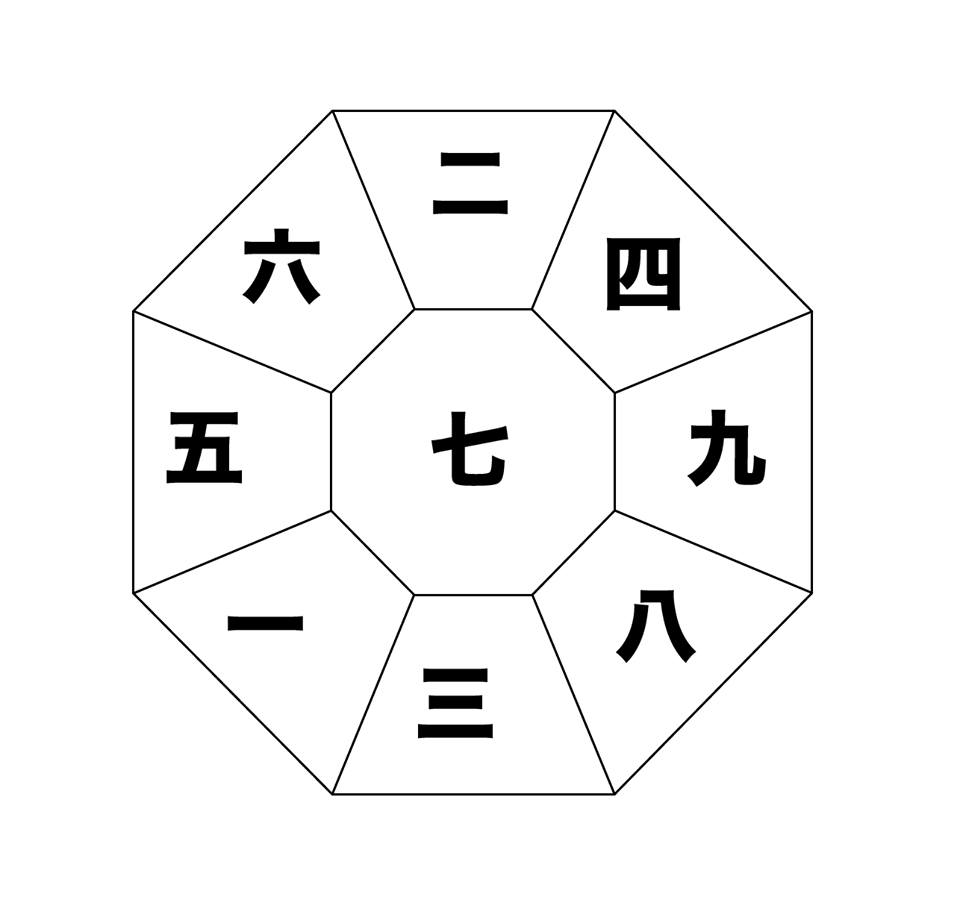 巳
巳
破
破
酉
ア
ア
ア
ア
破
丑
破
時
月
年
日
9-11時
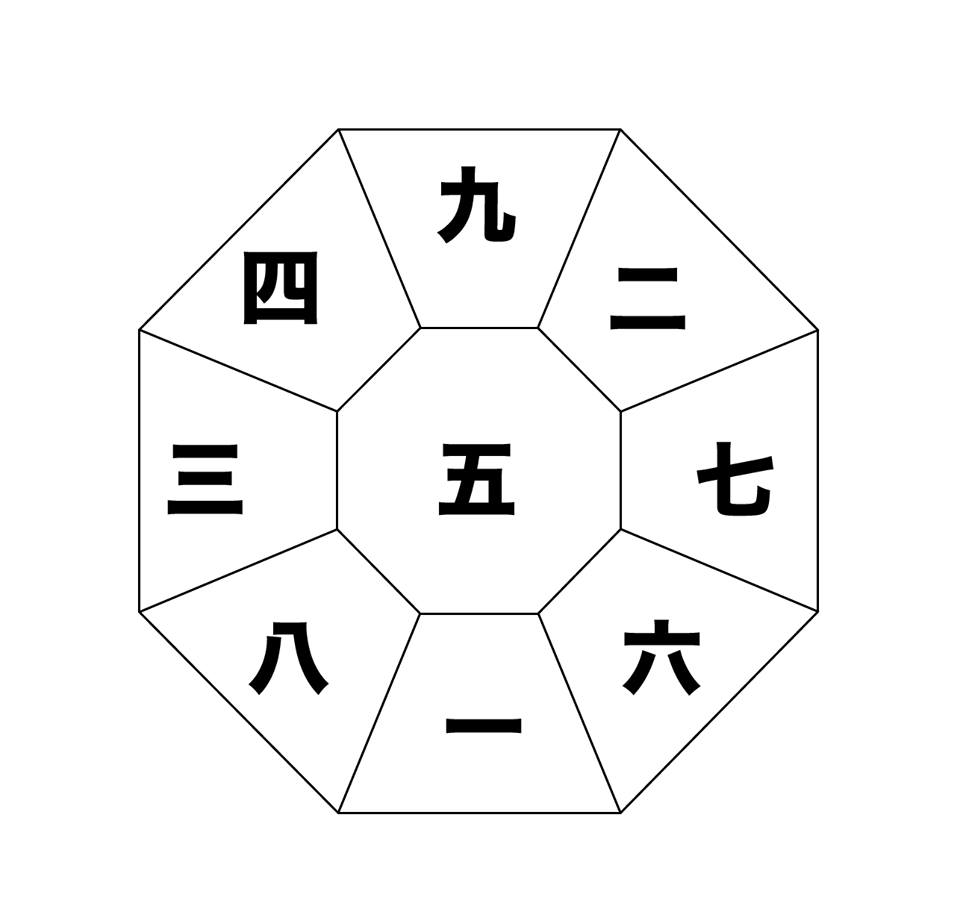 2021年　9月27日（月）戊寅
水火殺
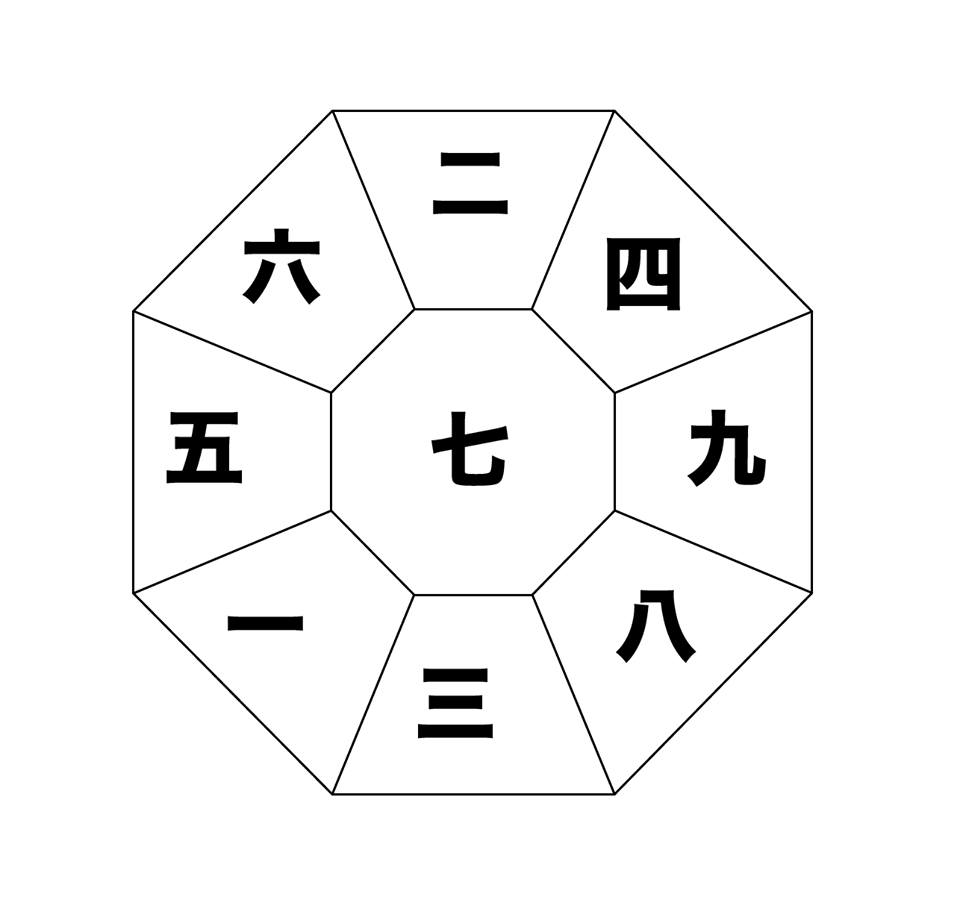 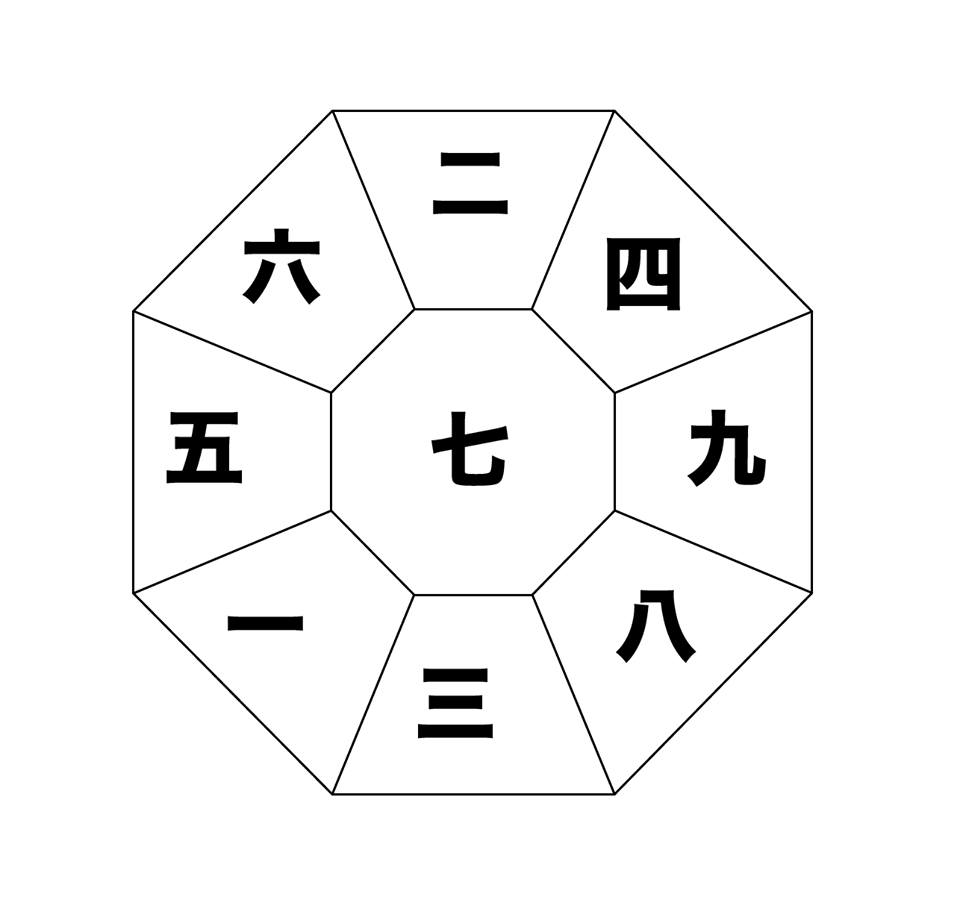 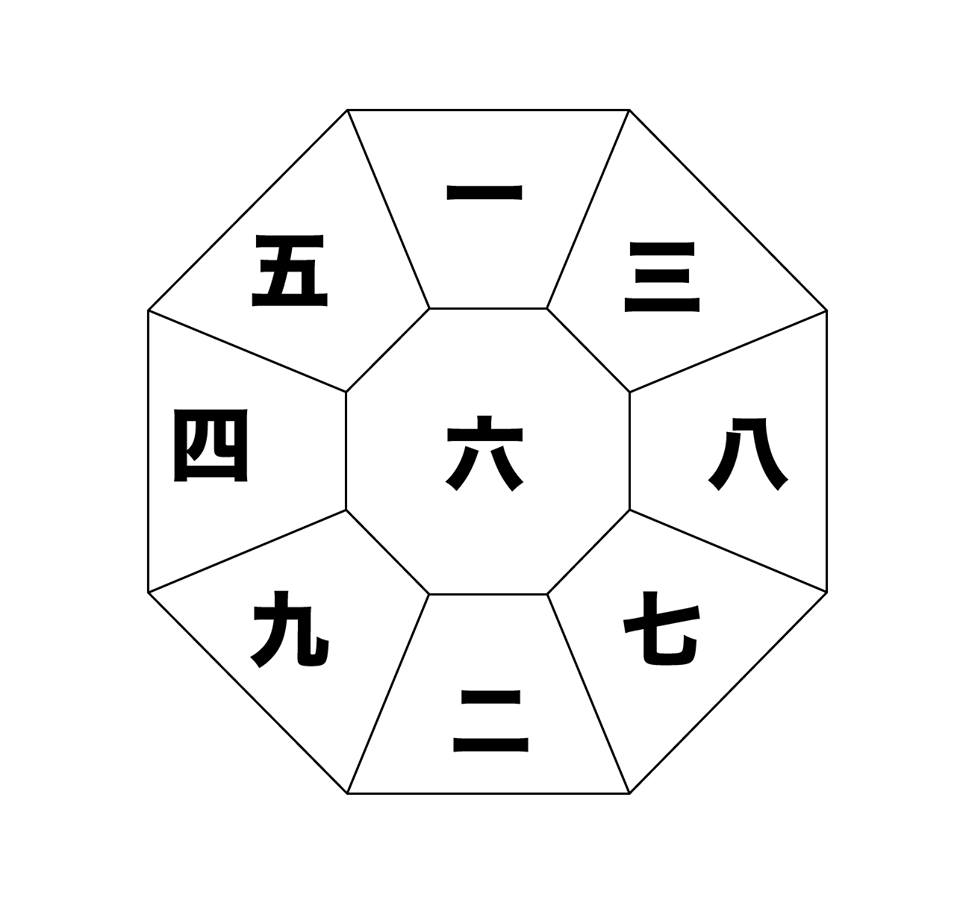 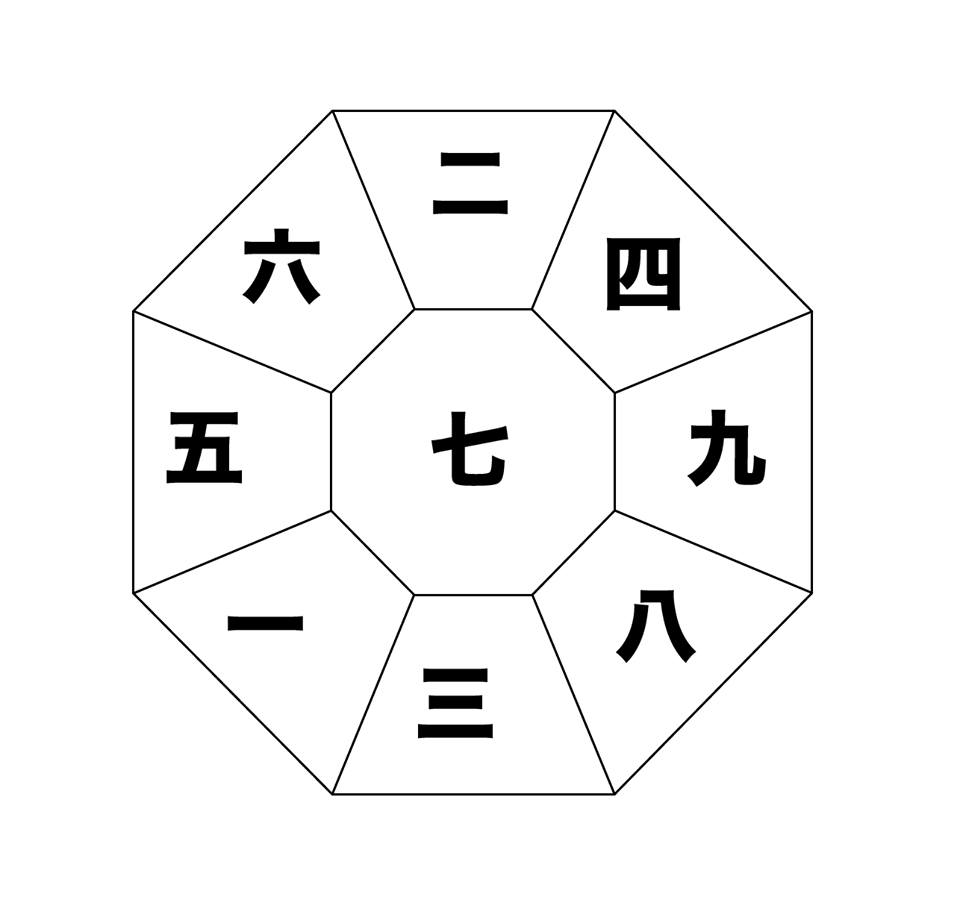 破
巳
破
破
酉
ア
ア
ア
ア
寅
破
丑
時
月
年
日
9-11時
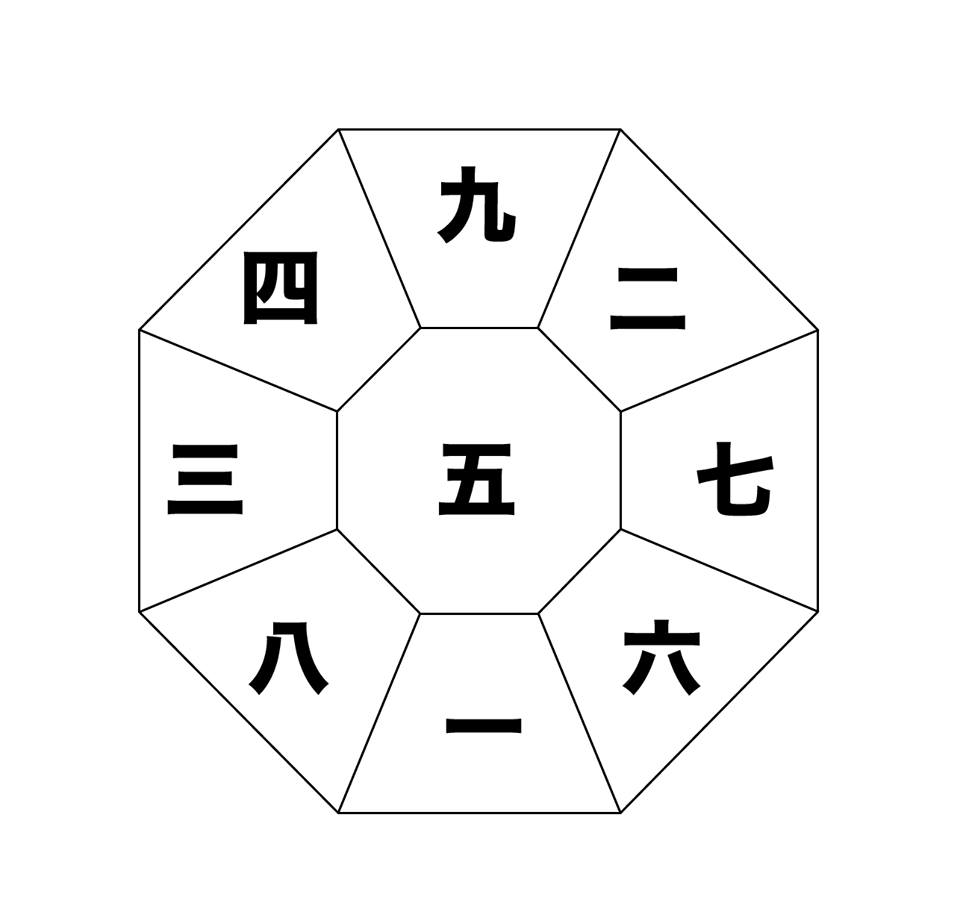 2021年　10月6日（水）丁亥　新月
水火殺
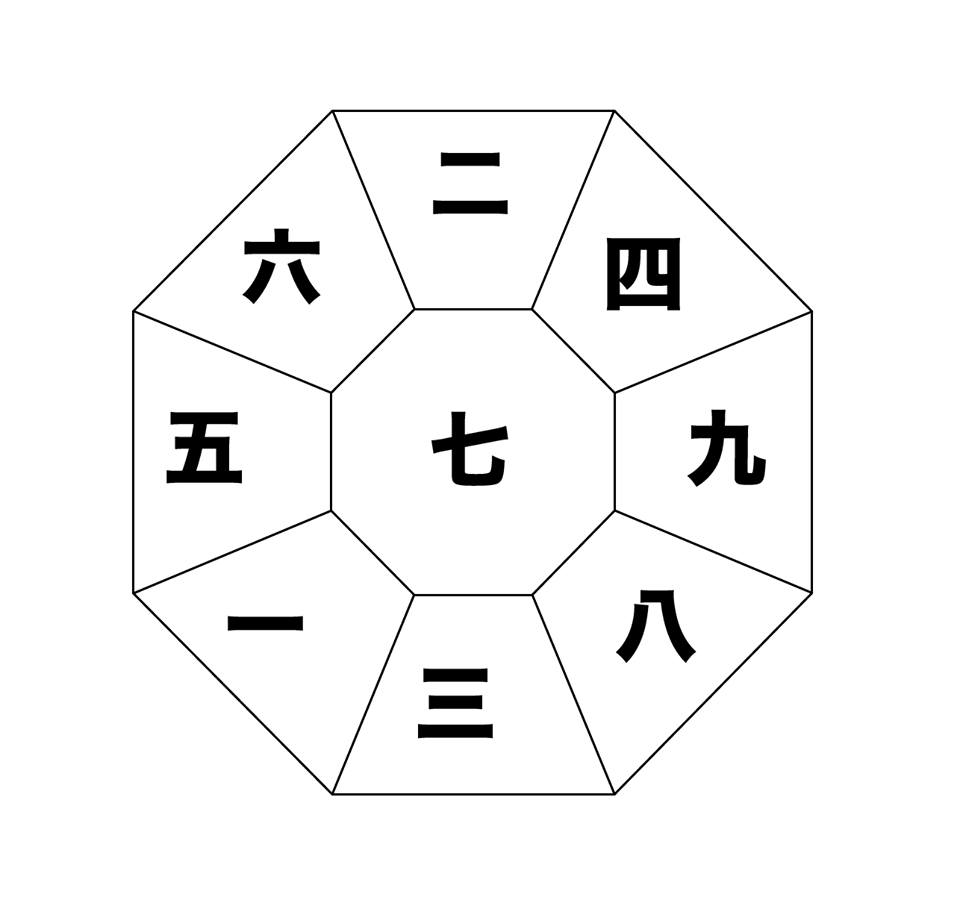 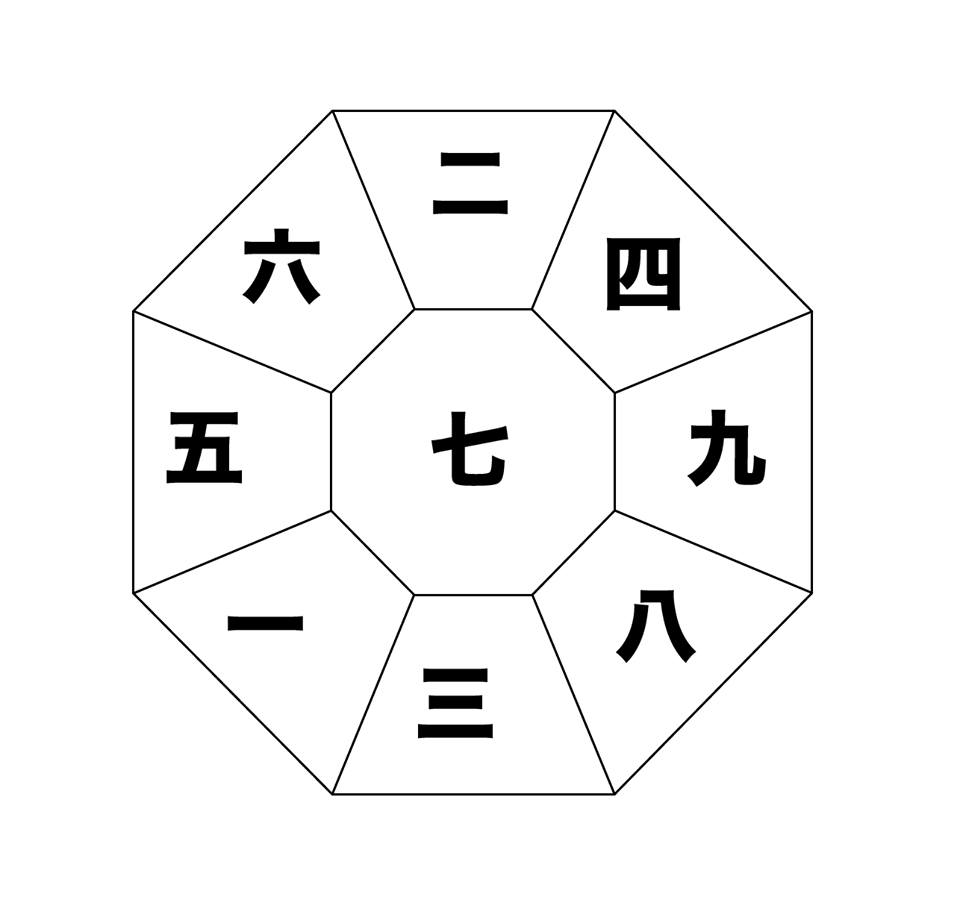 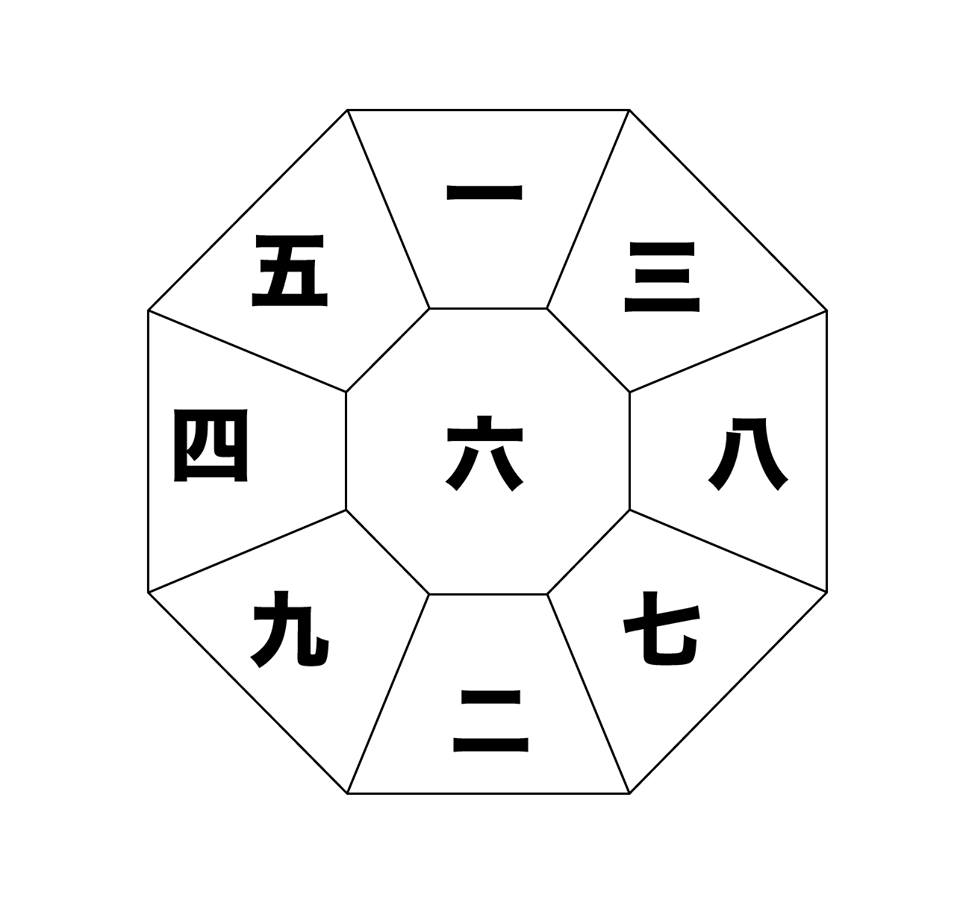 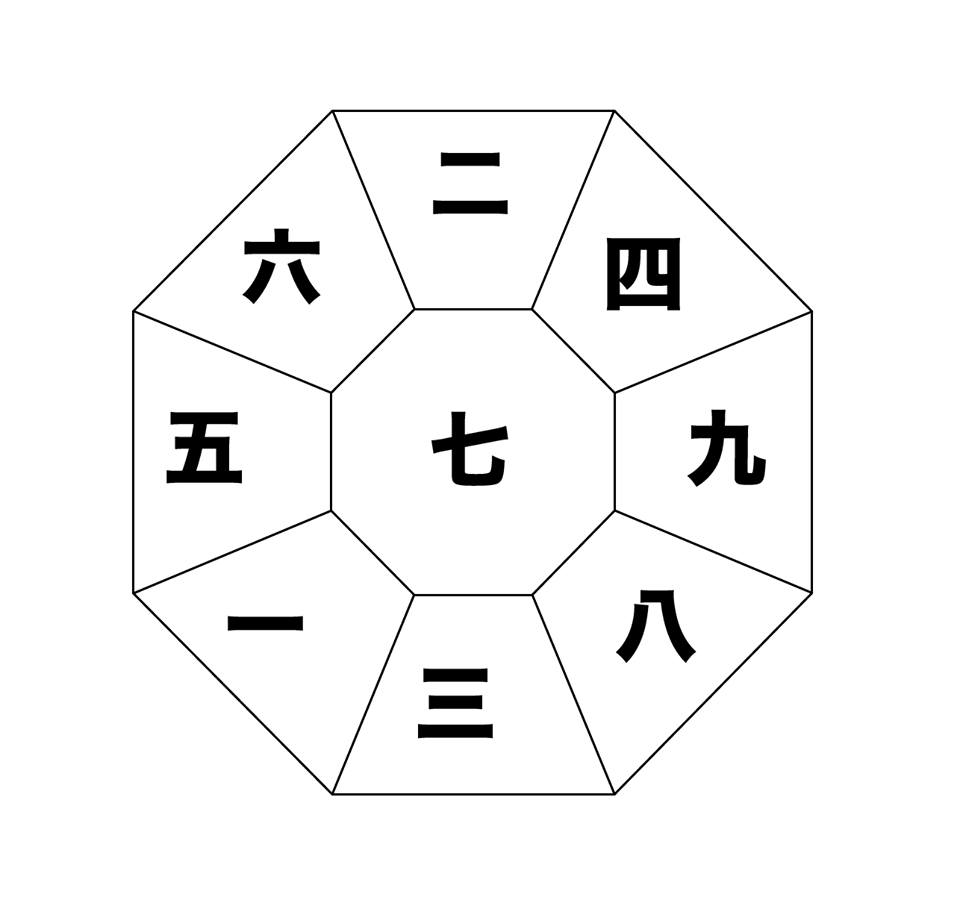 破
巳
破
破
酉
ア
ア
ア
ア
破
丑
亥
時
月
年
日
9-11時
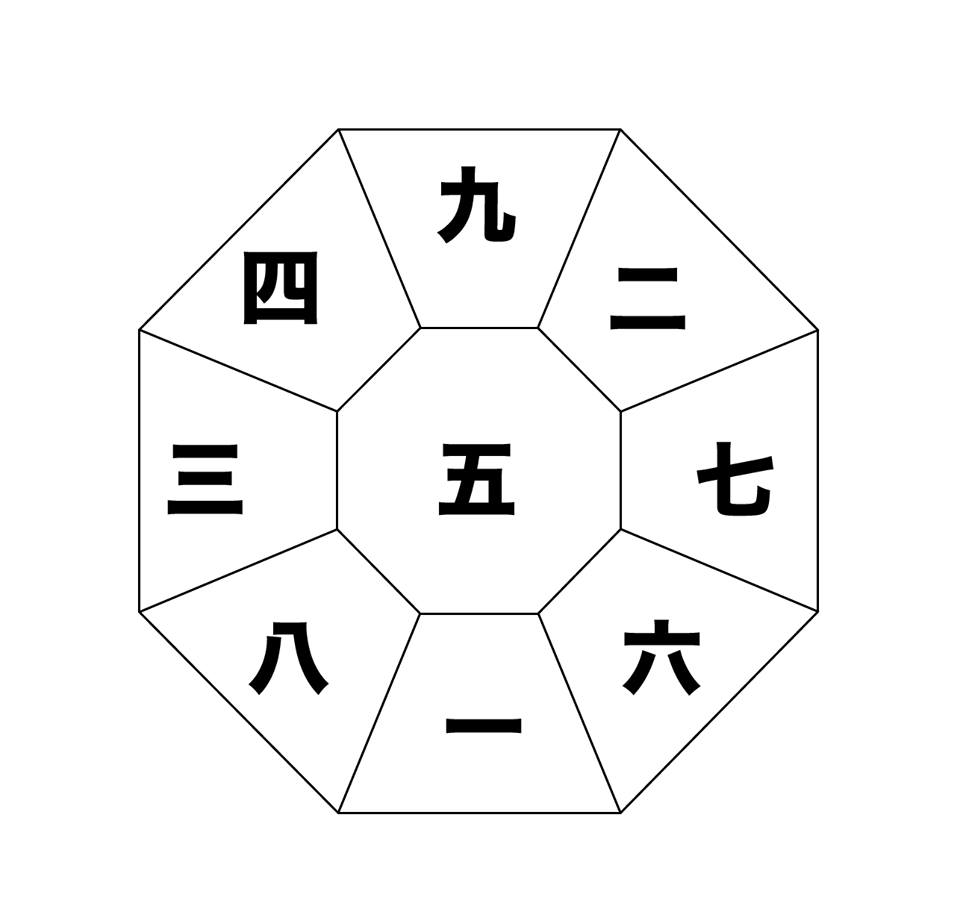 2021年　10月16日（土）丁酉
水火殺
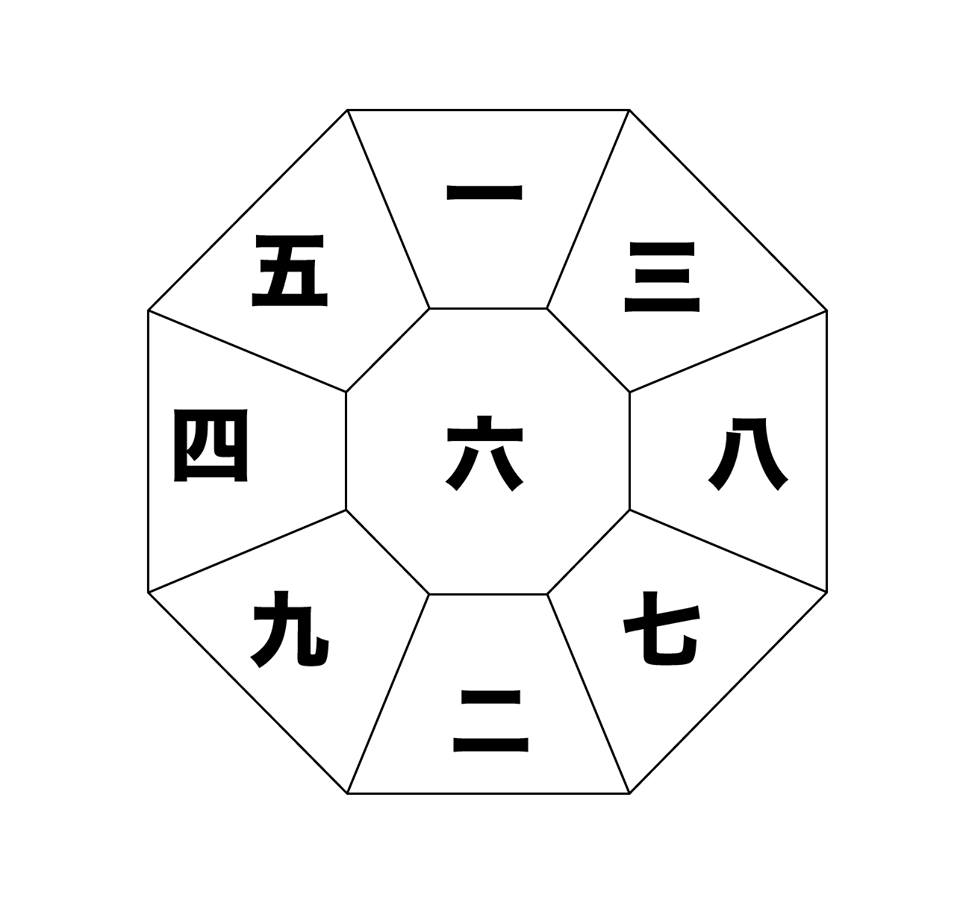 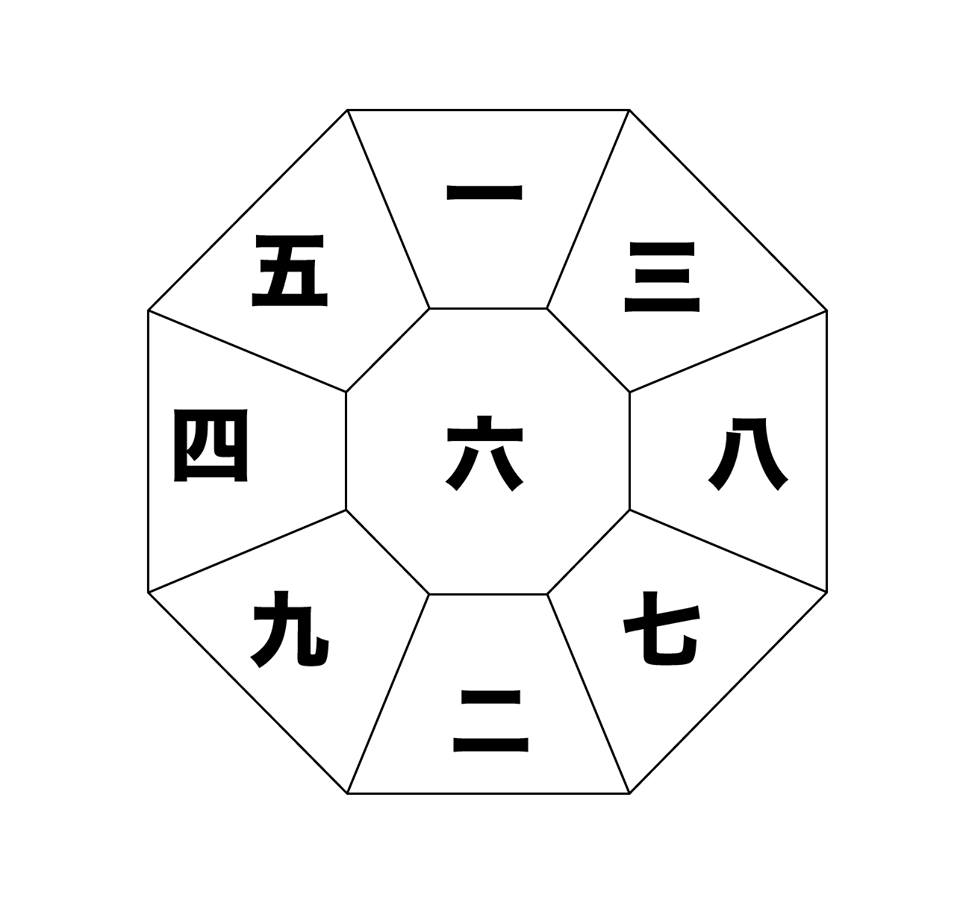 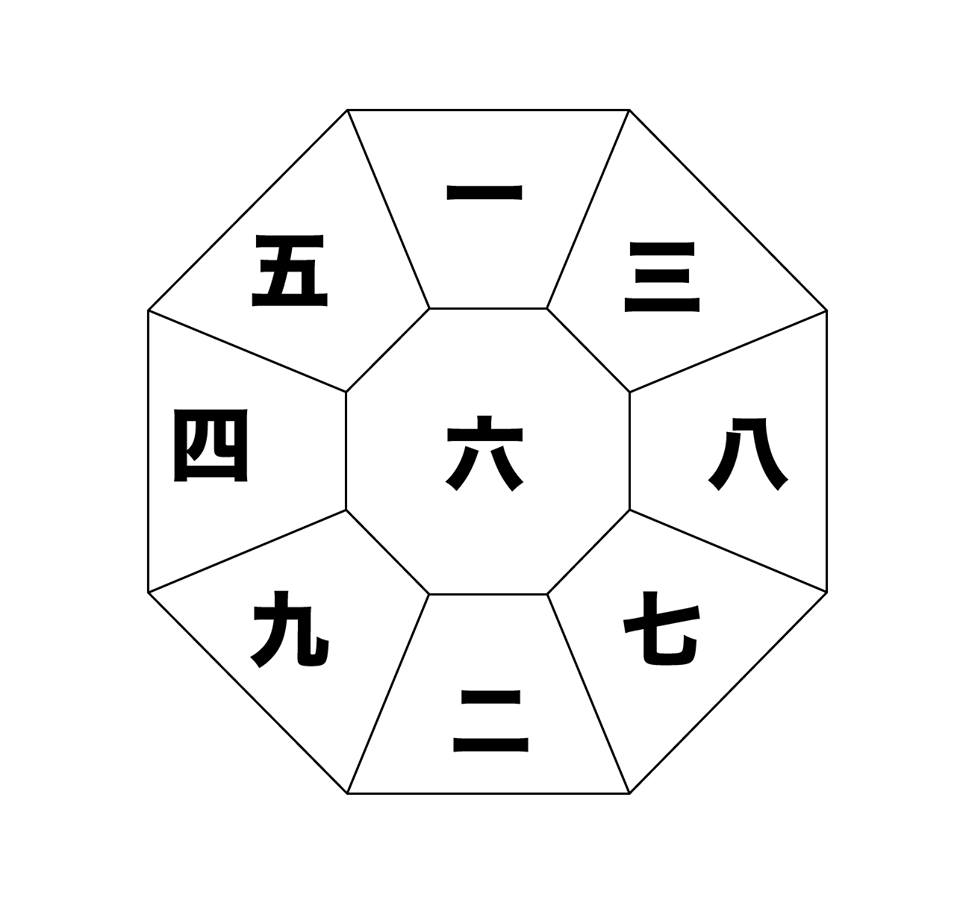 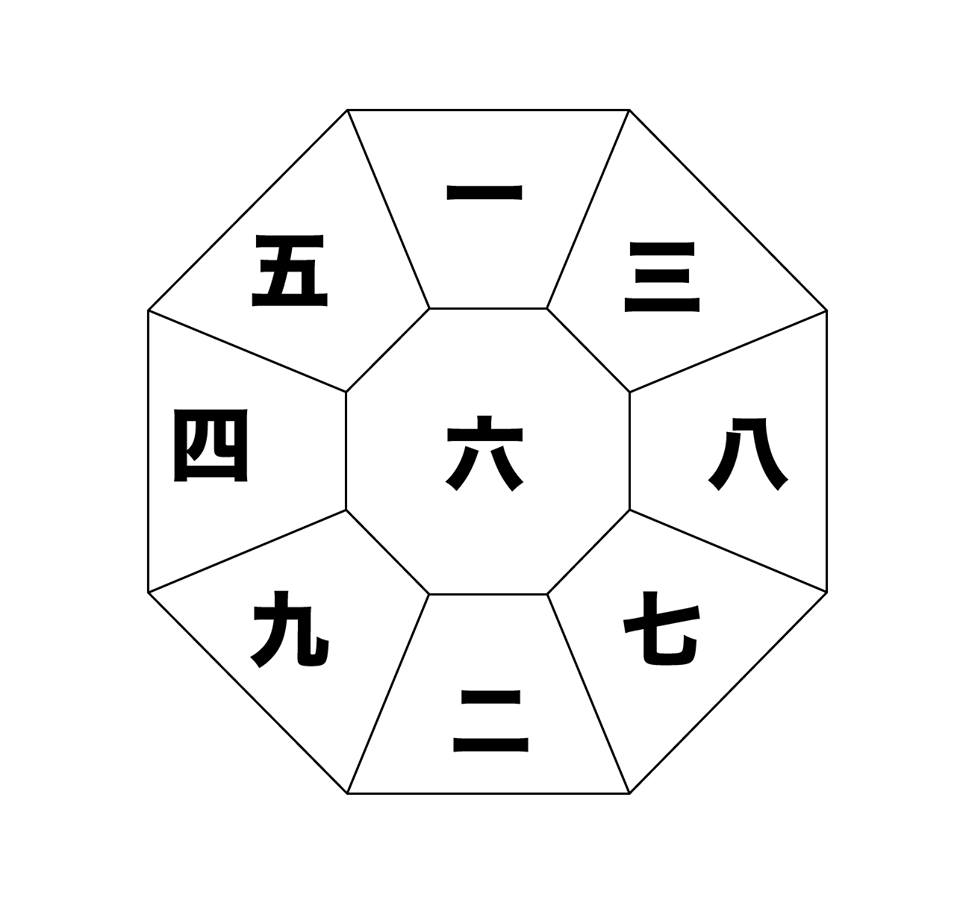 破
破
破
卯
酉
破
ア
戌
ア
丑
ア
ア
時
月
年
日
5-7時
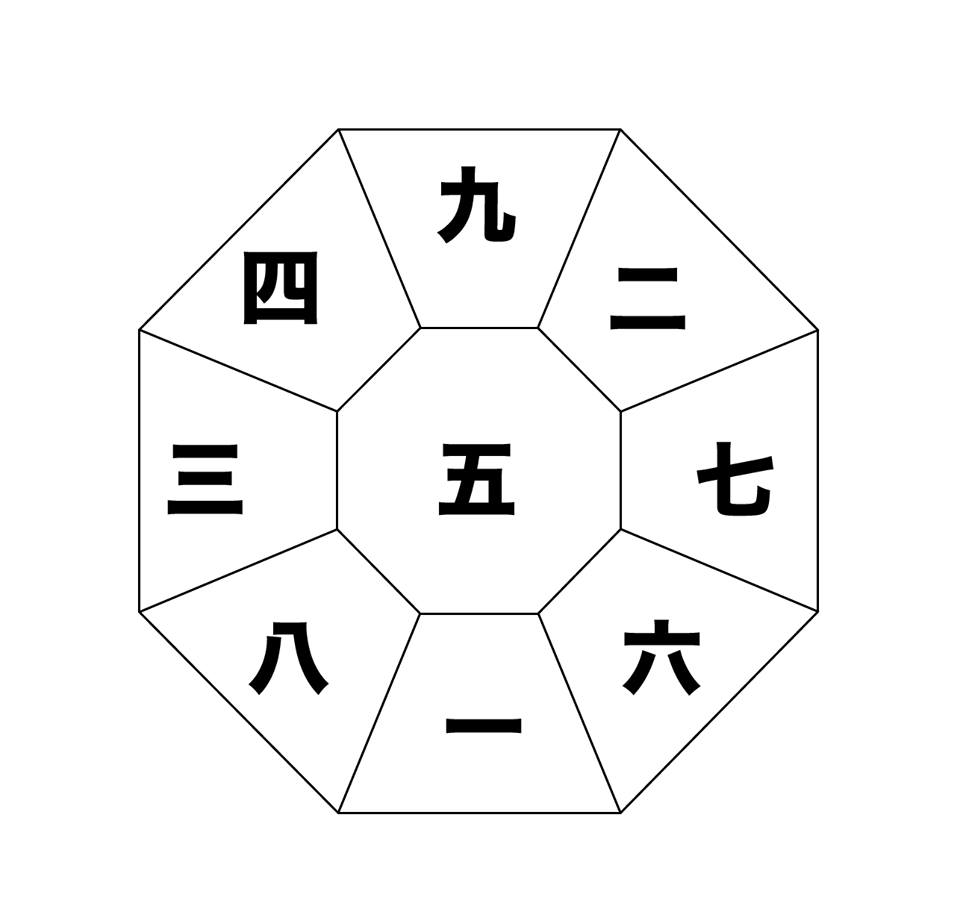 2021年　10月25日（月）丙午
午
水火殺
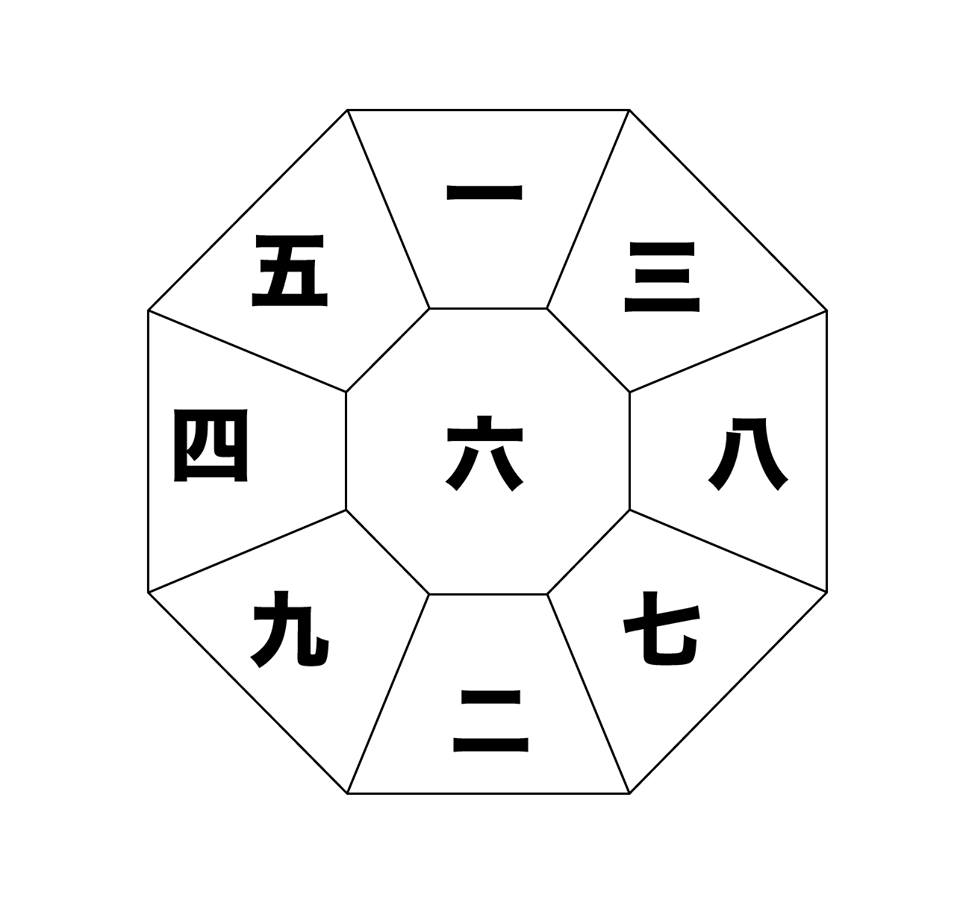 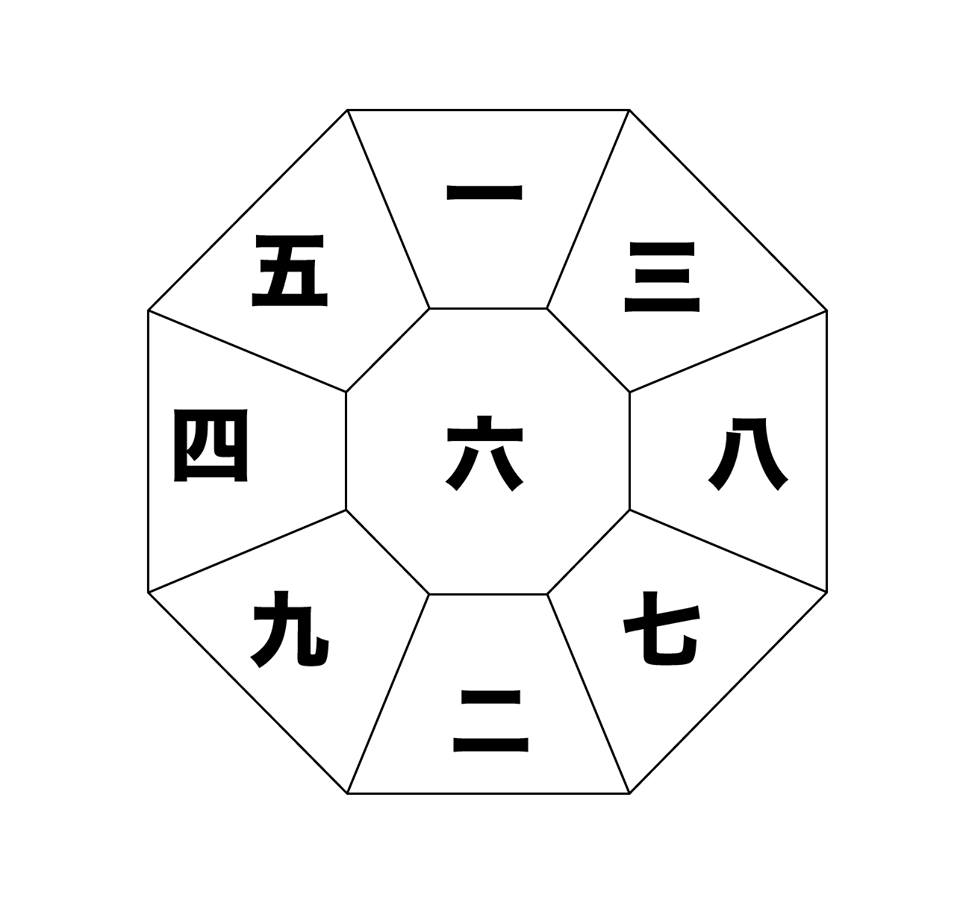 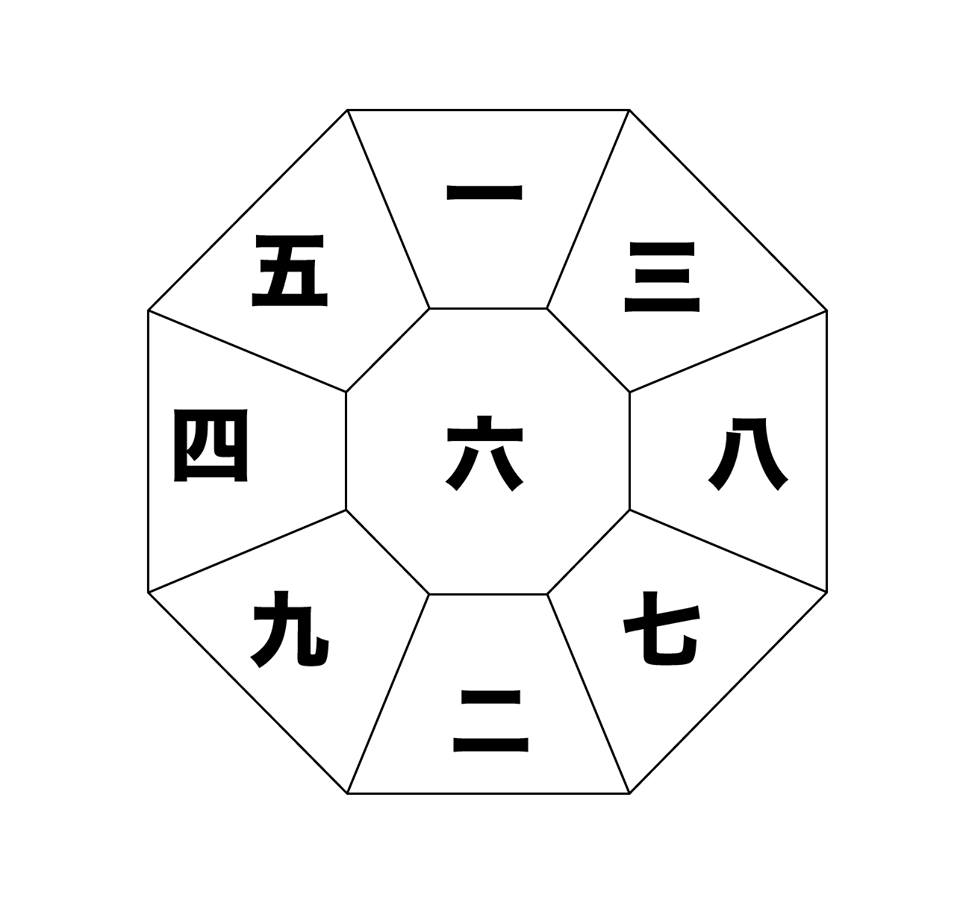 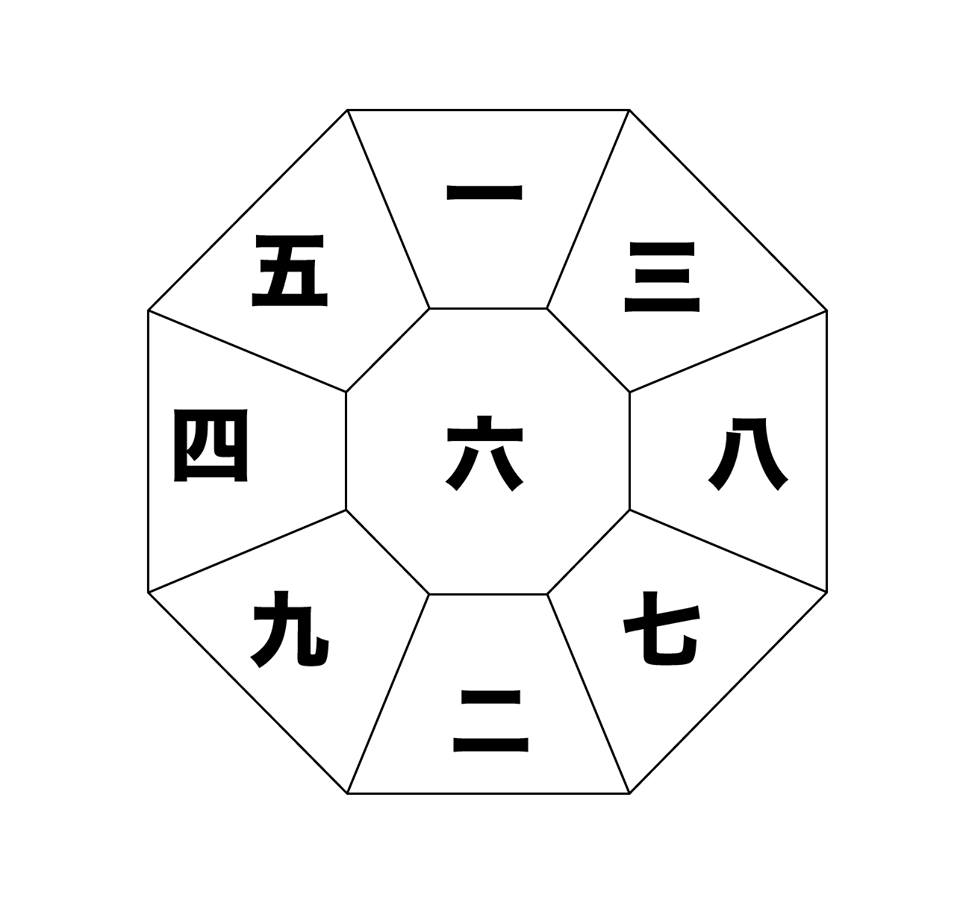 破
破
破
卯
ア
戌
ア
丑
ア
ア
破
時
月
年
日
5-7時
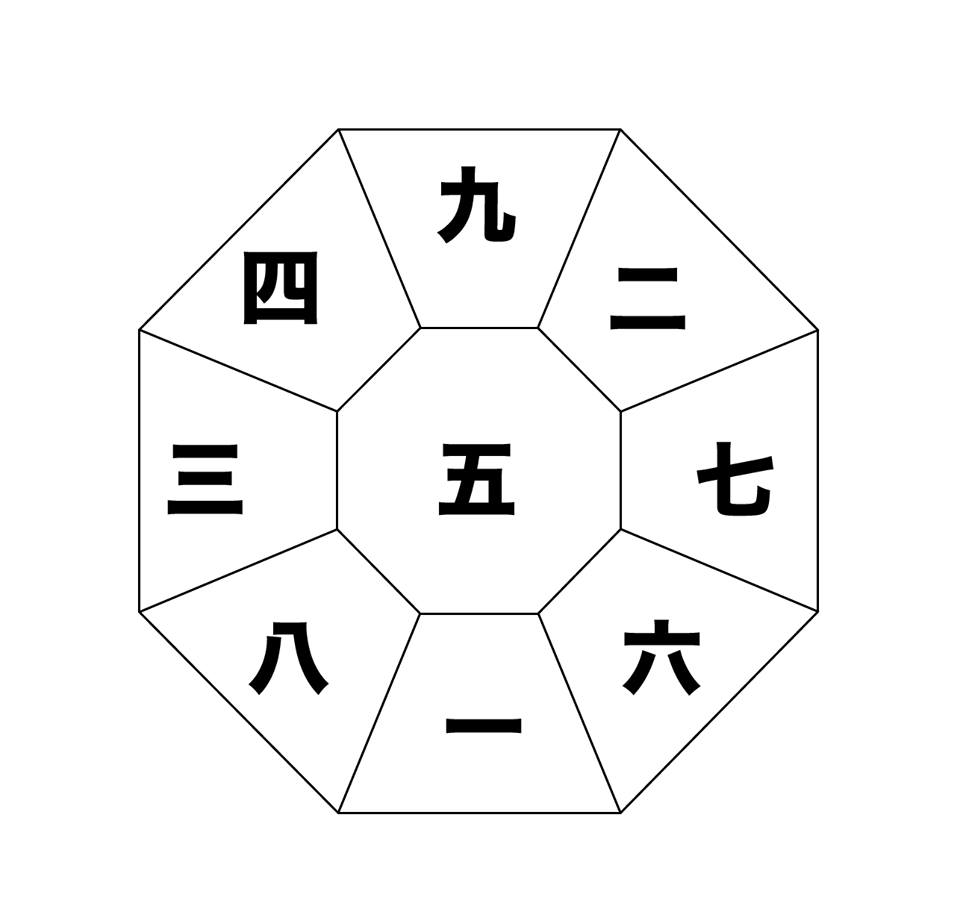 2021年　11月3日（水）乙卯
水火殺
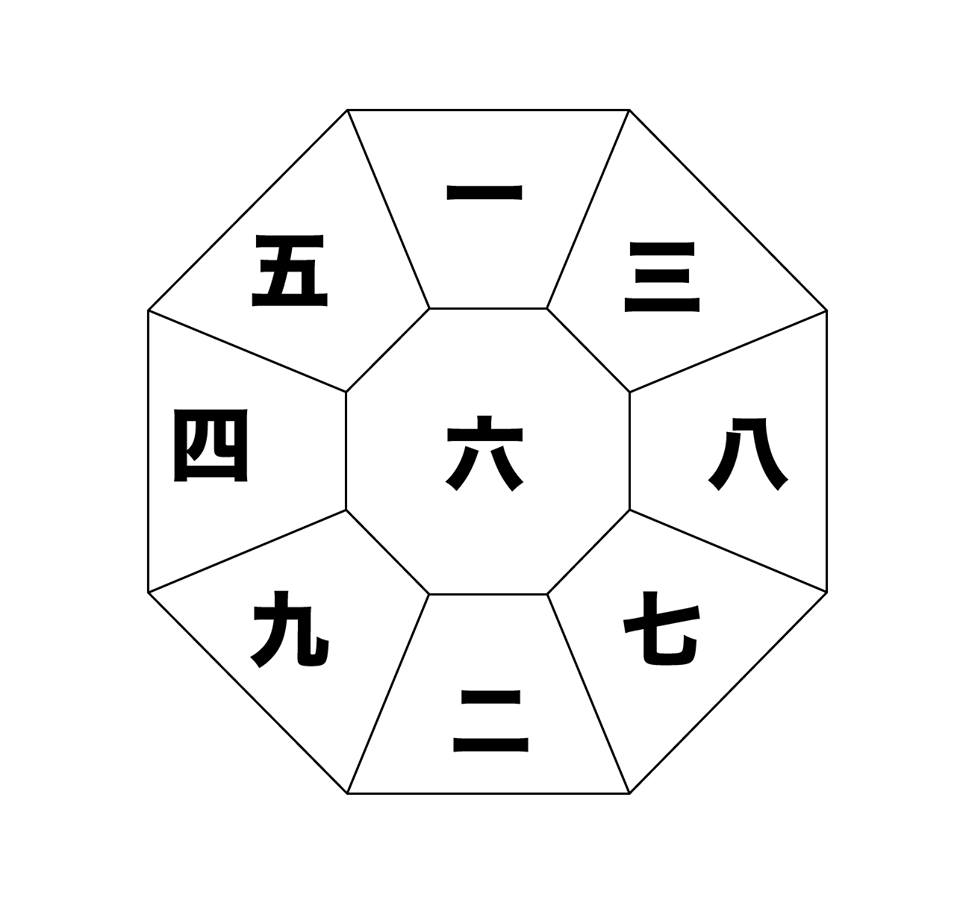 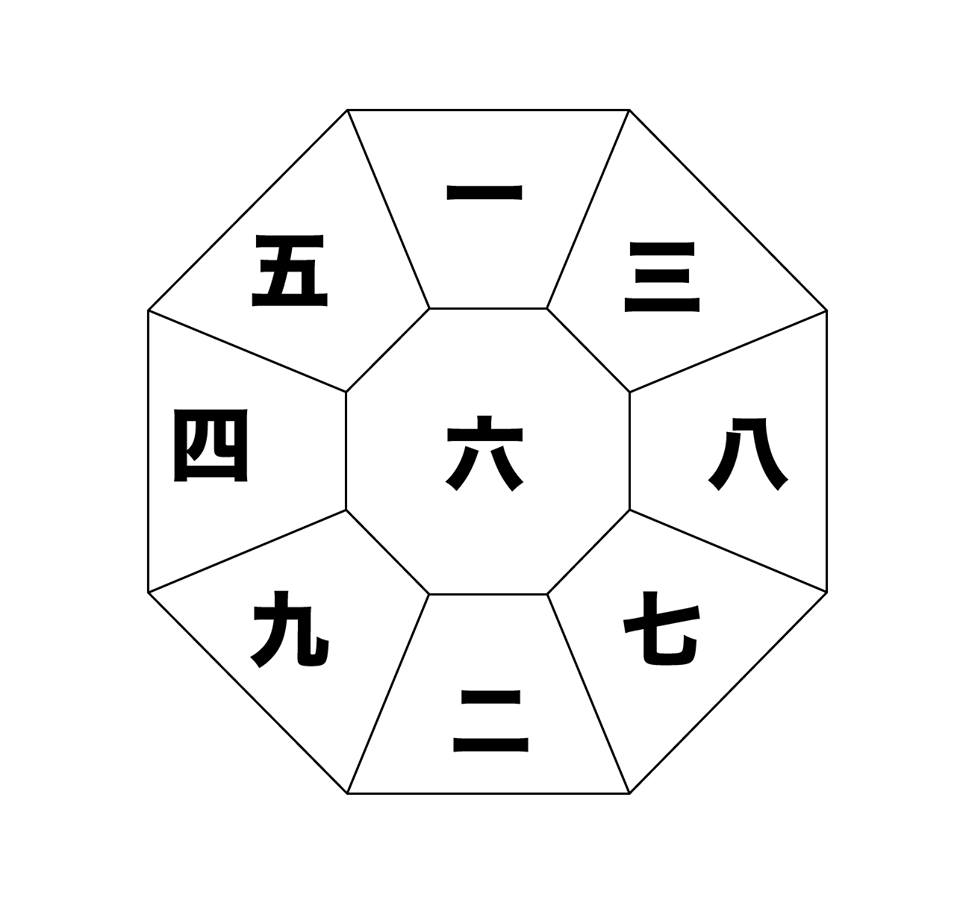 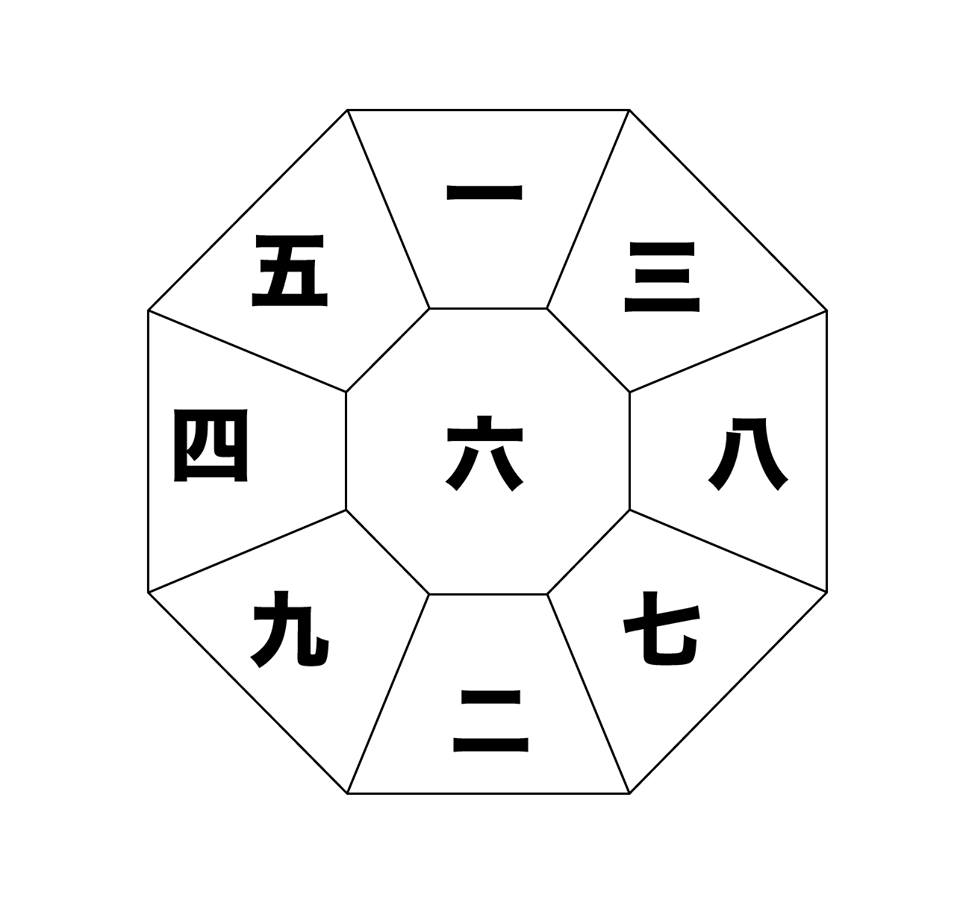 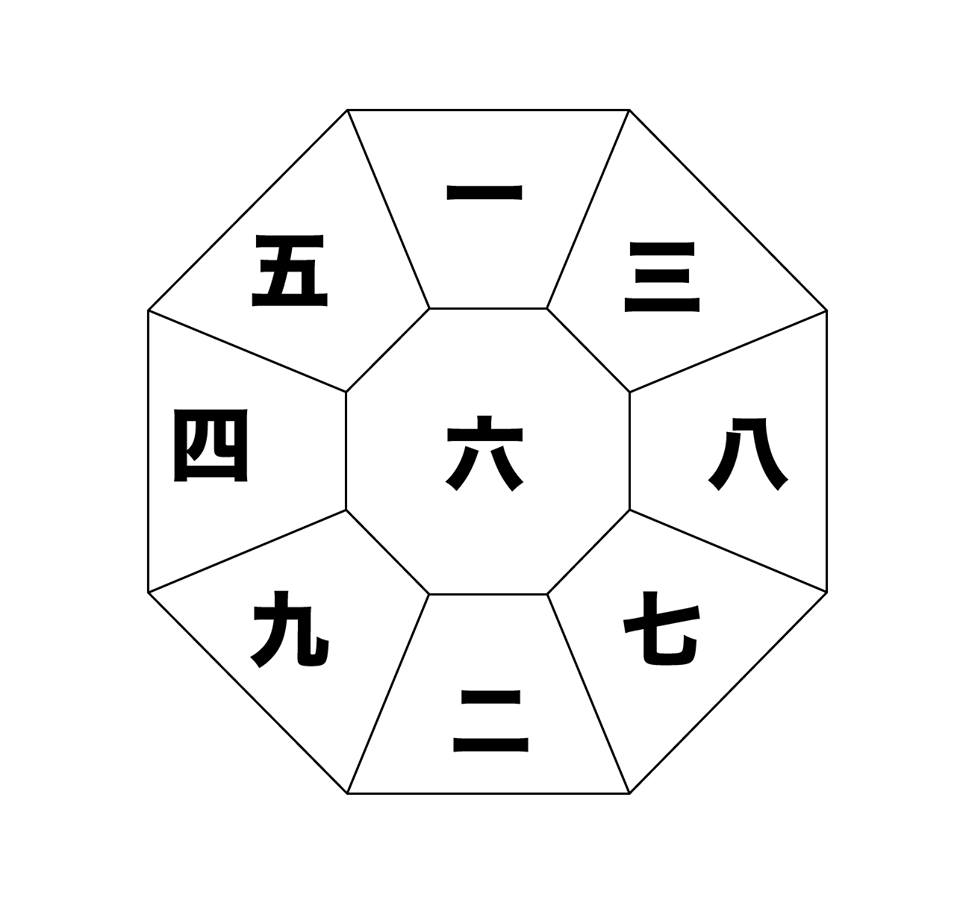 破
破
卯
破
卯
破
ア
戌
ア
丑
ア
ア
時
月
年
日
5-7時
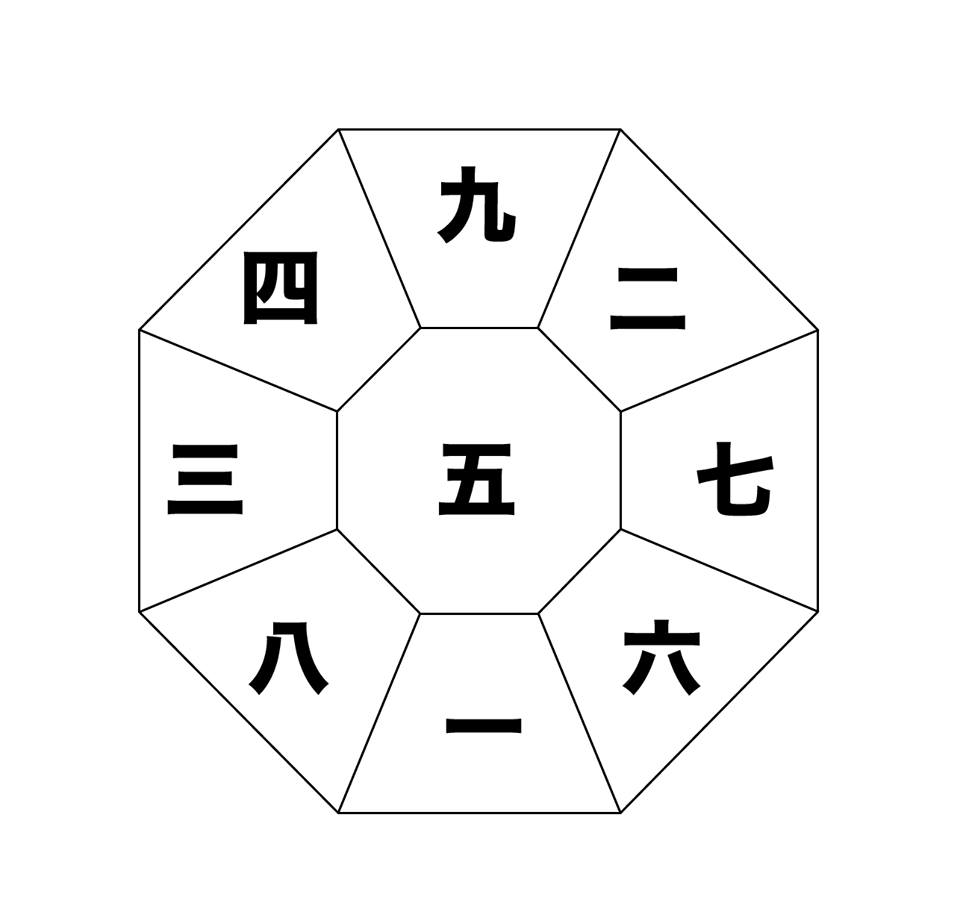 2021年　11月13日（土）乙丑
水火殺
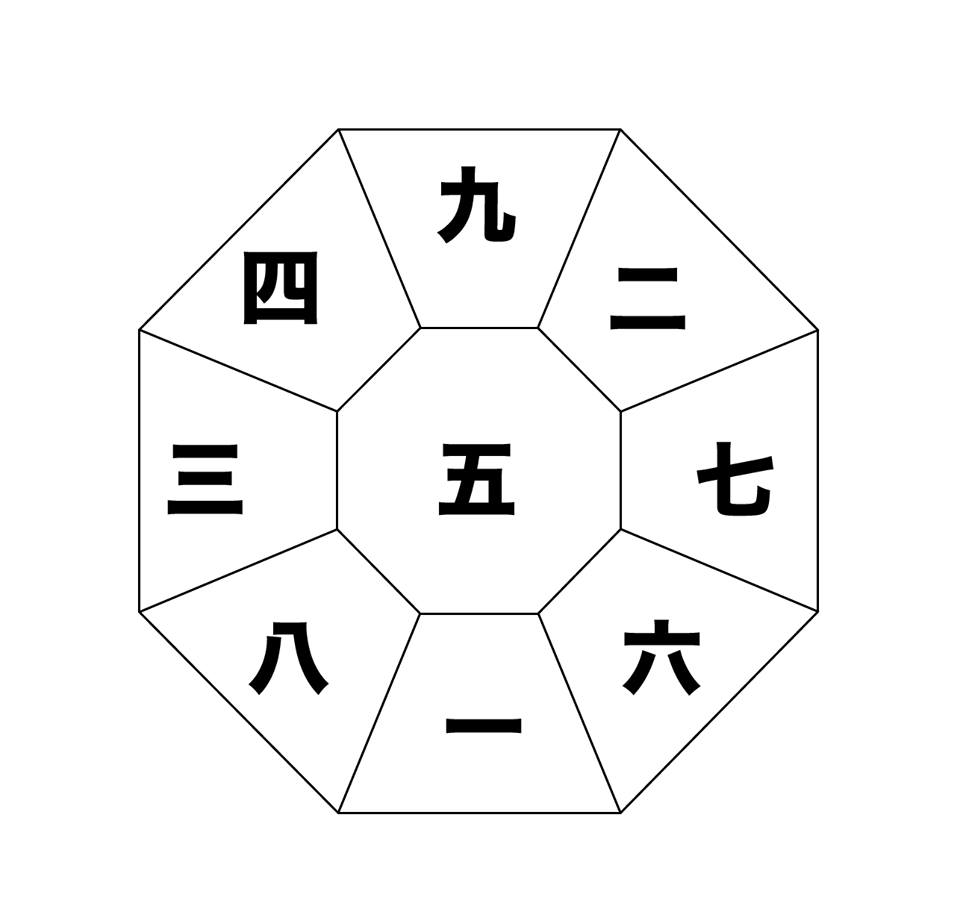 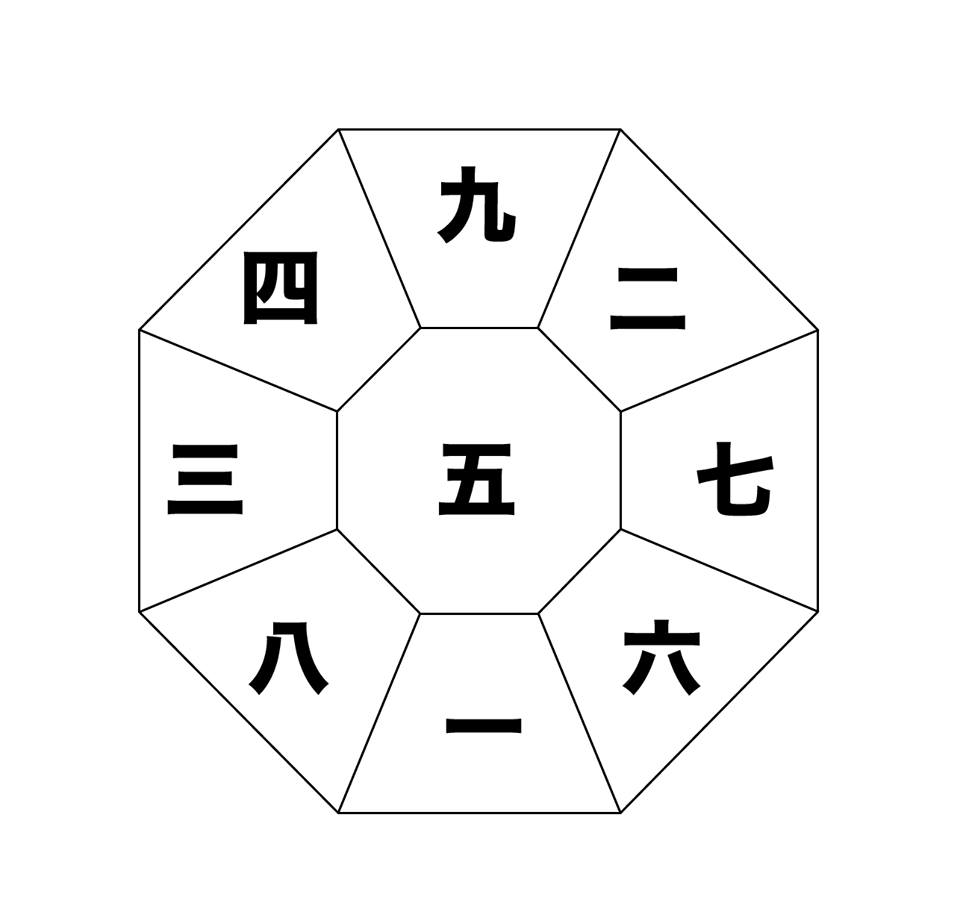 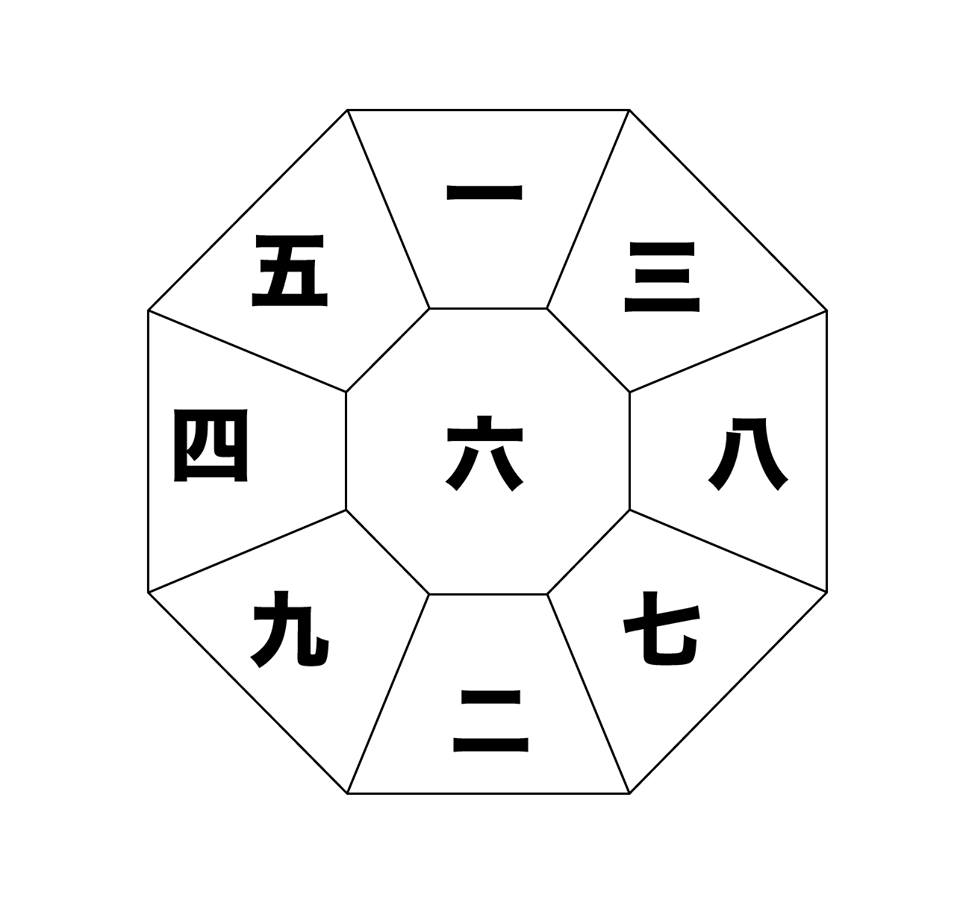 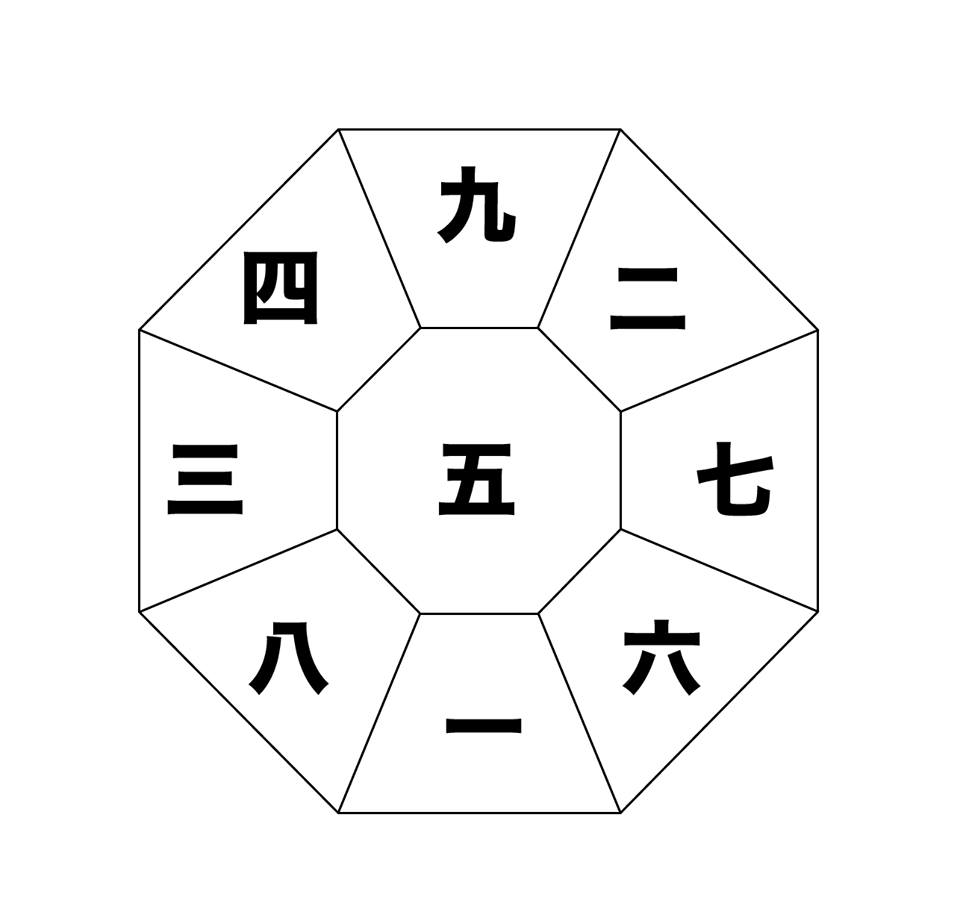 破
破
破
破
破
亥
ア
丑
丑
戌
丑
時
月
年
日
1-3時/19-21時
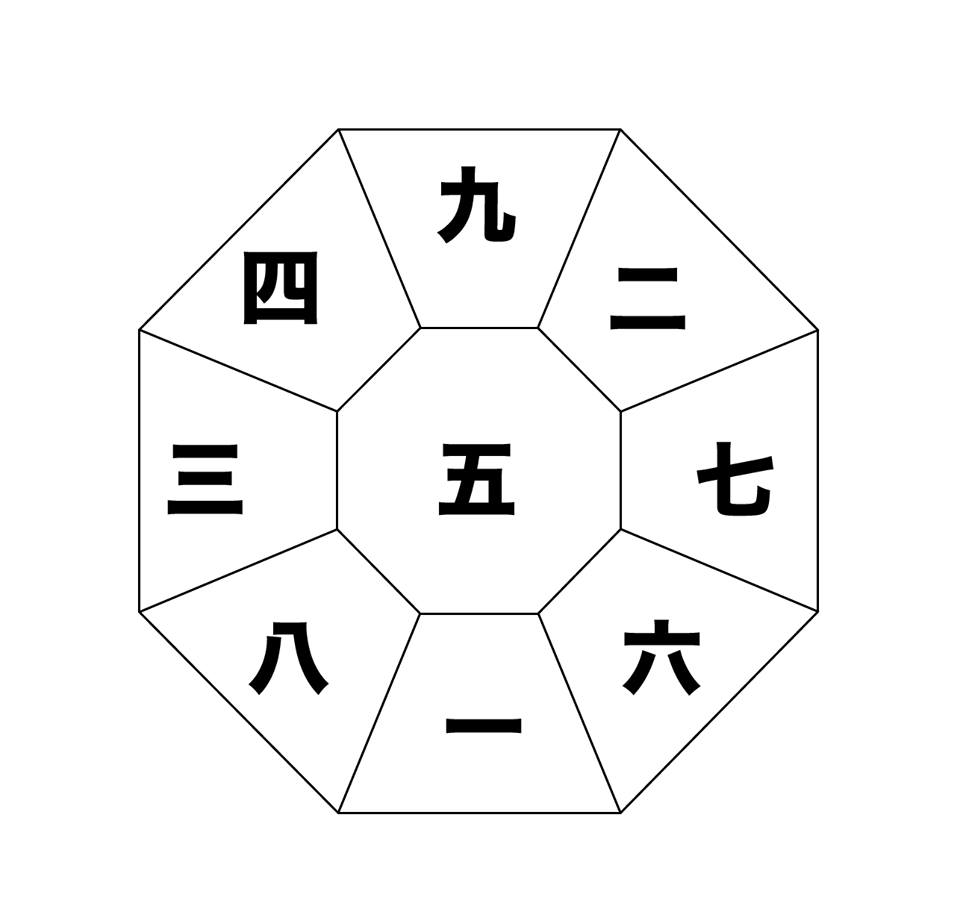 2021年　11月22日（月）甲戌
水火殺
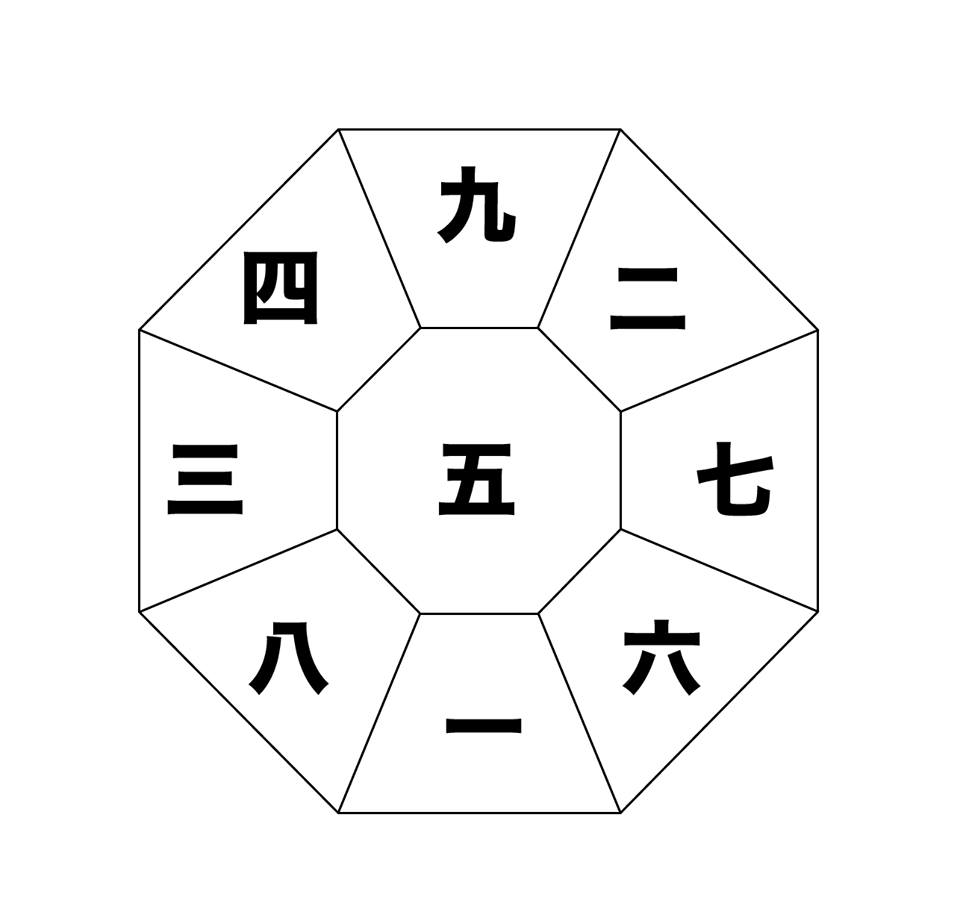 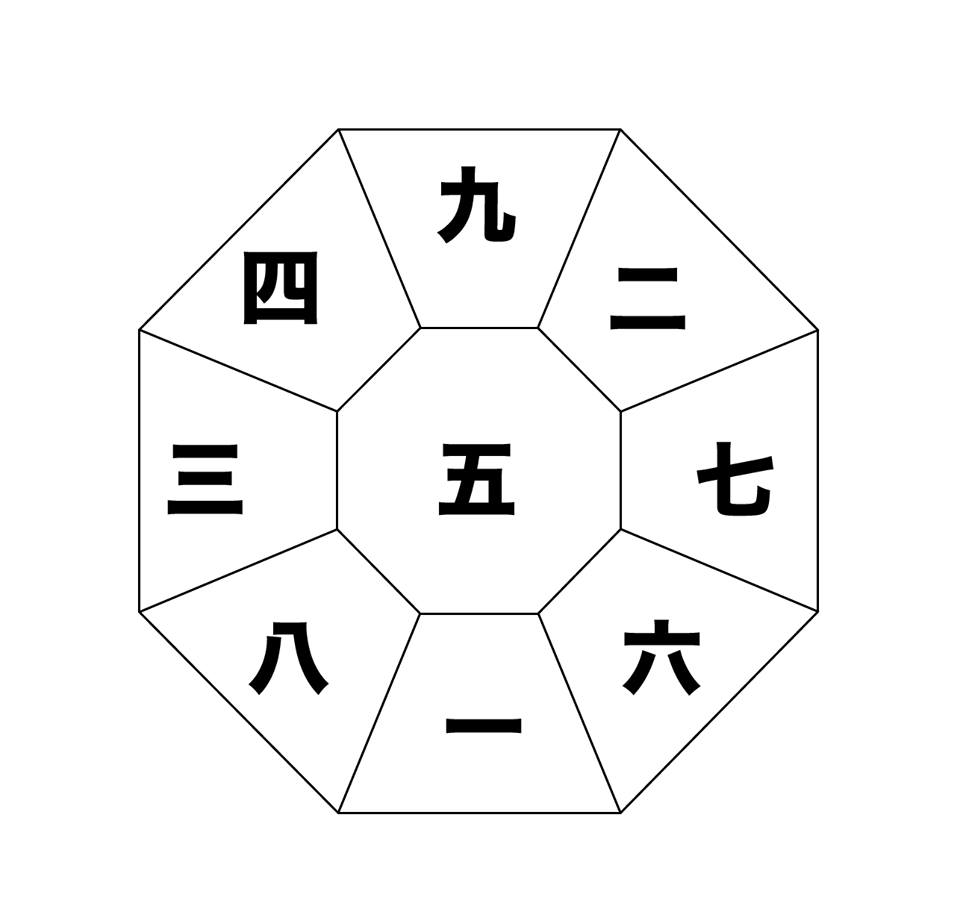 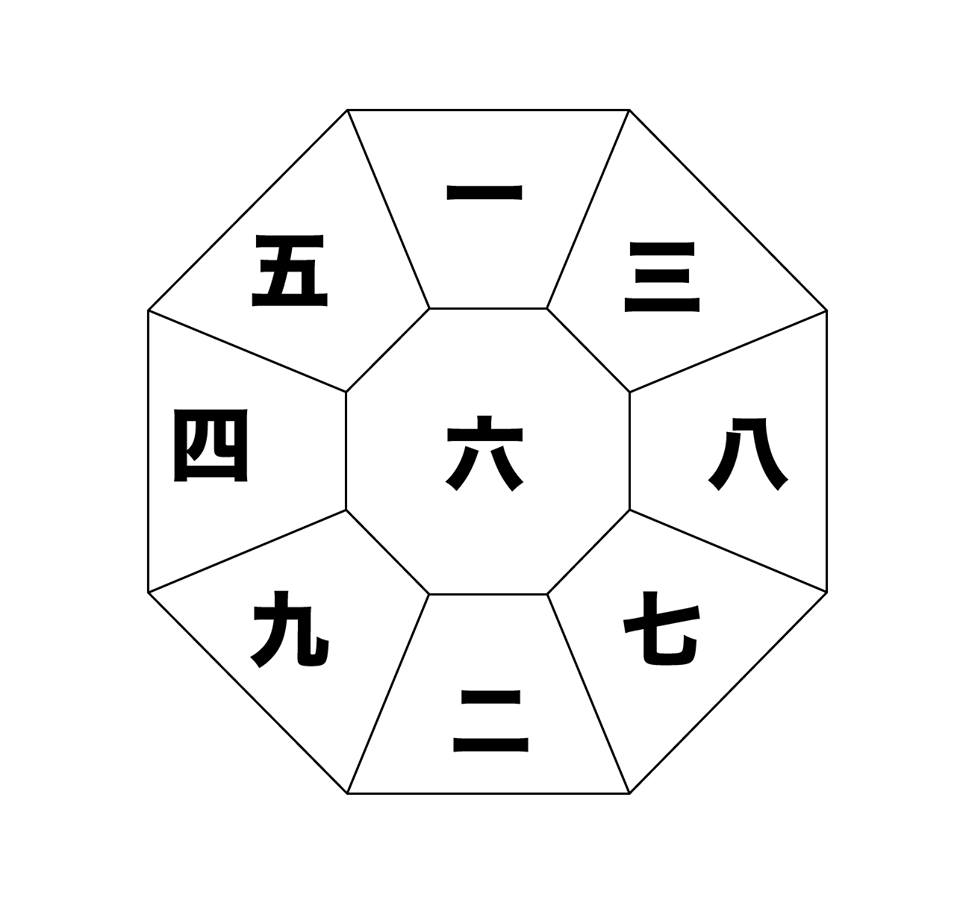 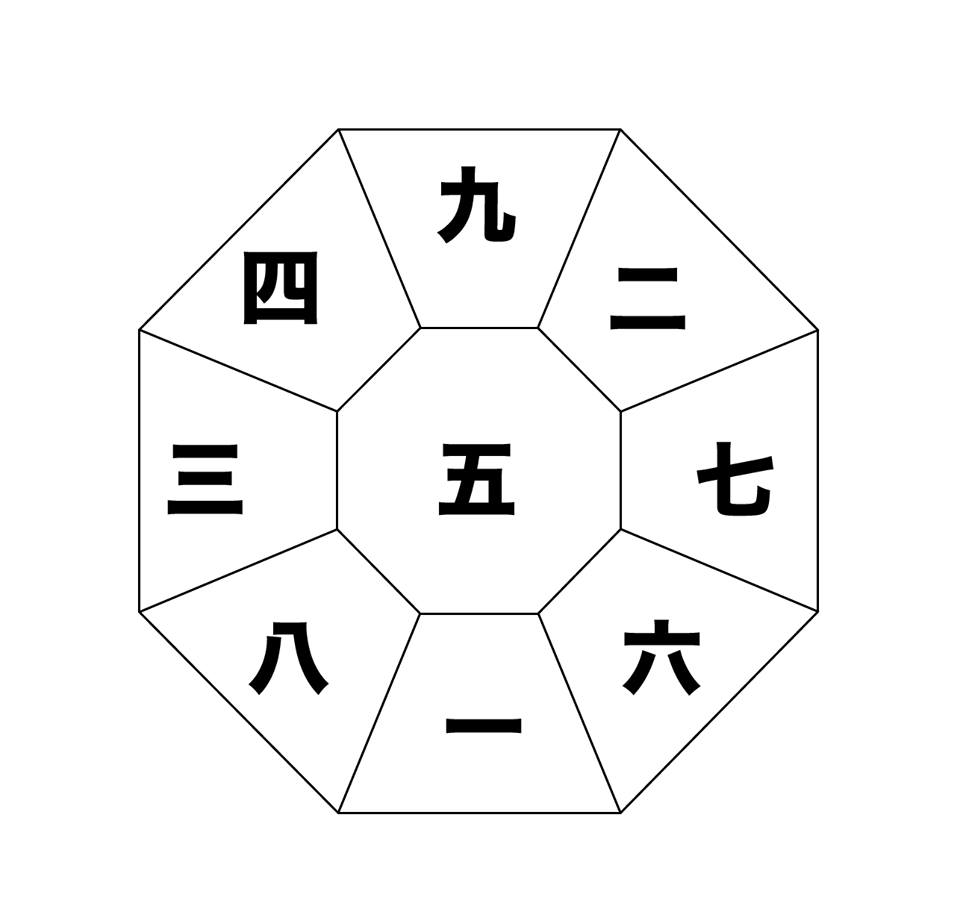 破
破
破
破
破
亥
ア
戌
丑
戌
丑
時
月
年
日
1-3時/19-21時
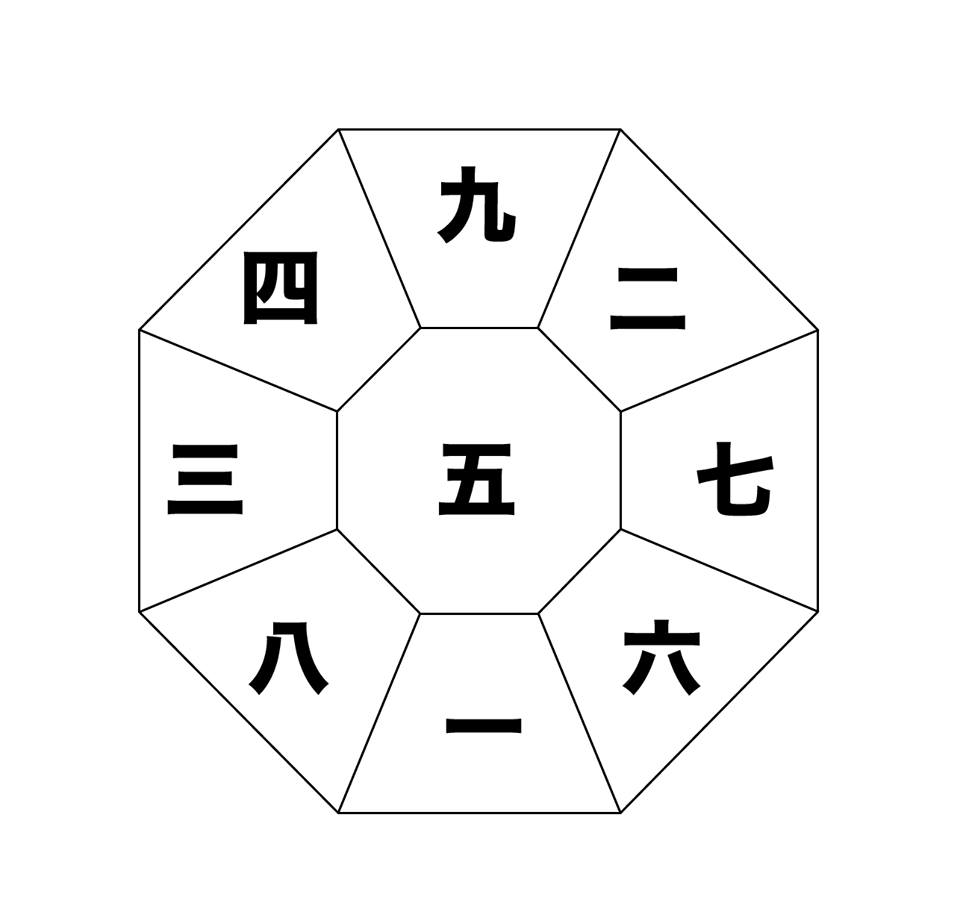 2021年　12月1日（水）癸未
水火殺
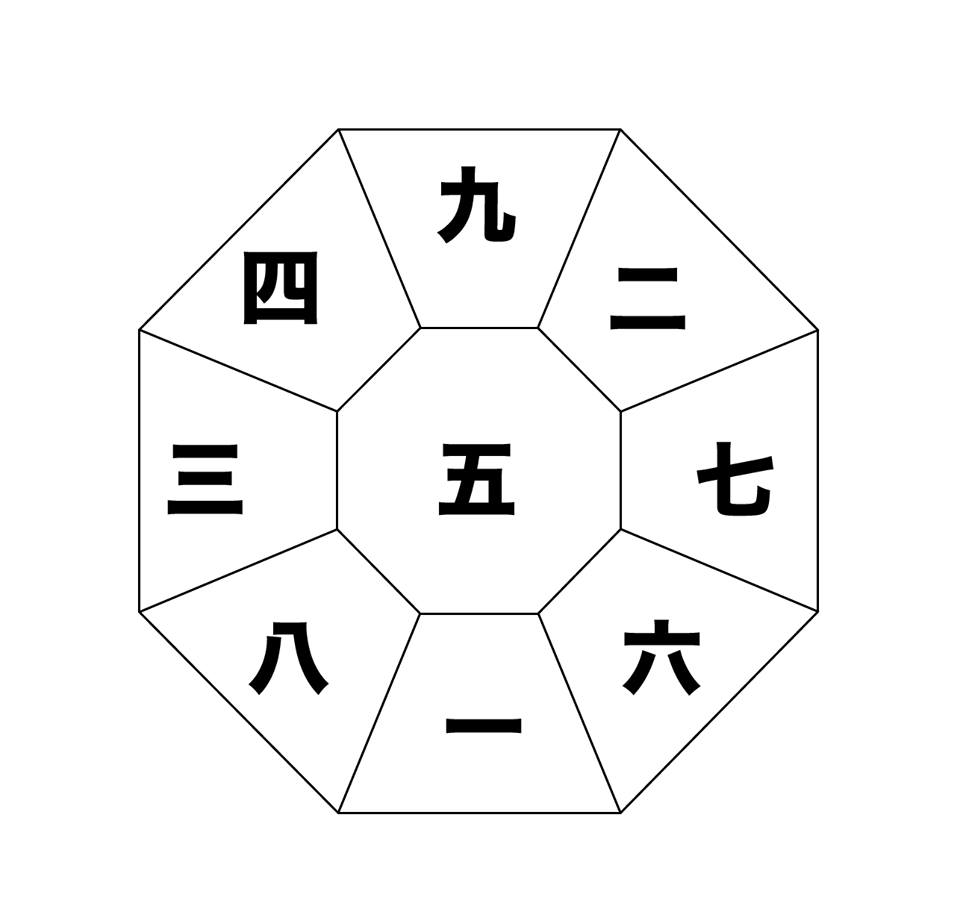 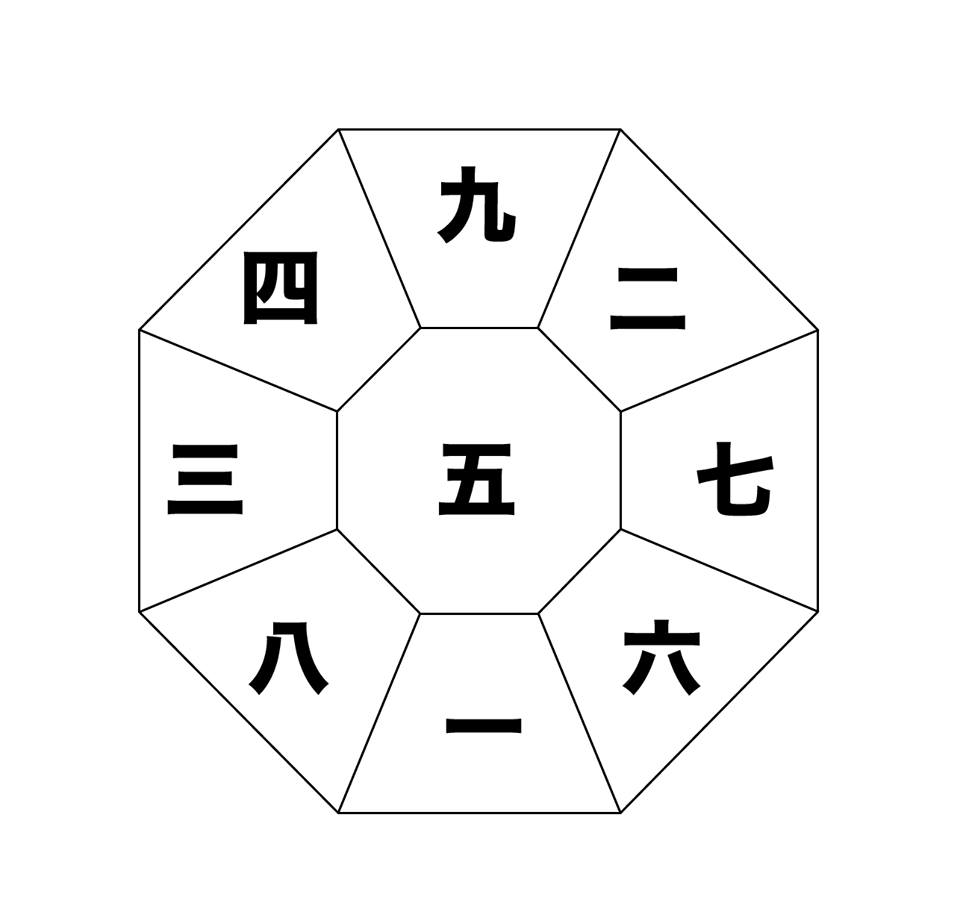 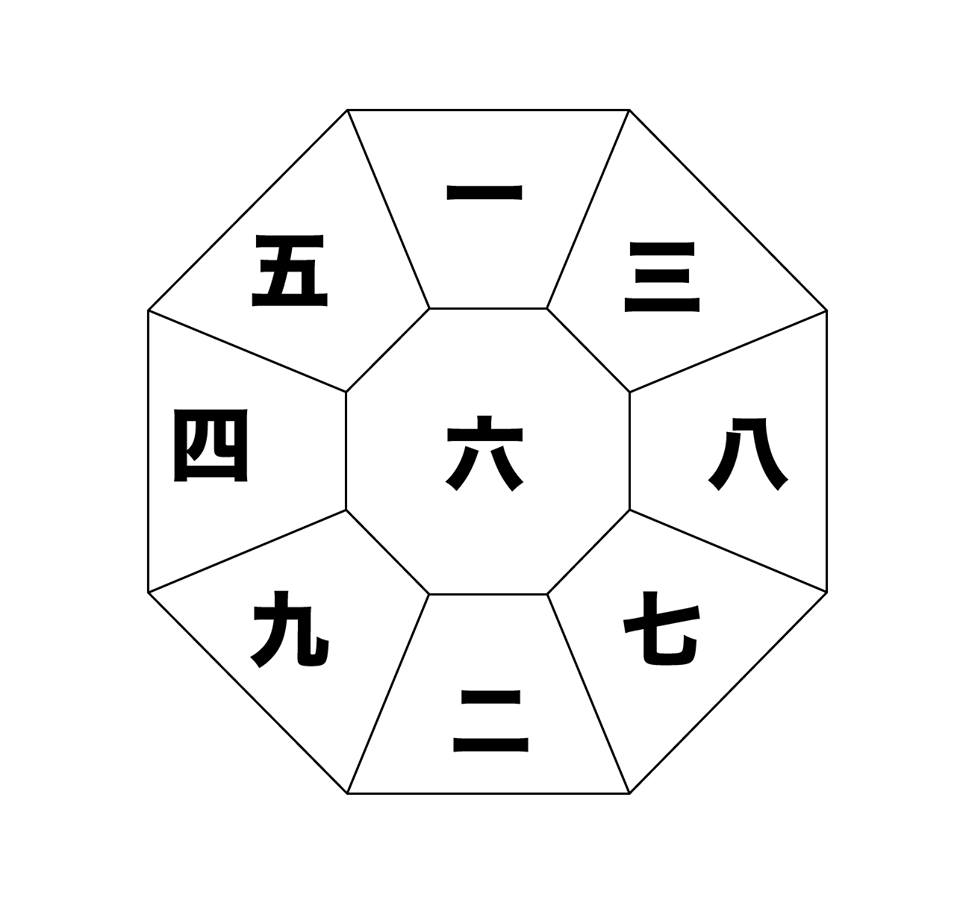 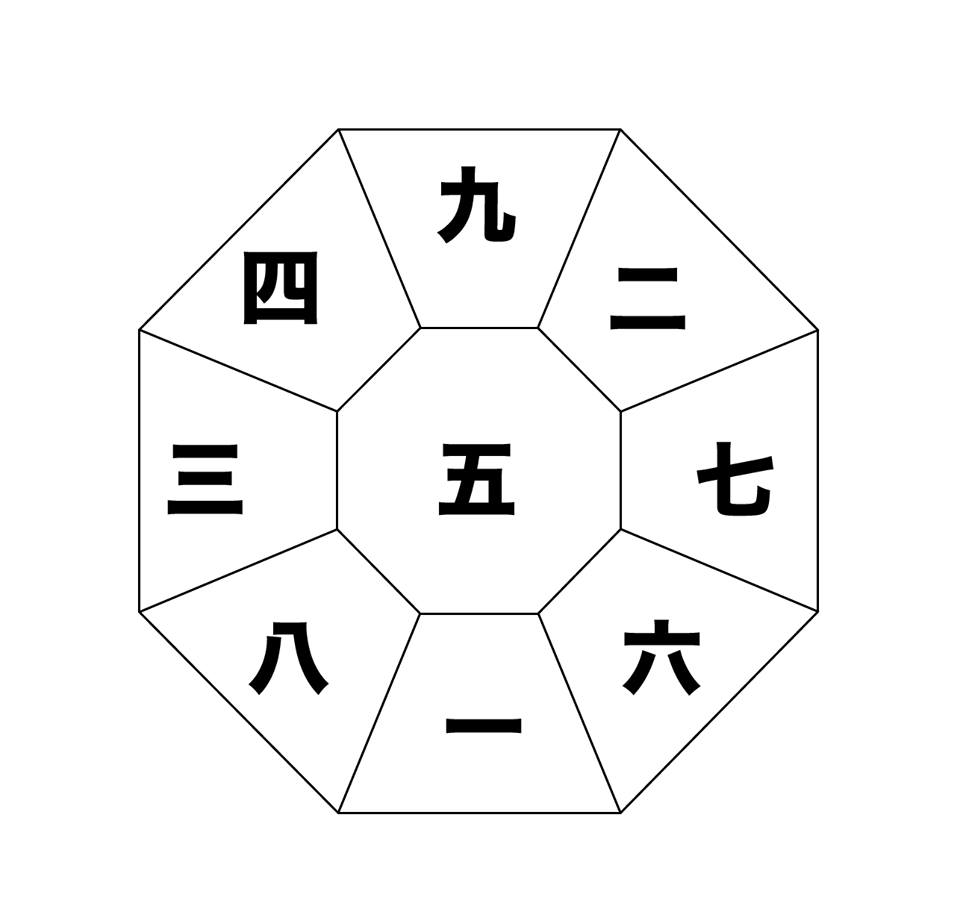 破
未
破
破
破
亥
ア
破
丑
戌
丑
時
月
年
日
1-3時/19-21時
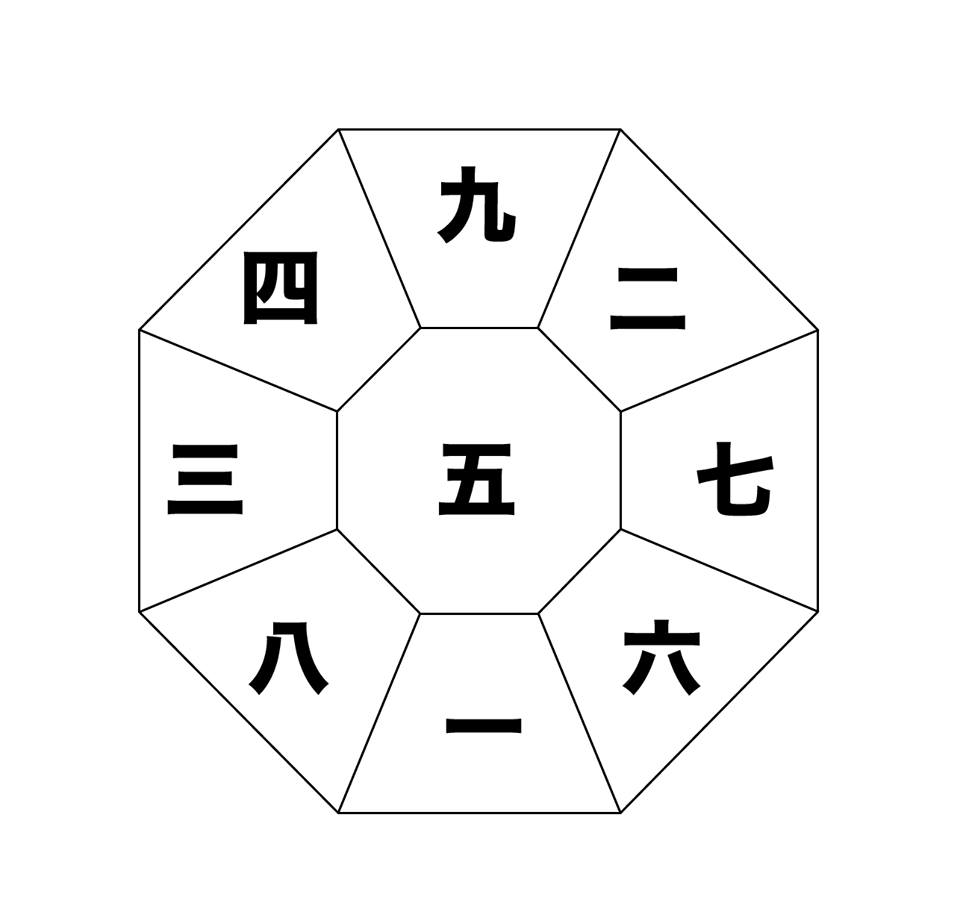 2021年　12月11日（土）癸巳
水火殺
破
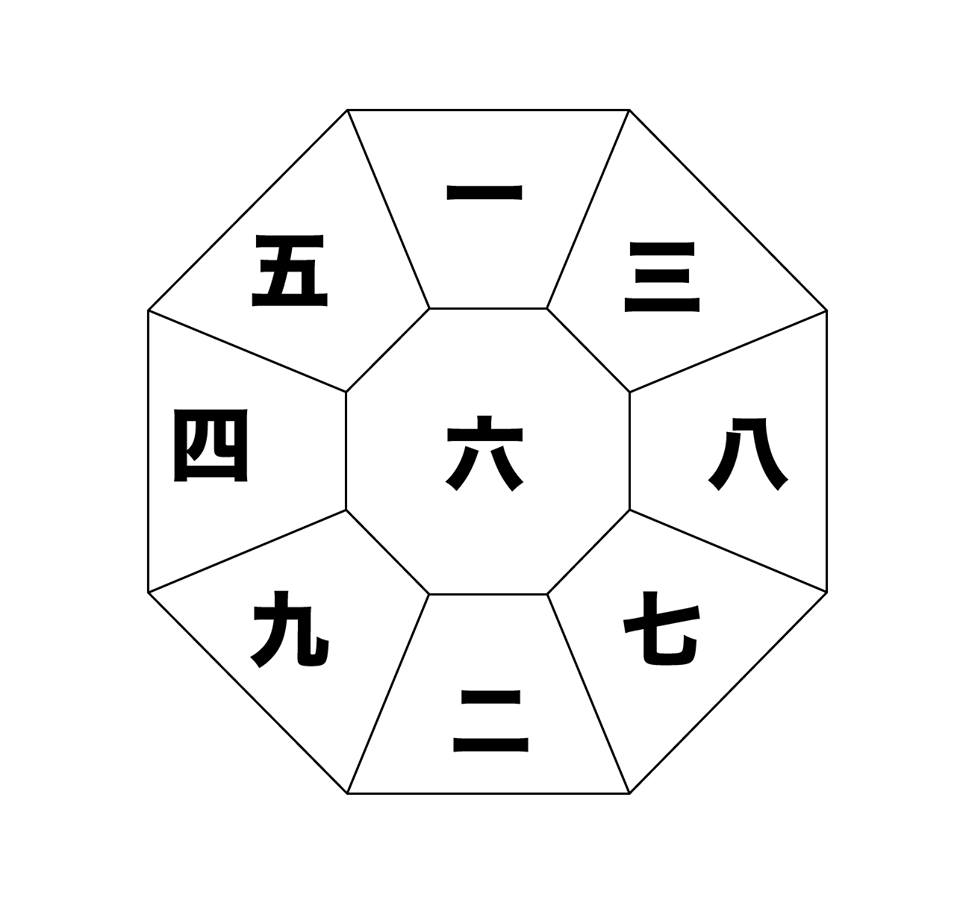 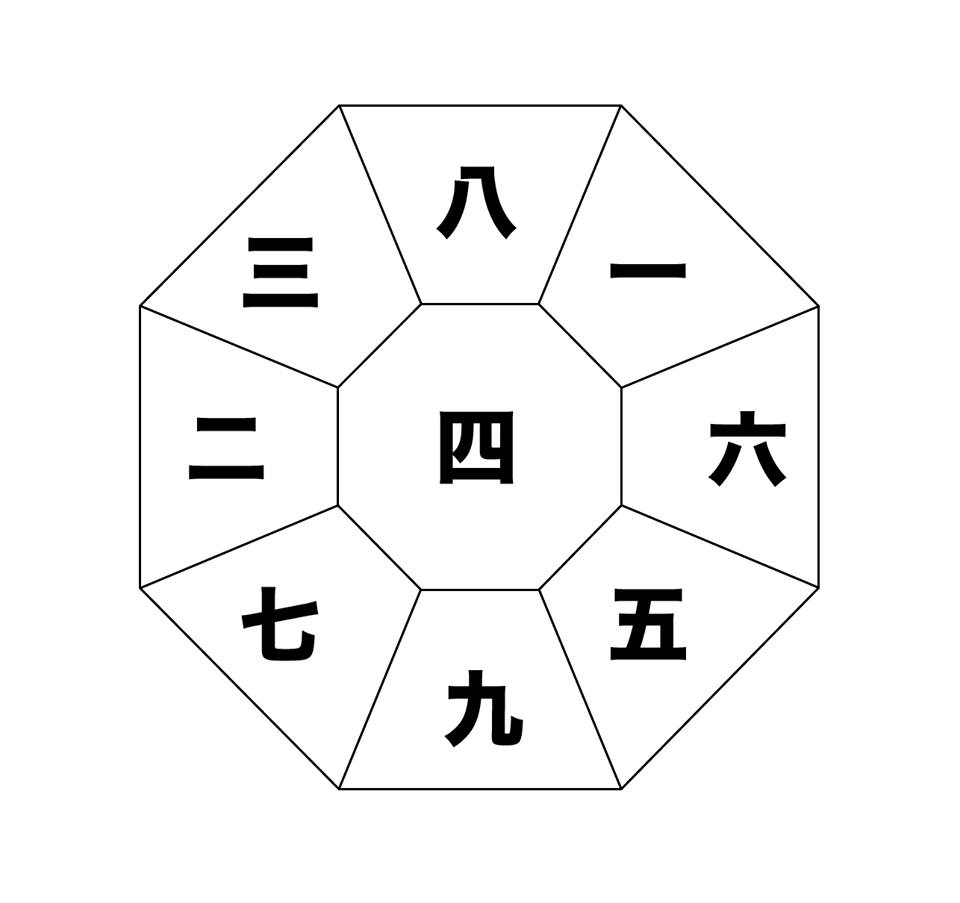 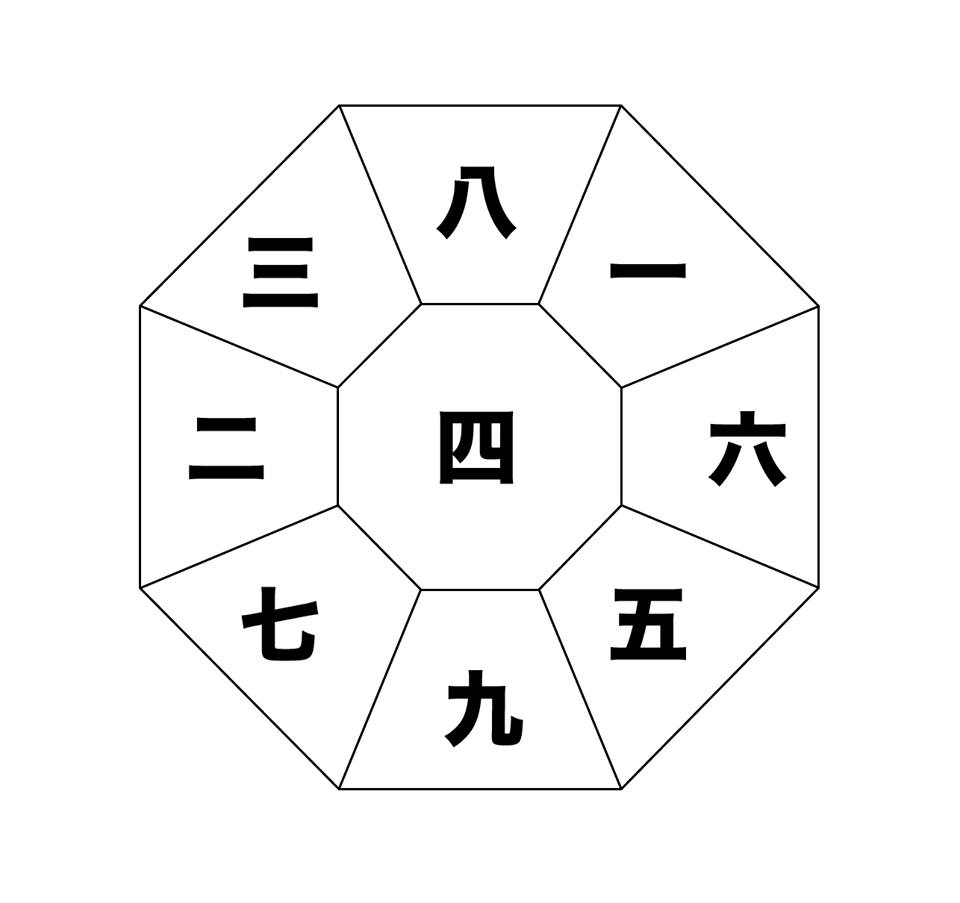 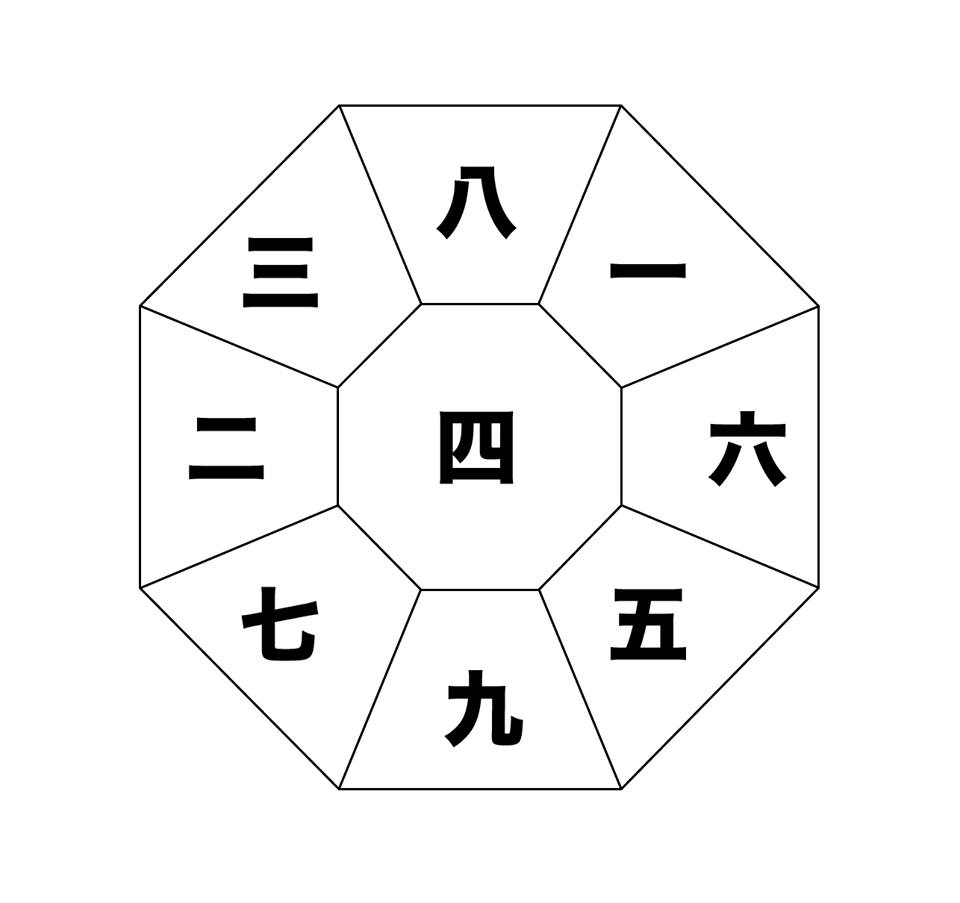 巳
申
破
ア
ア
ア
ア
丑
破
破
子
水火殺
水火殺
水火殺
時
月
年
日
15-17時
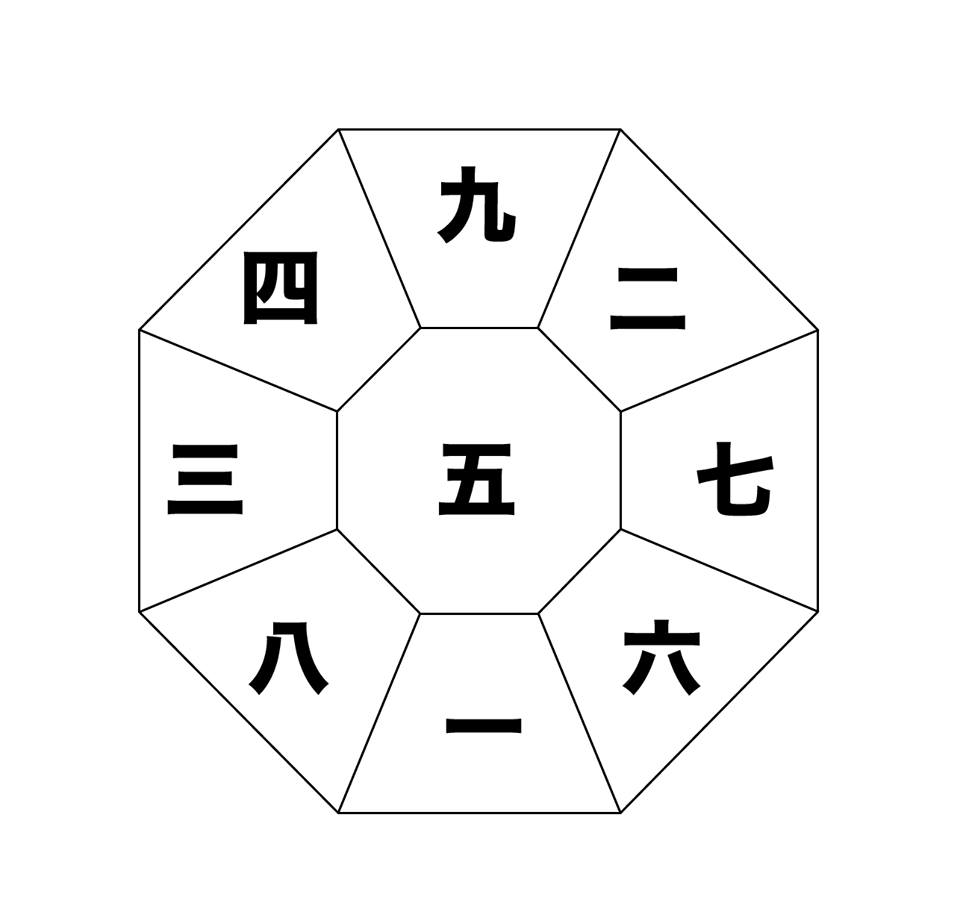 2021年　12月20日（月）壬寅
水火殺
破
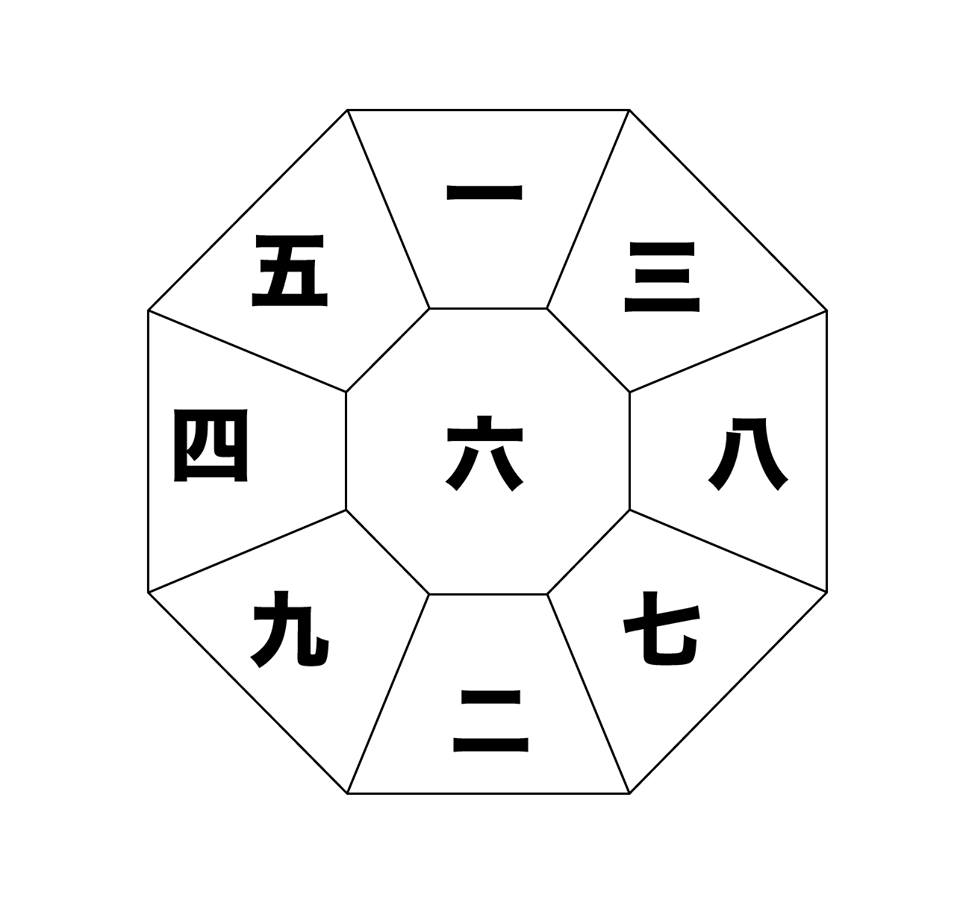 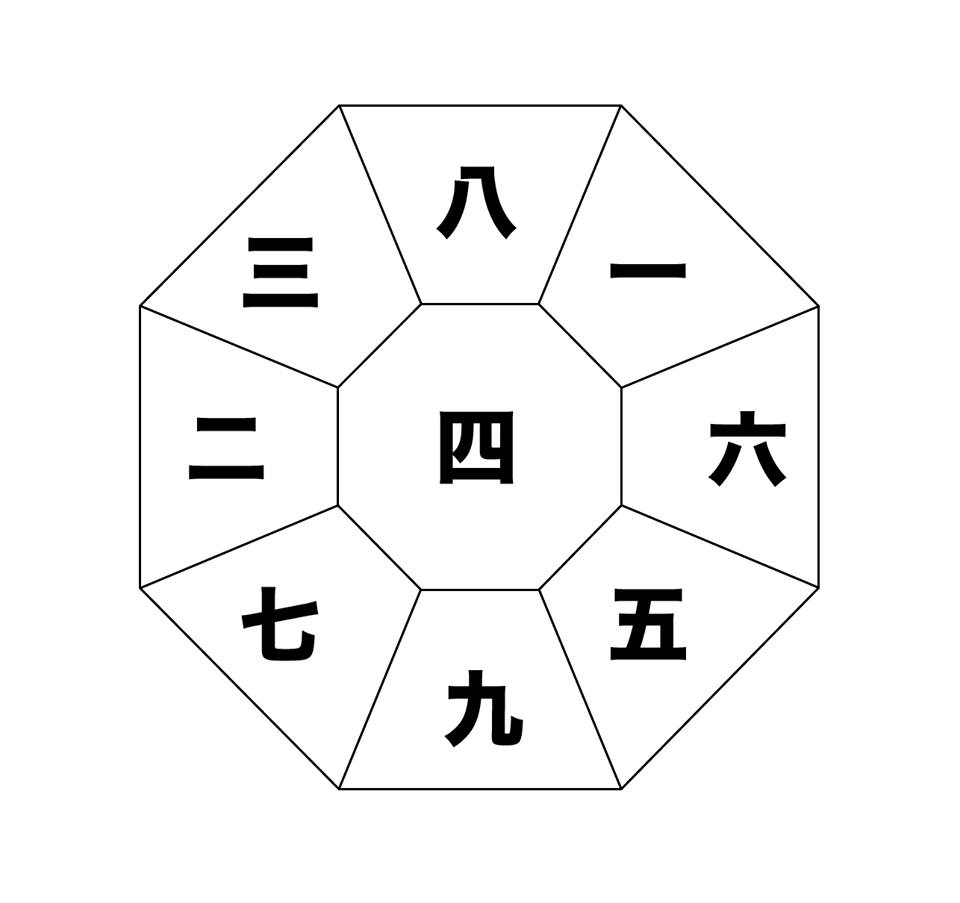 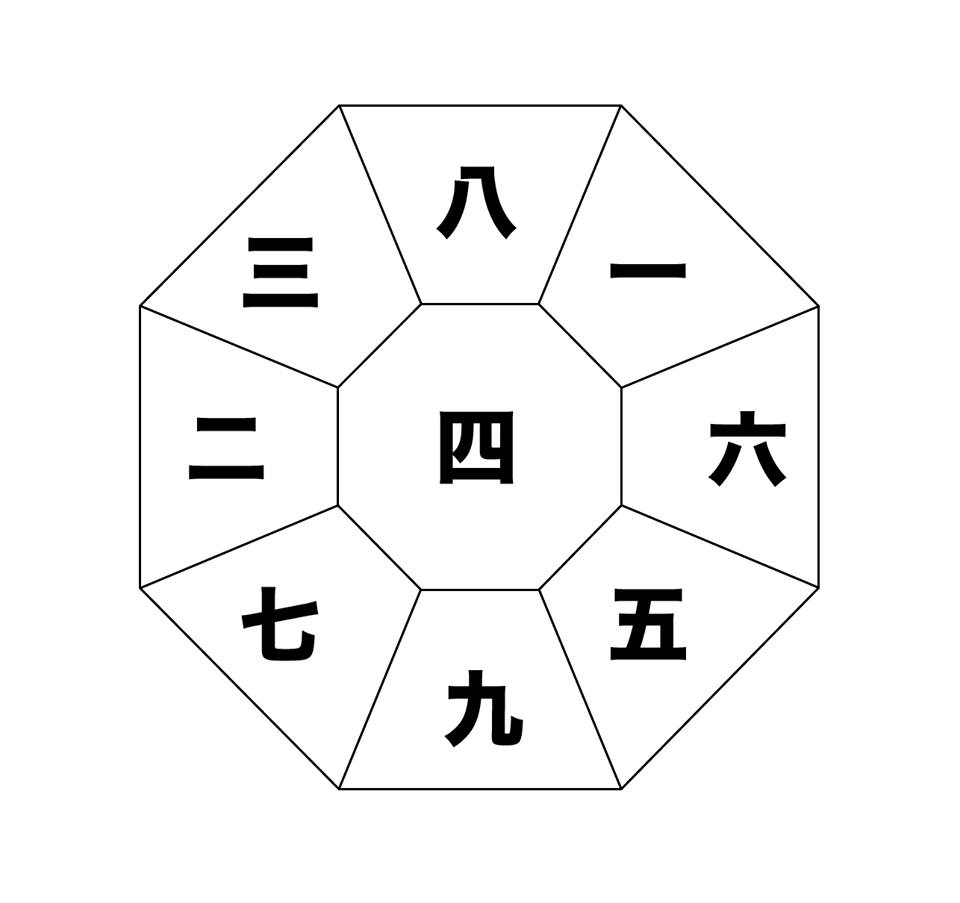 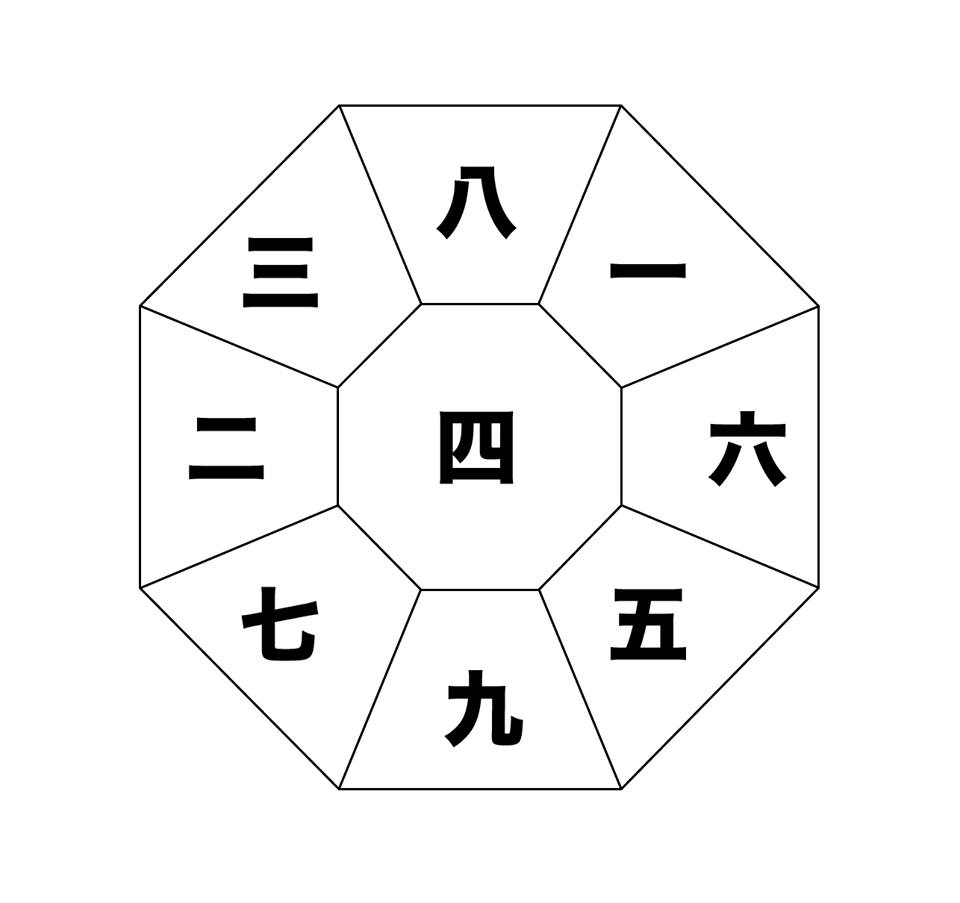 申
破
破
ア
ア
ア
ア
丑
破
寅
子
水火殺
水火殺
水火殺
時
月
年
日
15-17時
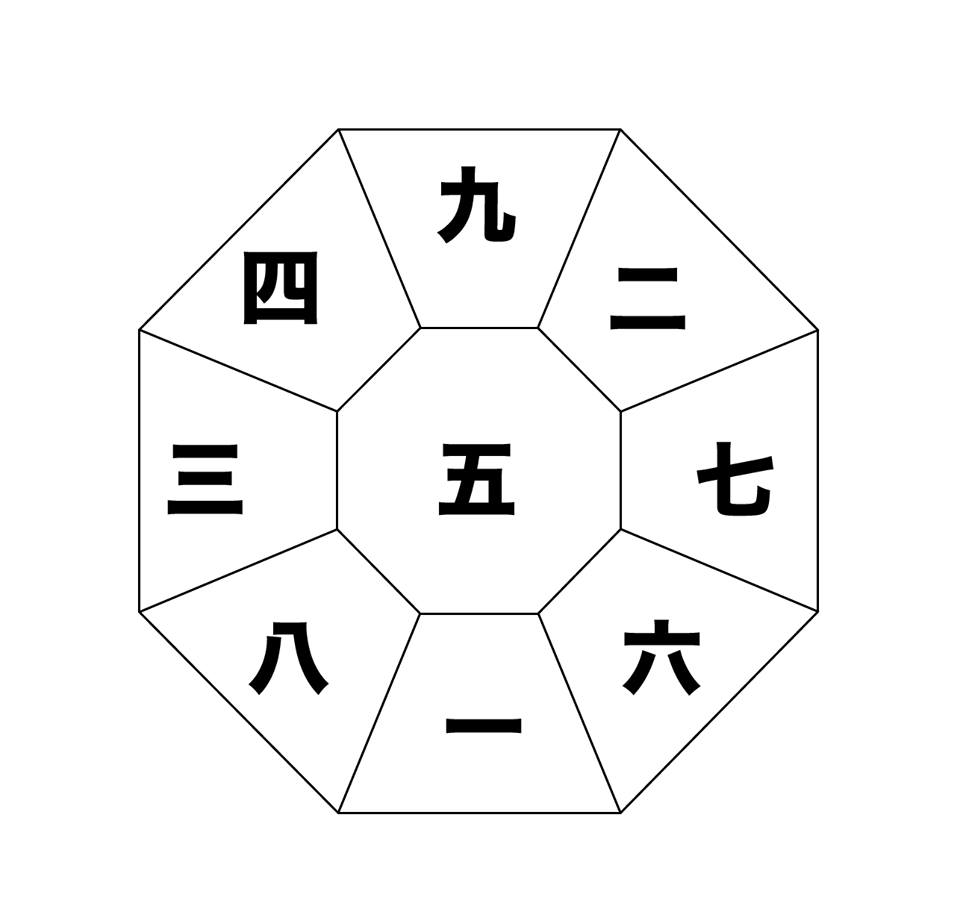 2021年　12月29日（水）辛亥
水火殺
破
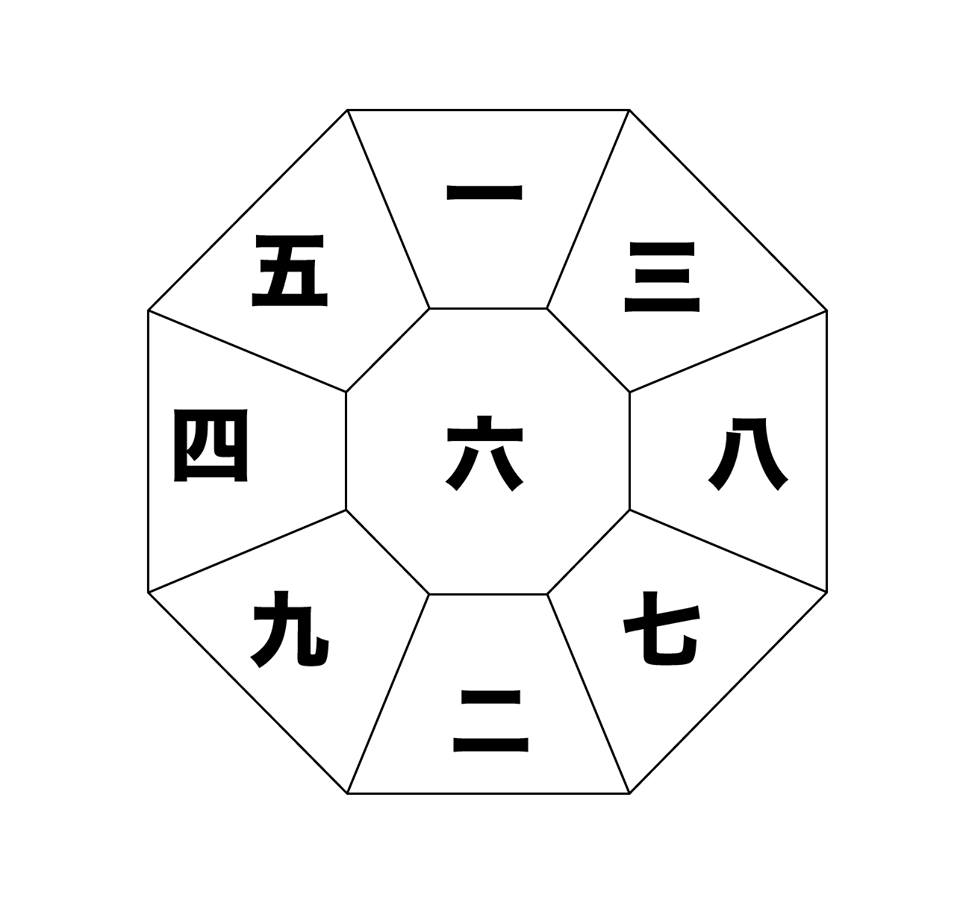 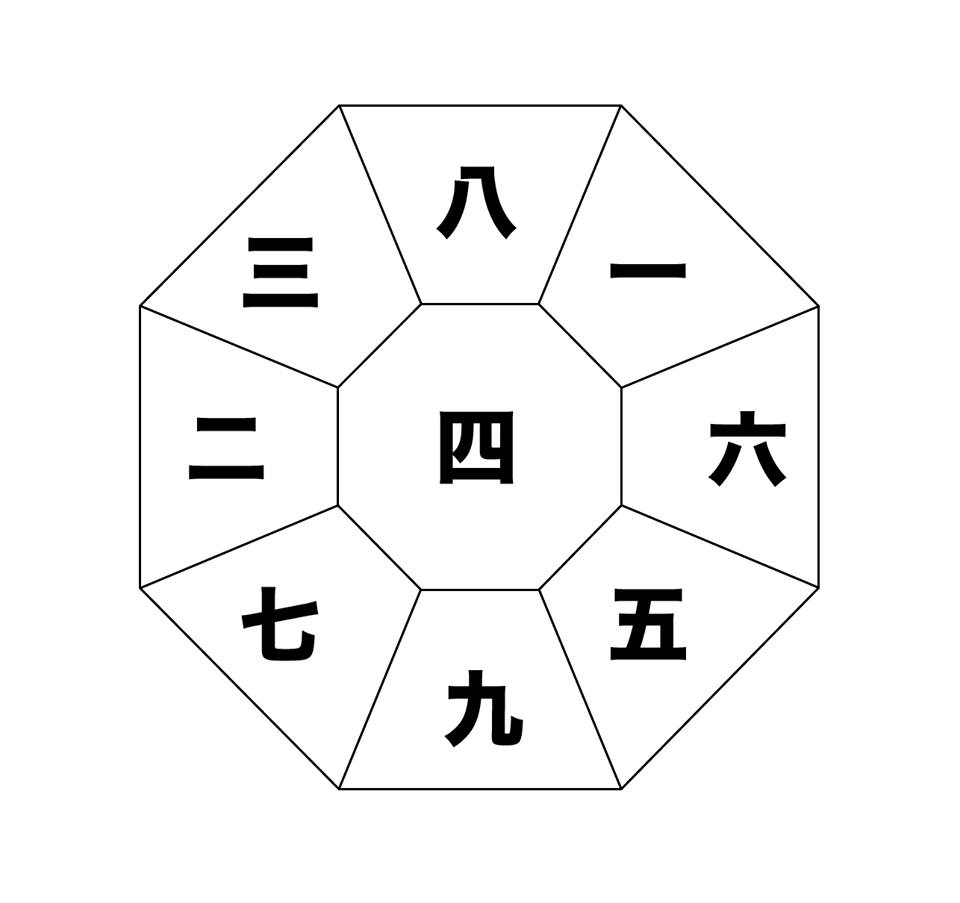 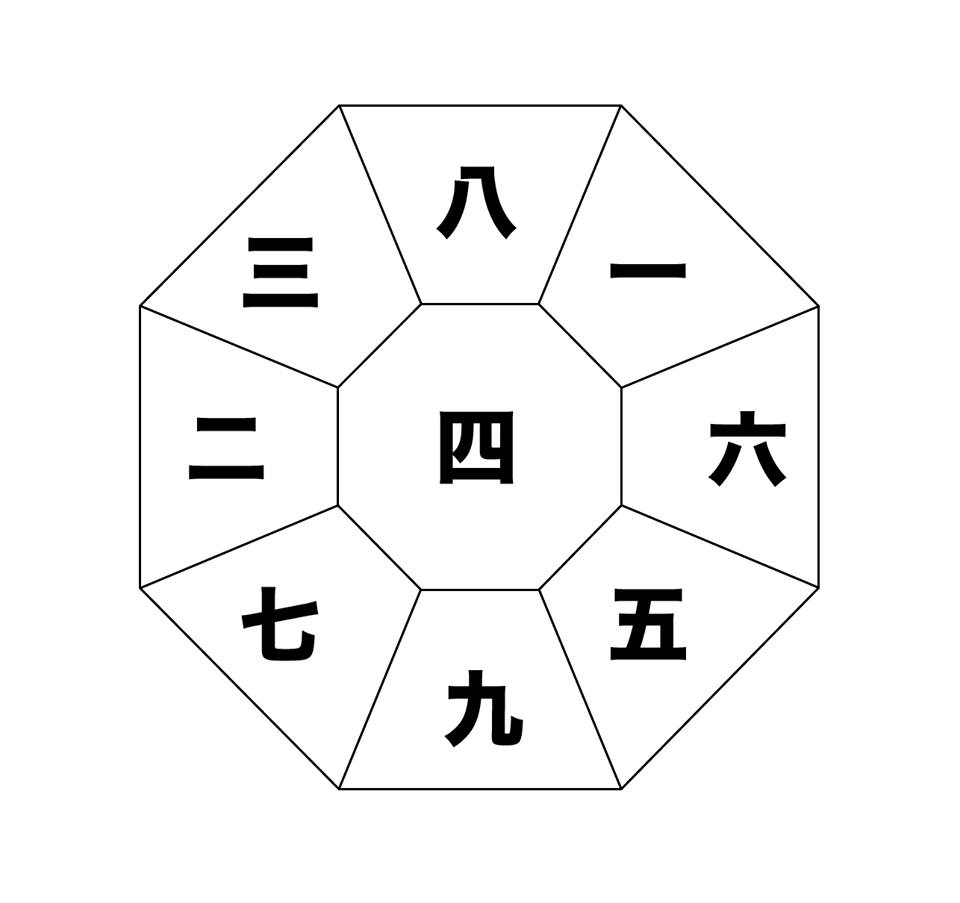 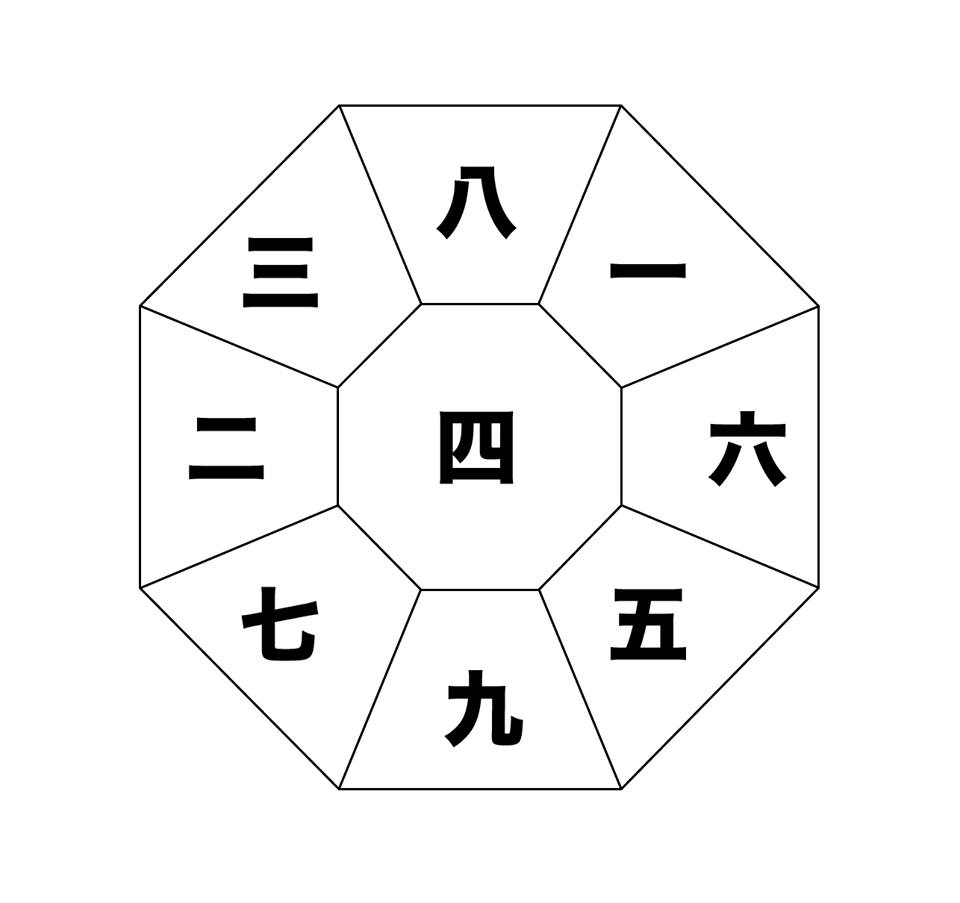 破
申
破
ア
ア
ア
ア
丑
破
亥
子
水火殺
水火殺
水火殺
時
月
年
日
15-17時
子
丑
寅
卯
辰
巳
午
未
申
酉
戌
亥
陰
11-13
15-17
17-19
23-1
1-3
3-5
5-7
7-9
9-11
13-15
19-21
21-23
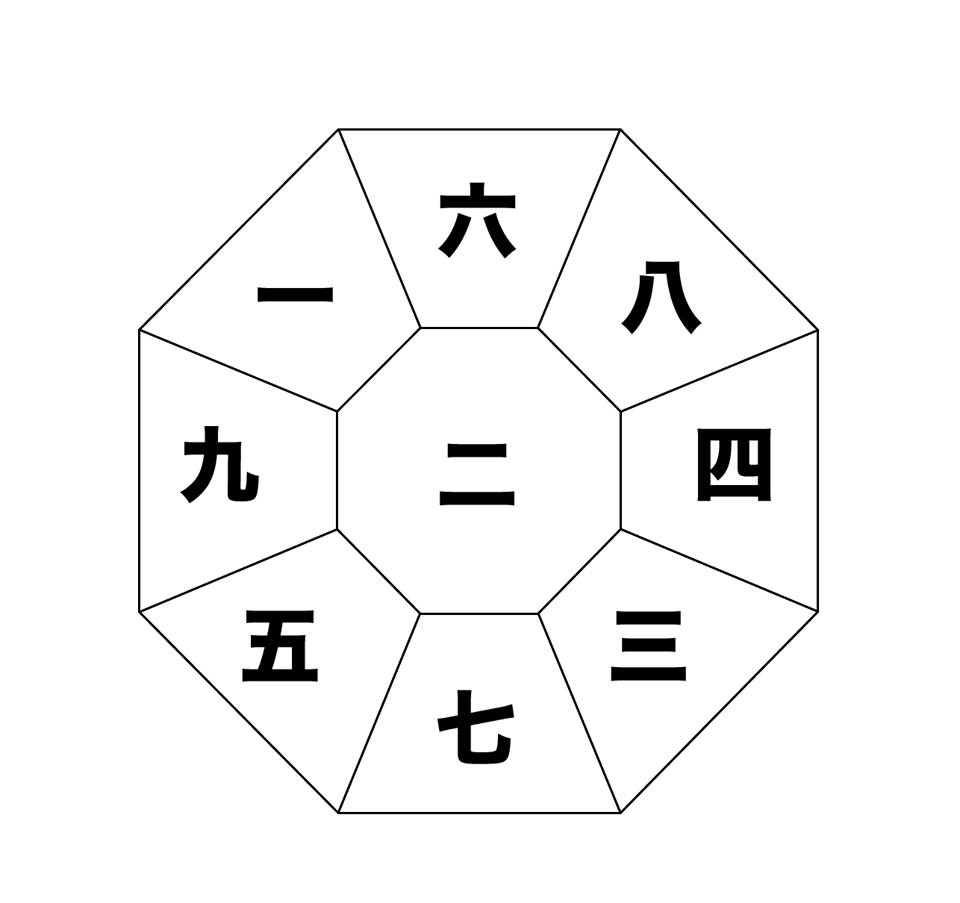 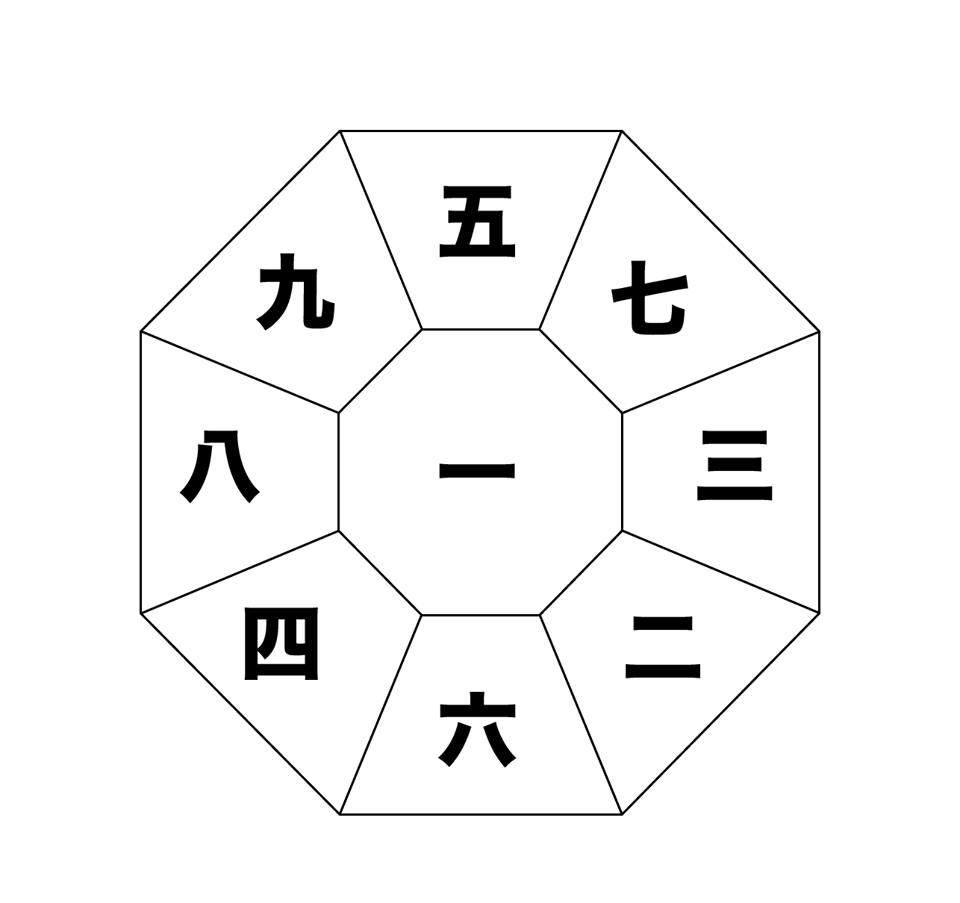 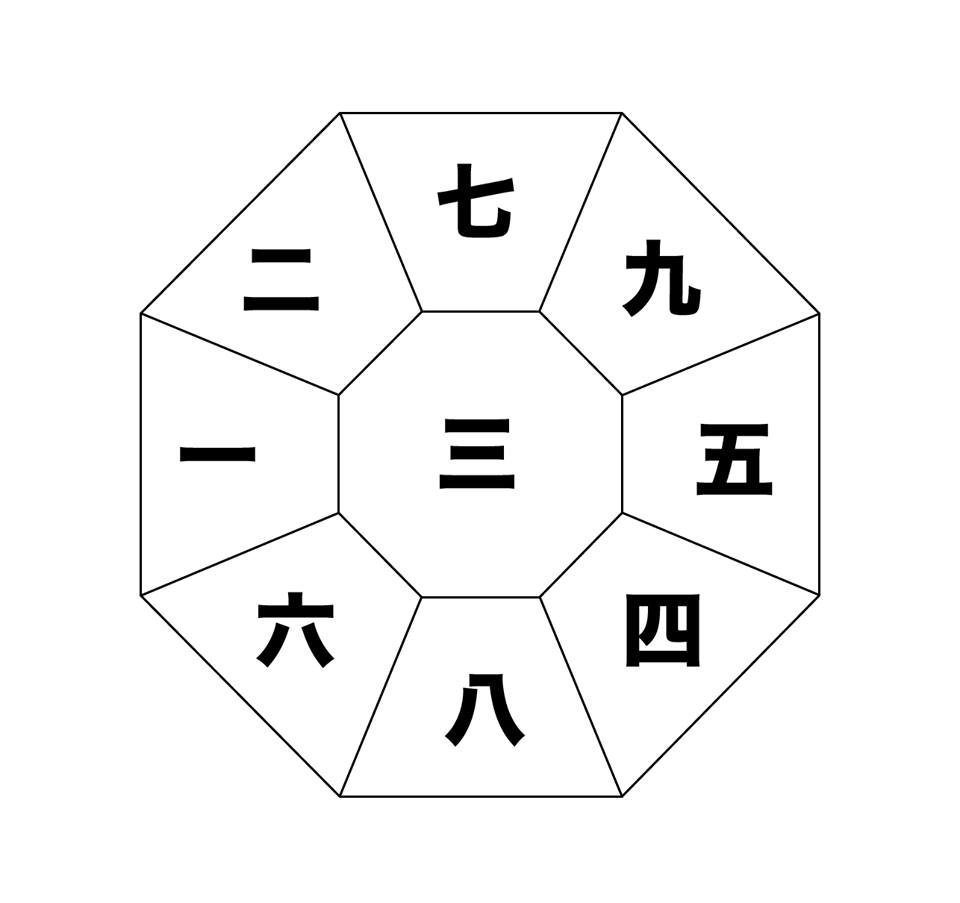 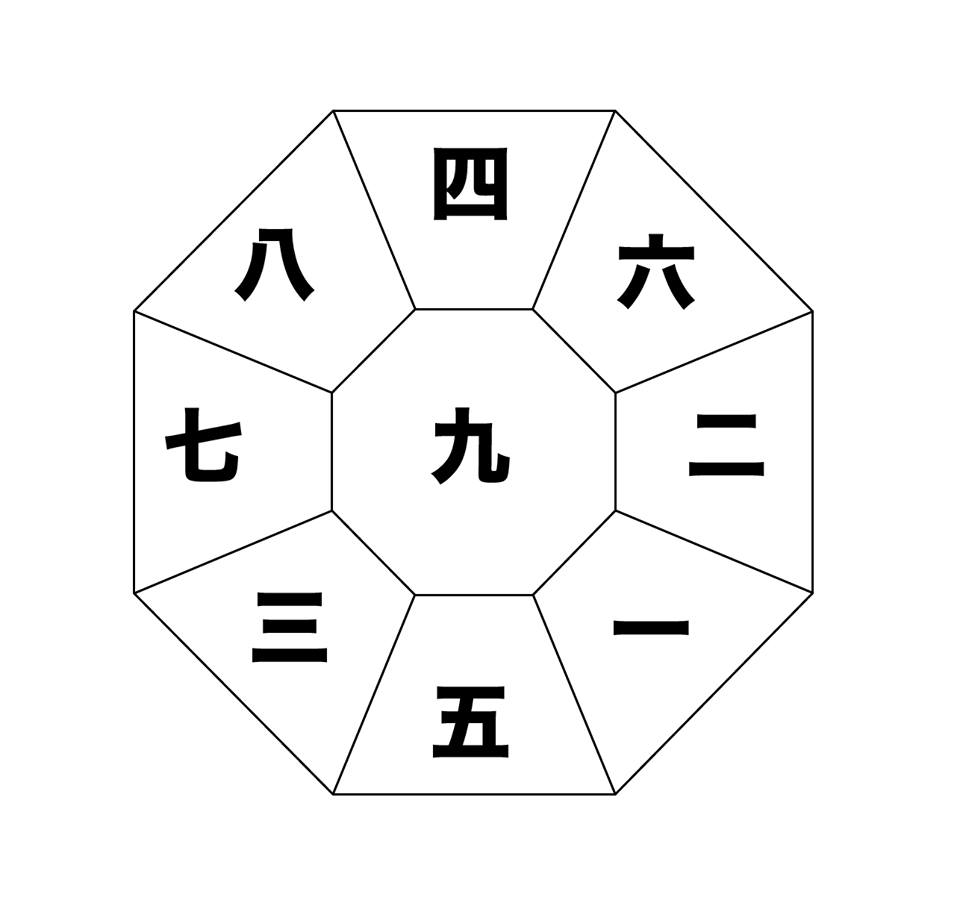 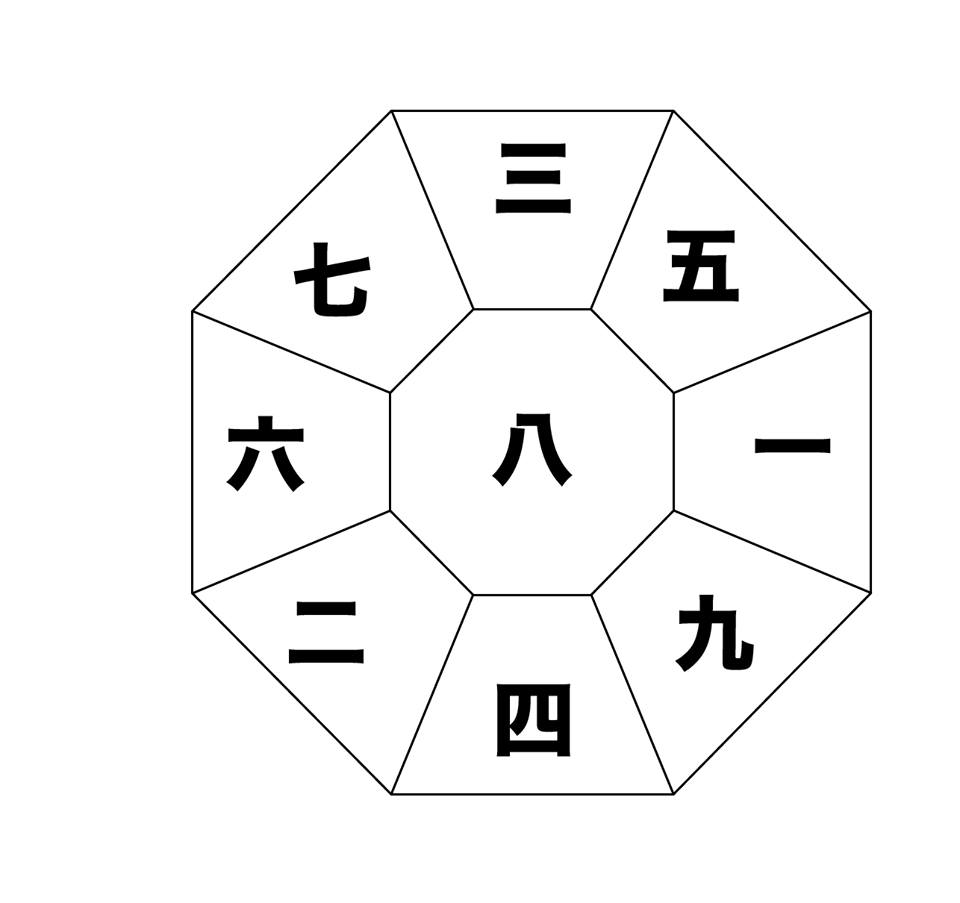 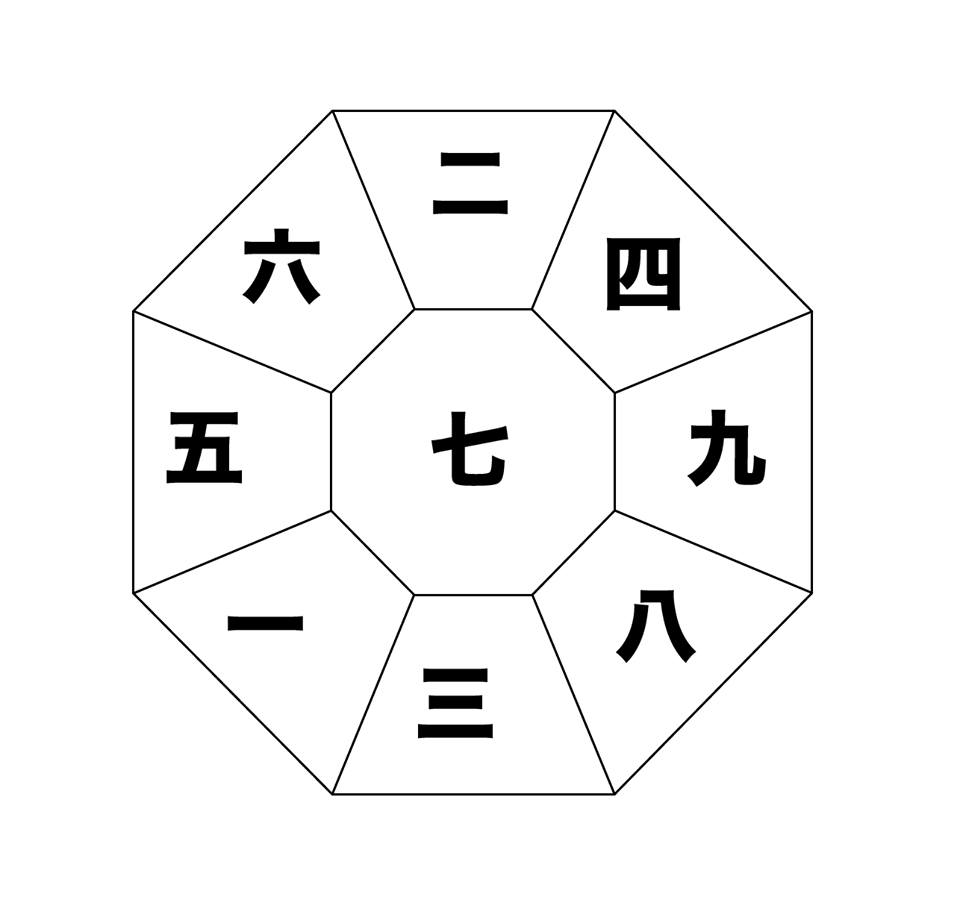 寅巳
申亥
ア
破
破
ア
破
ア
破
ア
ア
破
破
ア
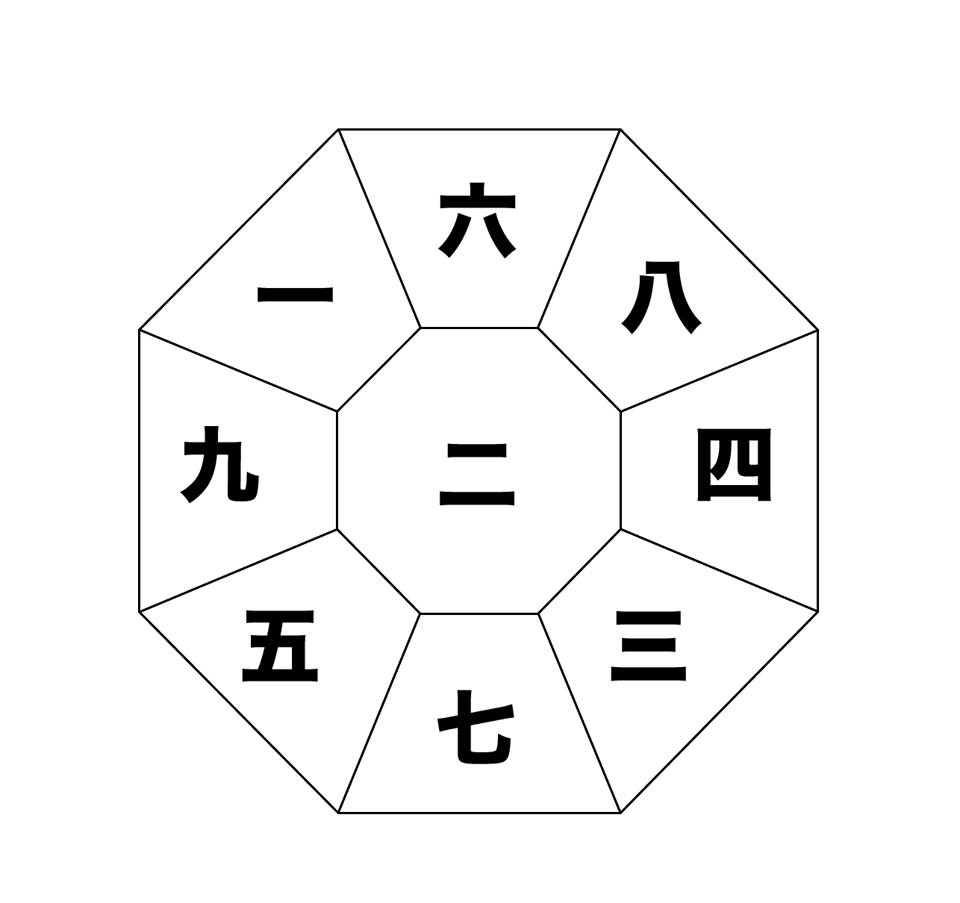 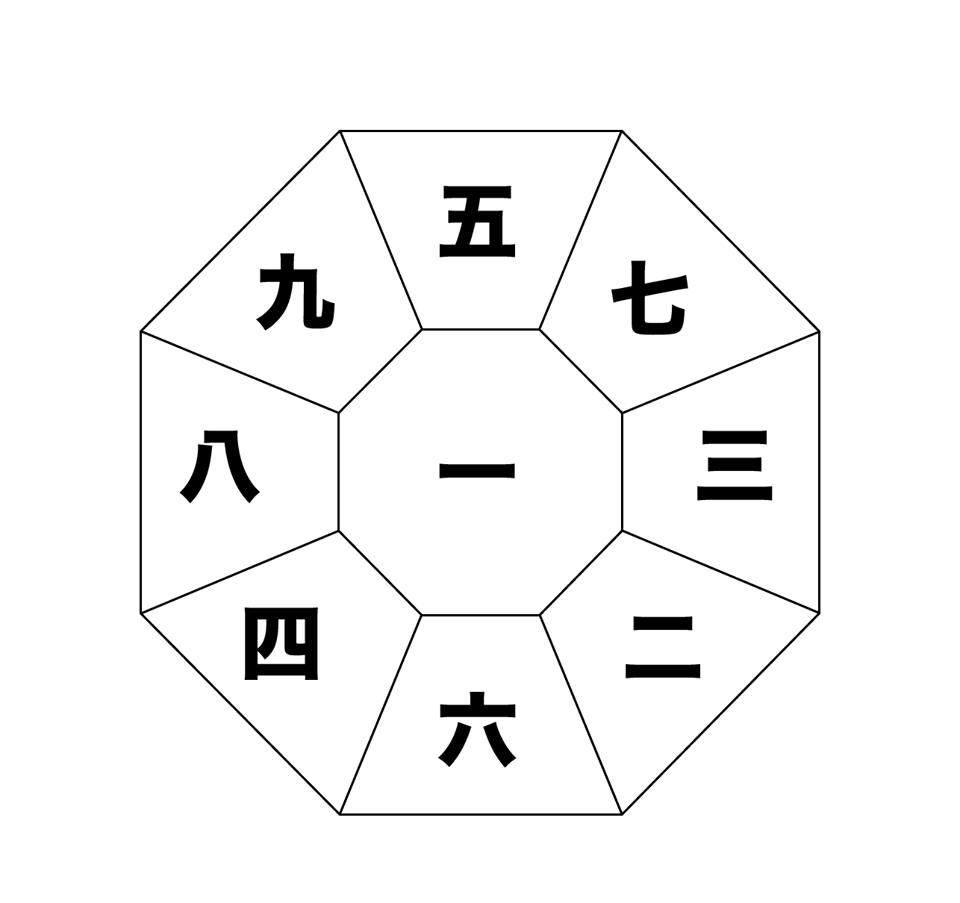 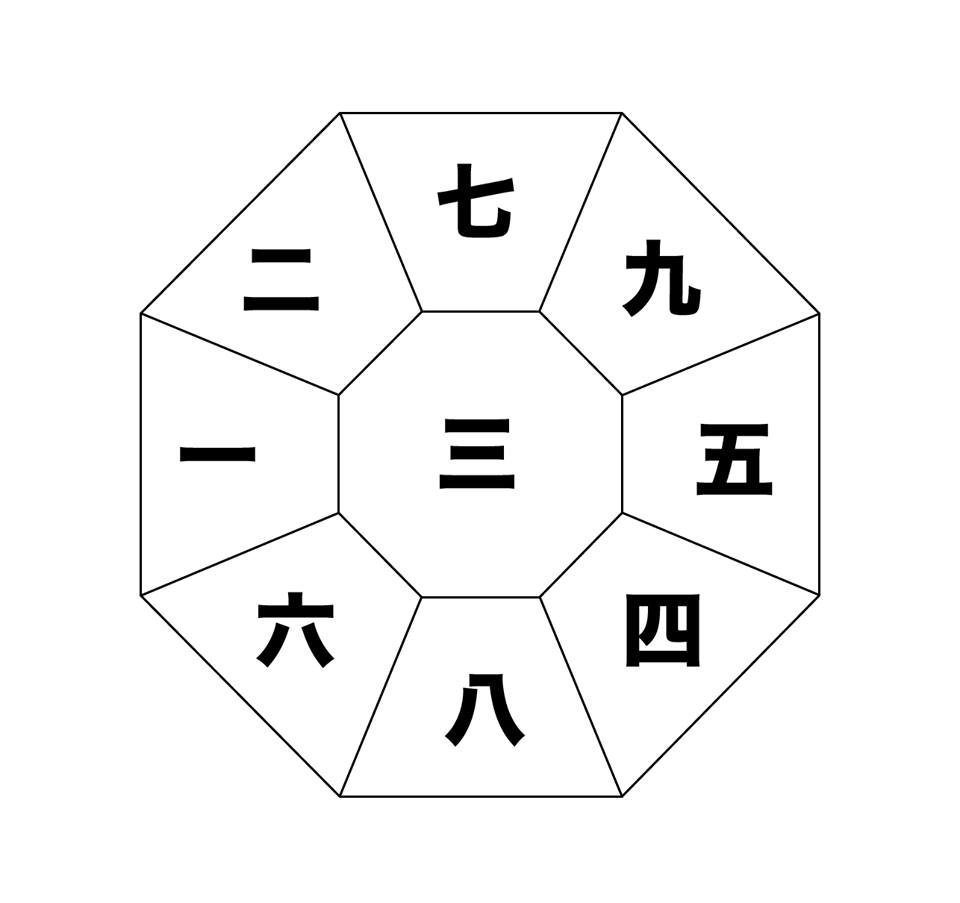 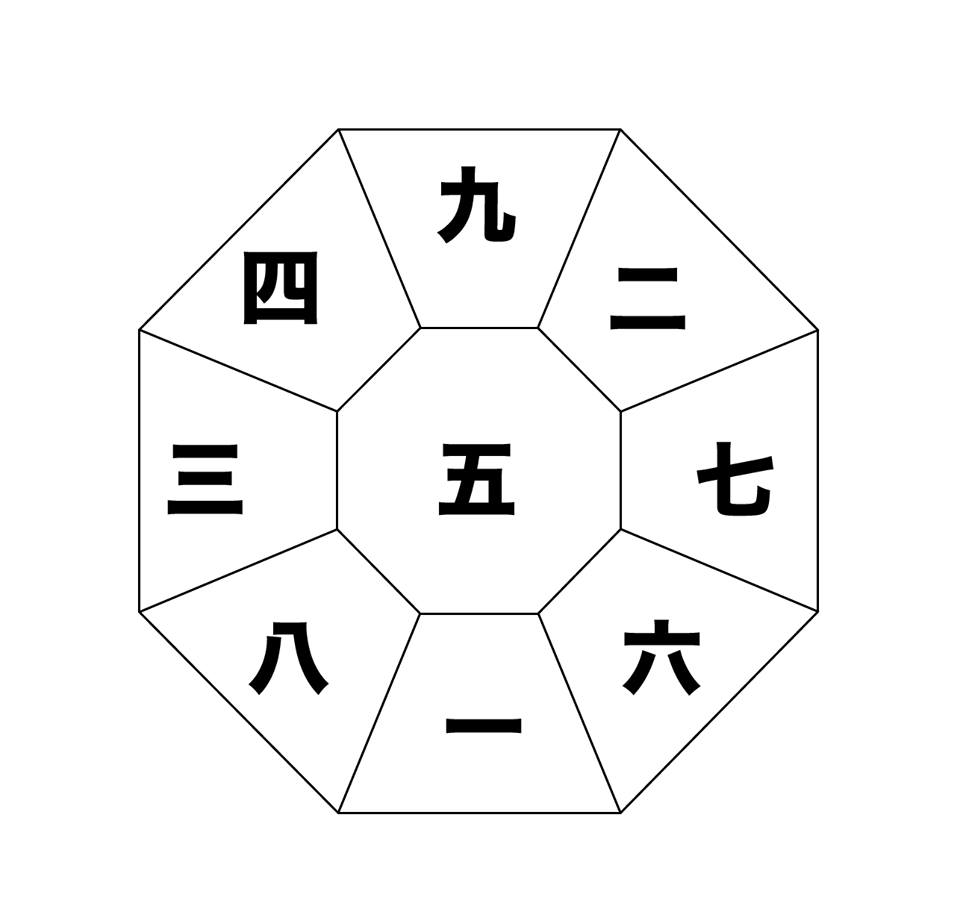 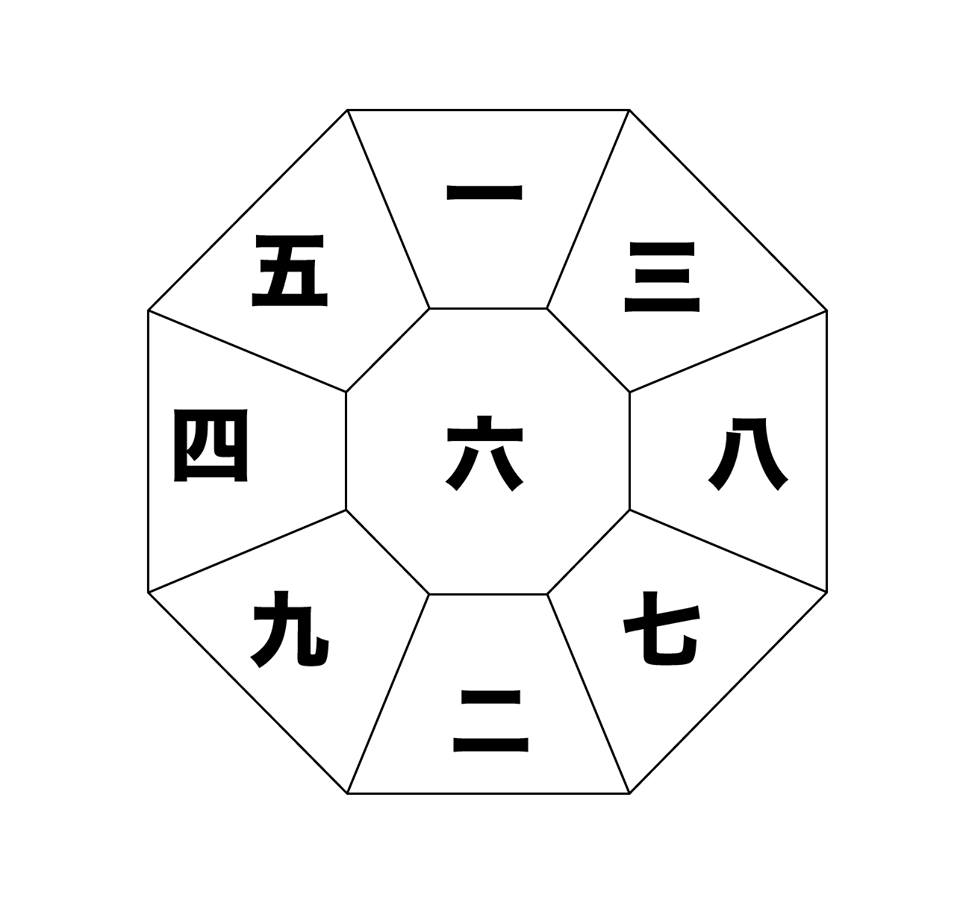 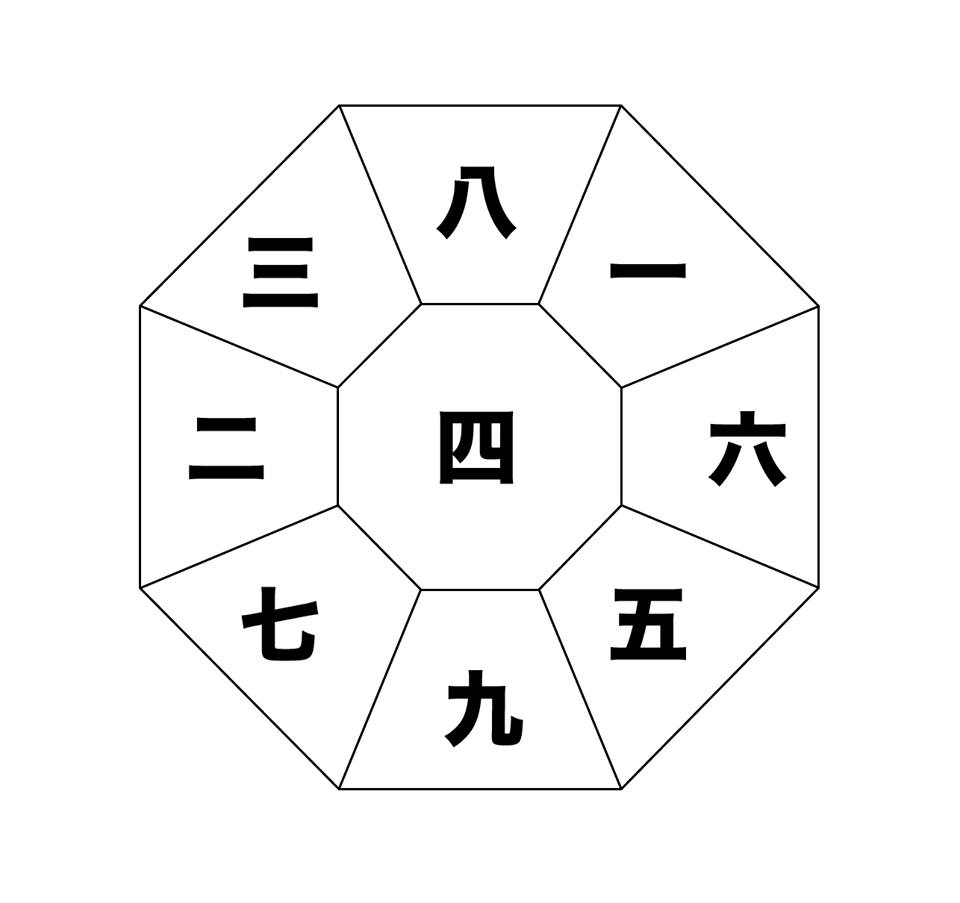 破
破
ア
ア
破
ア
破
ア
破
破
ア
子
丑
寅
卯
辰
巳
午
未
申
酉
戌
亥
陰
11-13
15-17
17-19
23-1
1-3
3-5
5-7
7-9
9-11
13-15
19-21
21-23
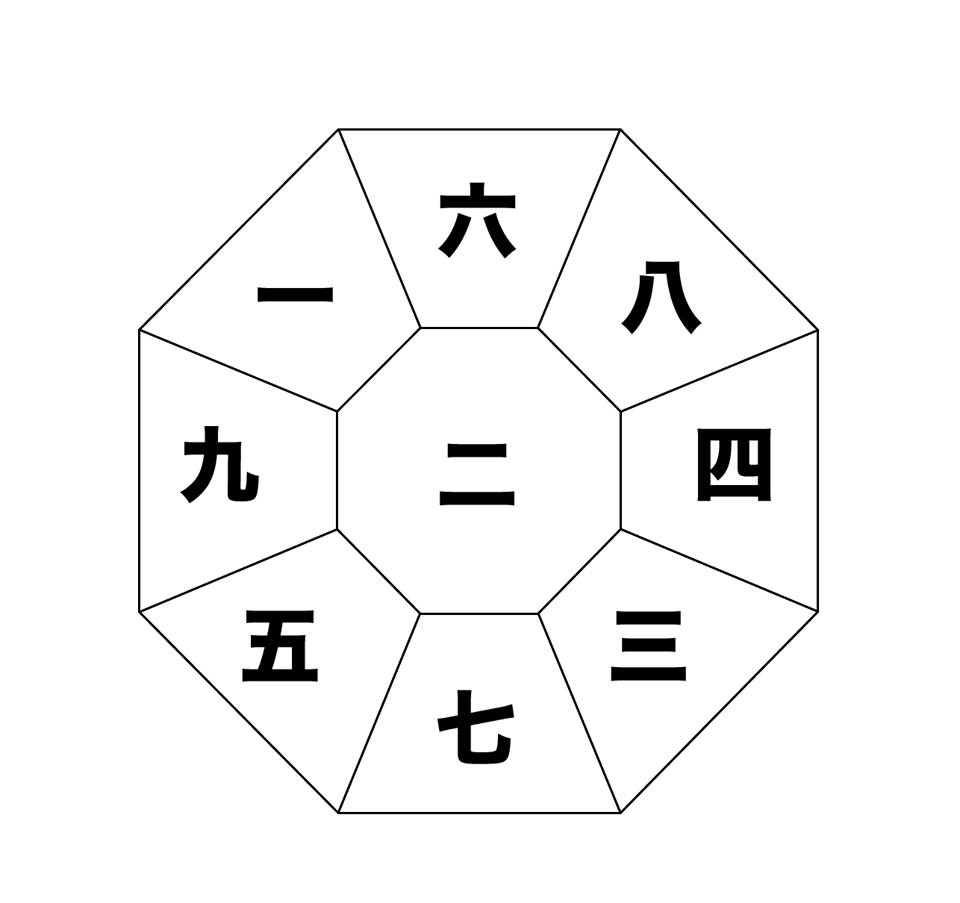 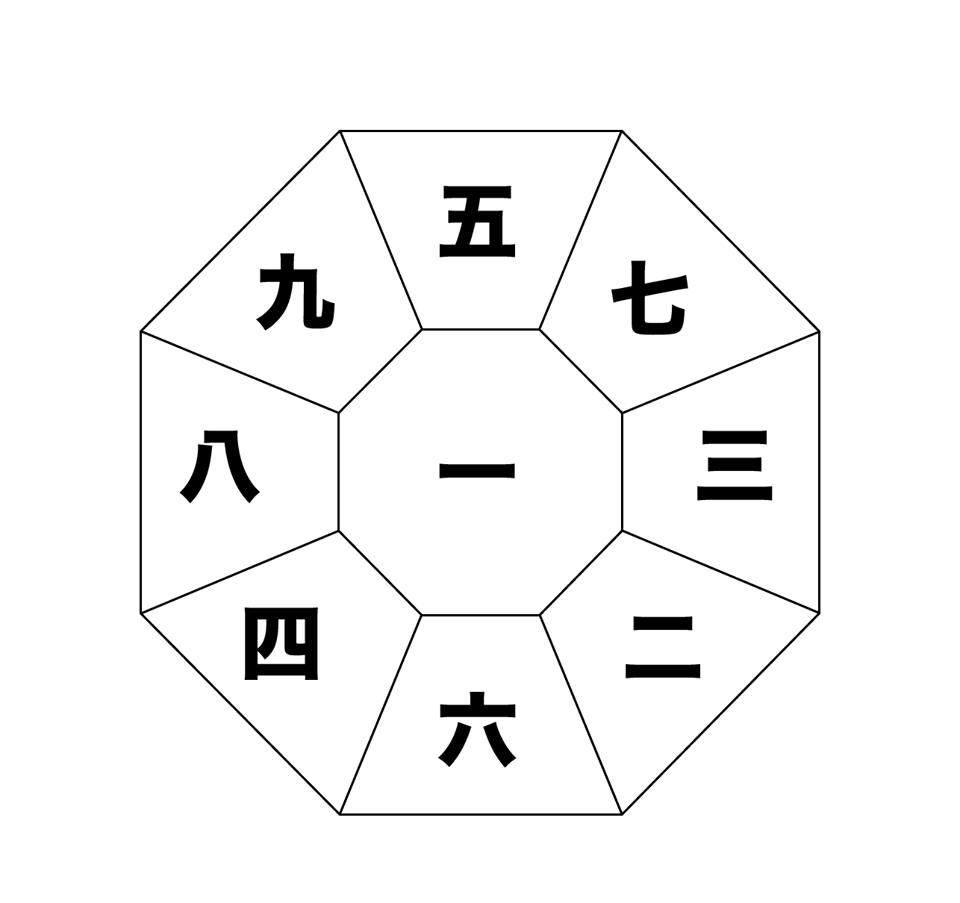 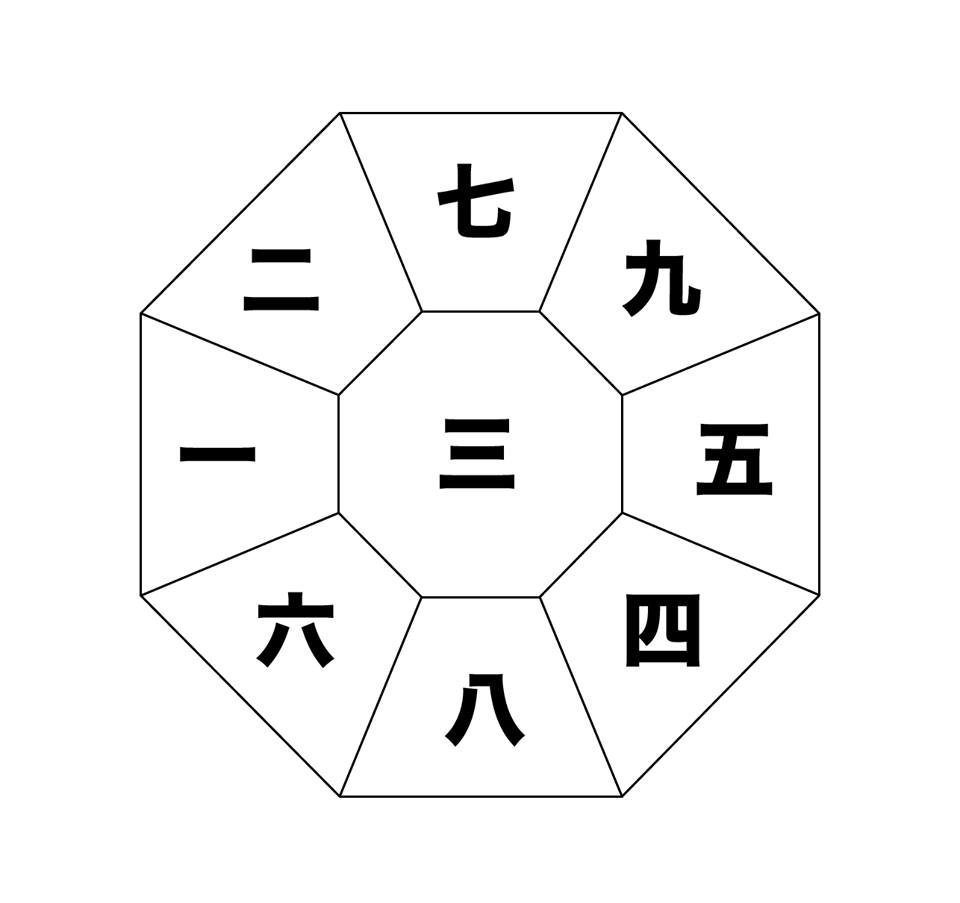 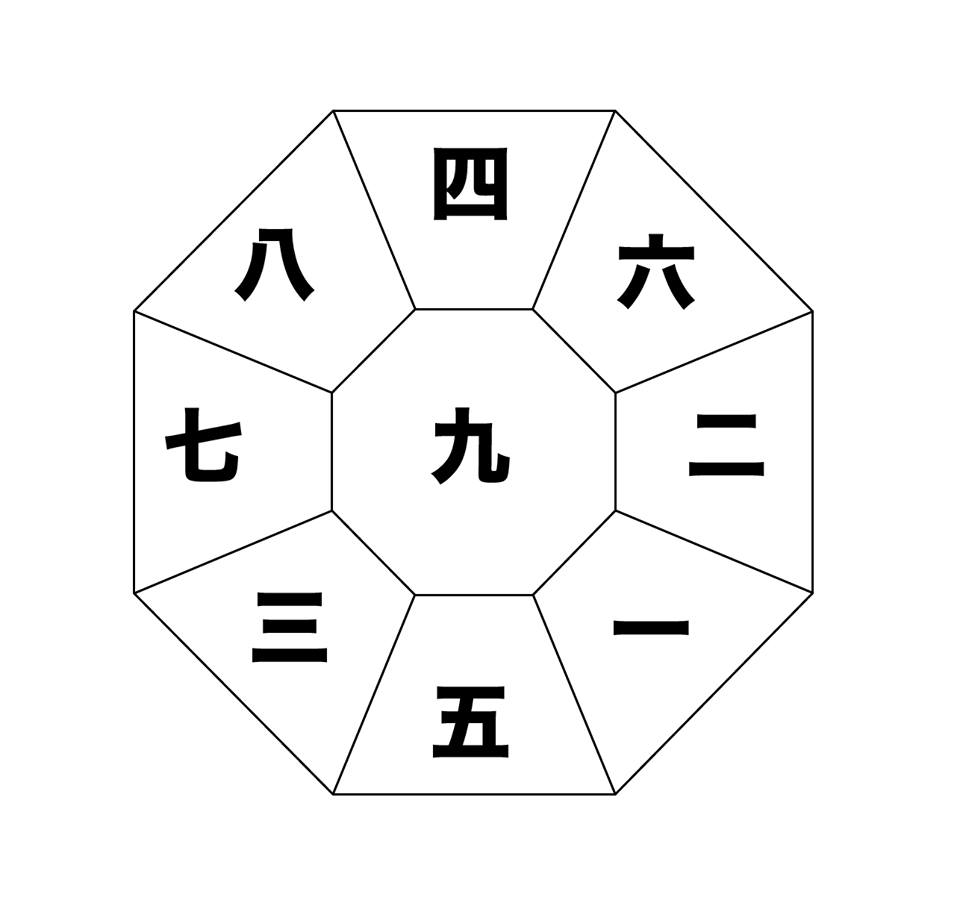 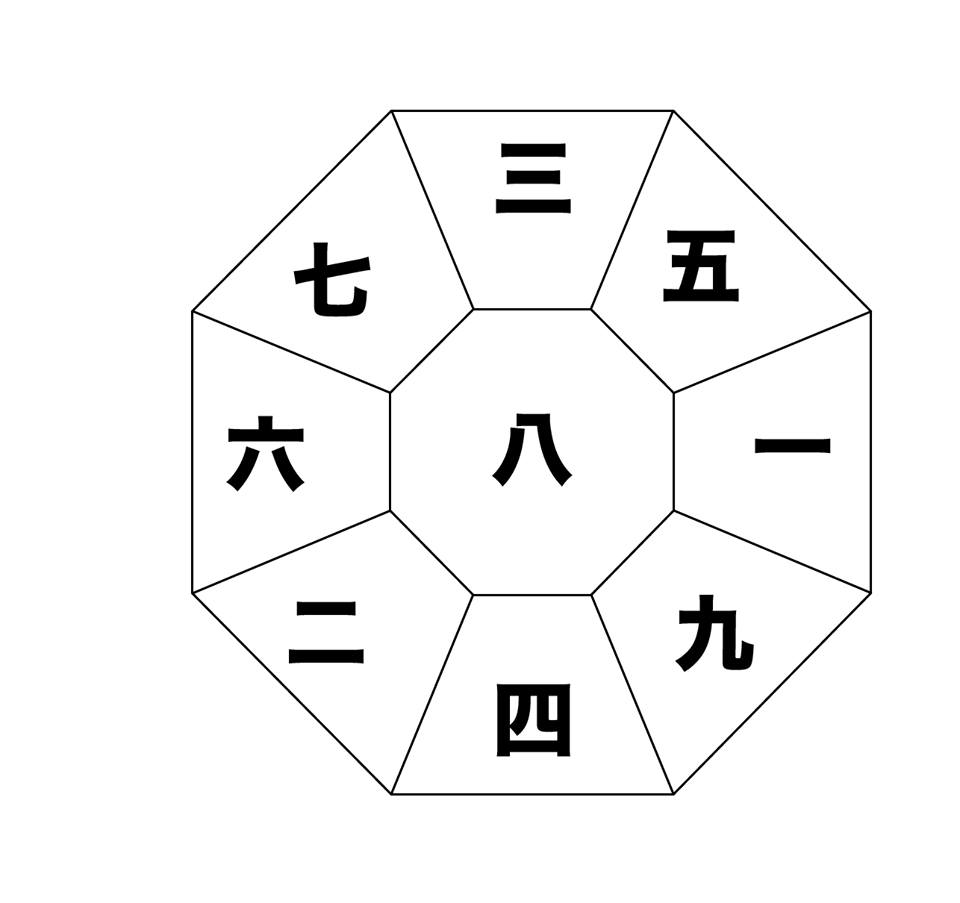 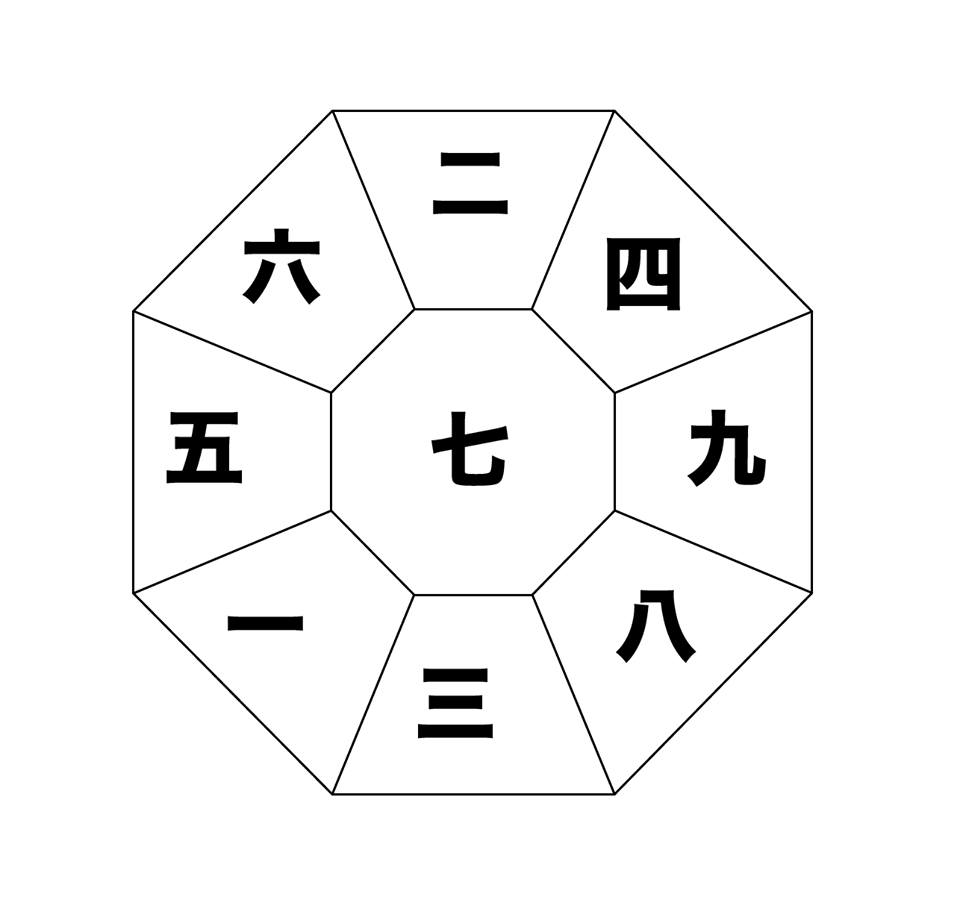 丑辰
未戌
破
破
ア
ア
破
破
ア
破
ア
破
ア
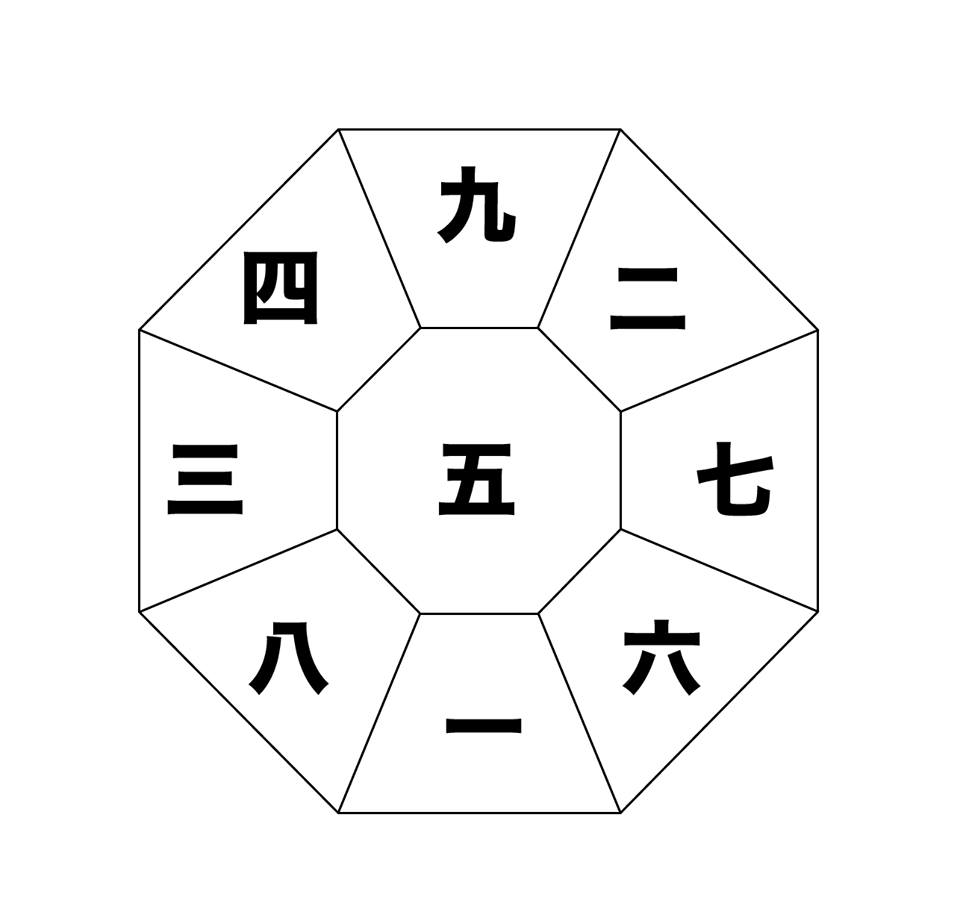 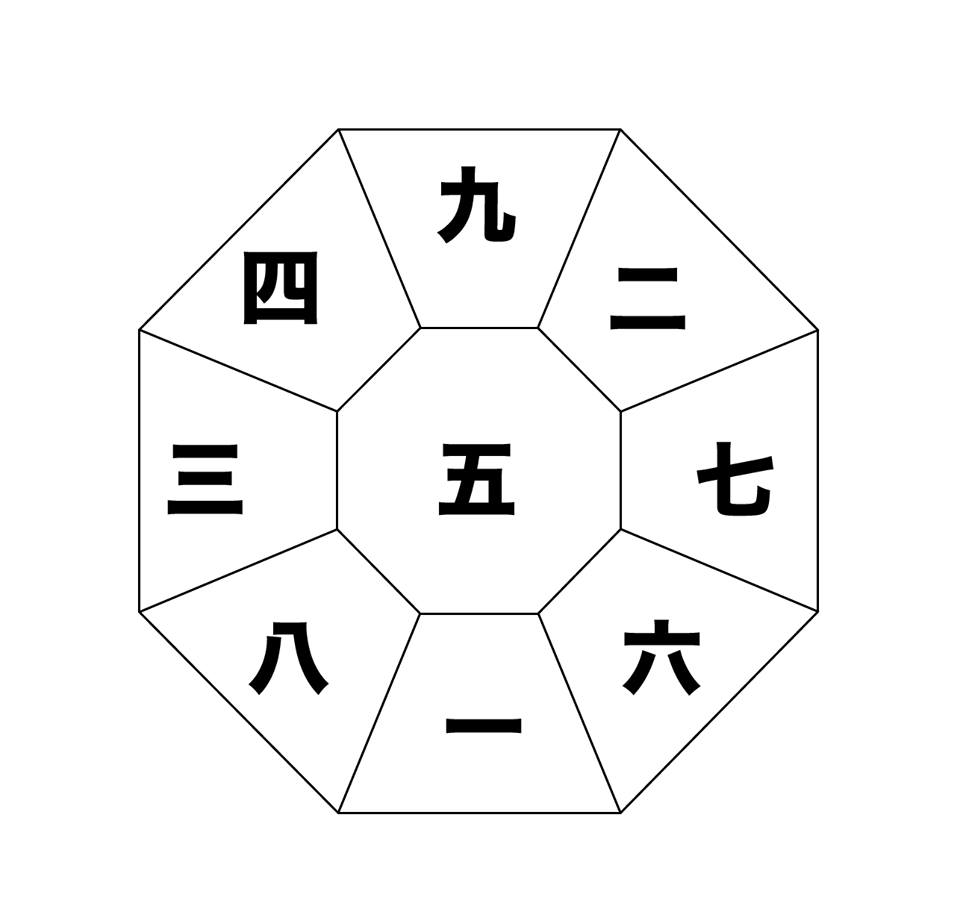 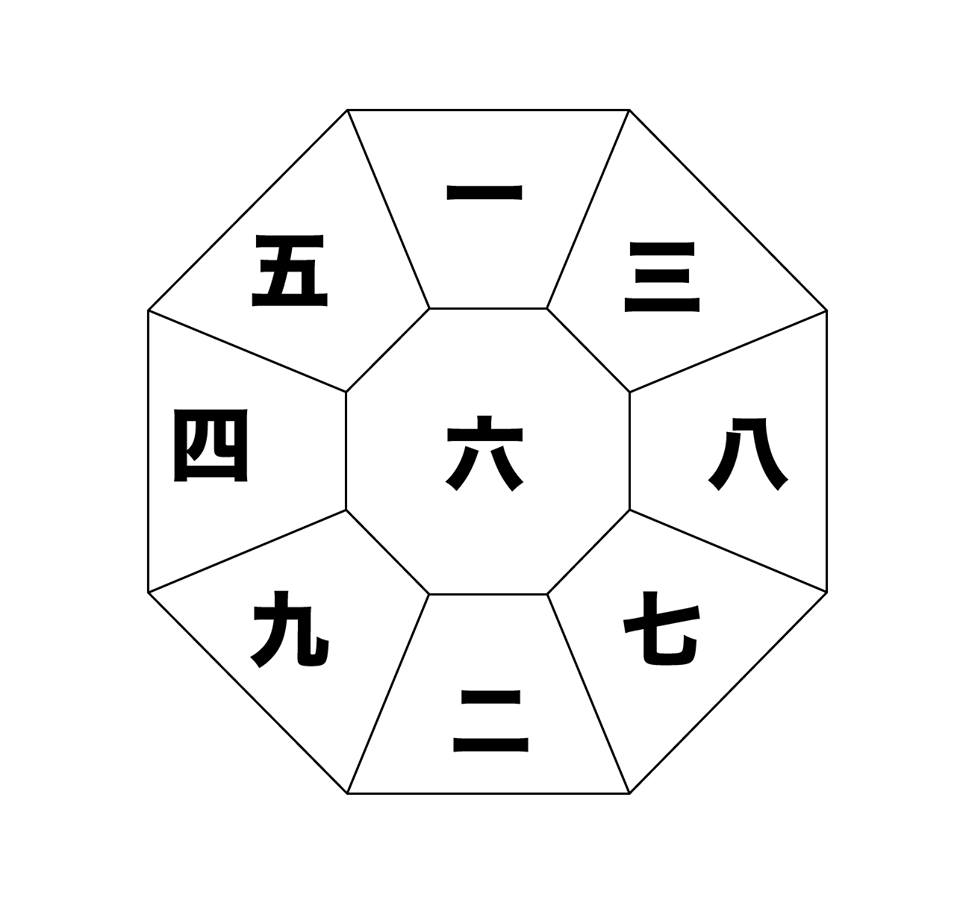 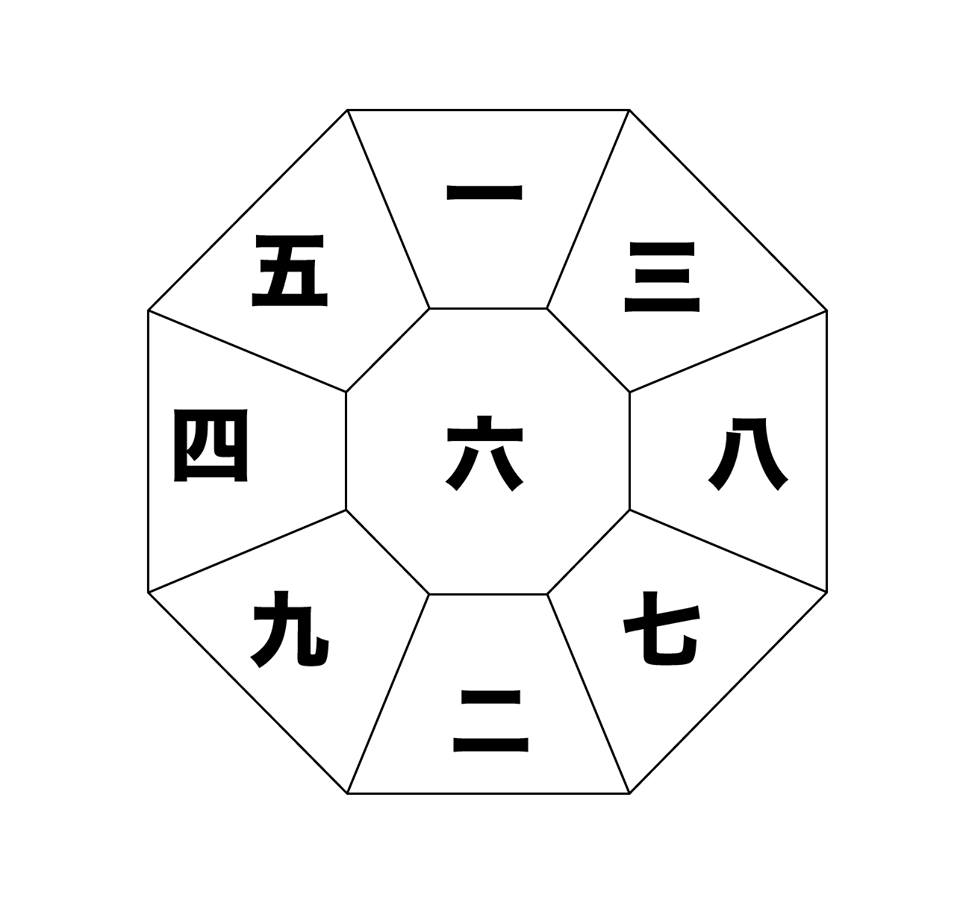 ア
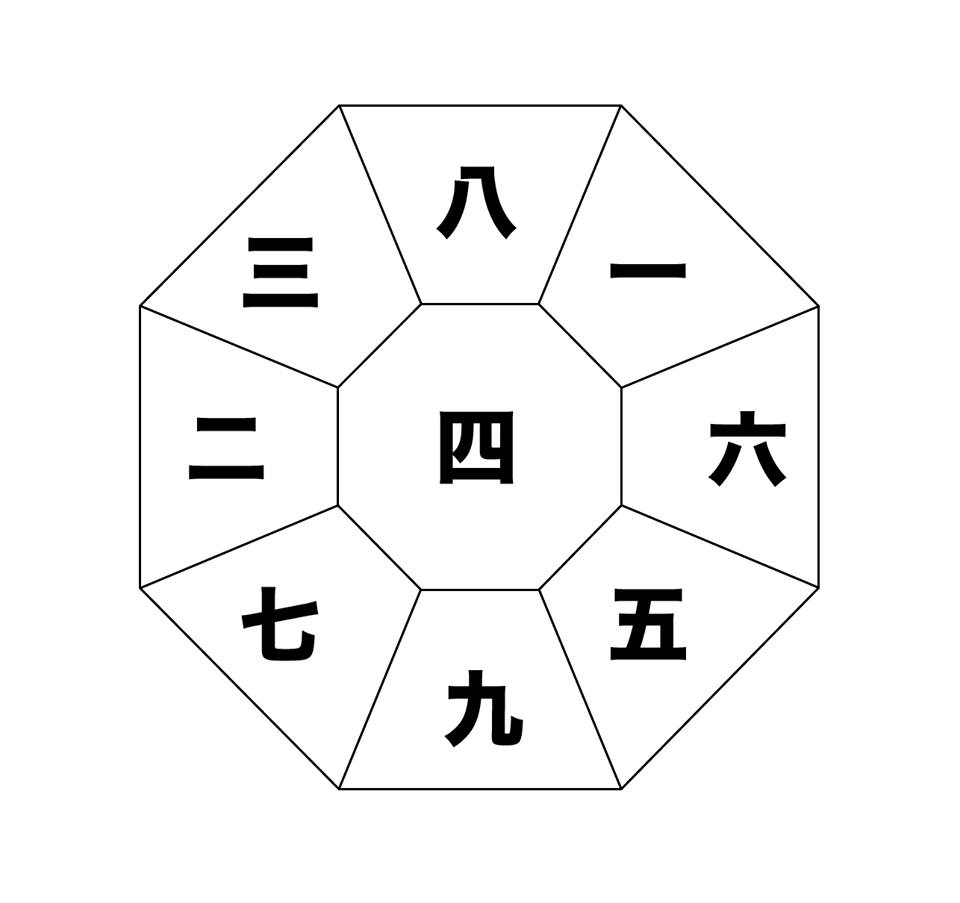 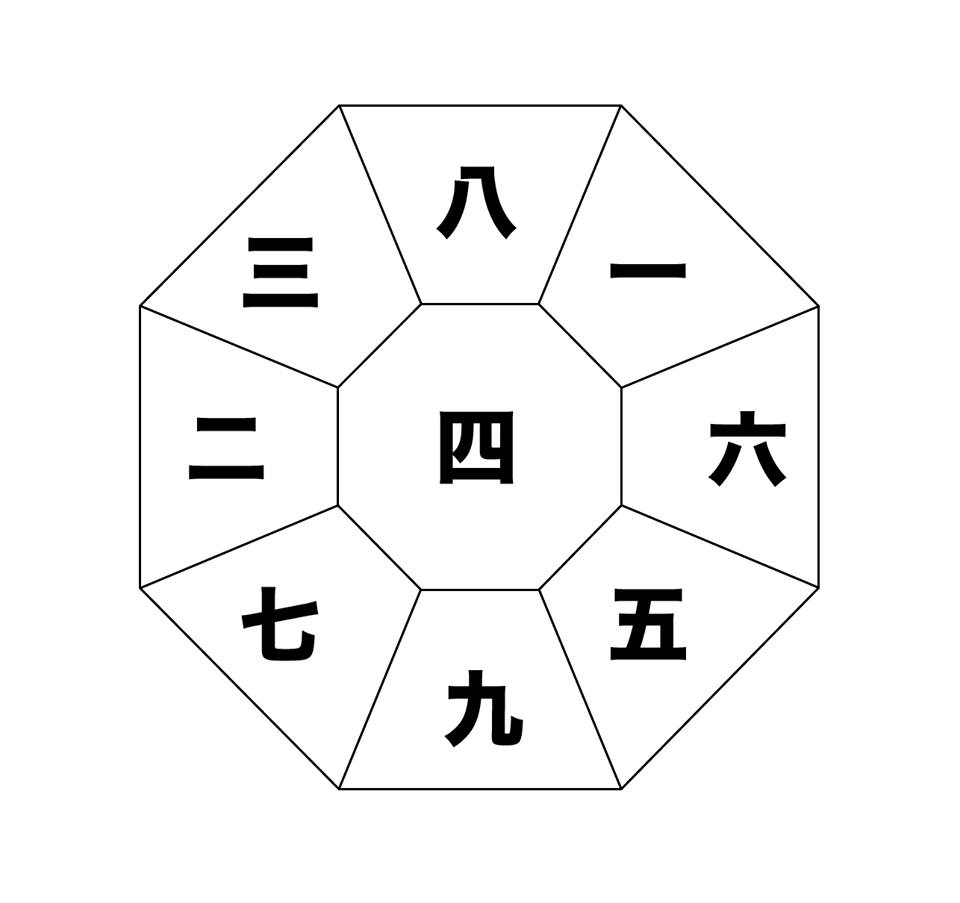 破
破
ア
ア
破
破
ア
破
ア
破
子
丑
寅
卯
辰
巳
午
未
申
酉
戌
亥
陰
11-13
15-17
17-19
23-1
1-3
3-5
5-7
7-9
9-11
13-15
19-21
21-23
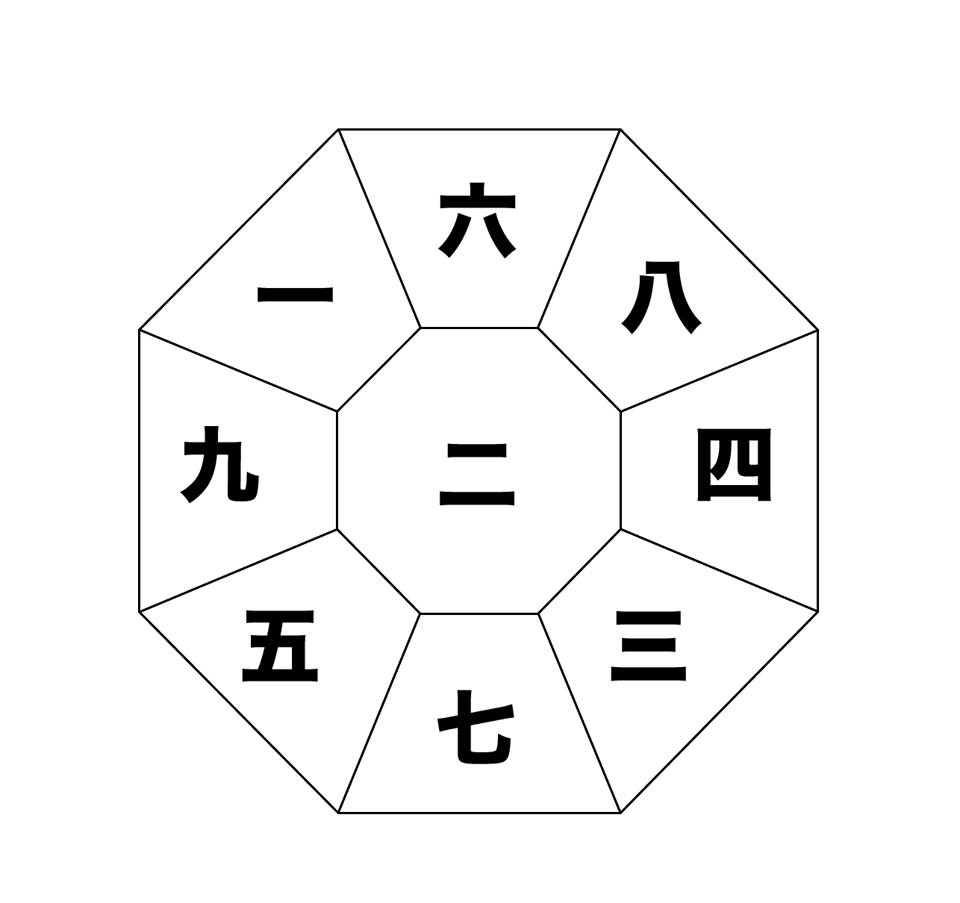 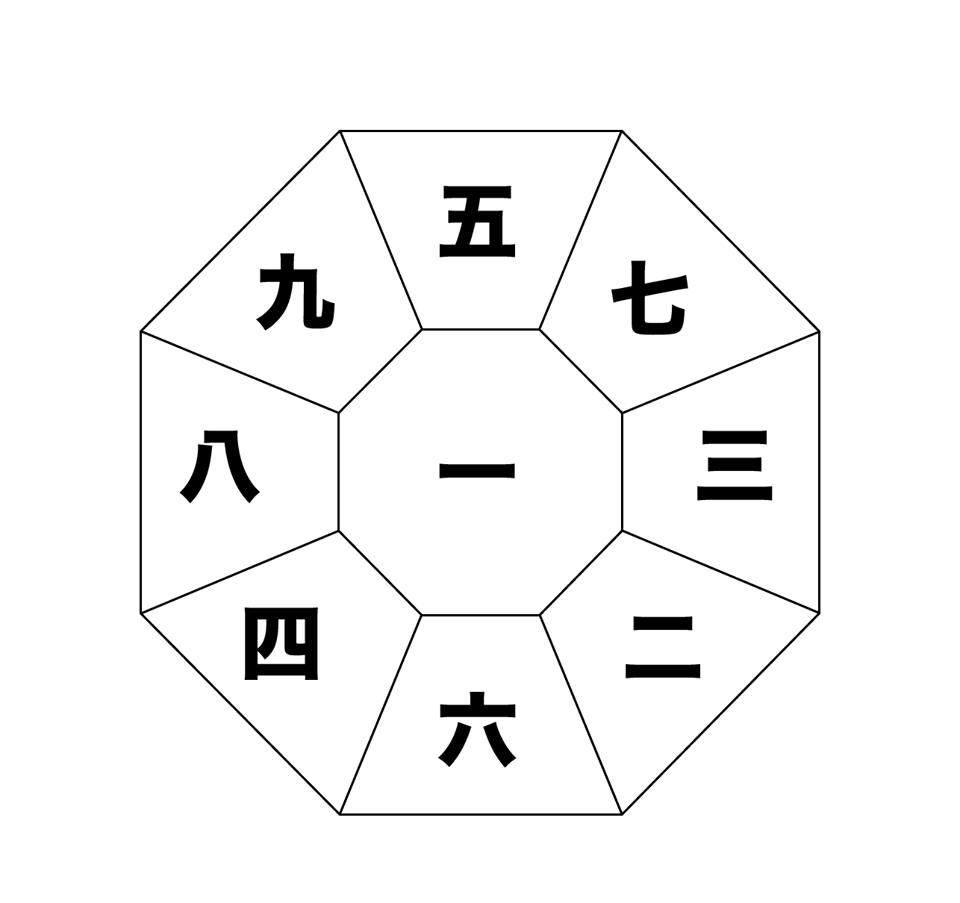 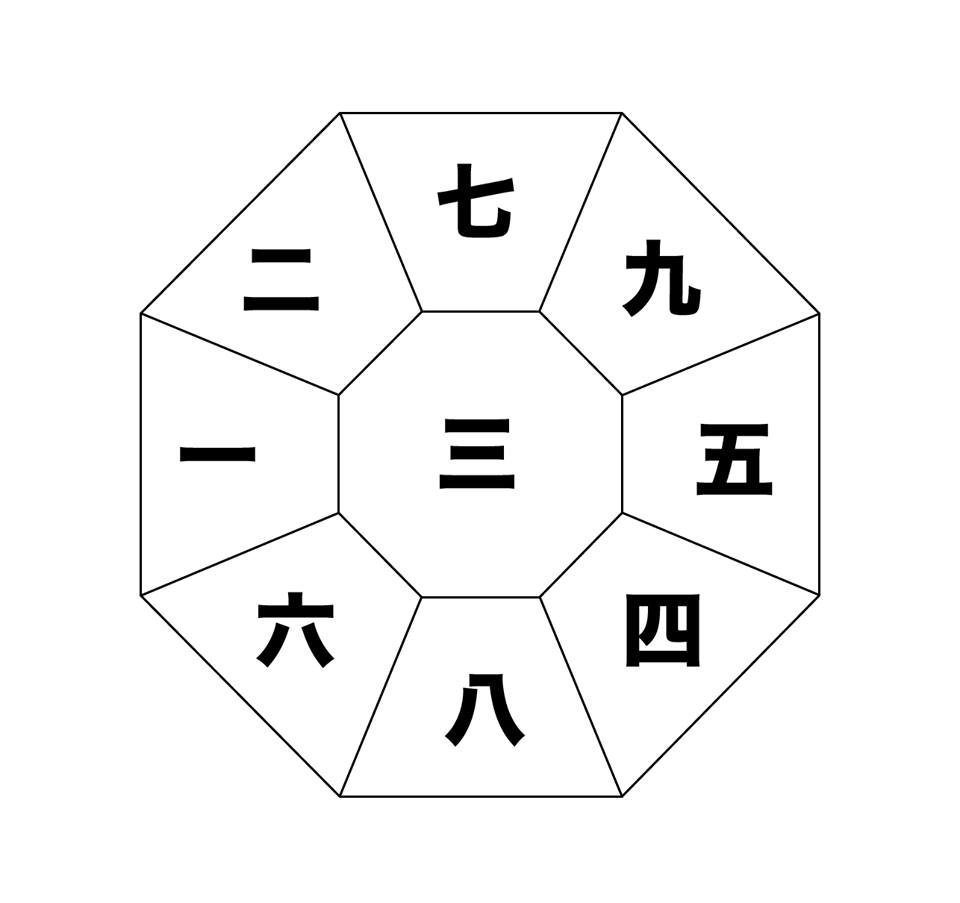 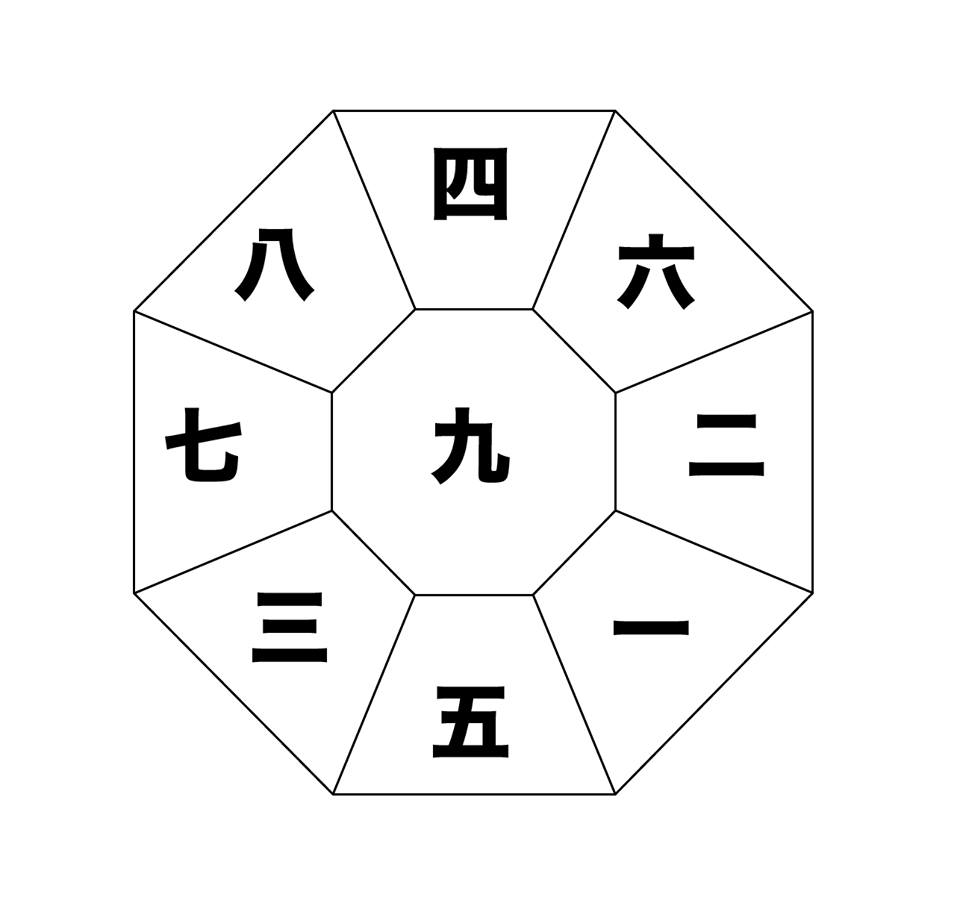 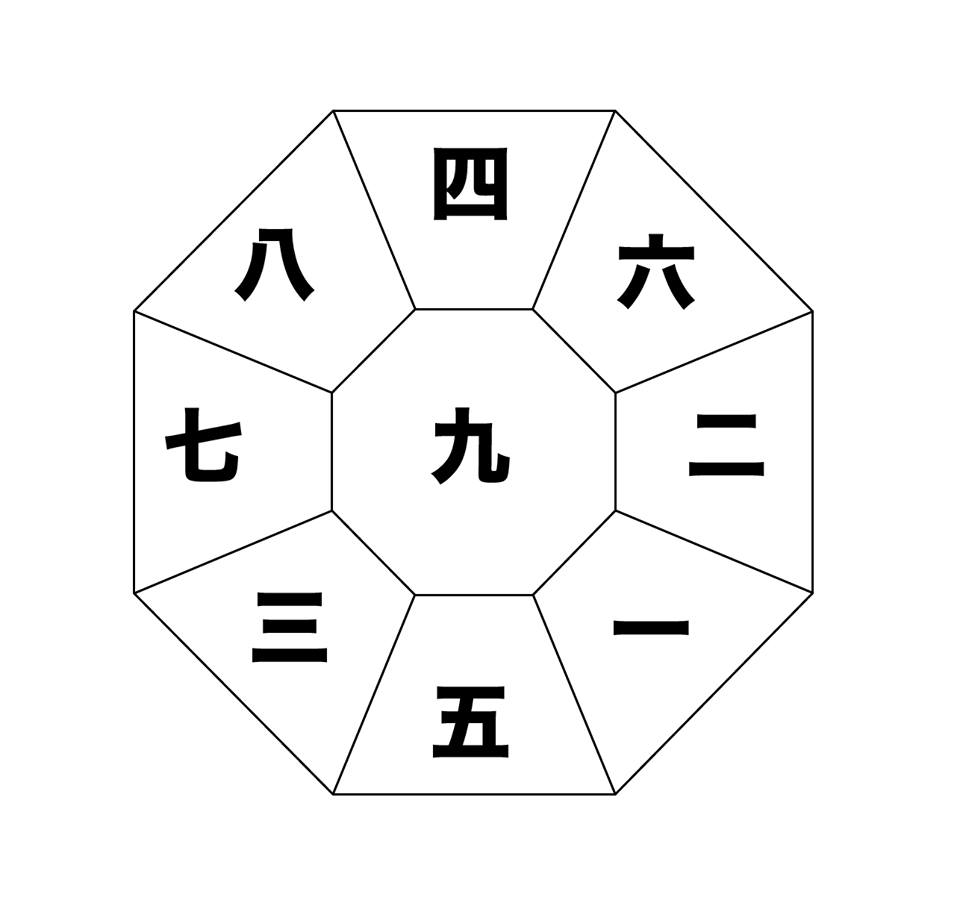 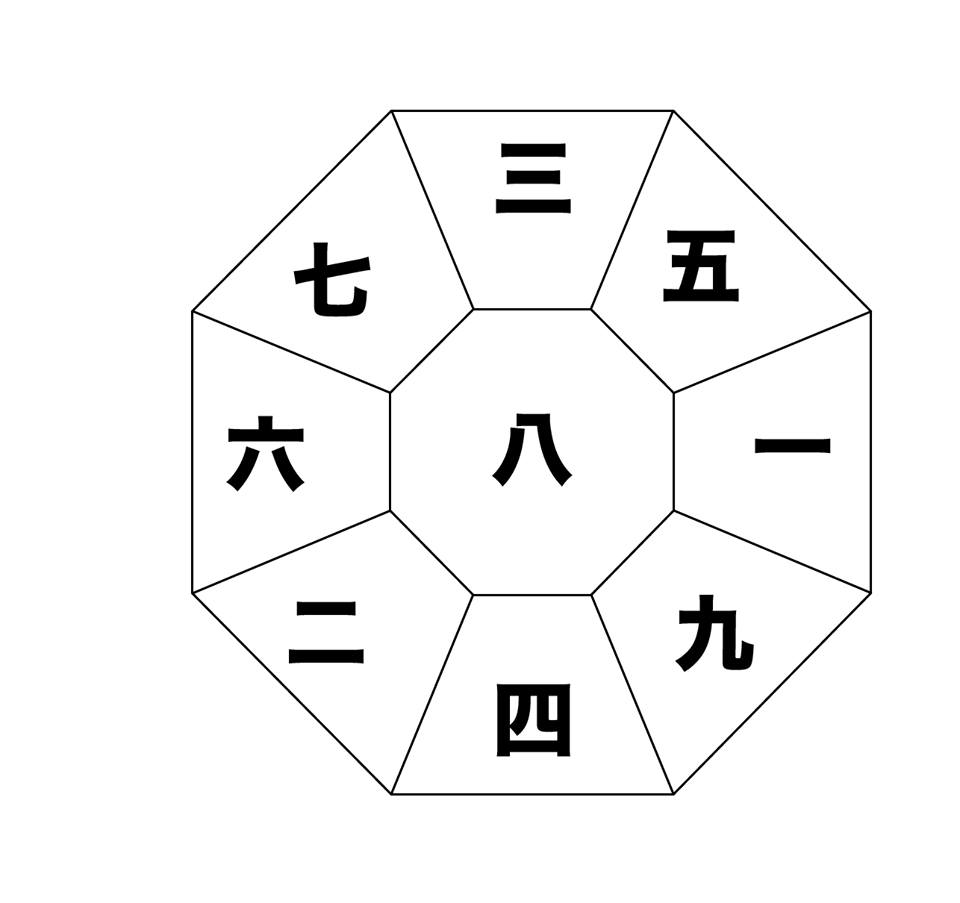 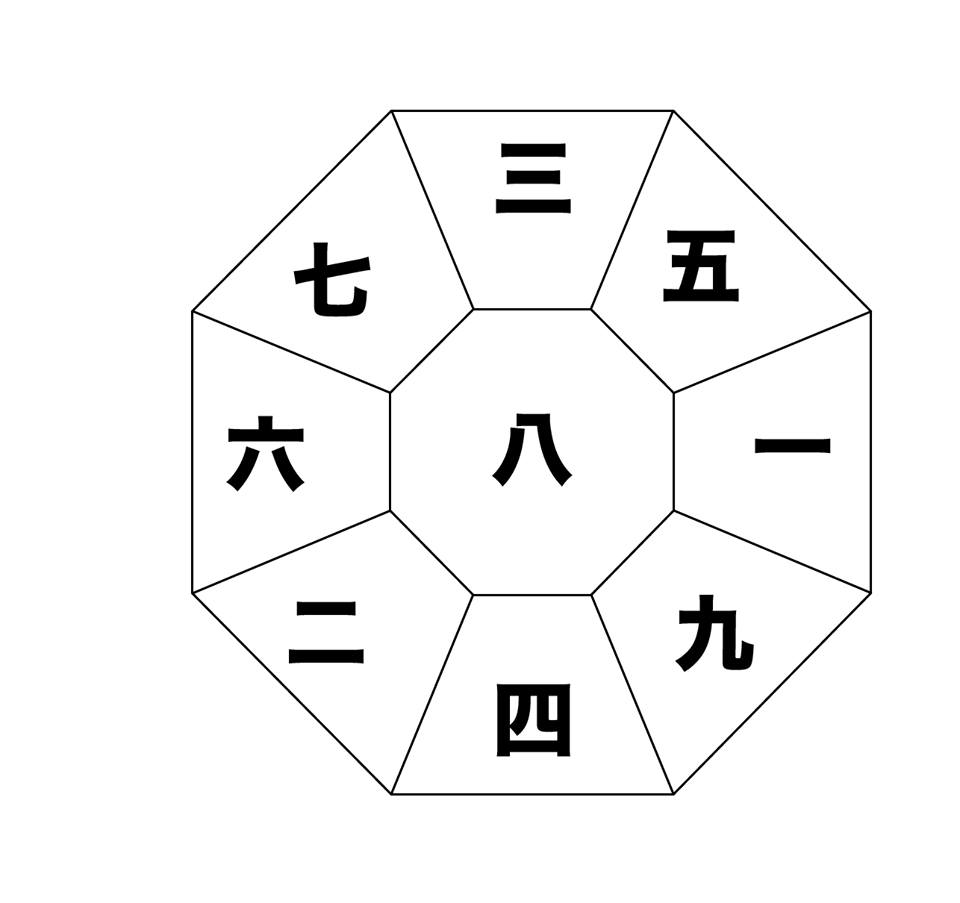 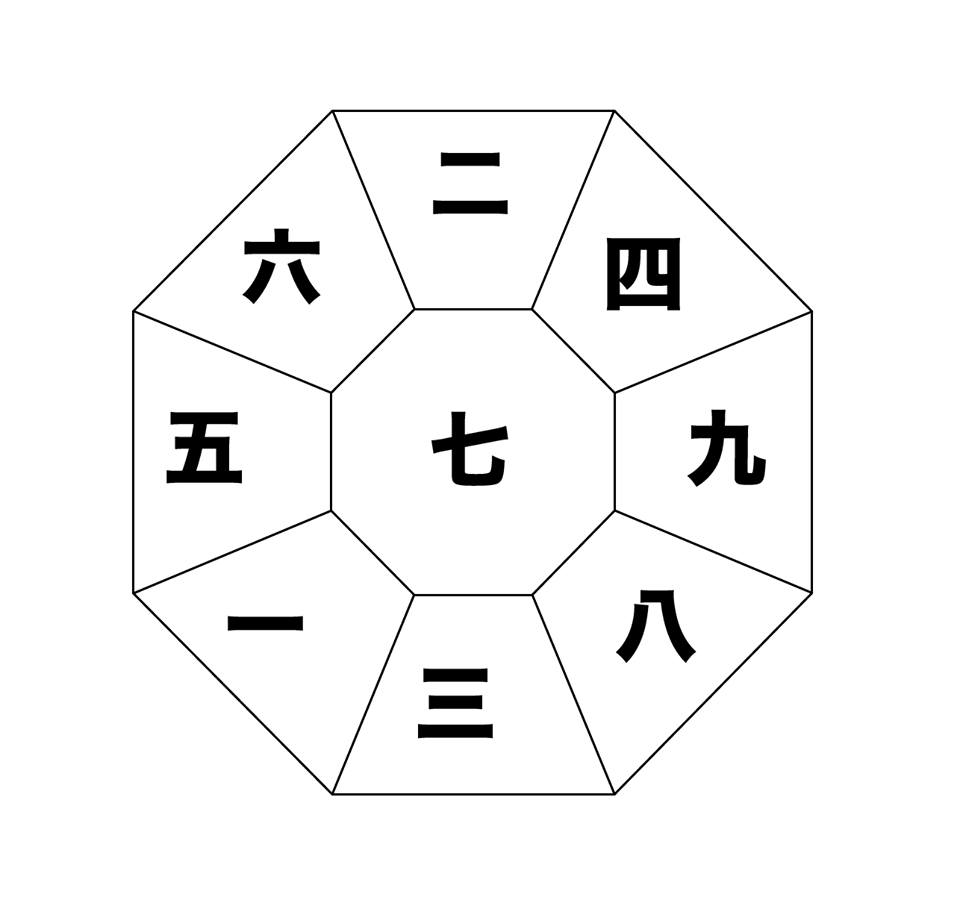 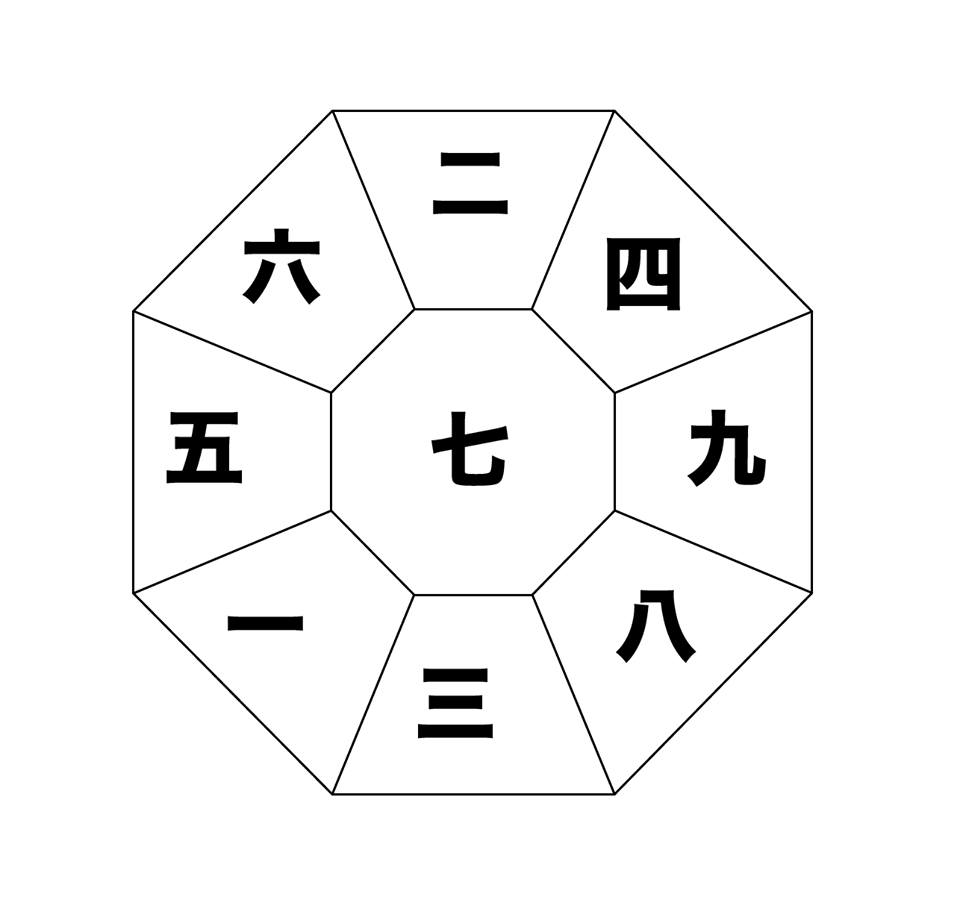 子卯
午酉
ア
破
ア
破
破
破
ア
破
ア
破
ア
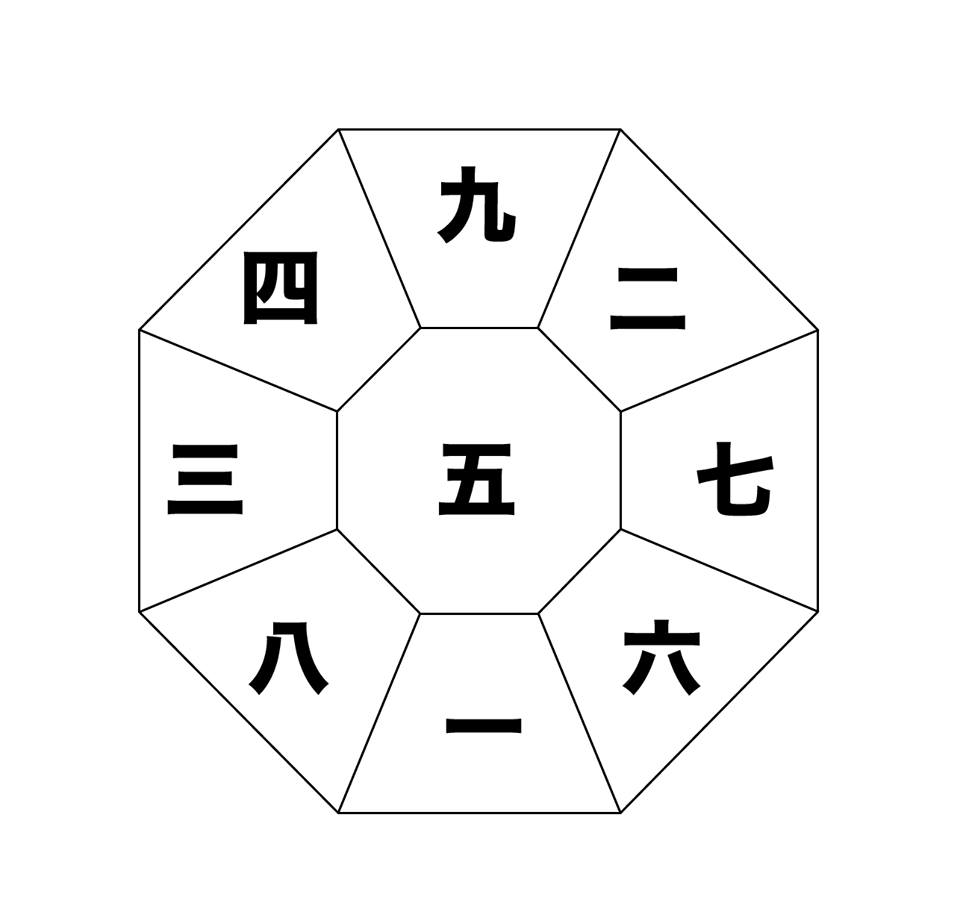 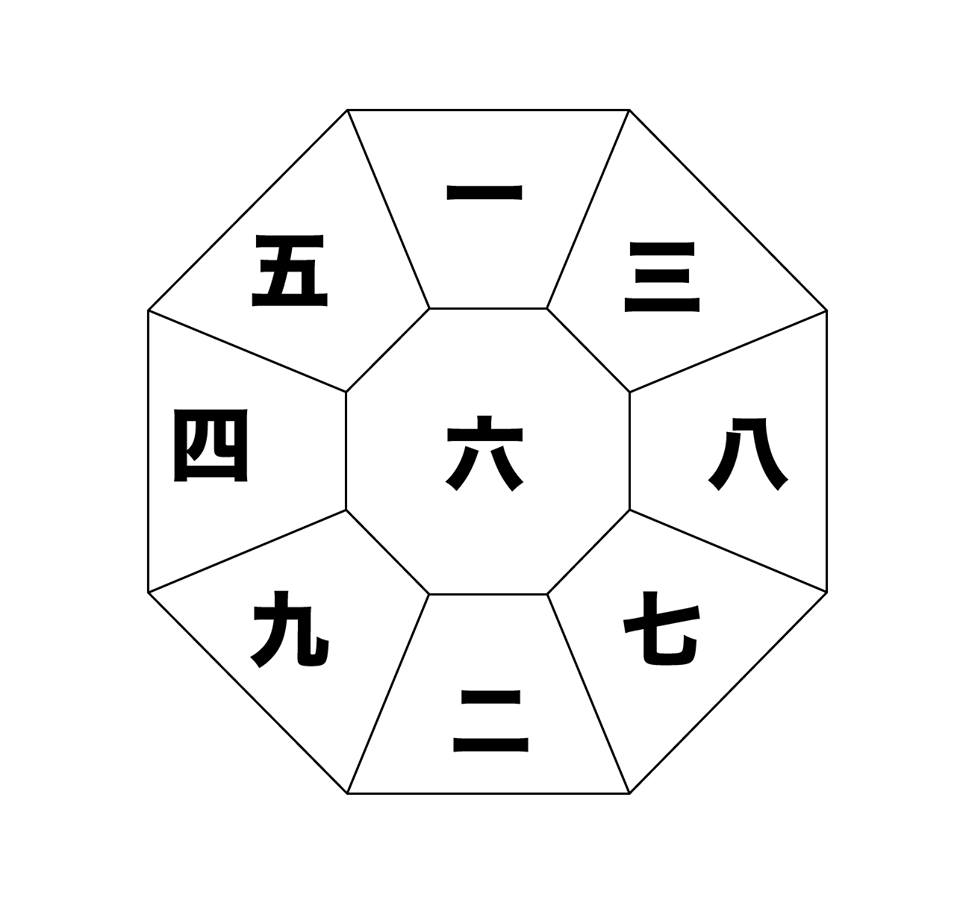 ア
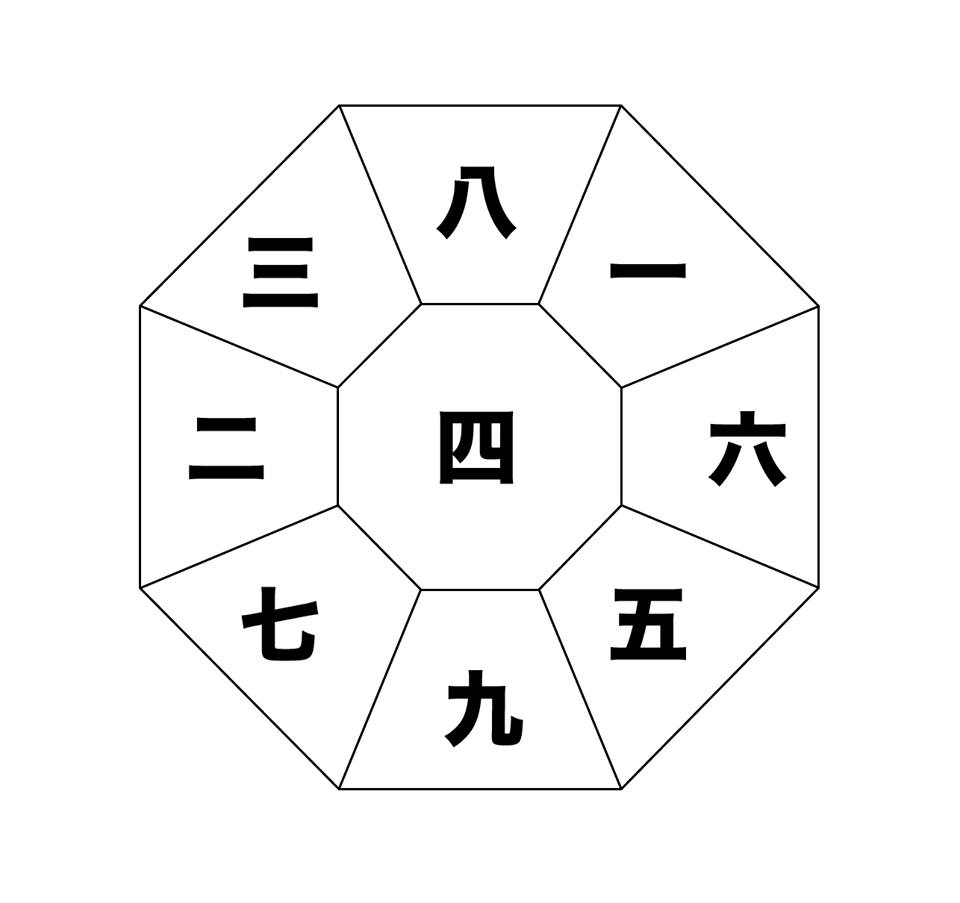 破
破
ア
ア
ア
破
破
ア
破
破
ア
子
丑
寅
卯
辰
巳
午
未
申
酉
戌
亥
陽
11-13
15-17
17-19
23-1
1-3
3-5
5-7
7-9
9-11
13-15
19-21
21-23
寅巳
申亥
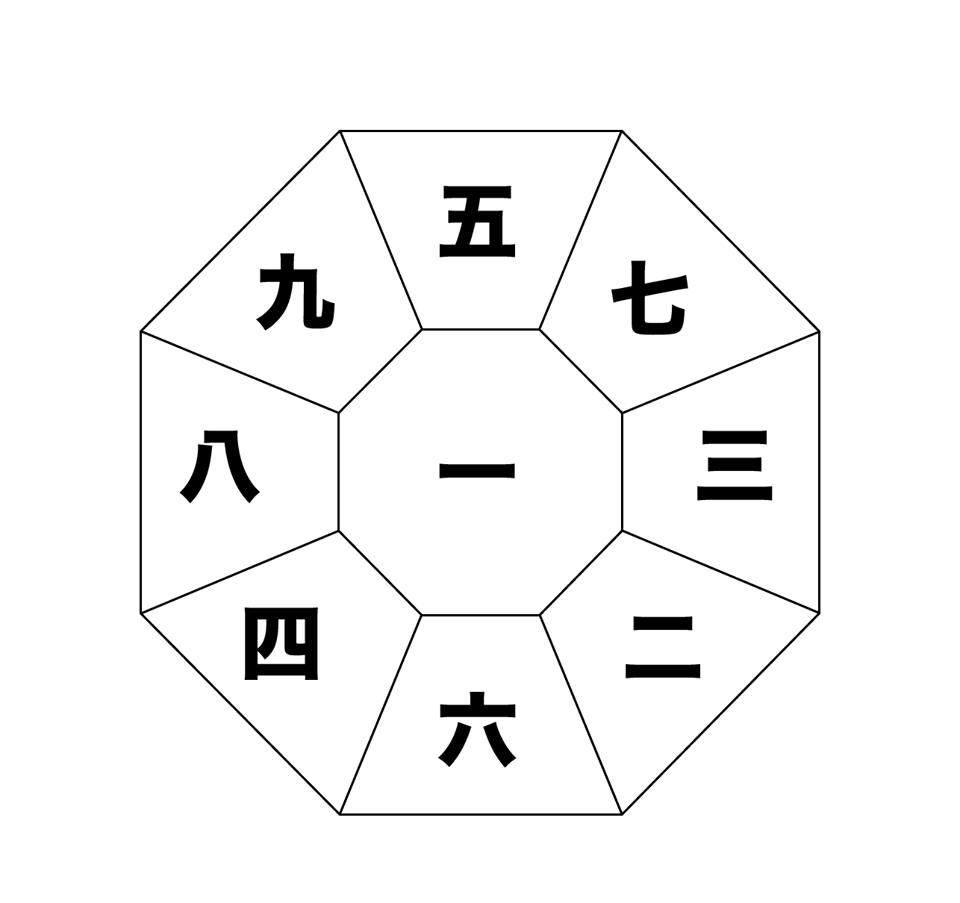 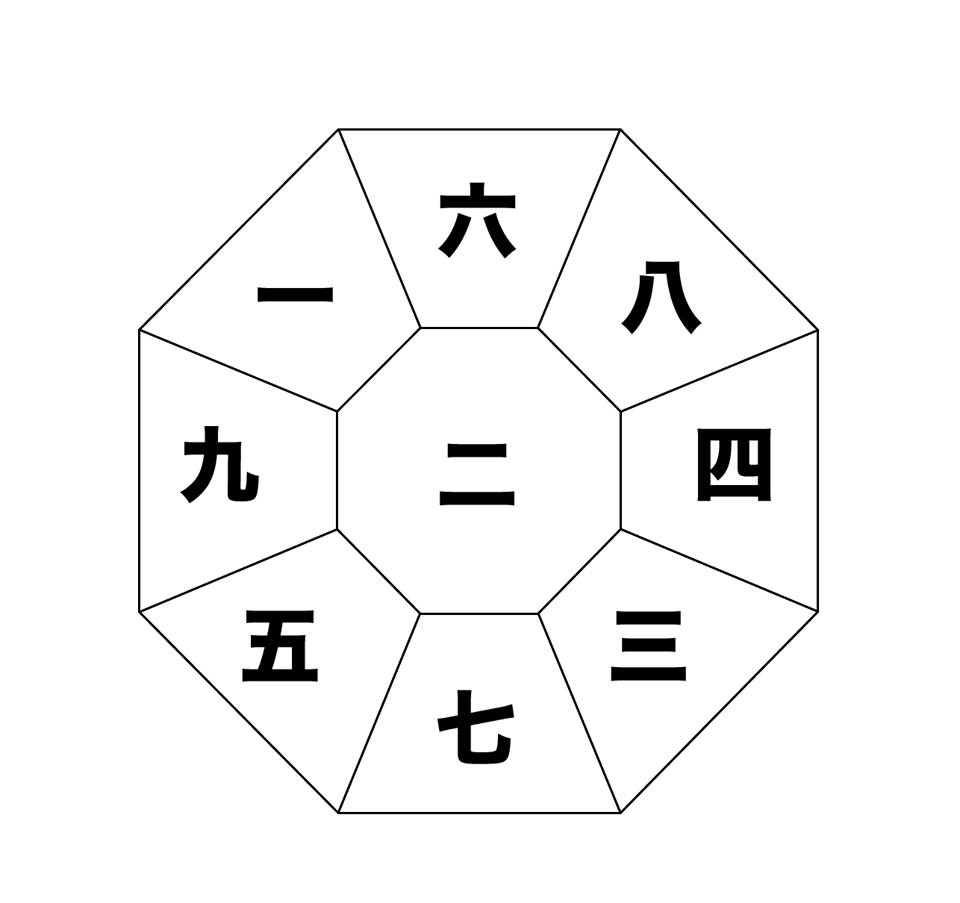 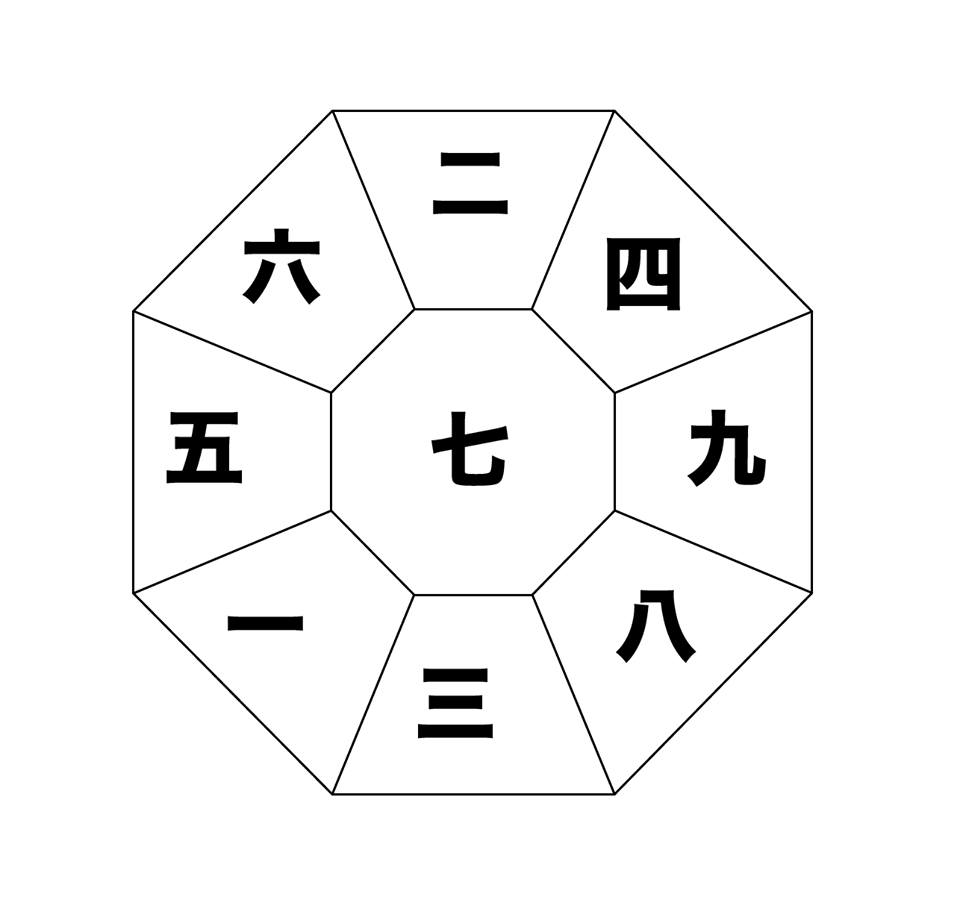 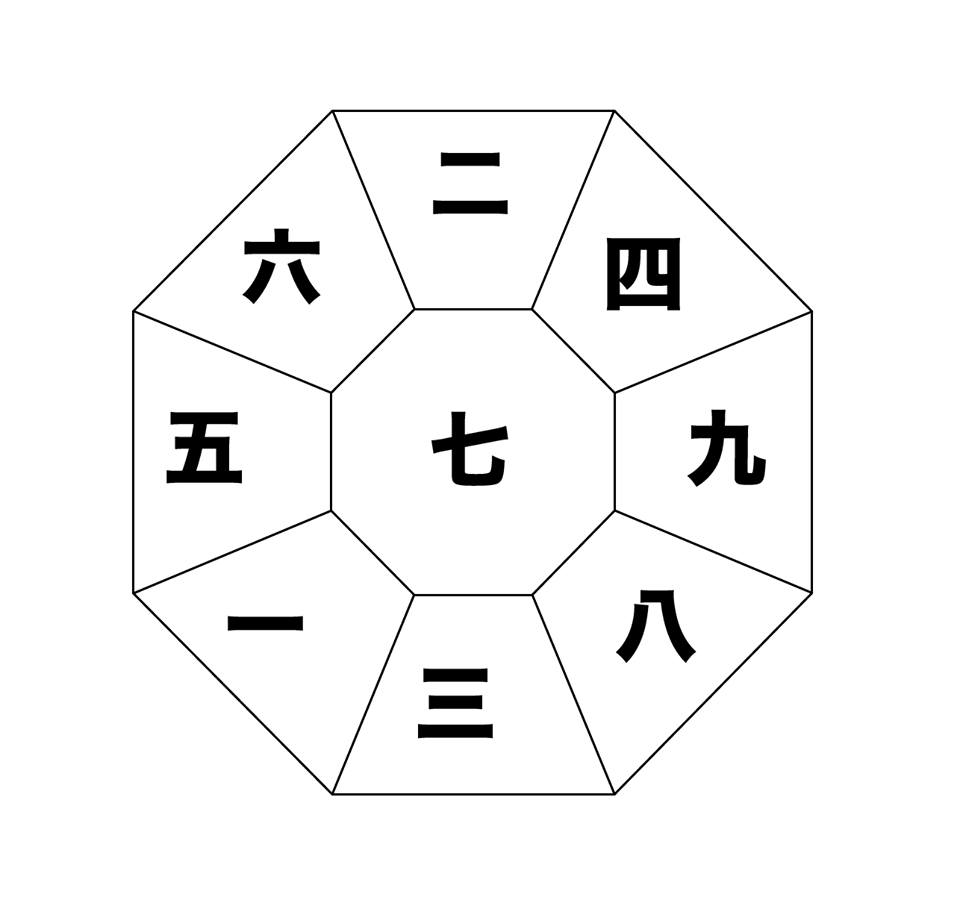 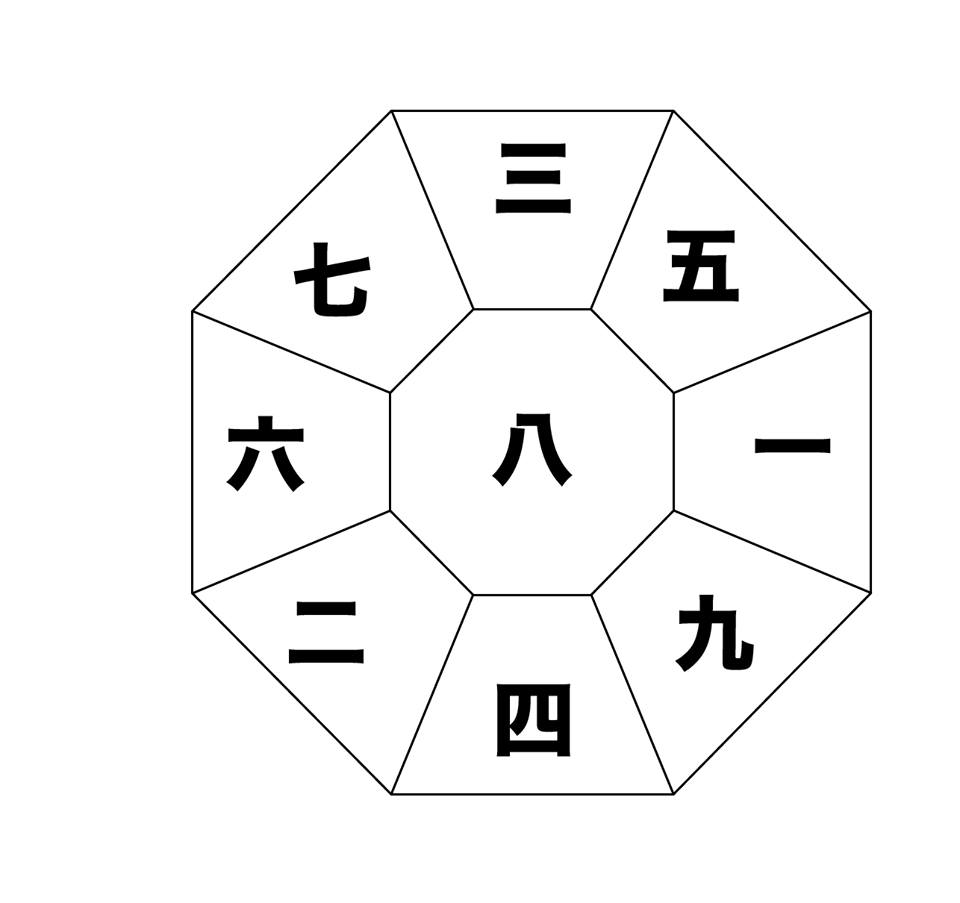 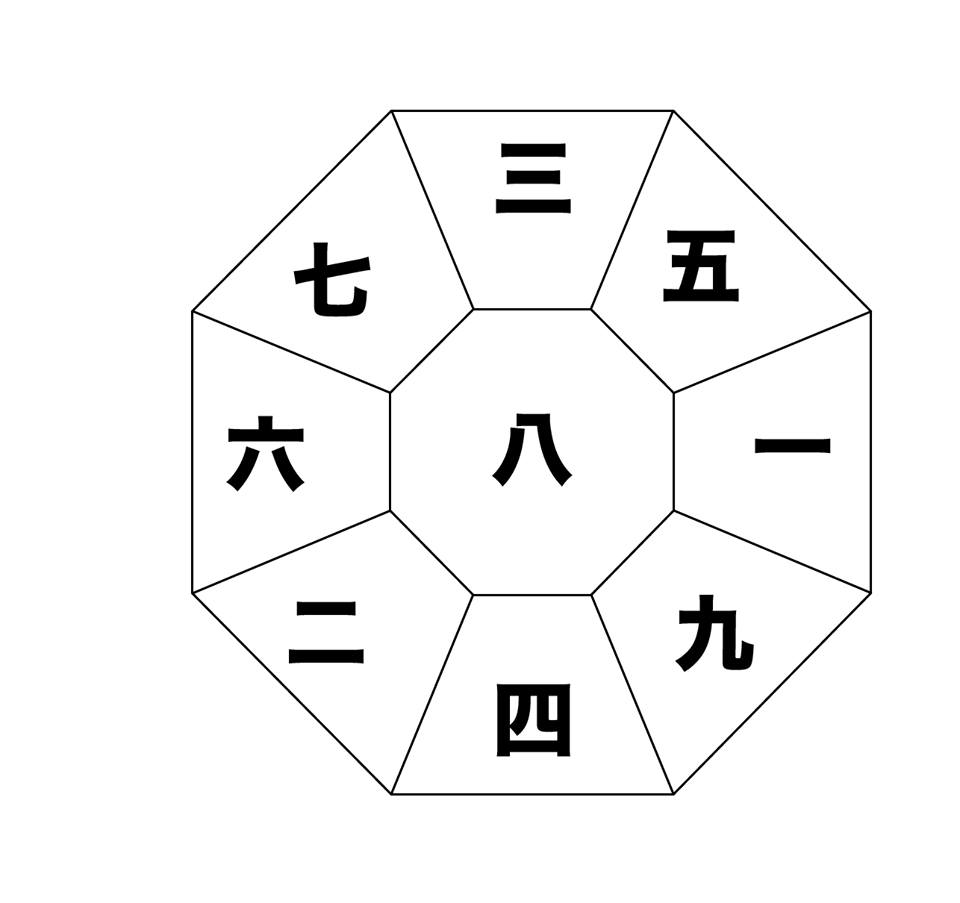 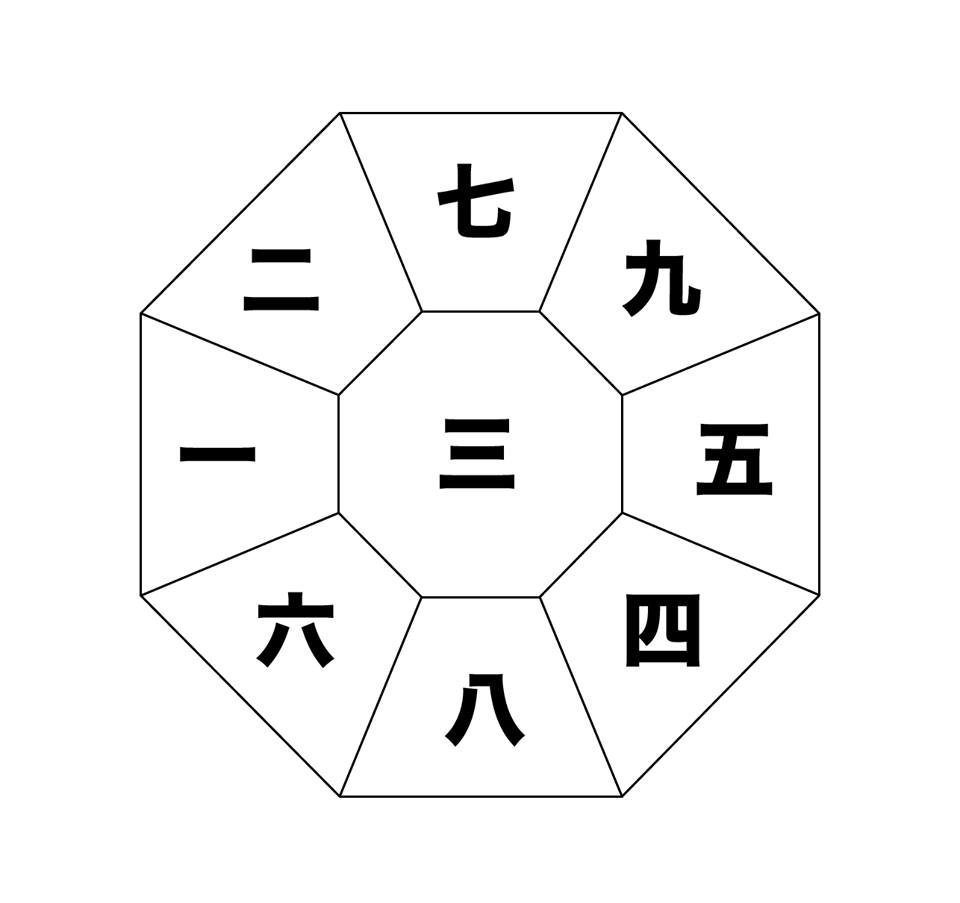 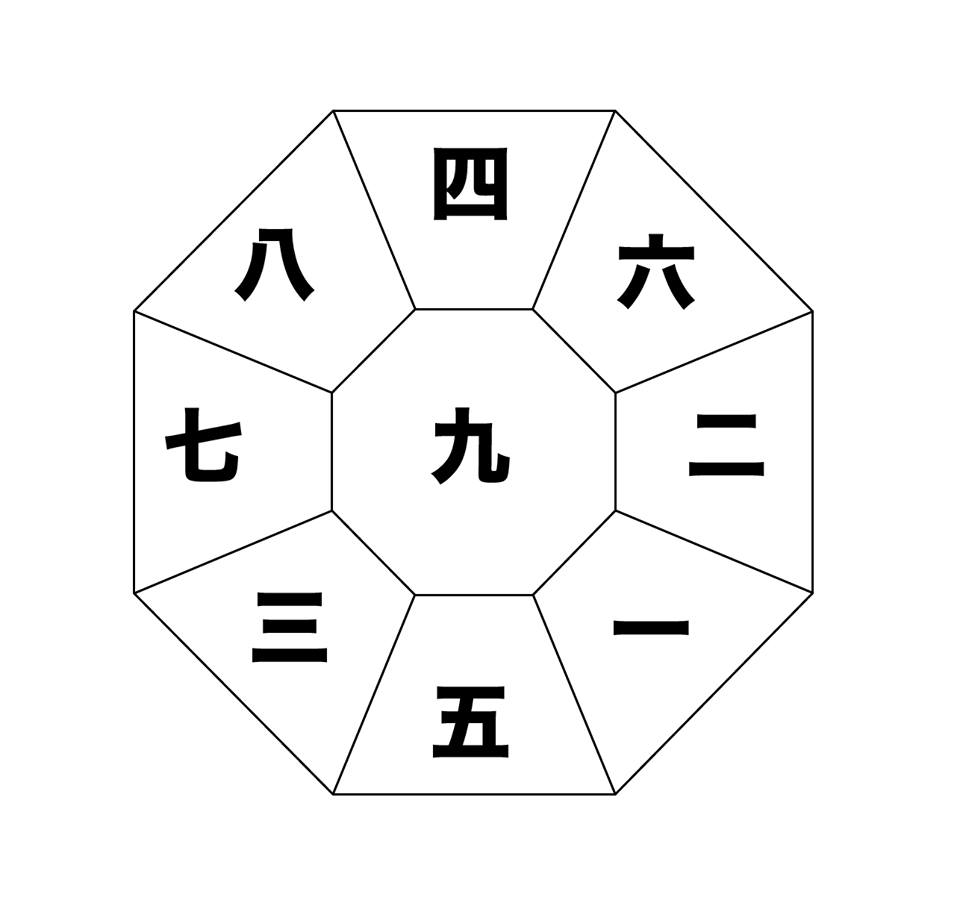 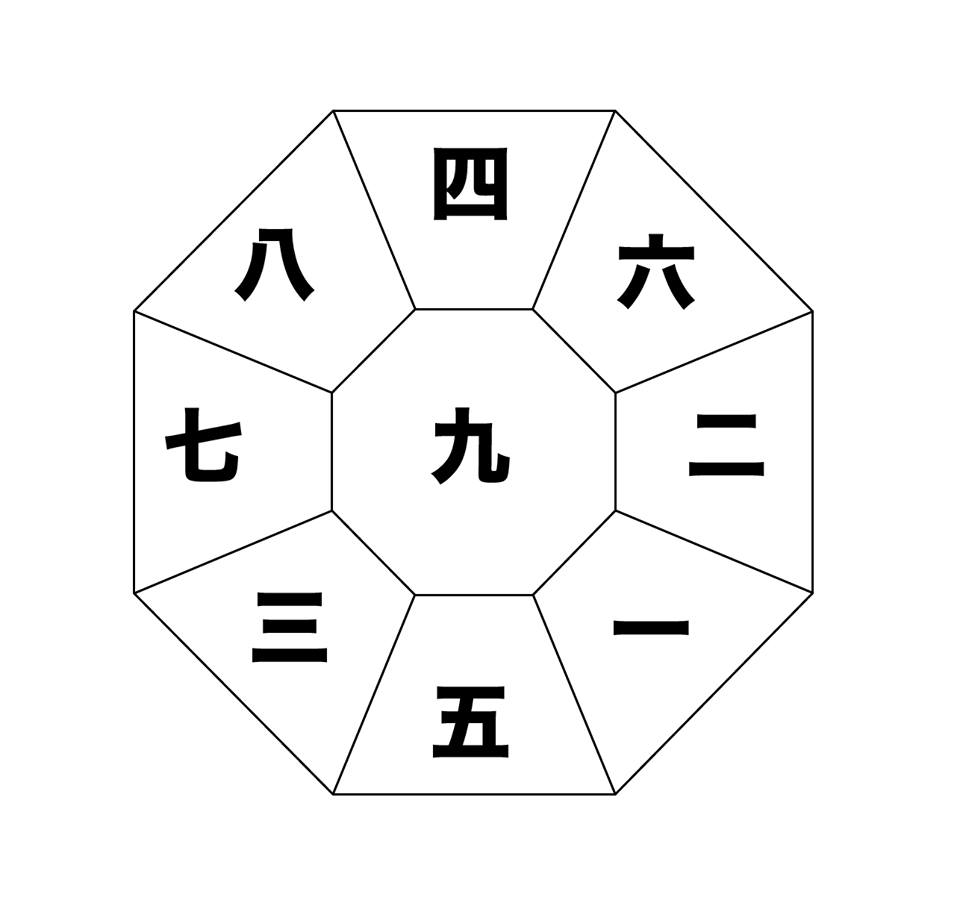 破
ア
破
ア
破
破
ア
ア
ア
破
破
ア
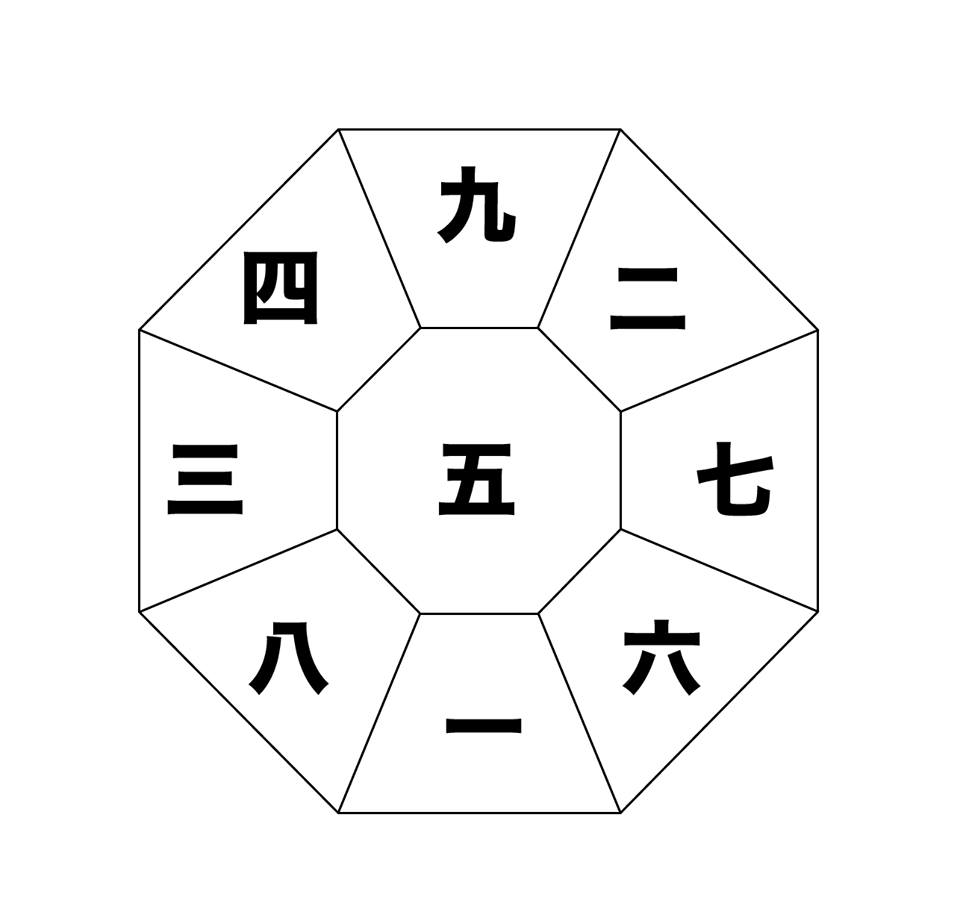 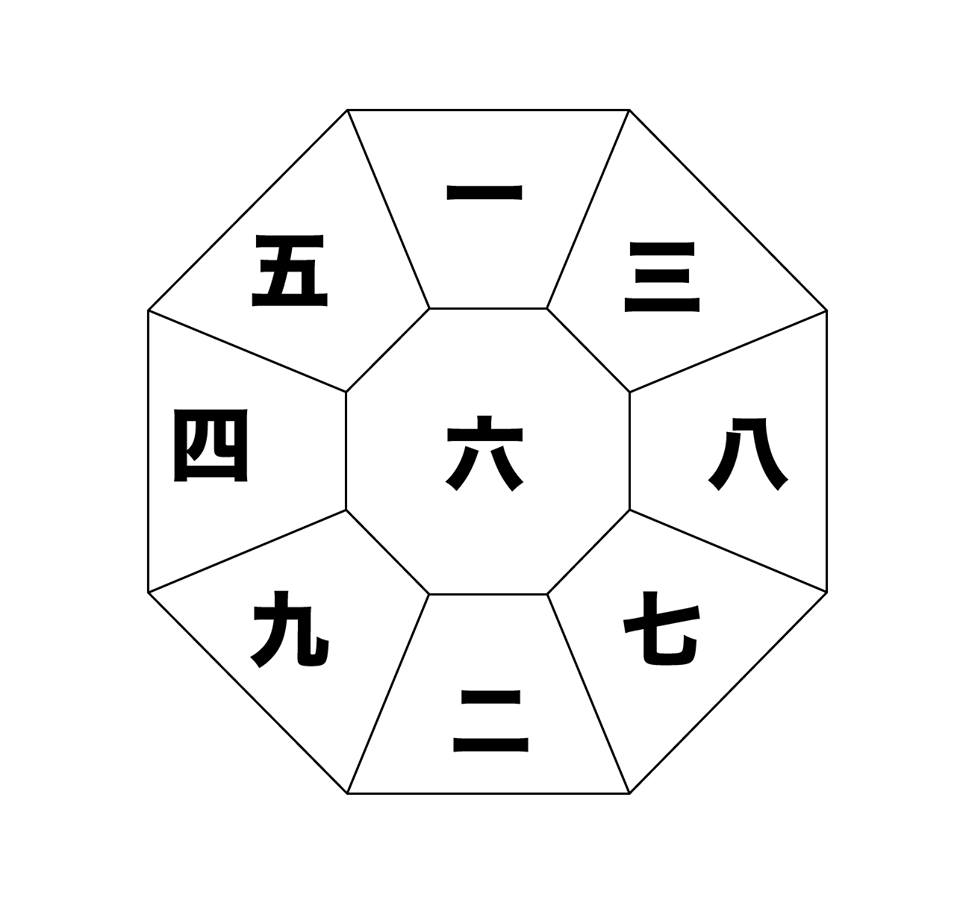 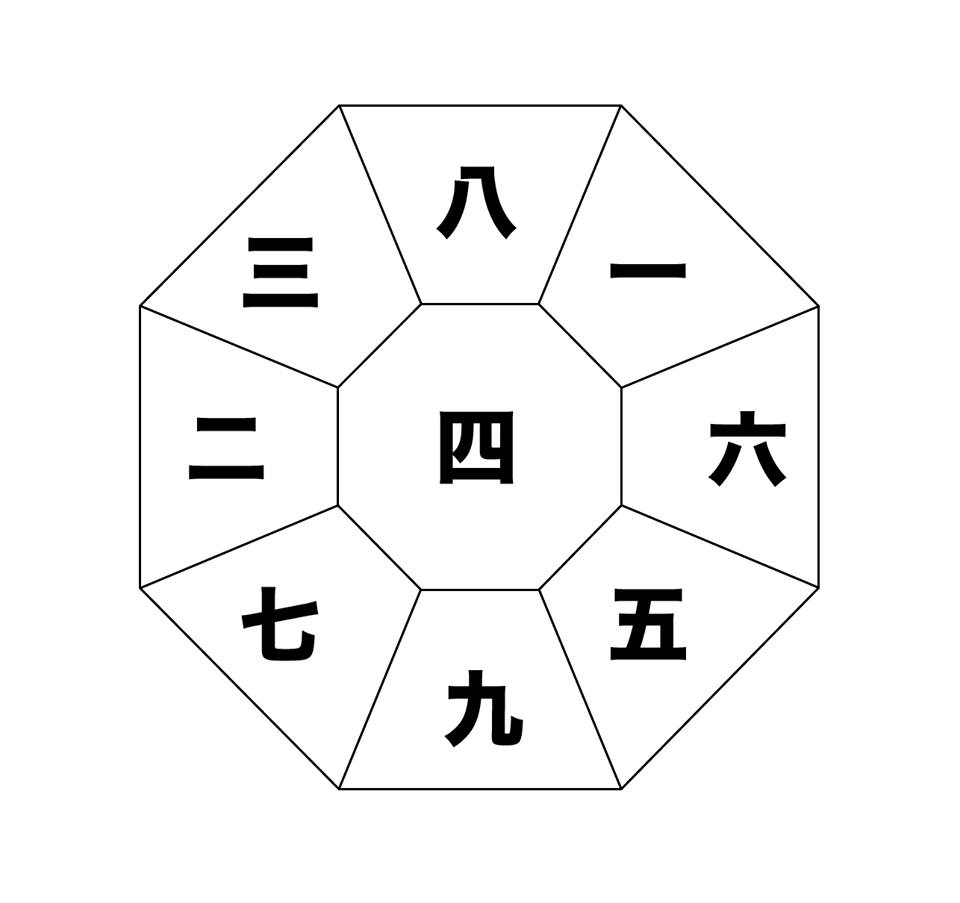 ア
破
破
ア
破
ア
破
ア
ア
破
破
子
丑
寅
卯
辰
巳
午
未
申
酉
戌
亥
陽
11-13
15-17
17-19
23-1
1-3
3-5
5-7
7-9
9-11
13-15
19-21
21-23
丑辰
未戌
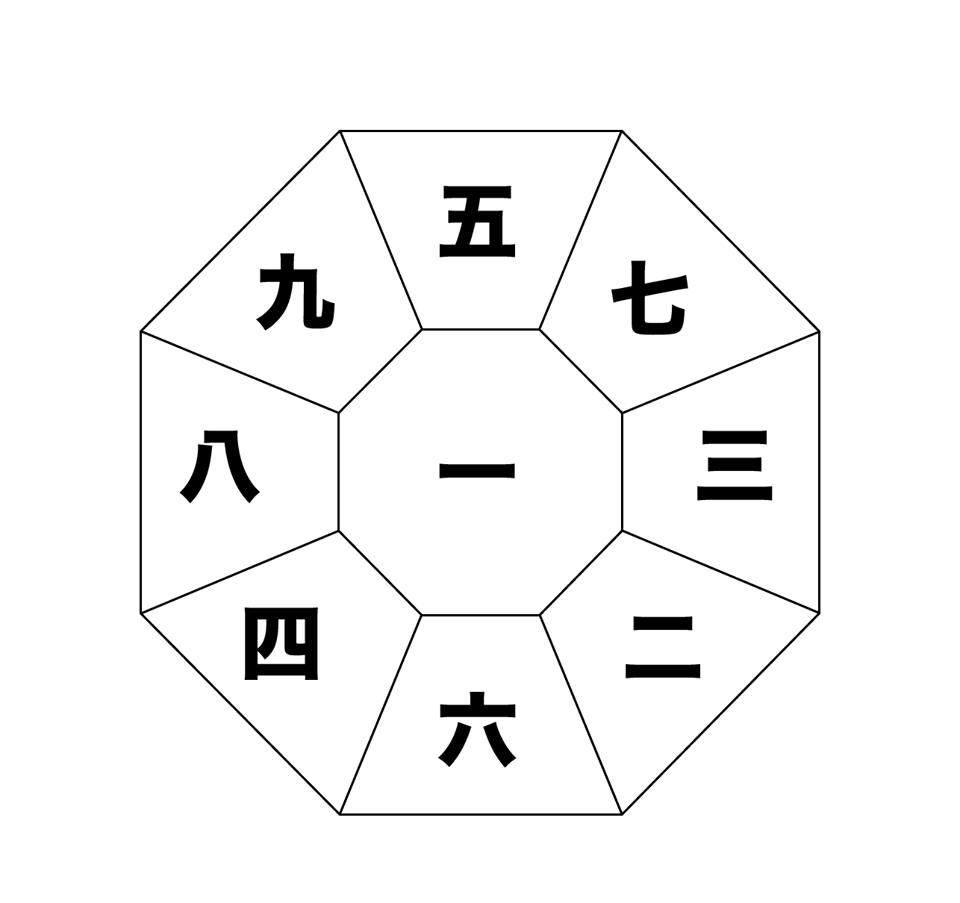 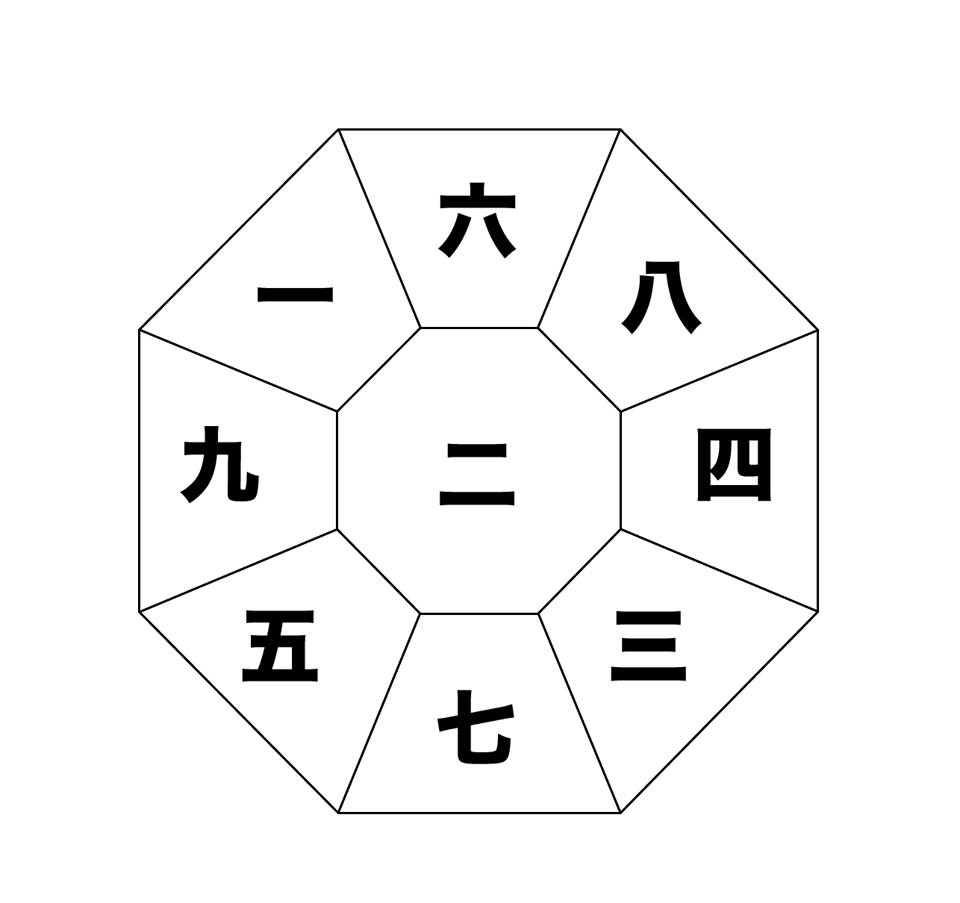 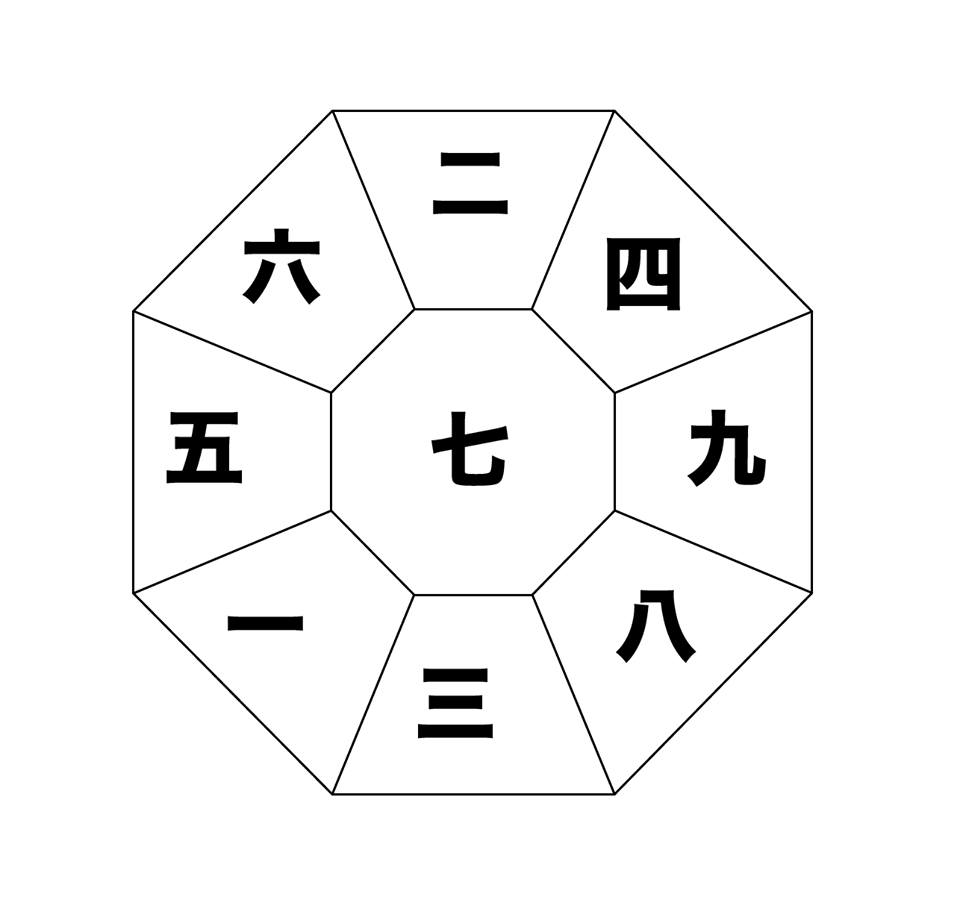 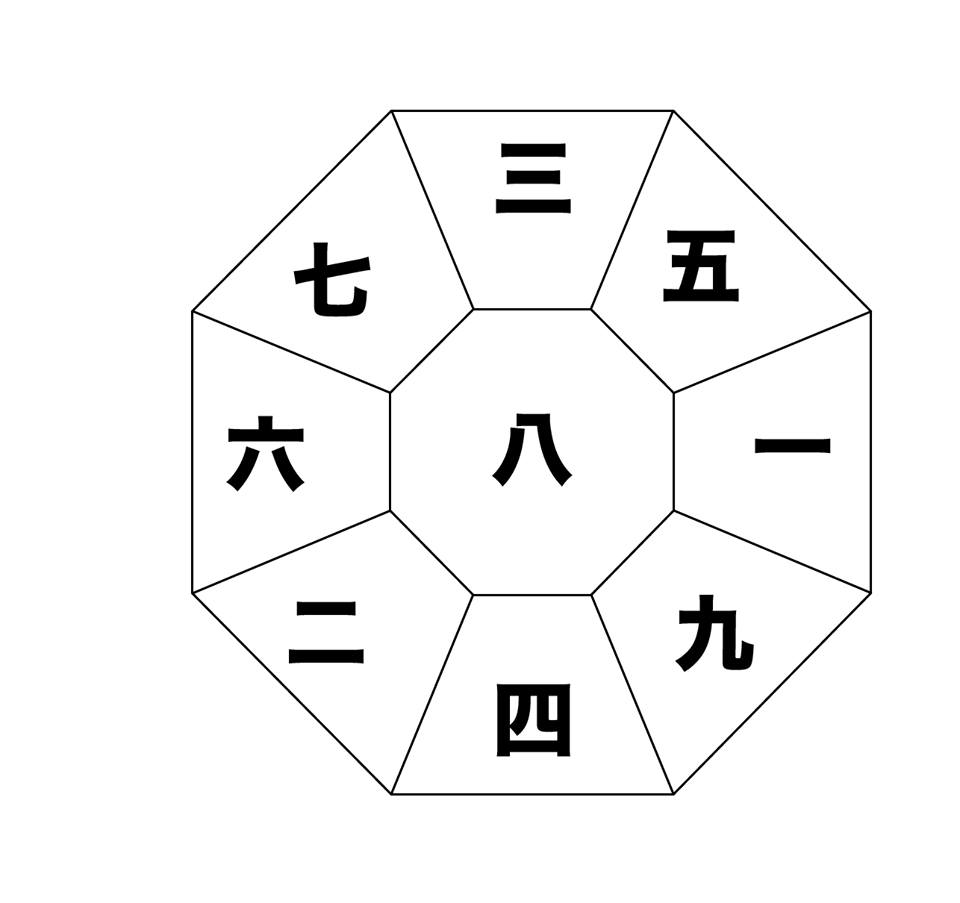 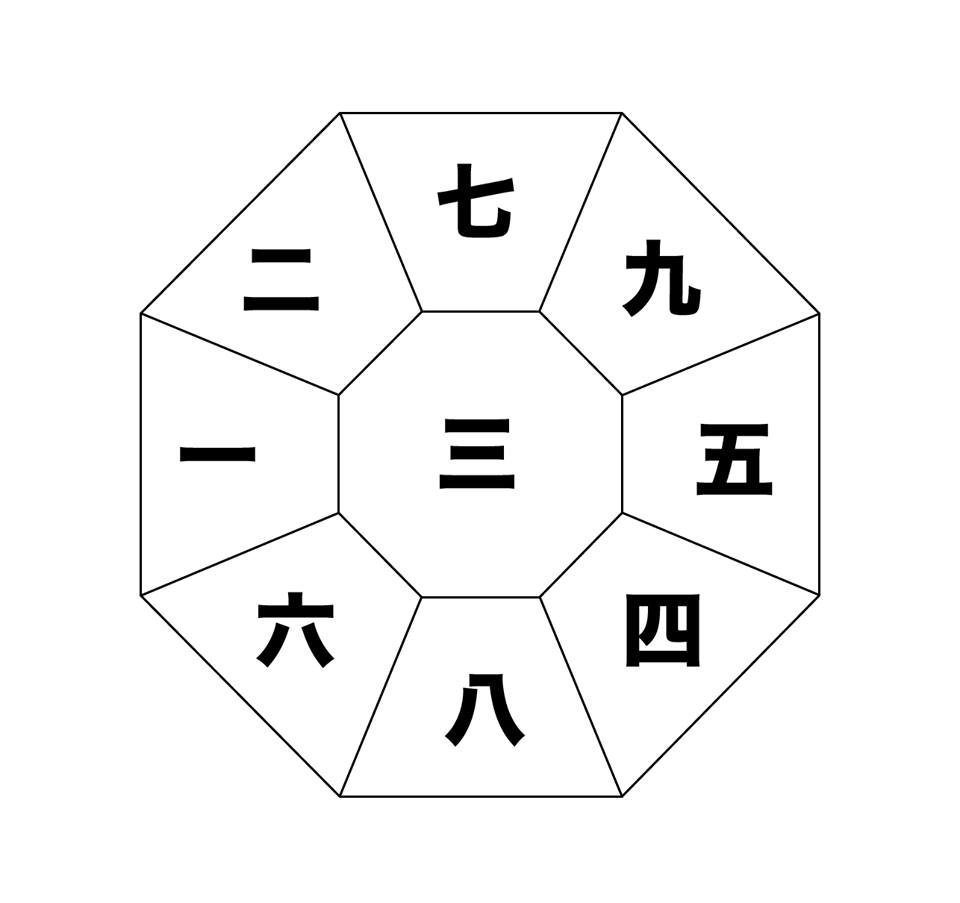 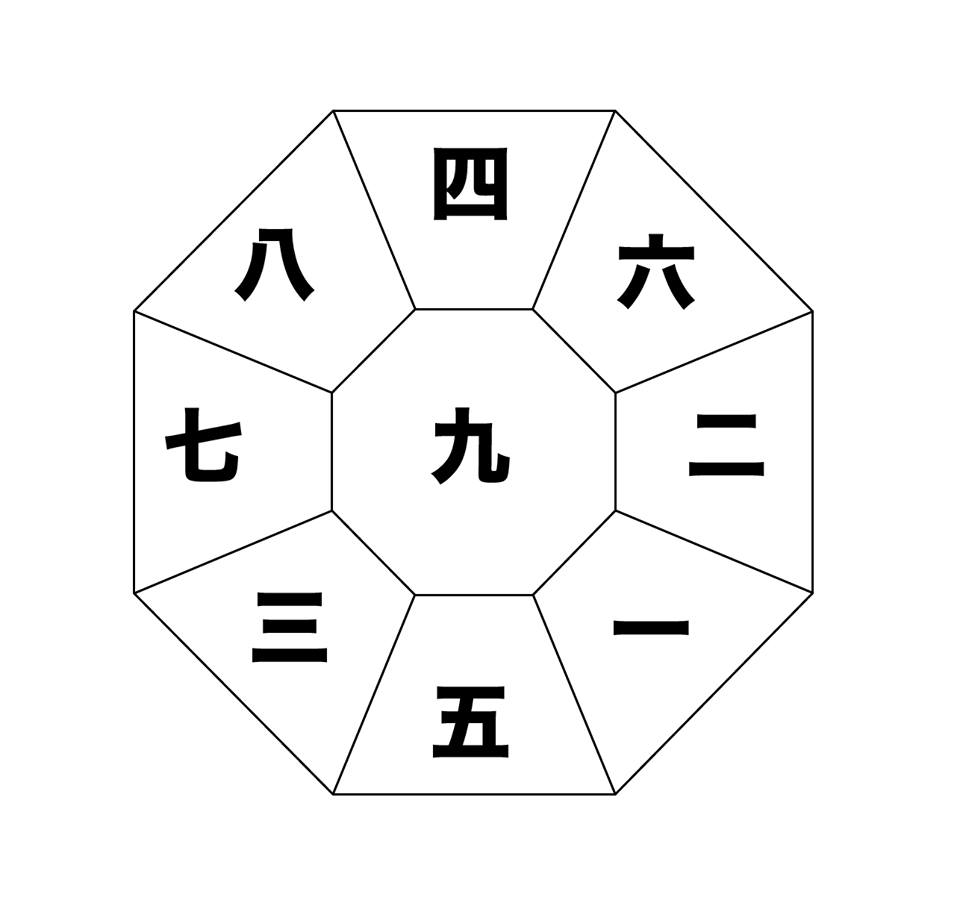 ア
破
破
ア
破
破
ア
破
ア
ア
破
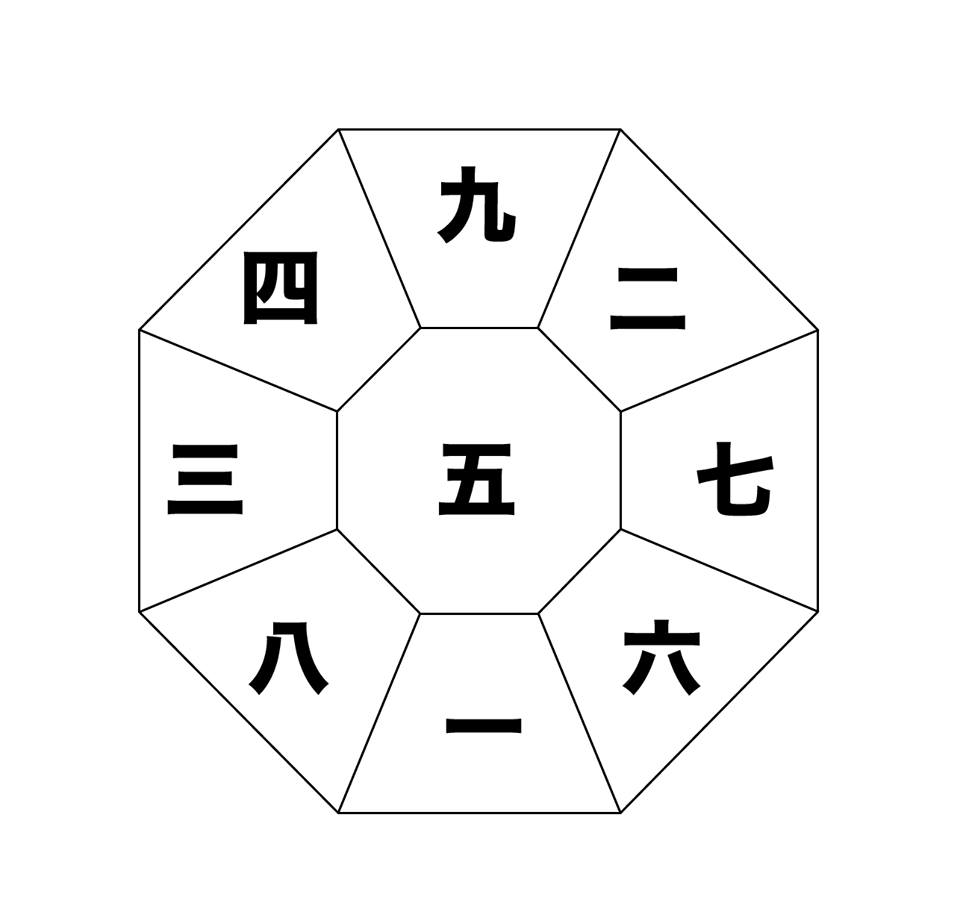 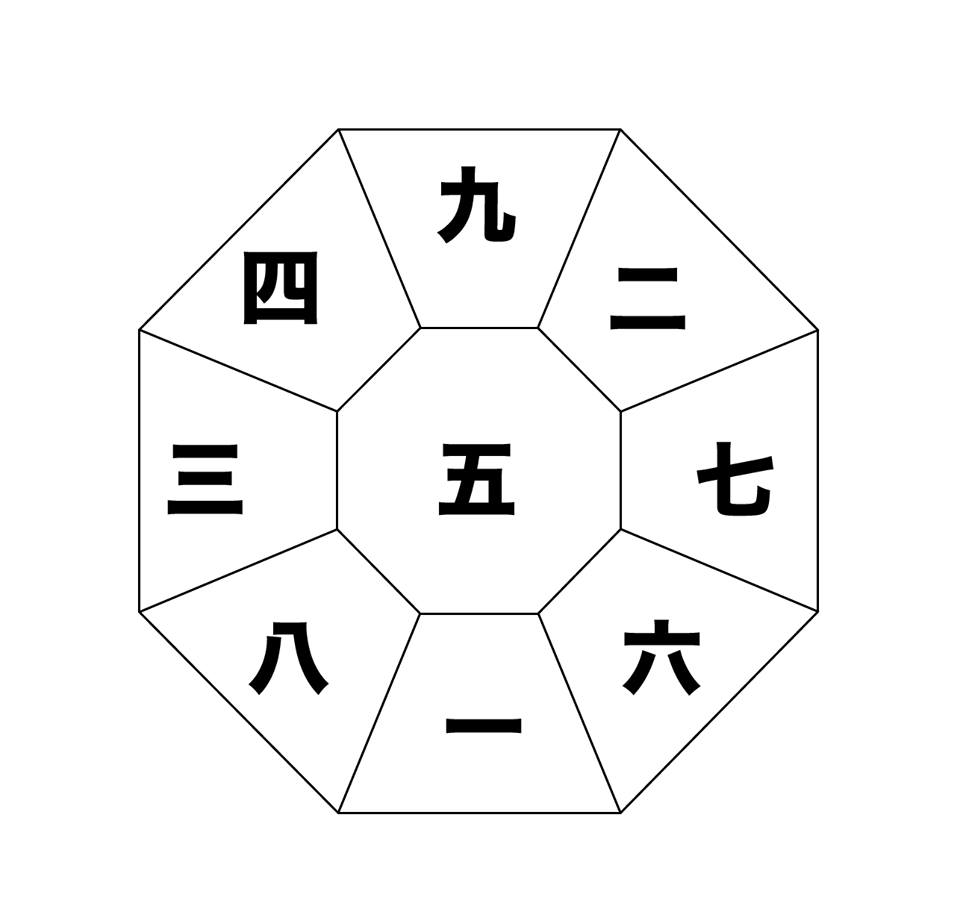 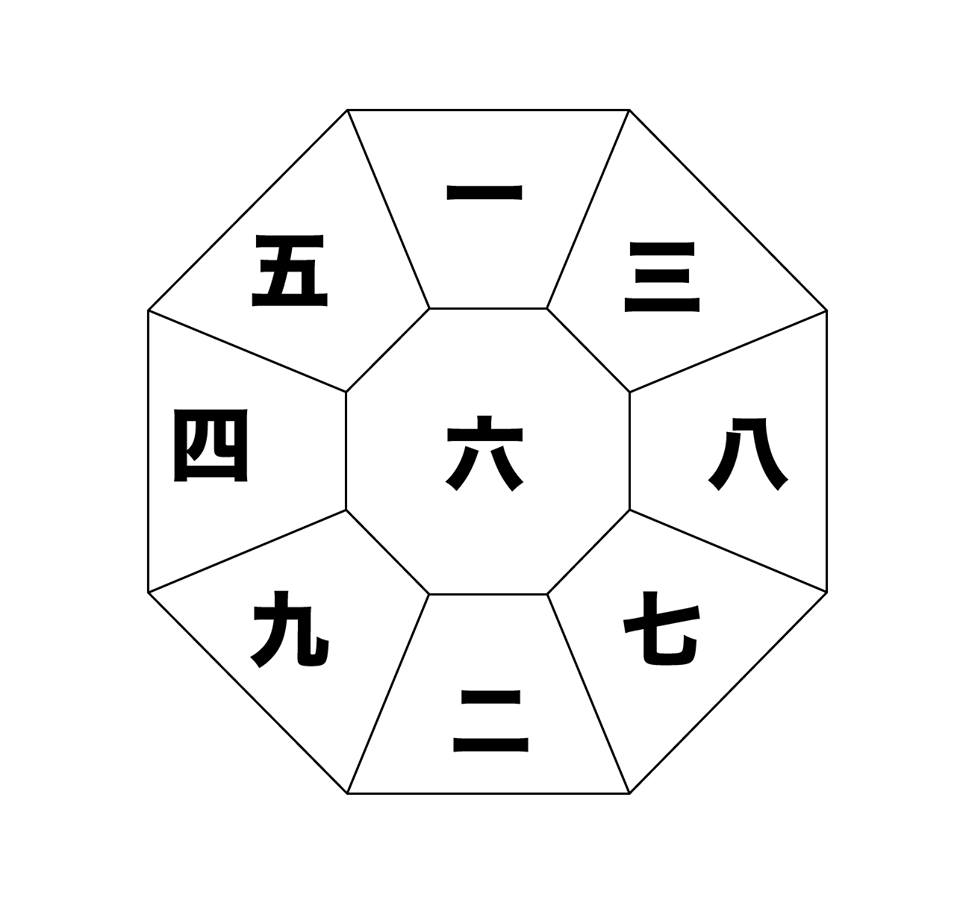 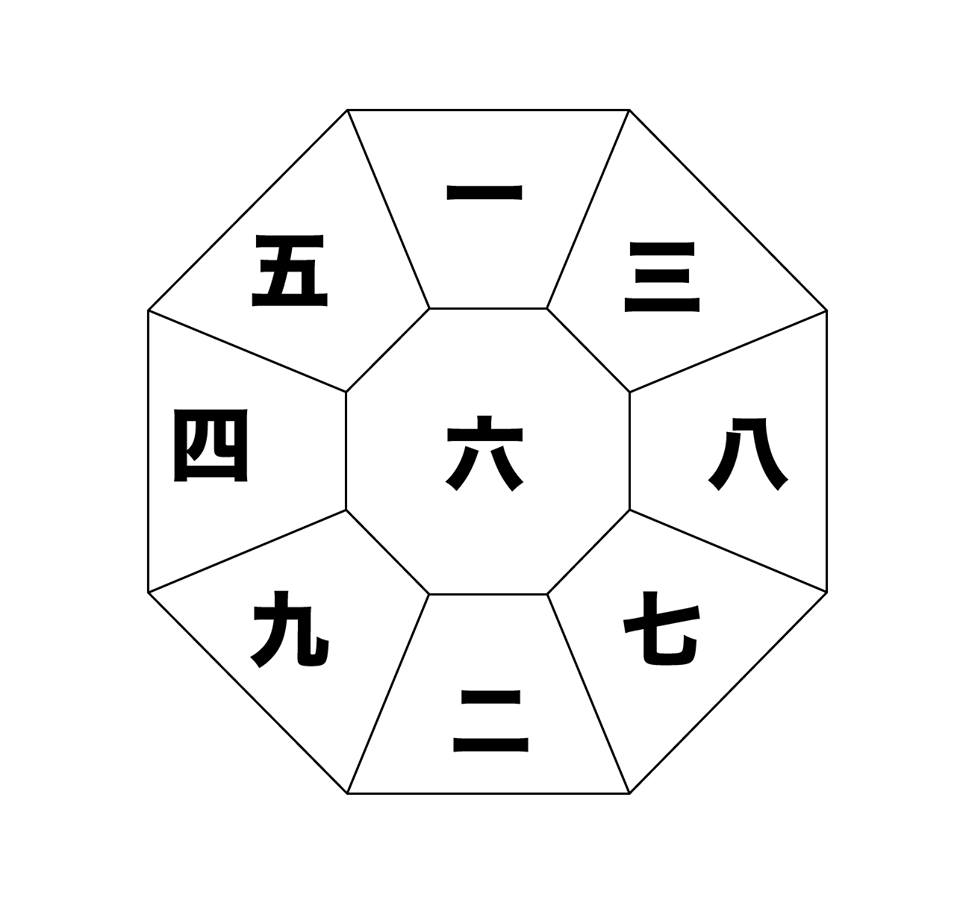 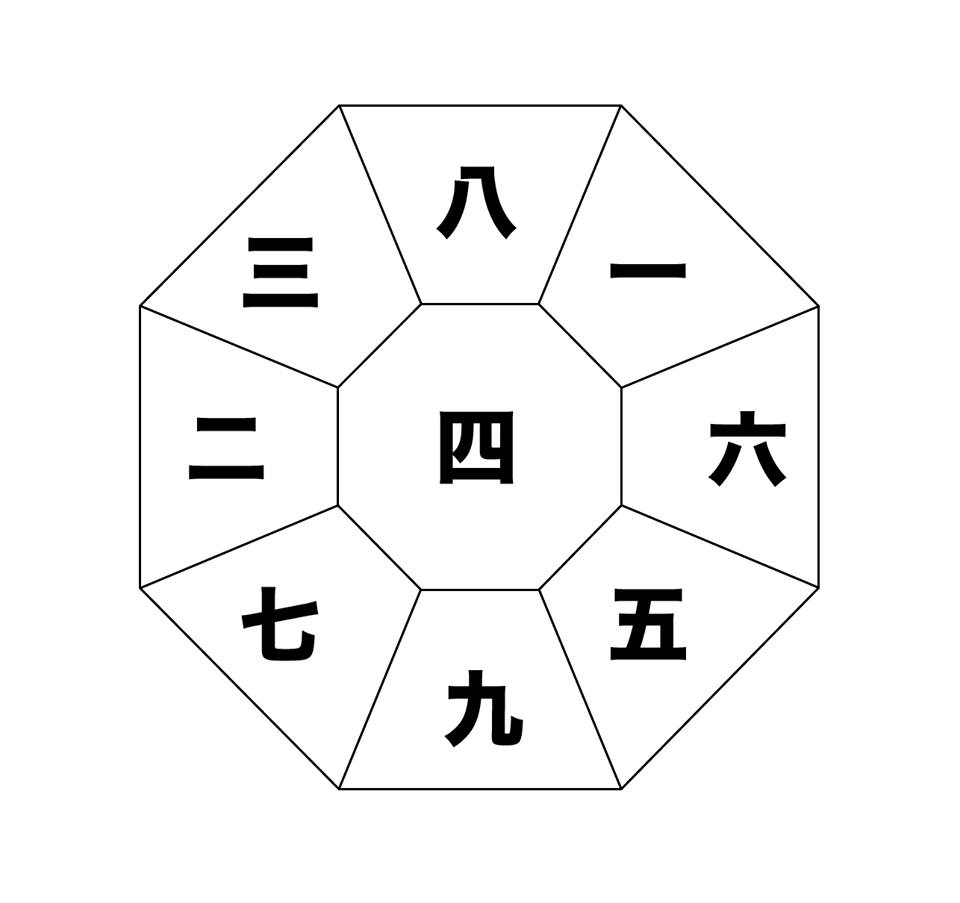 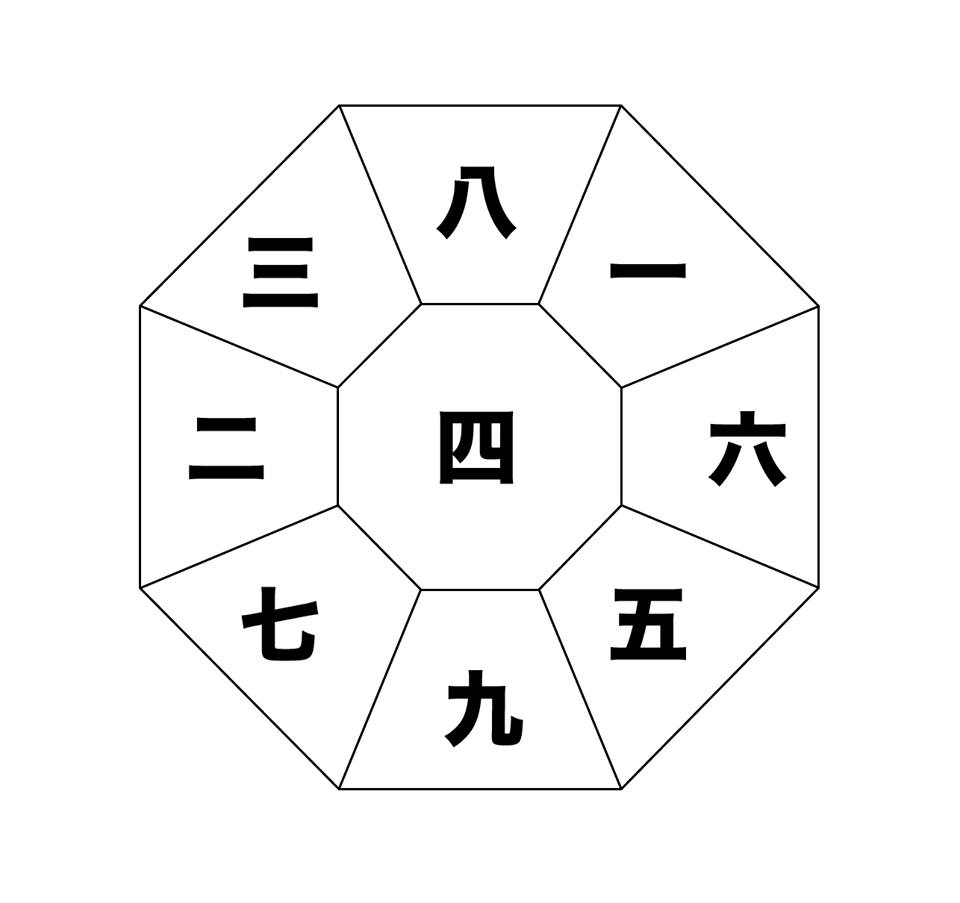 破
ア
破
ア
破
ア
破
破
ア
ア
破
子
丑
寅
卯
辰
巳
午
未
申
酉
戌
亥
陽
11-13
15-17
17-19
23-1
1-3
3-5
5-7
7-9
9-11
13-15
19-21
21-23
子卯
午酉
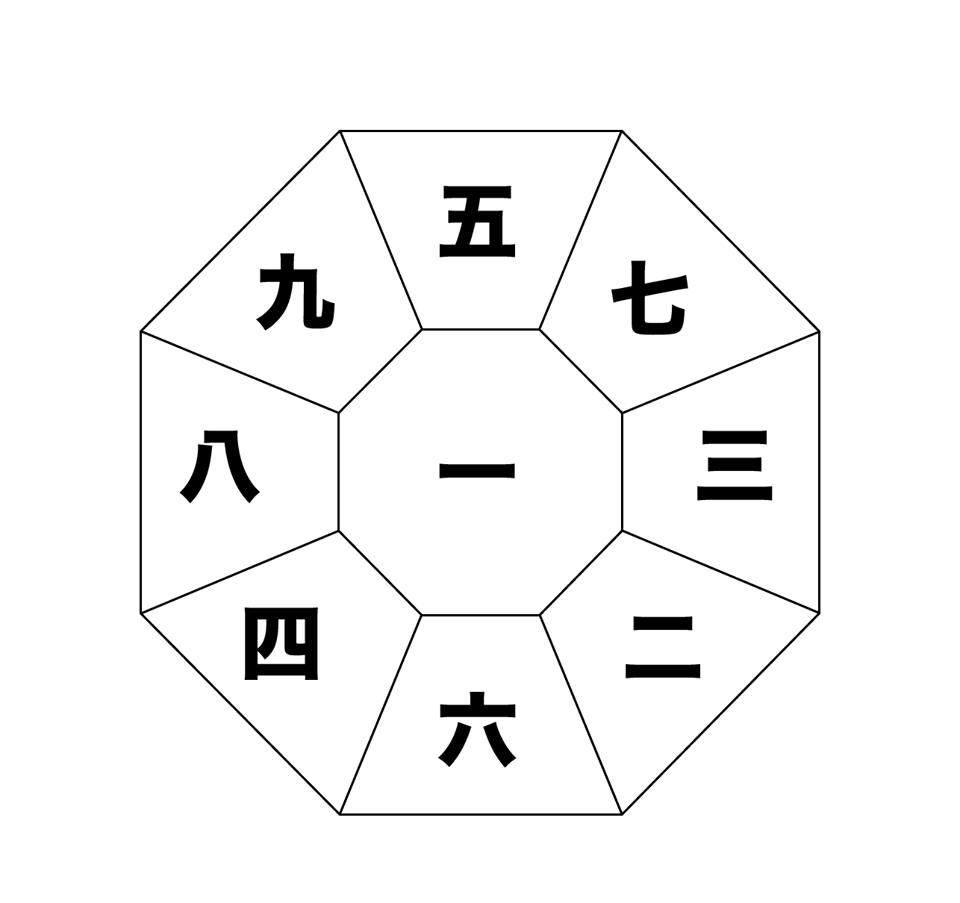 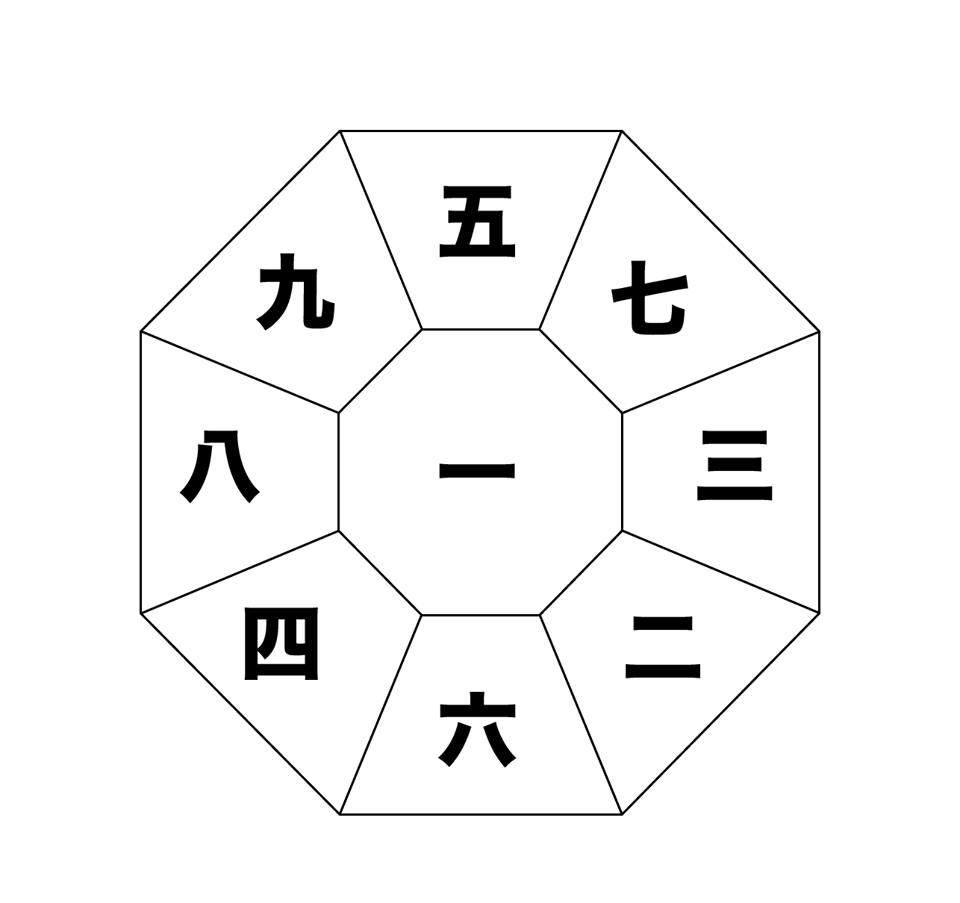 破
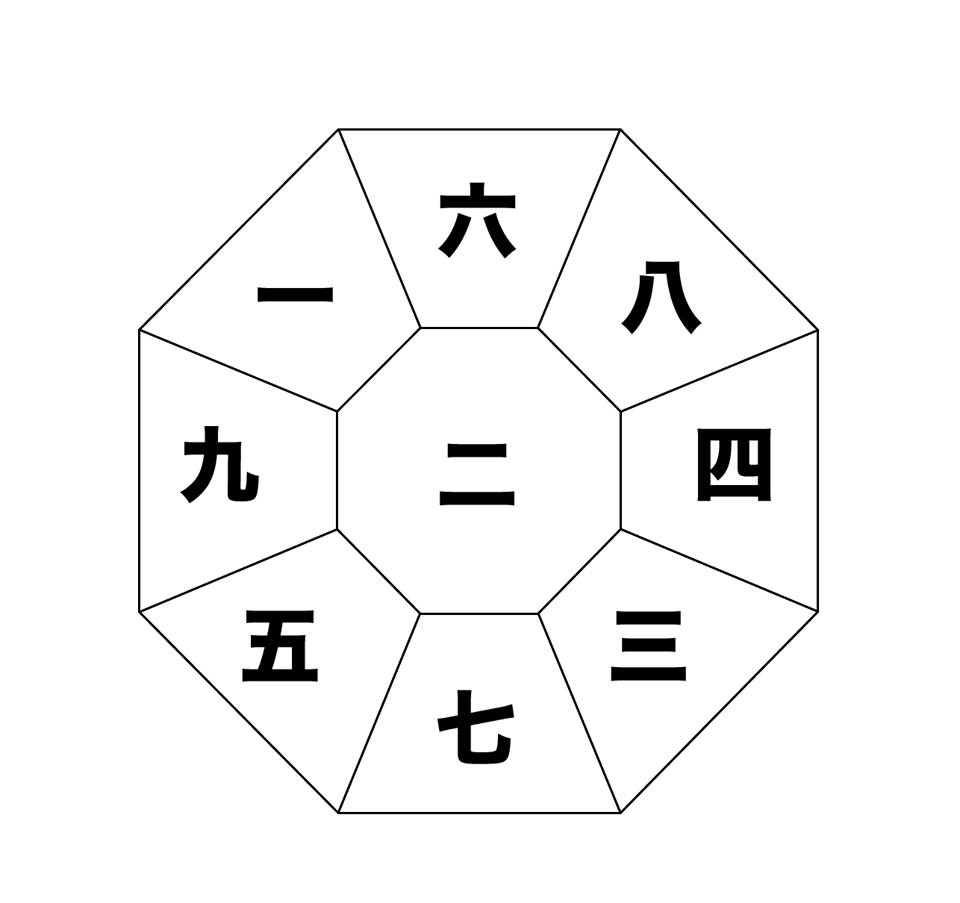 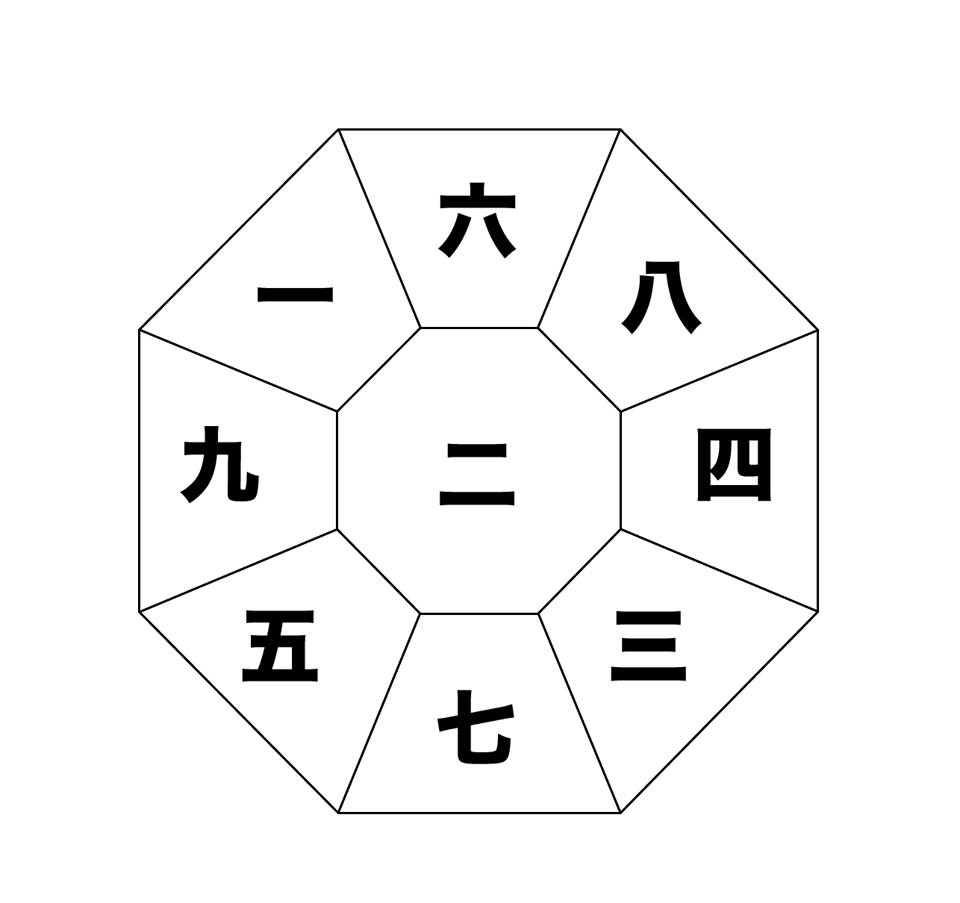 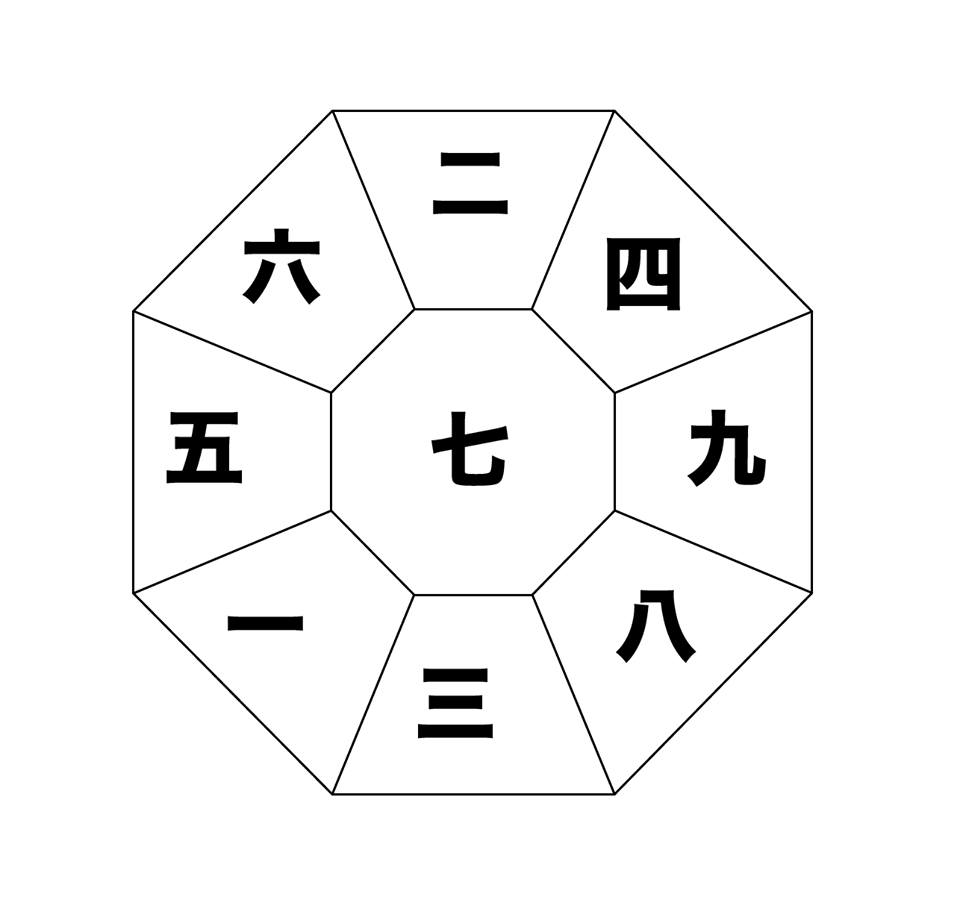 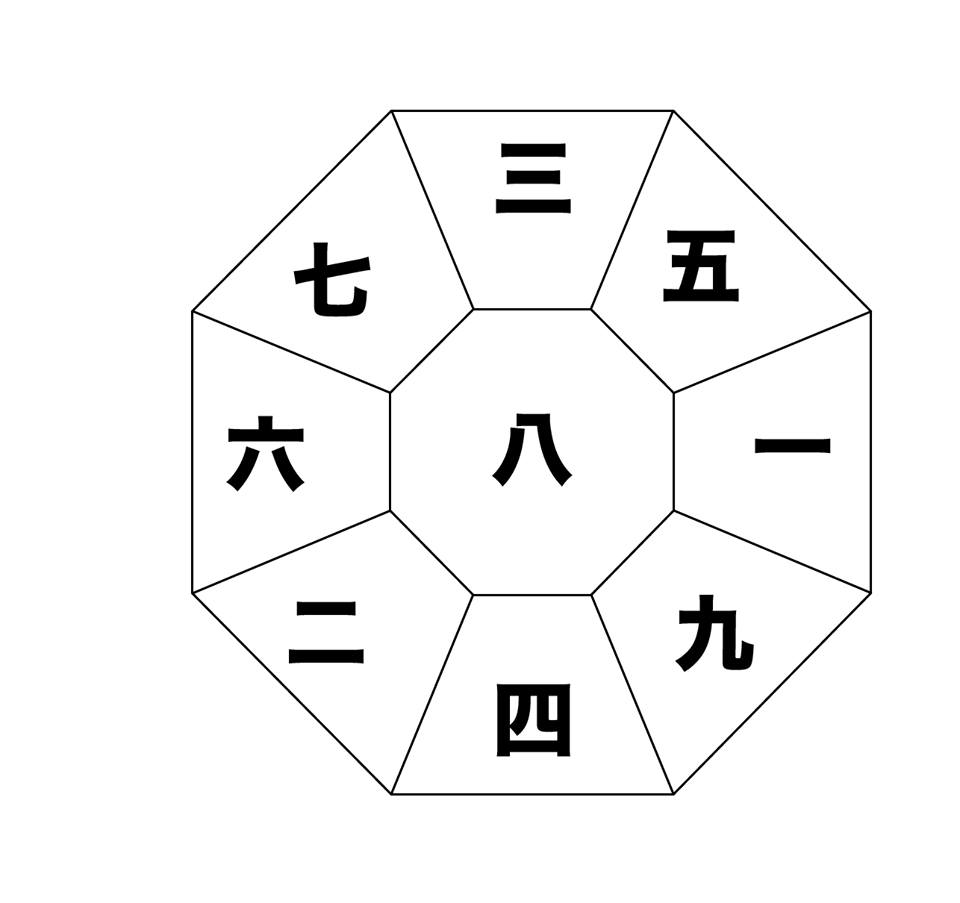 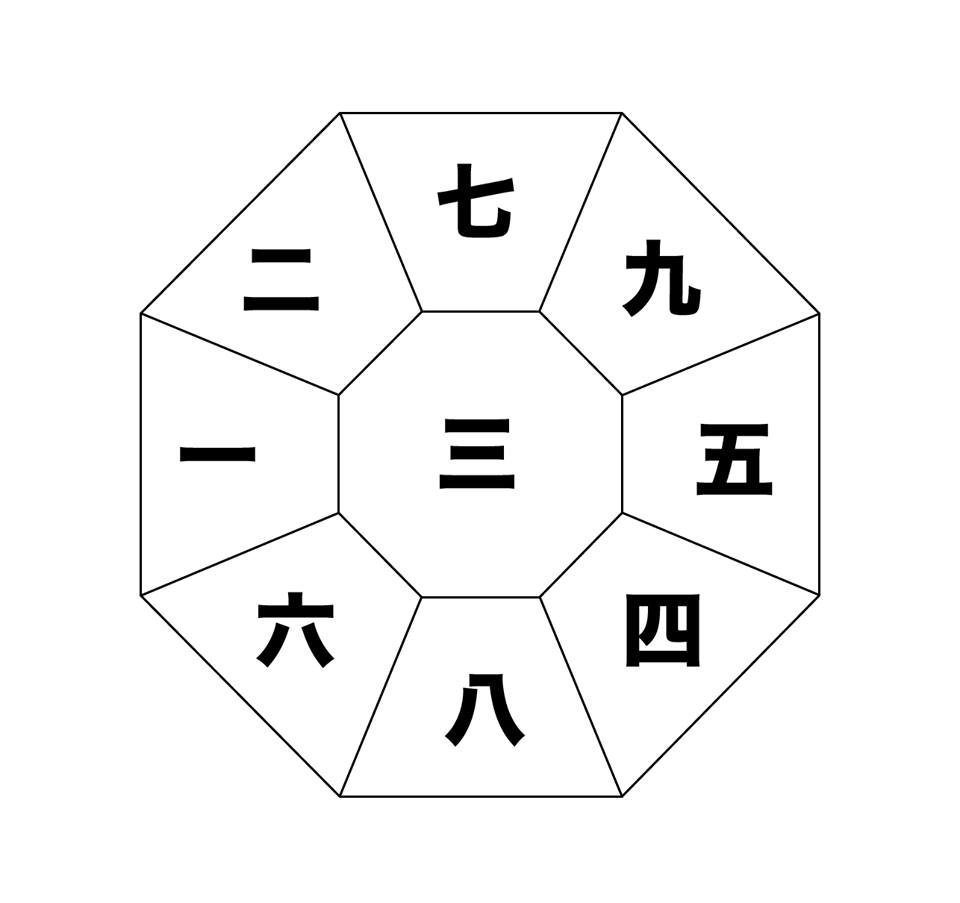 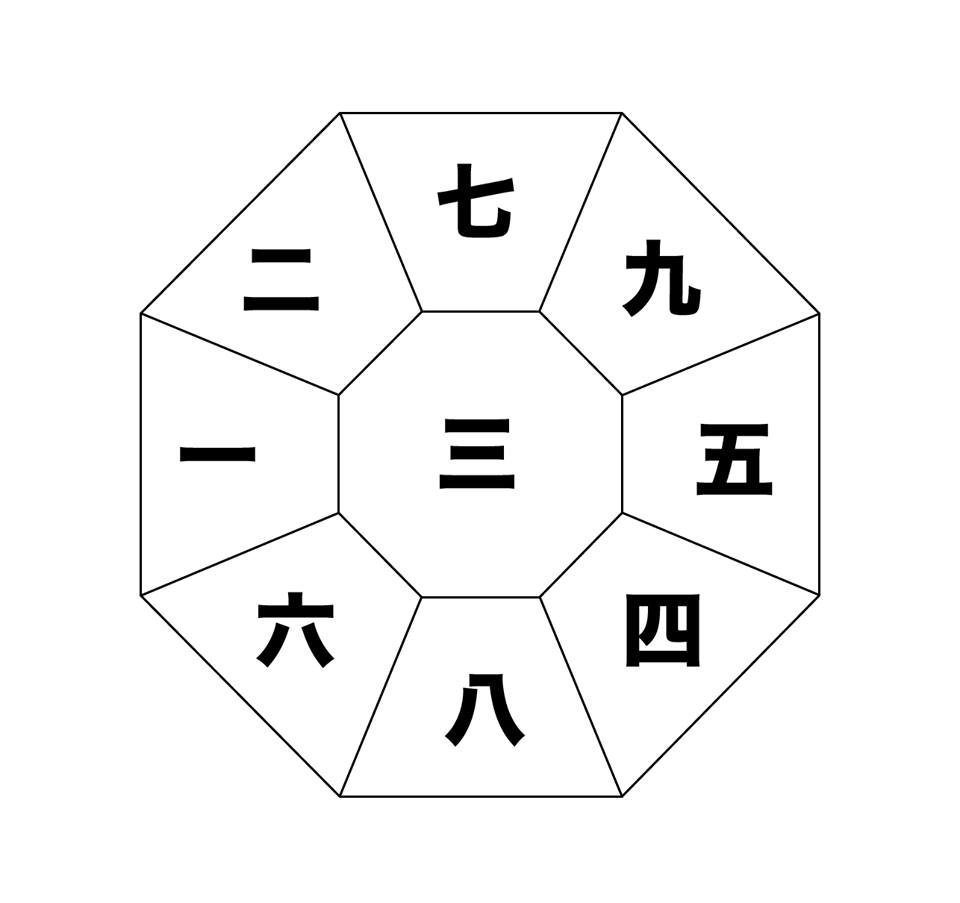 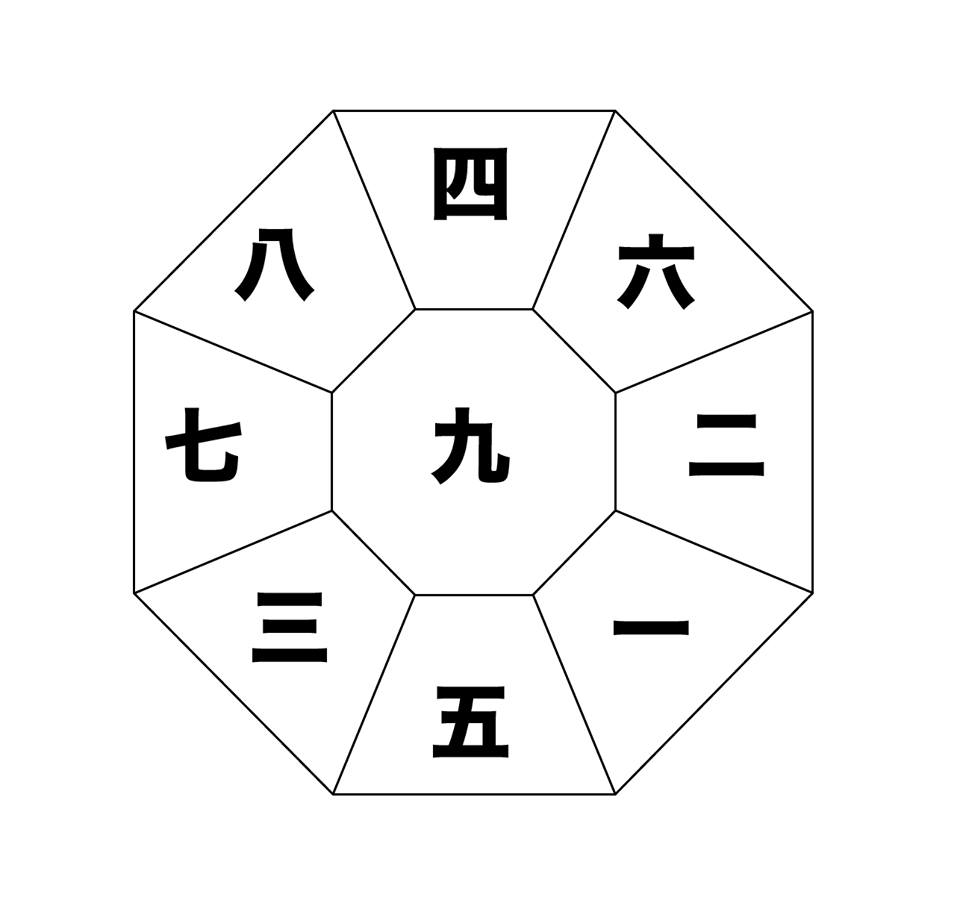 破
ア
破
ア
破
ア
ア
破
破
ア
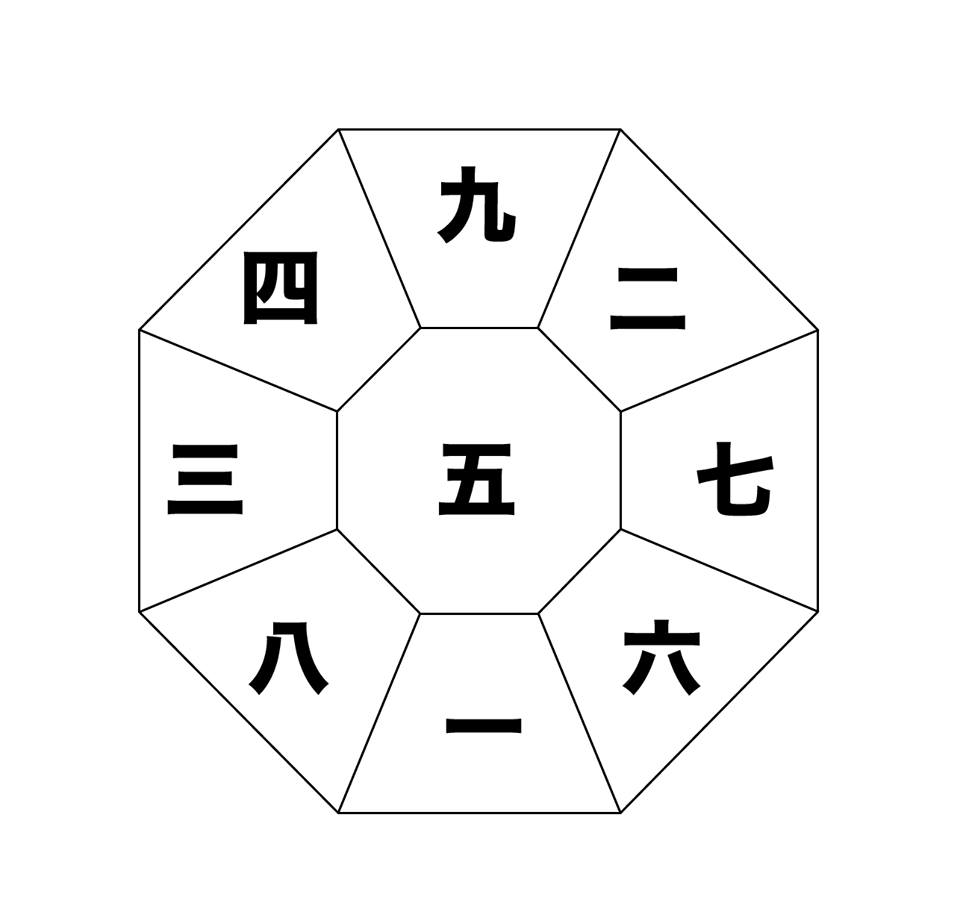 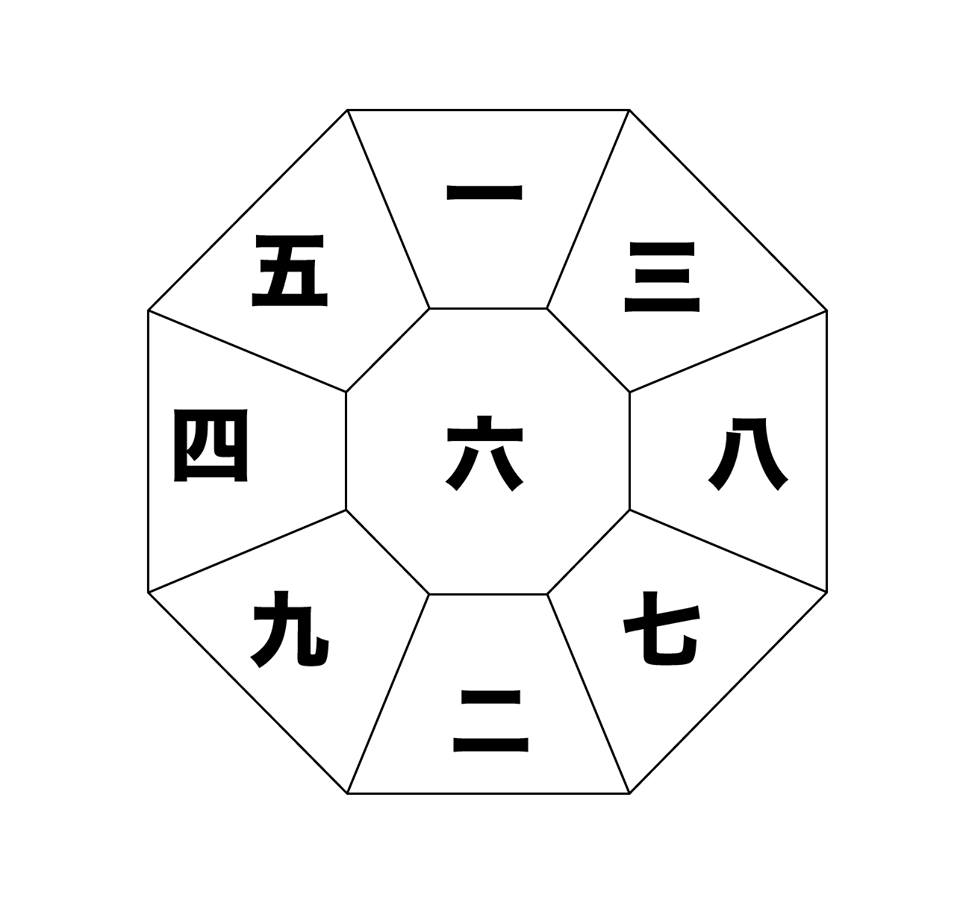 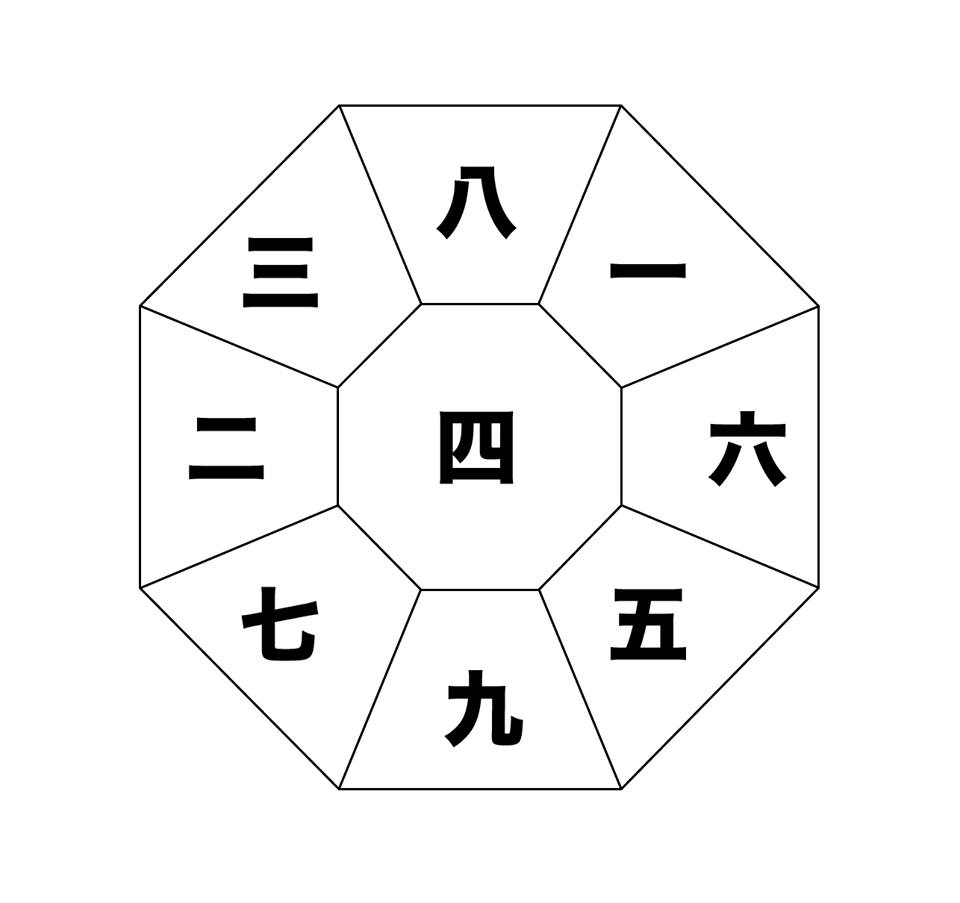 ア
破
ア
破
ア
破
ア
ア
破
破
破
ア